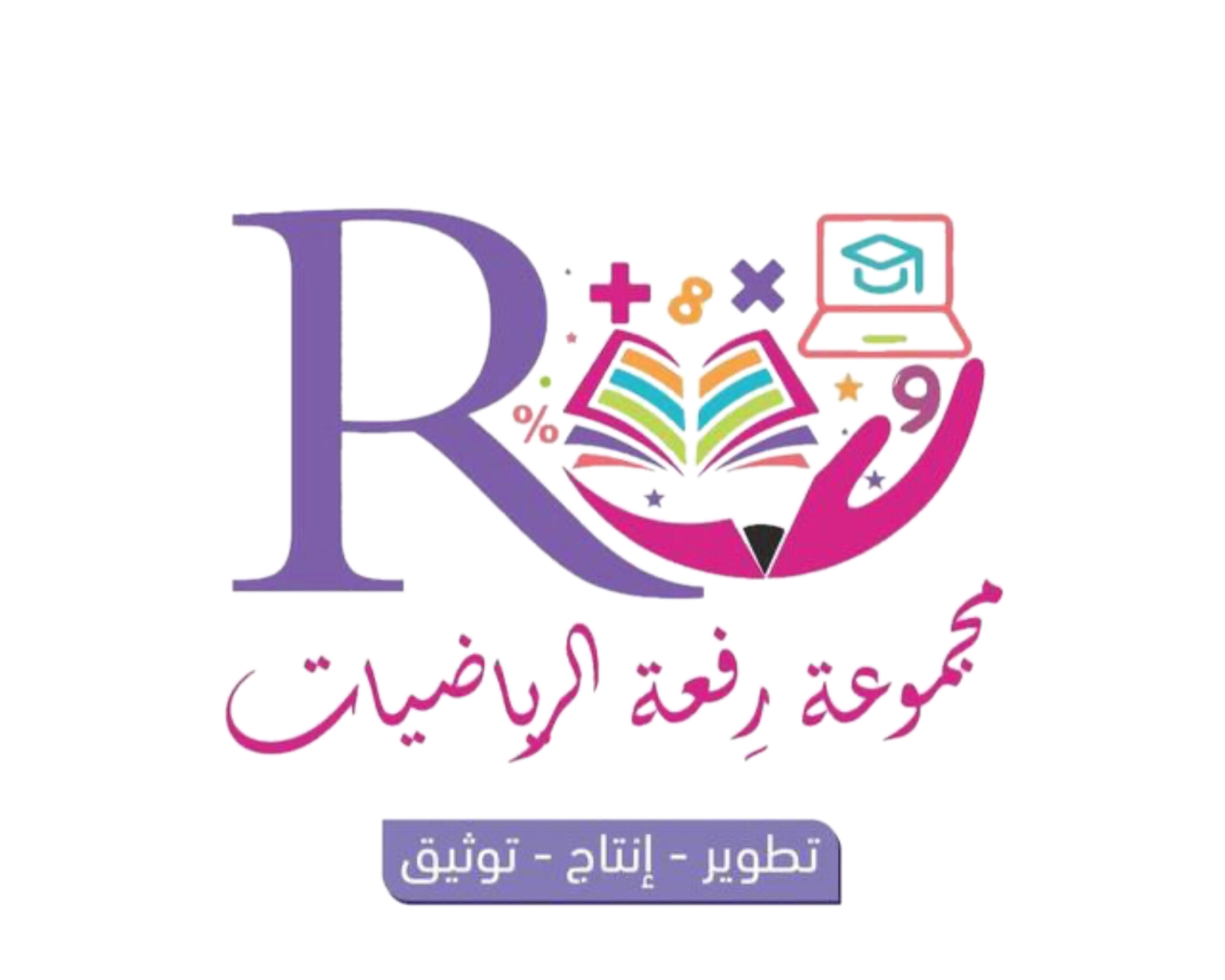 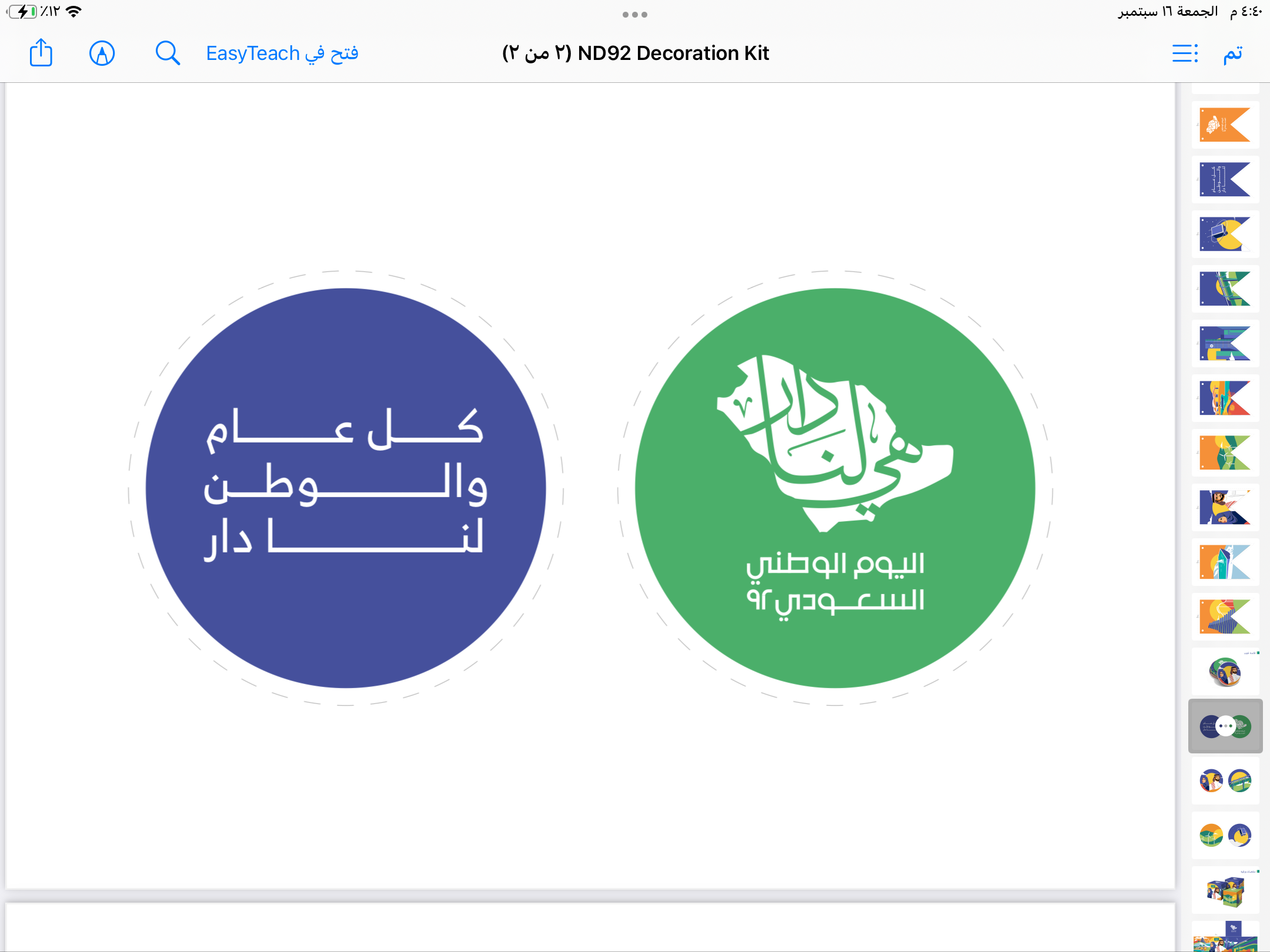 ٢-٣
تمثيل المعادلات الخطية بيانًا
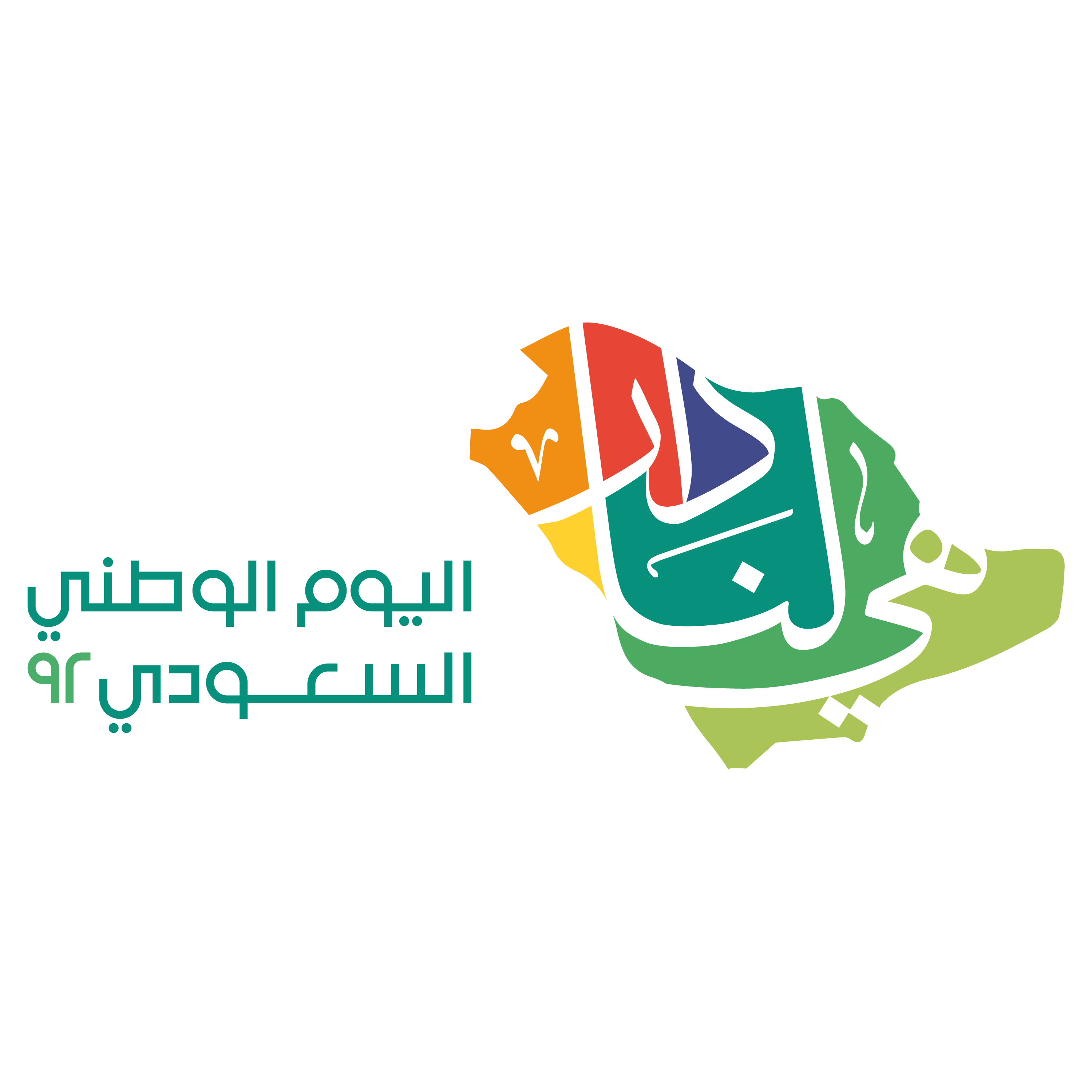 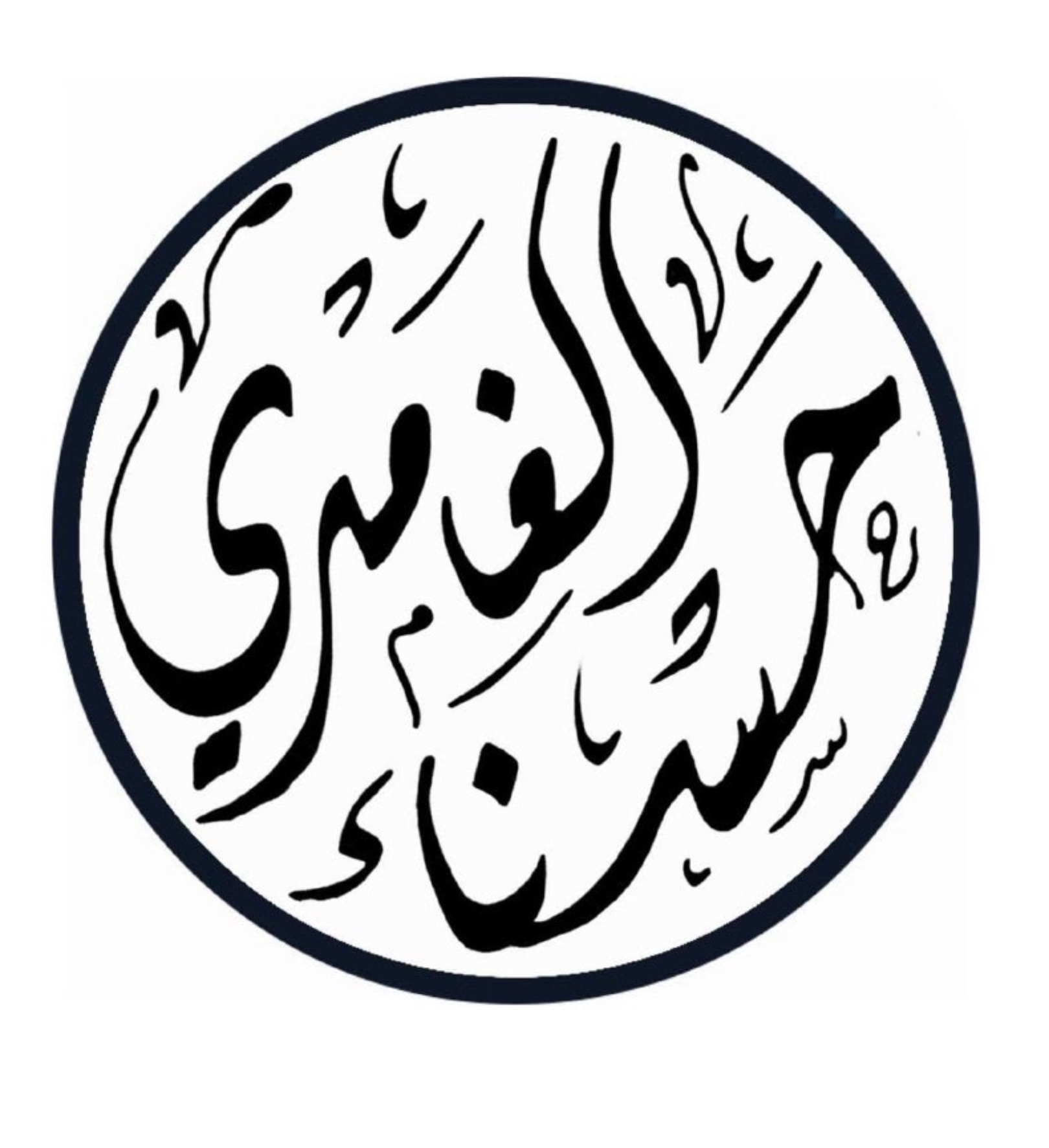 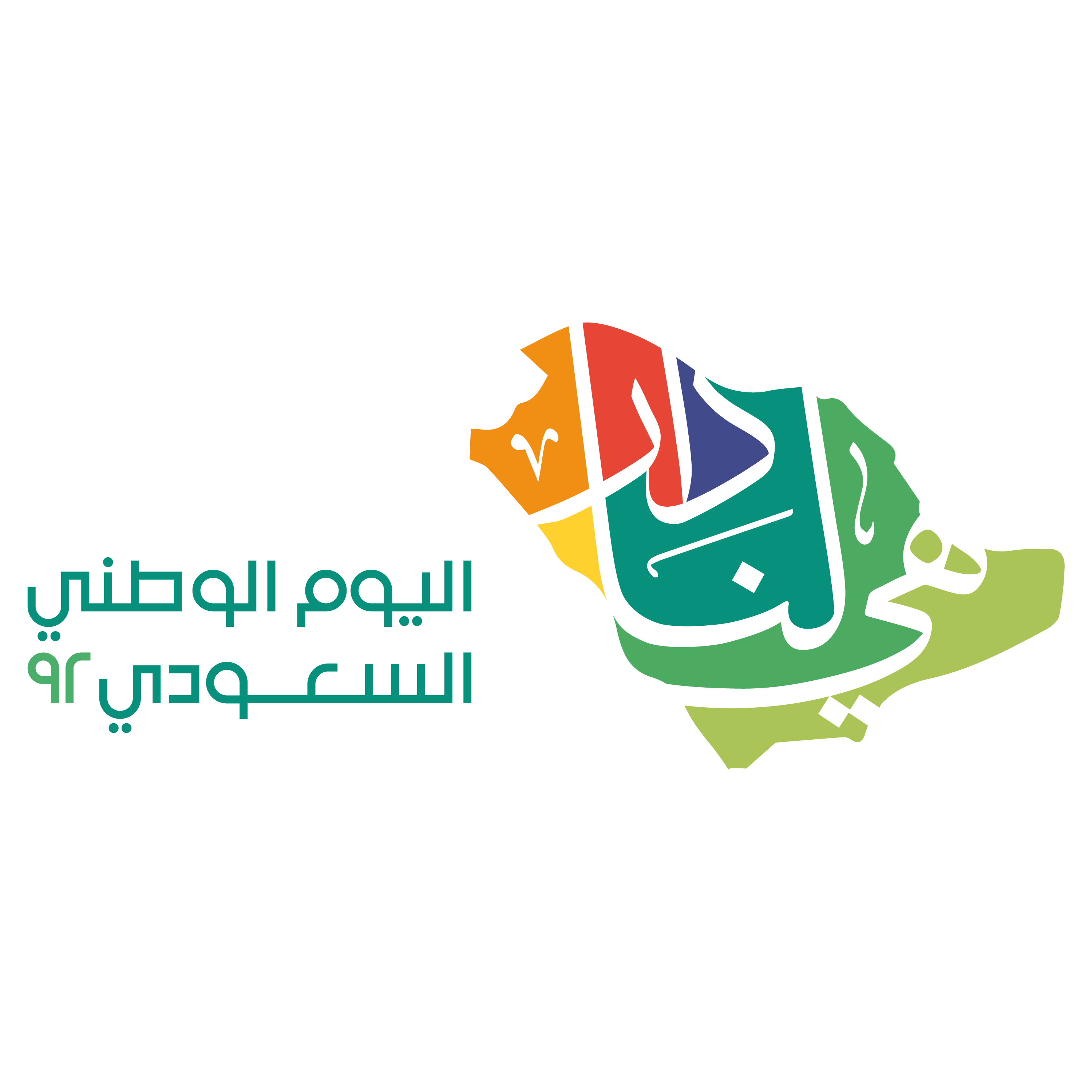 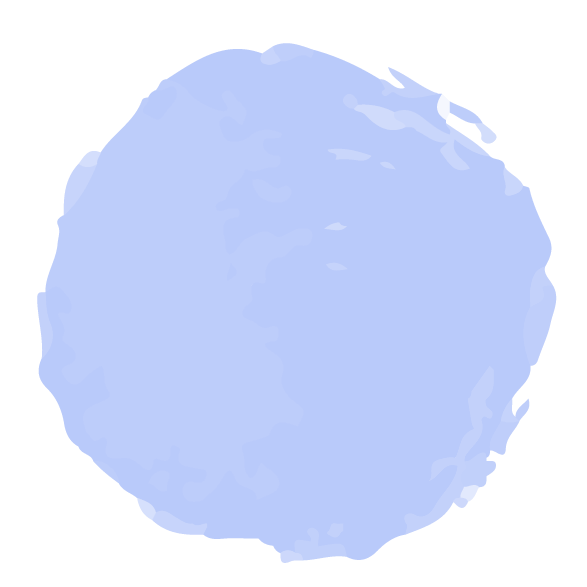 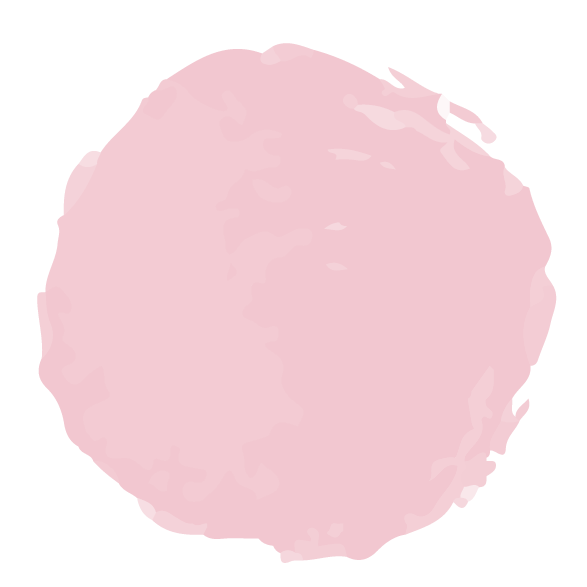 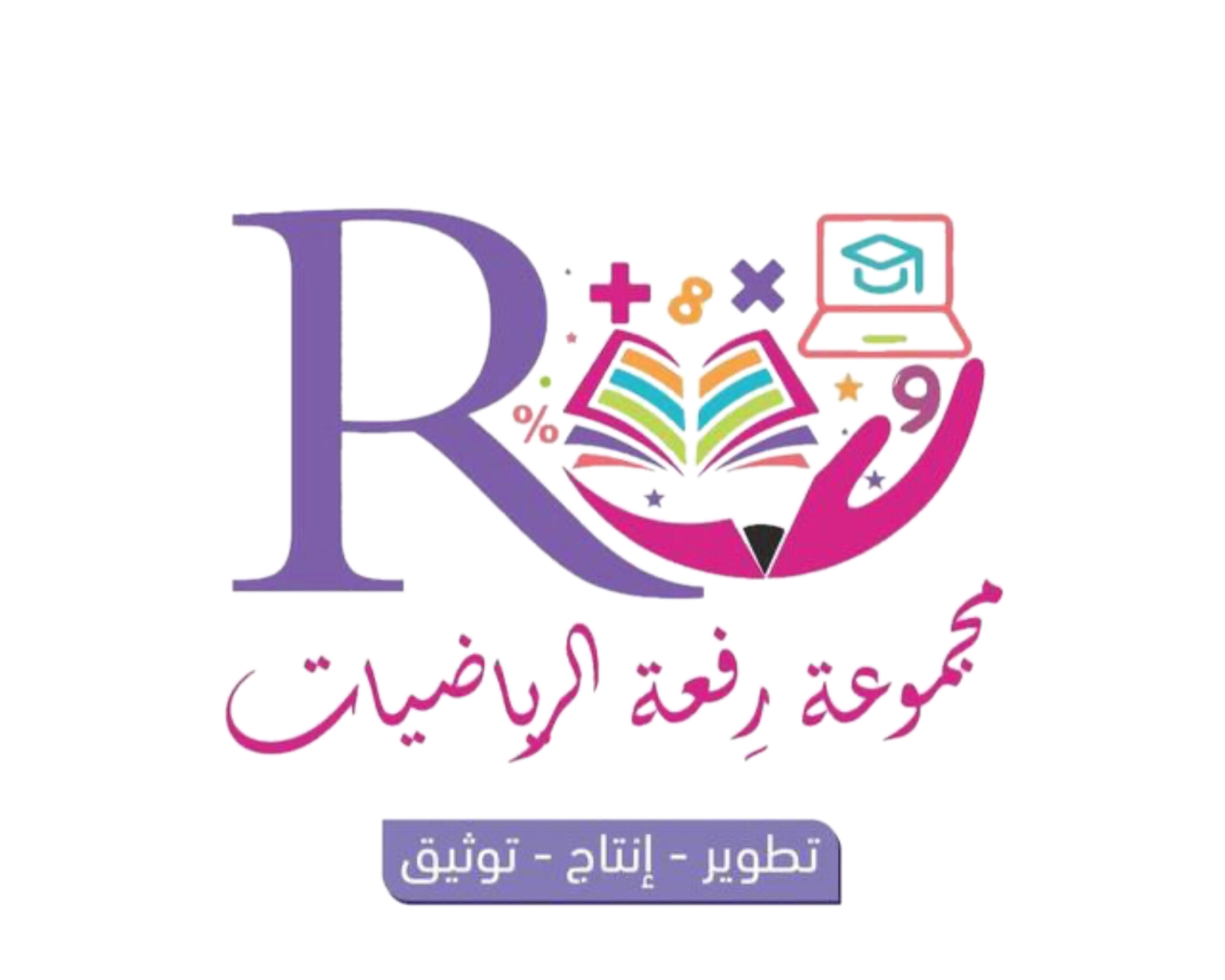 صباح الخير ياوطني 
صباح المجد والعلياء
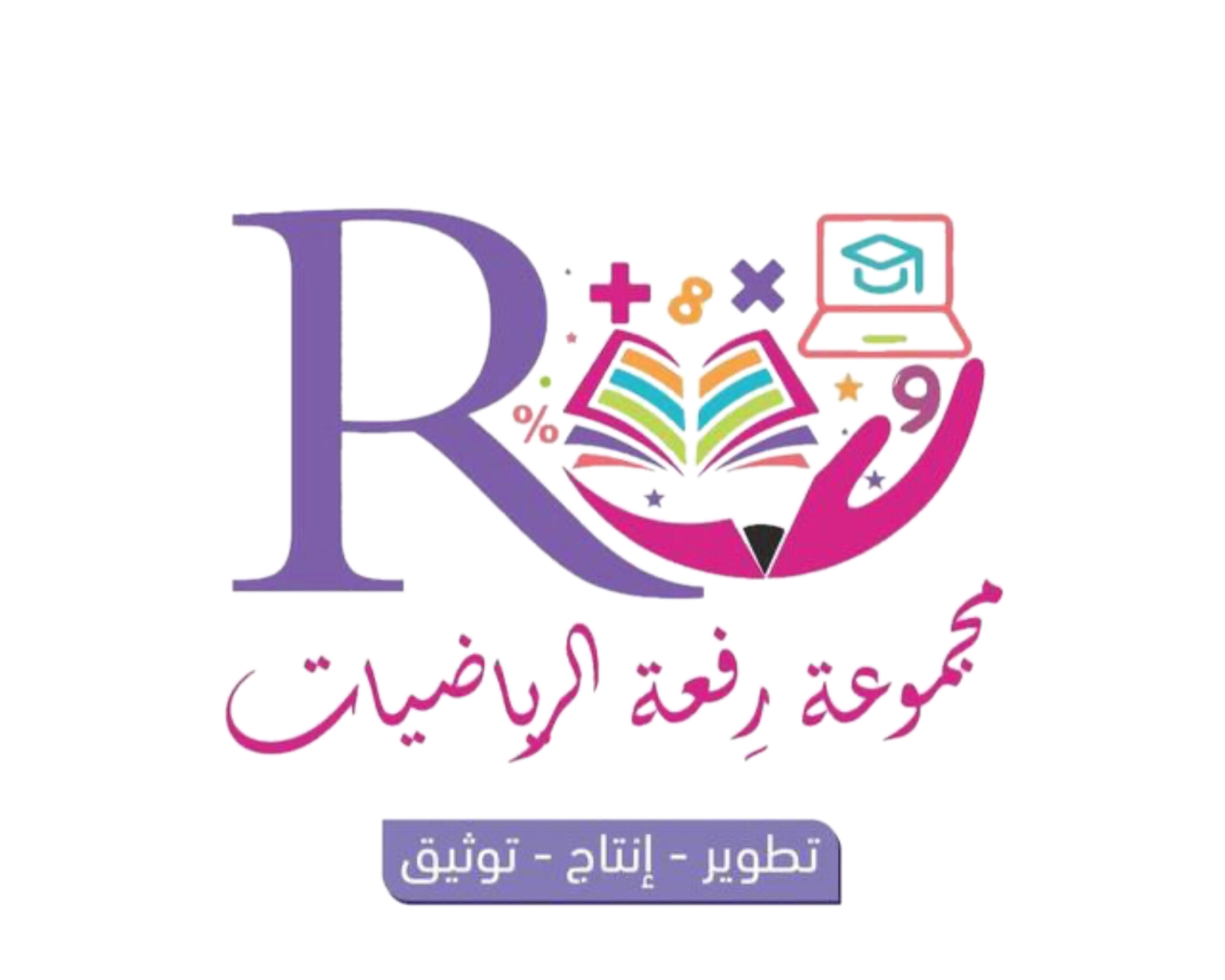 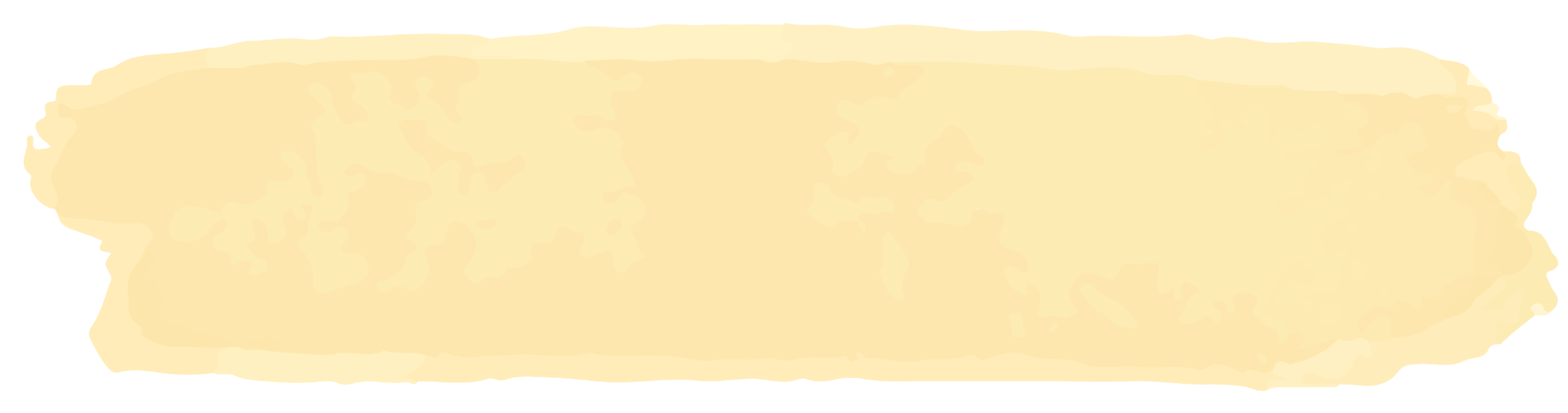 الحضور والغياب
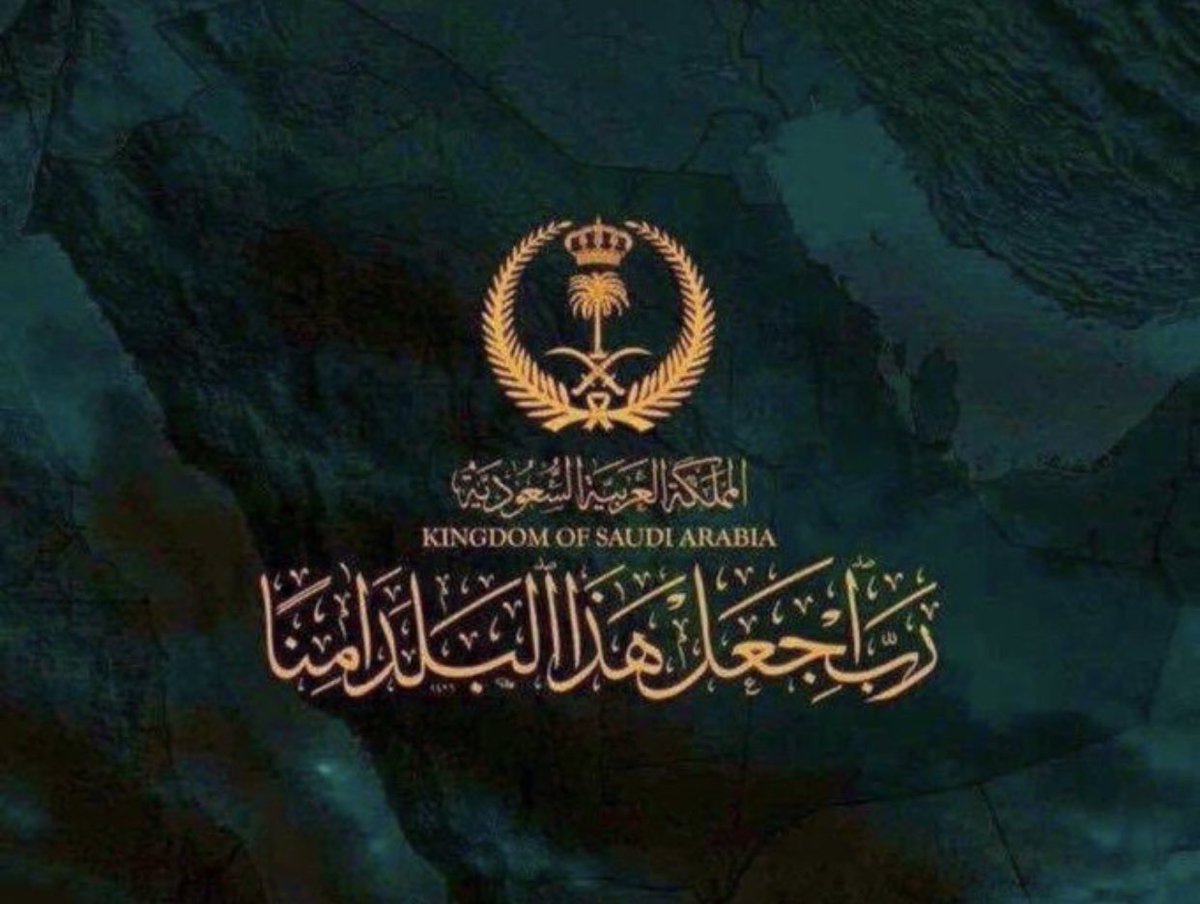 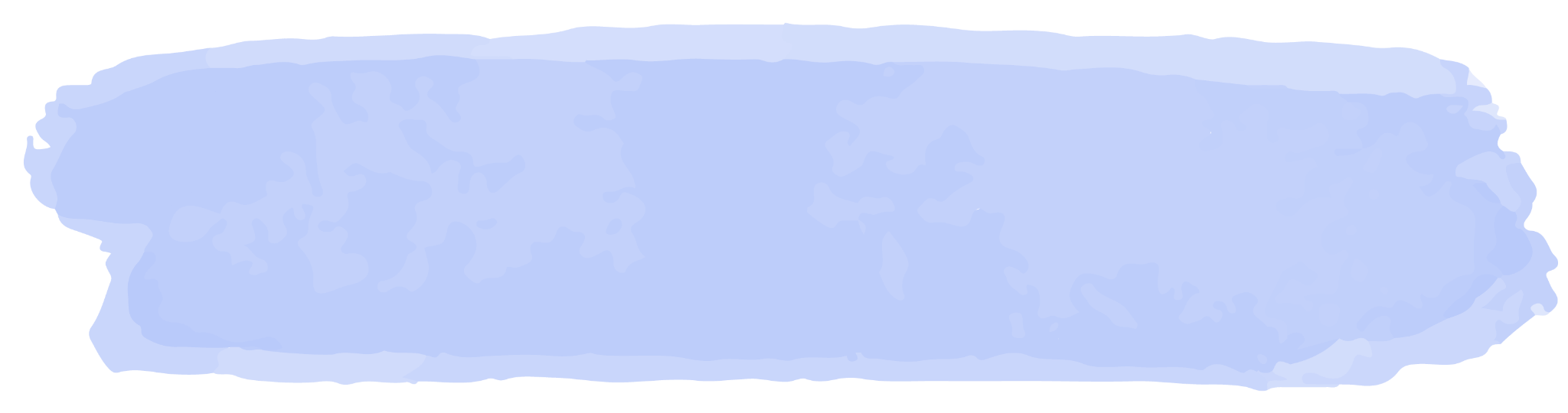 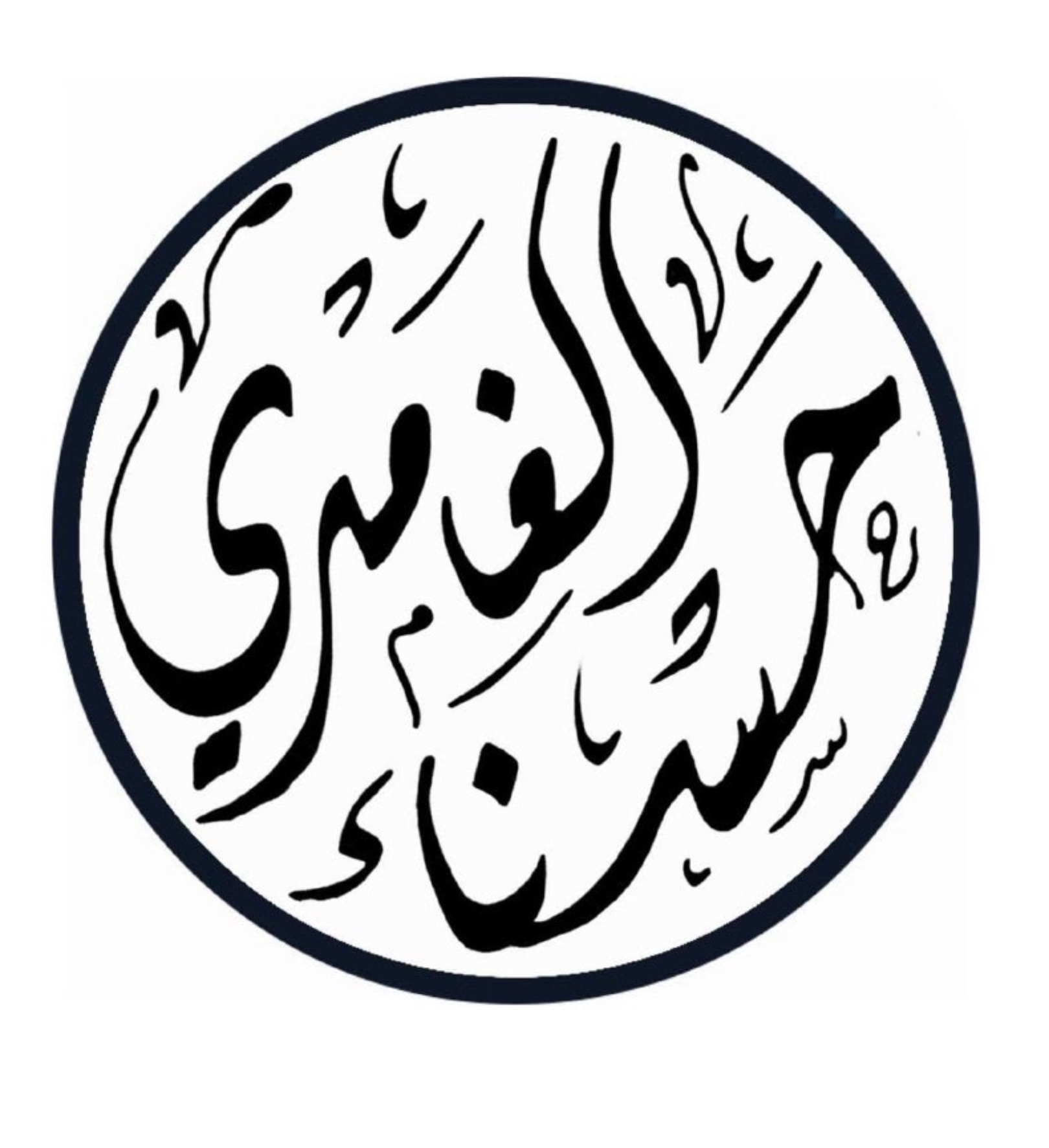 .
بلغة الرياضيات المملكة العربية السعودية هي القاسم المشترك الاكبر الذي يضمنا بدون باقي والمضاعف المشترك للانتماء والولاء والحب والعطاء
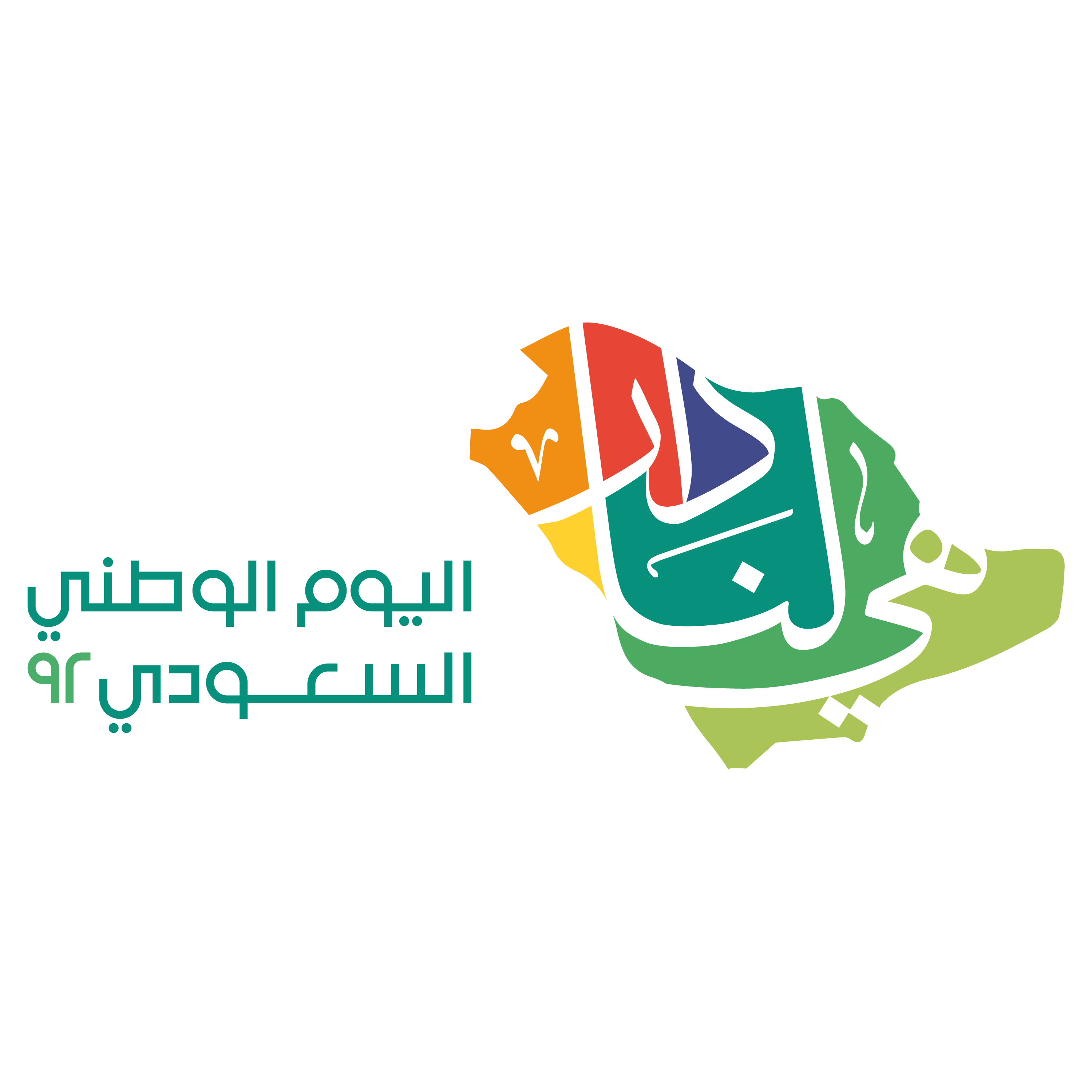 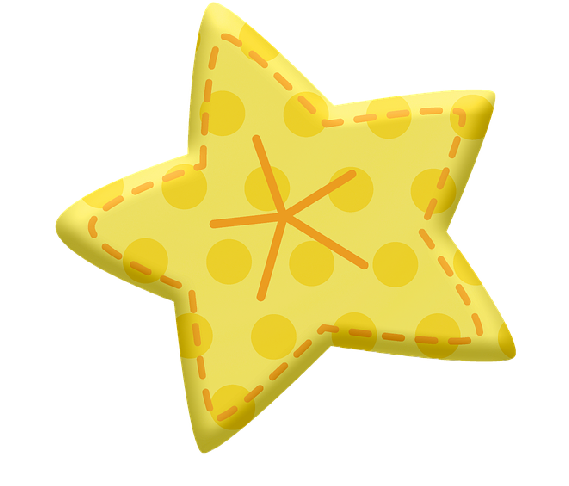 حل الواجب
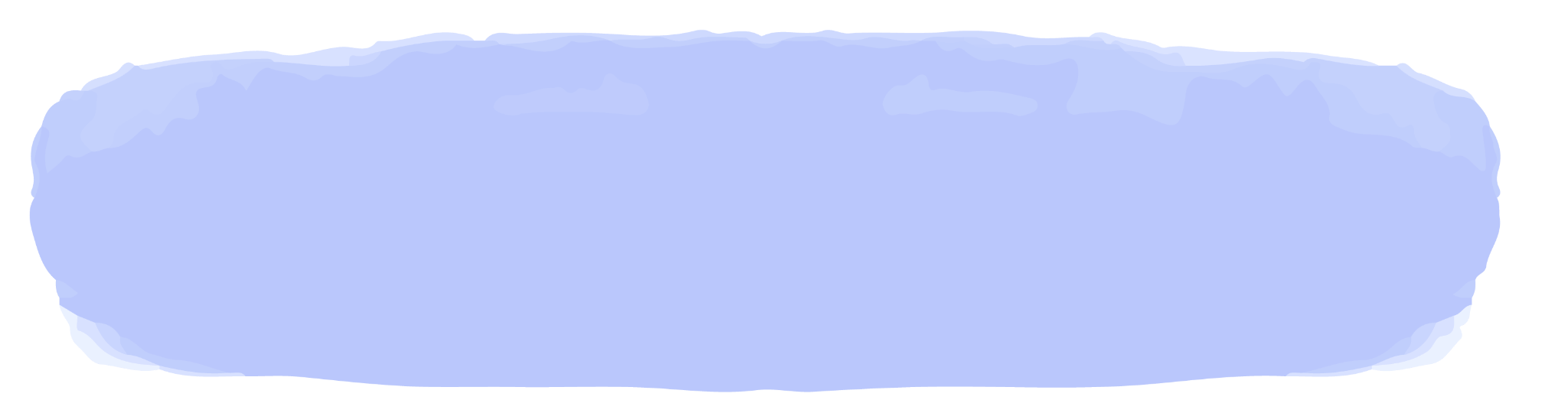 .
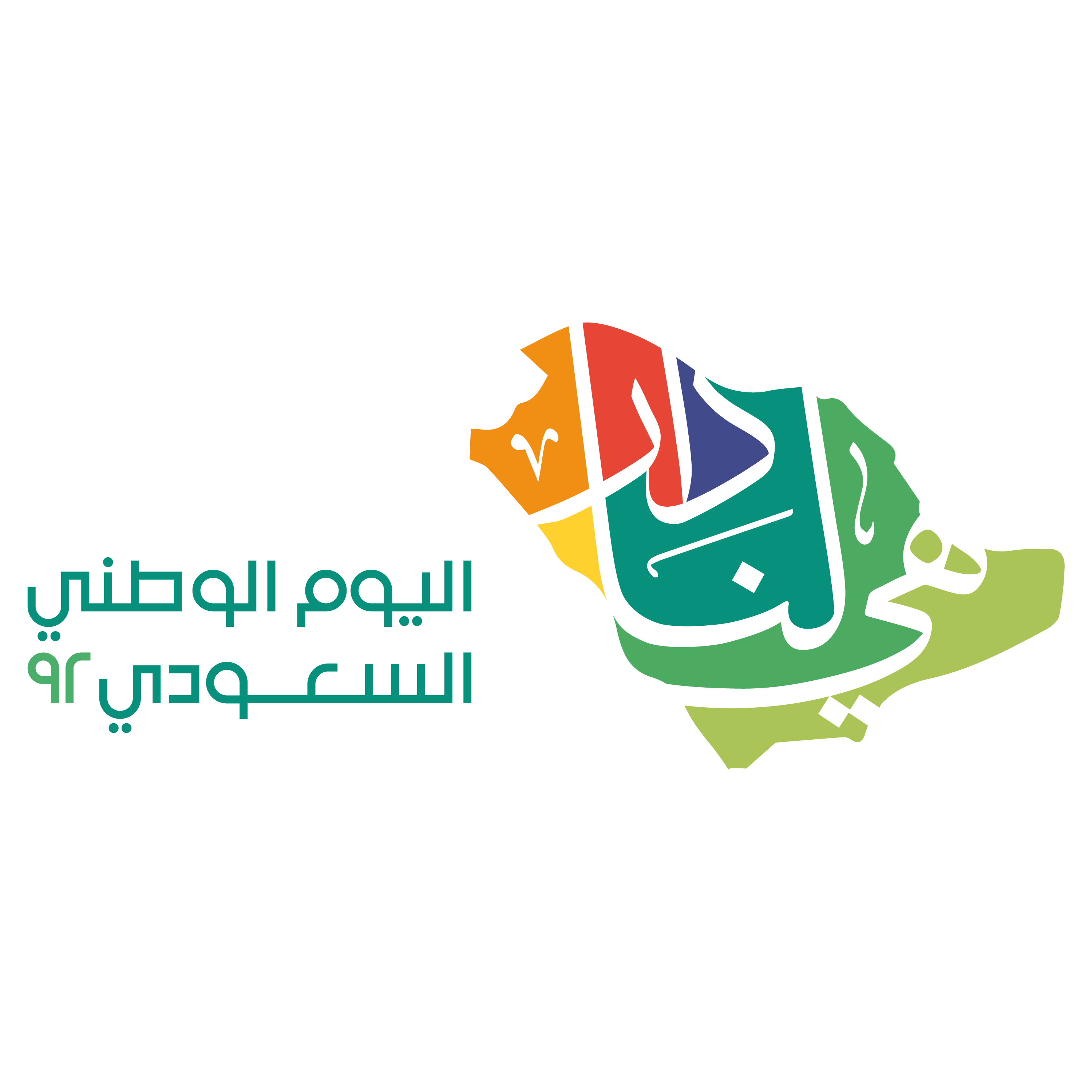 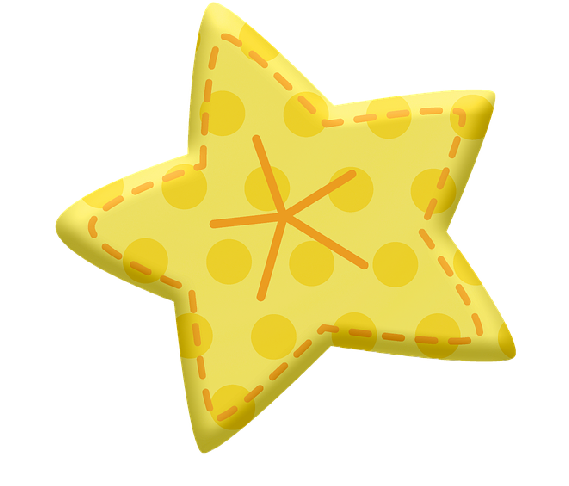 شريط الذكريات
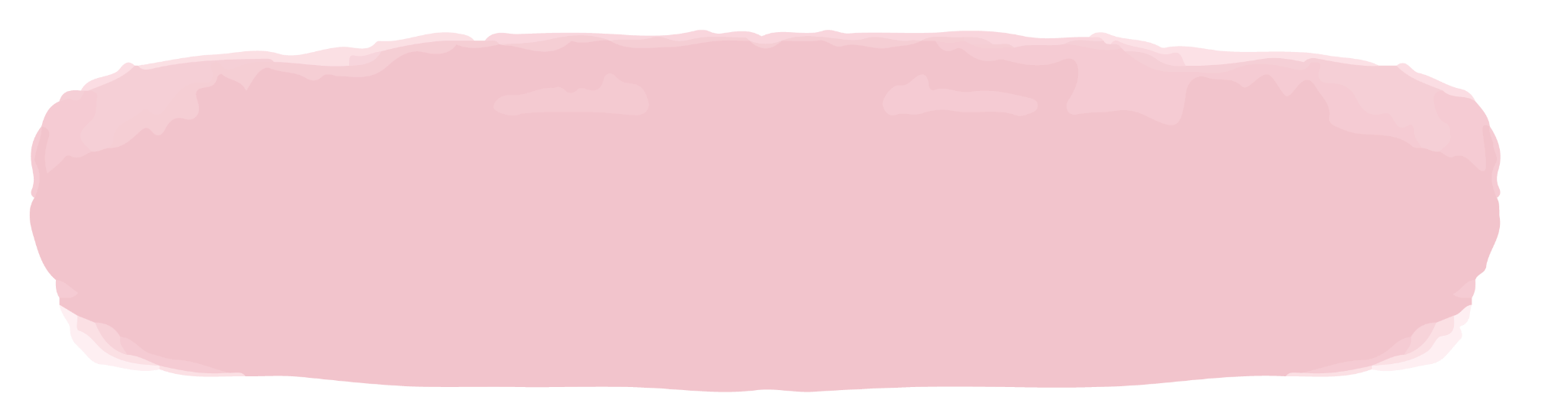 العلاقات
الدوال
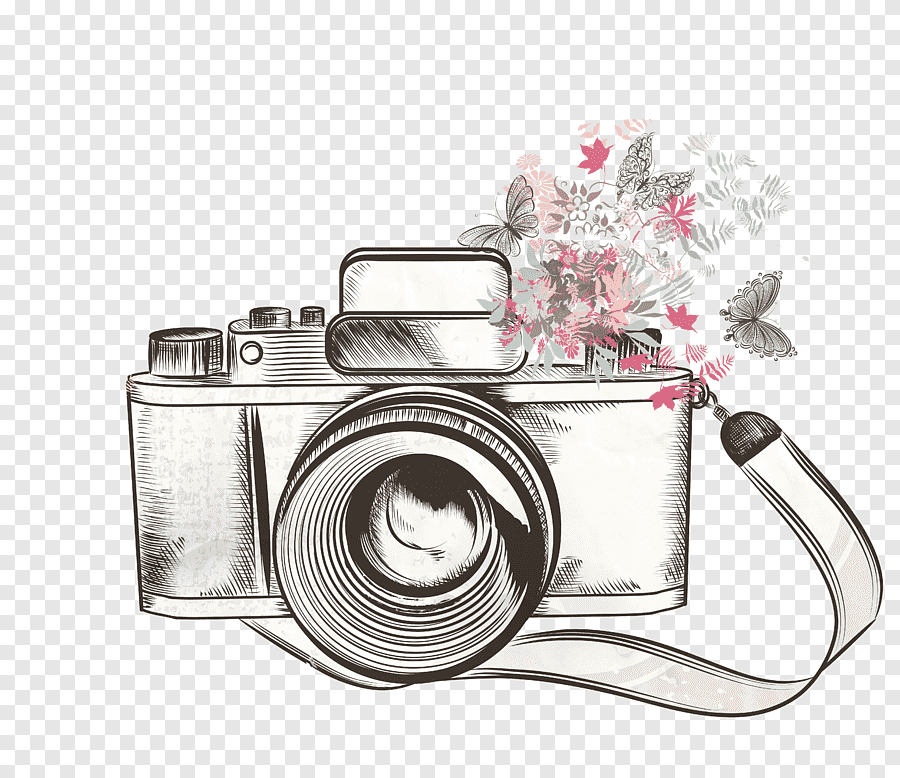 .
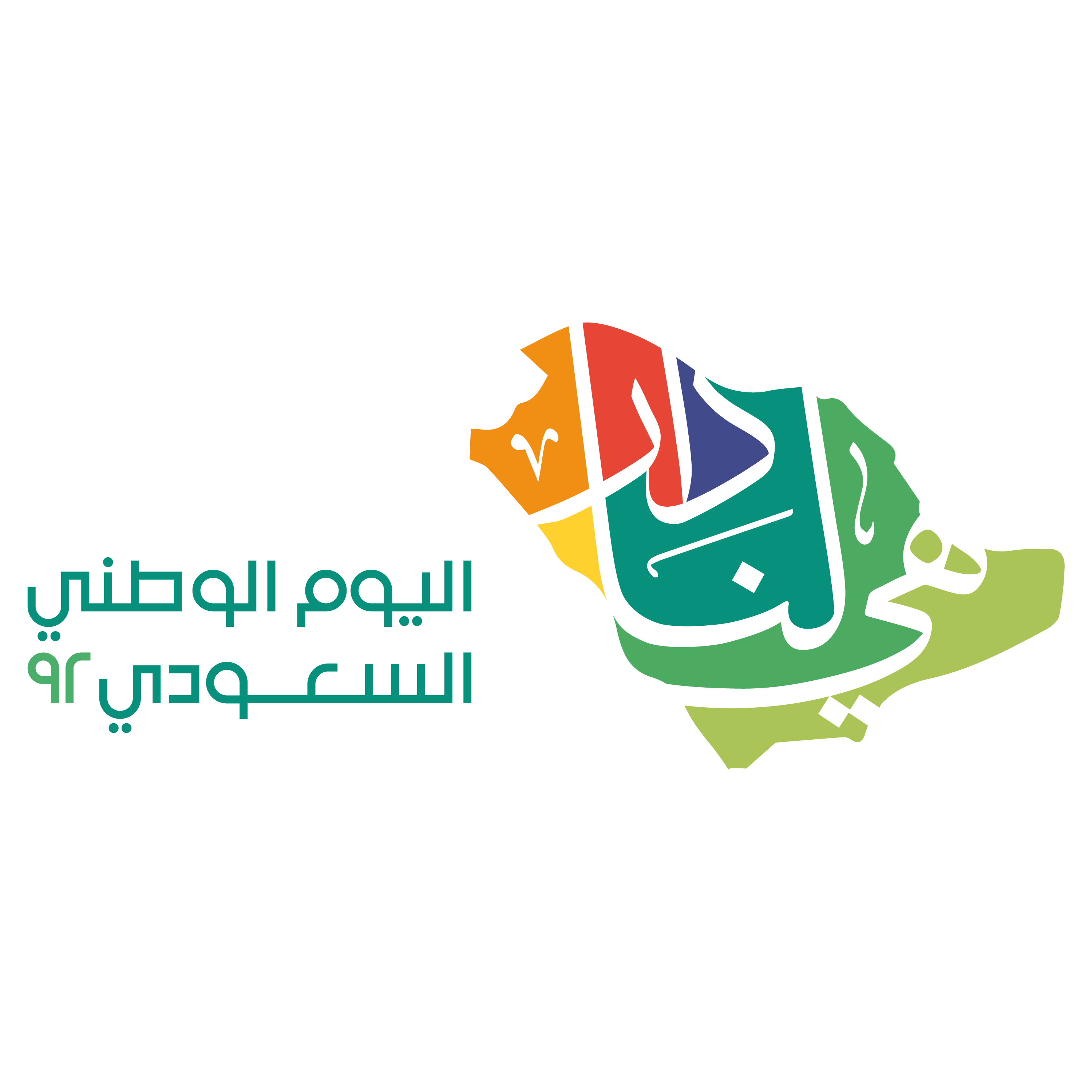 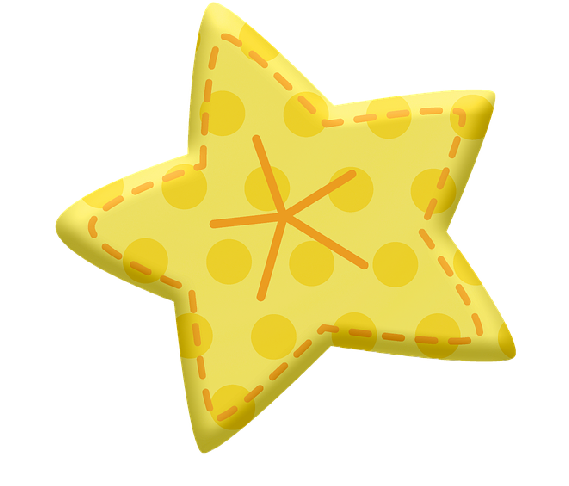 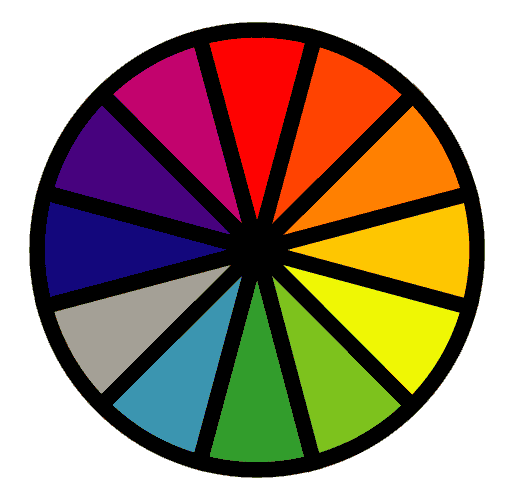 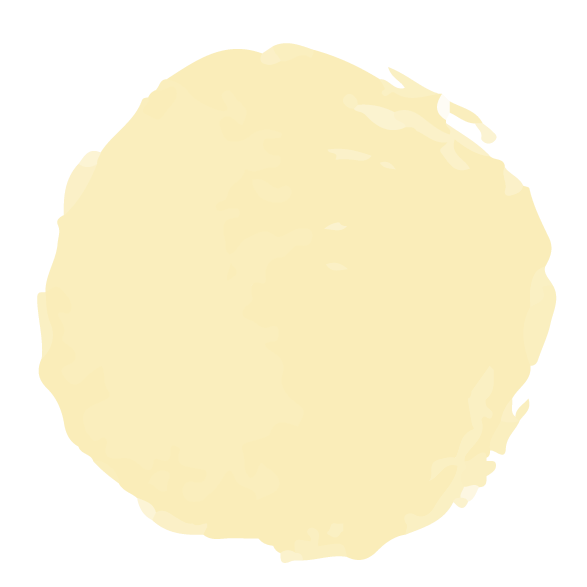 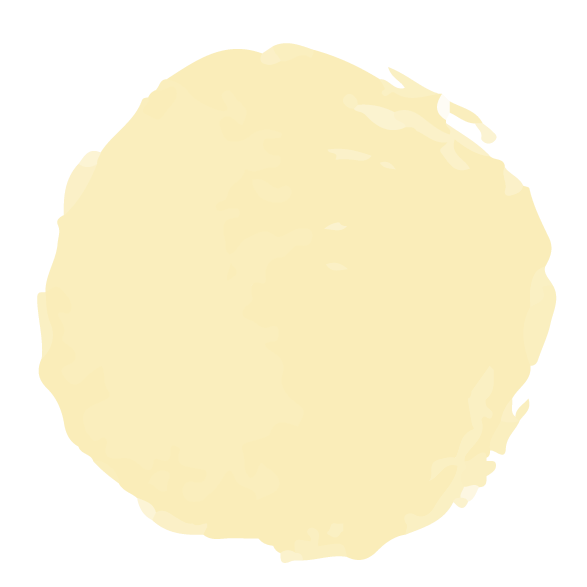 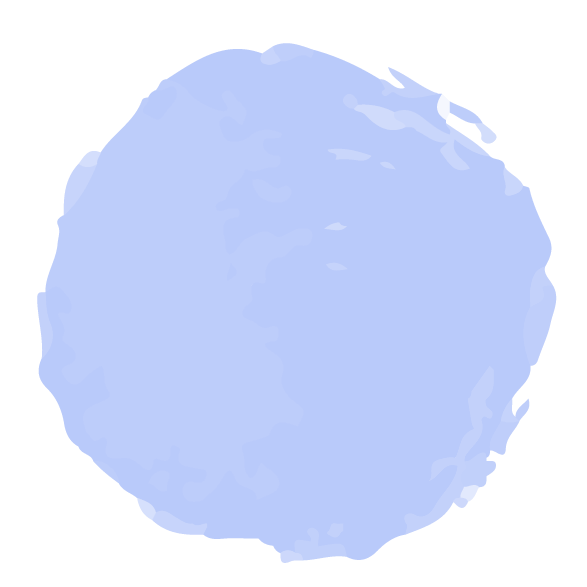 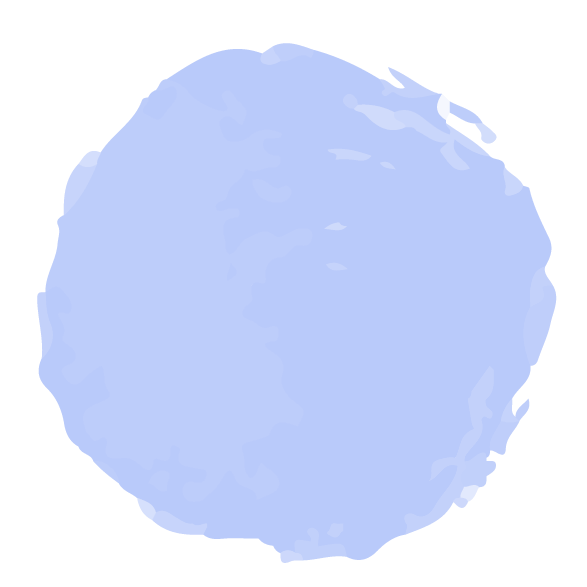 الاختيار العشوائي
⭐️
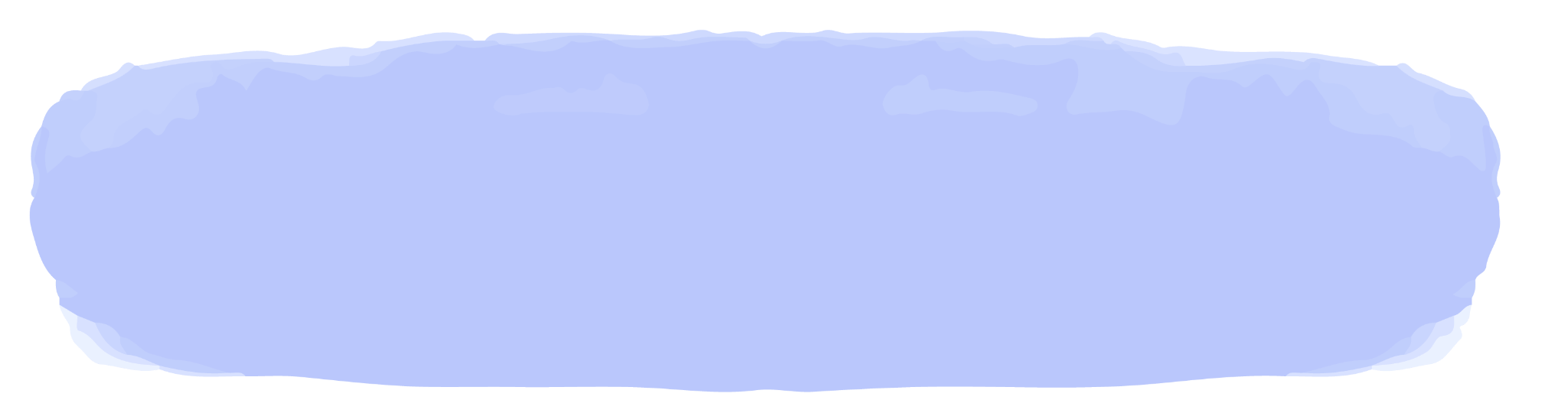 ضع علامة صح او خطا
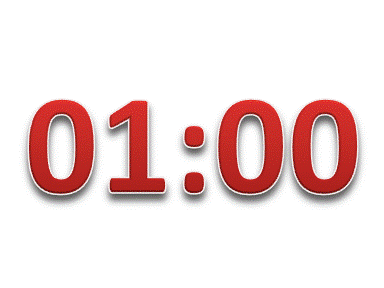 الدالة التي تمثل بيانيًا بنقاط غير متصلة هي دالة متصلة
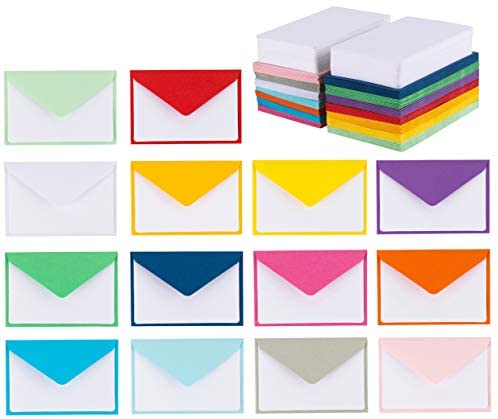 ١
اذاكانت د(س)= ٢س فان  د(٤)= -١
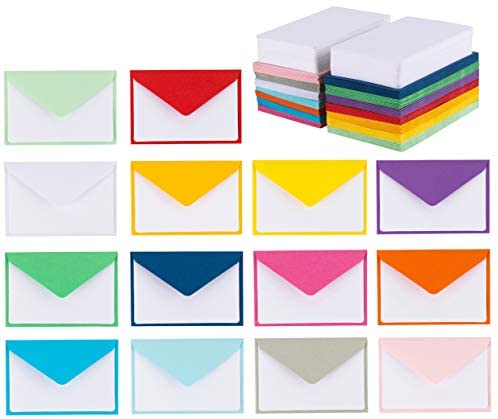 ٢
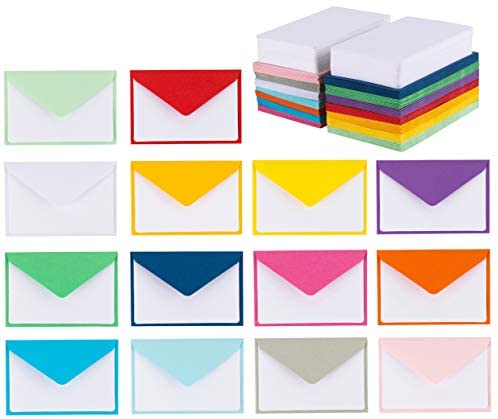 ص= ٣              تمثل دالة
٣
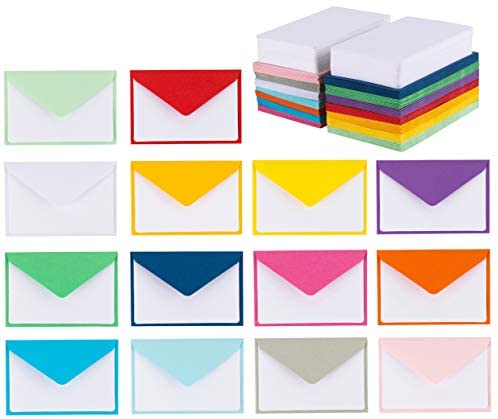 تحصلين على ⭐️درجة ⭐️ يانجمة الرياضيات
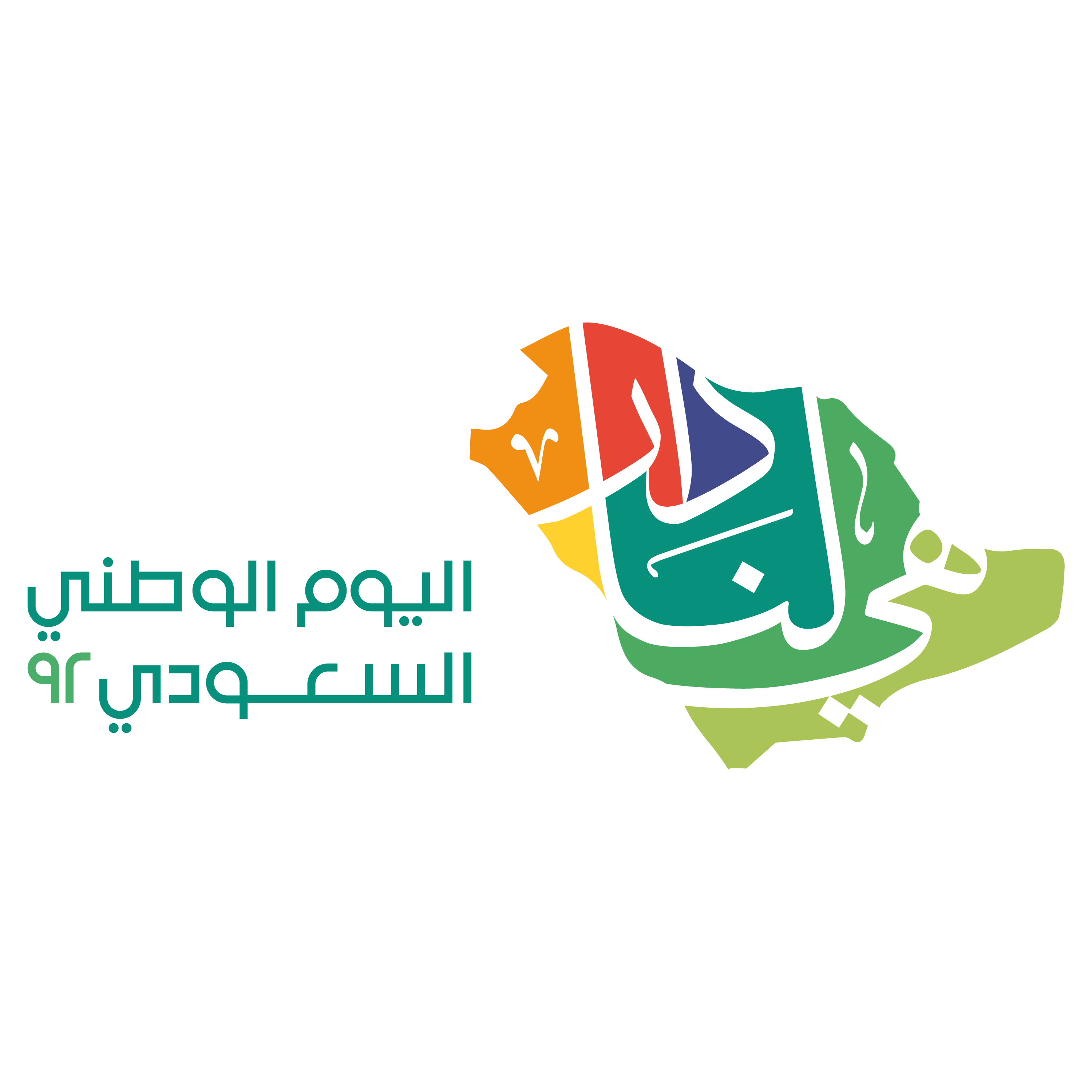 ٤
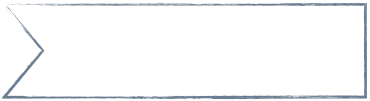 علمتني الرياضيات  
ان سالب بعد سالب يعني موجب فالمصيبة بعد المصيبة تعني الفرج باذن الله
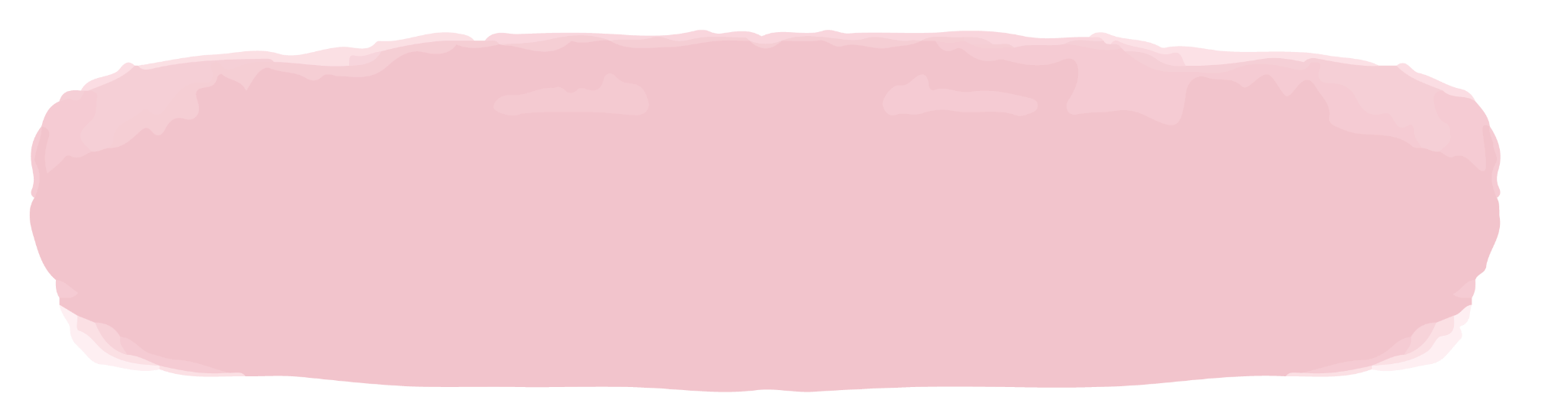 اليوم
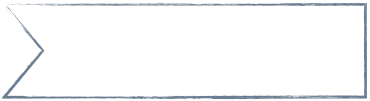 التاريخ
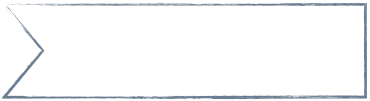 مهارات سابقة
الحصة
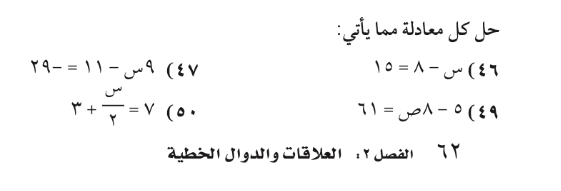 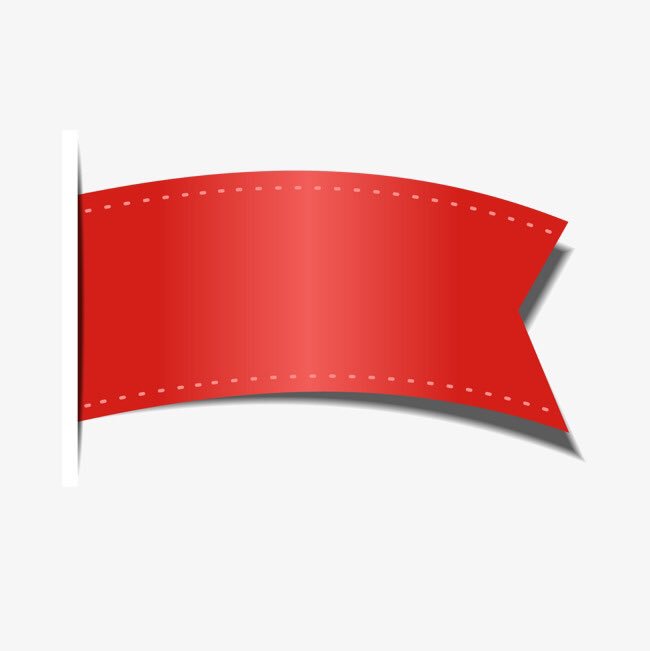 صفحة
٦٣
استراتيجية التصفح
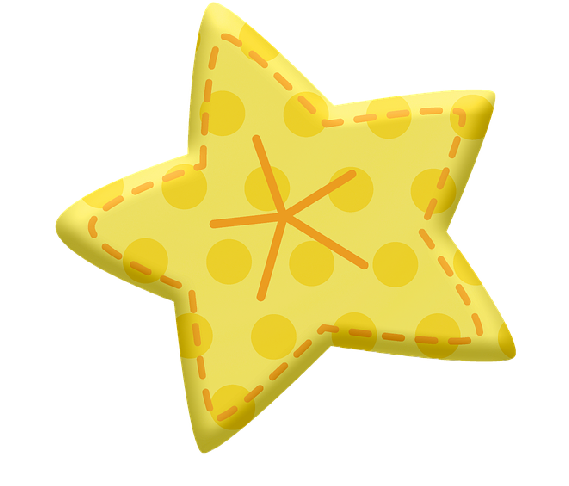 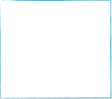 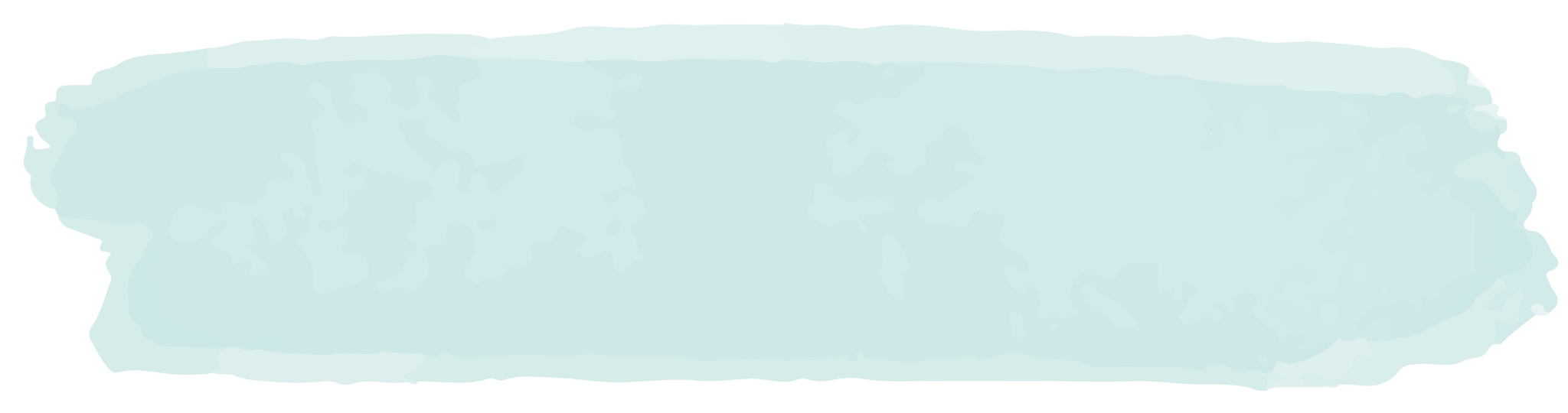 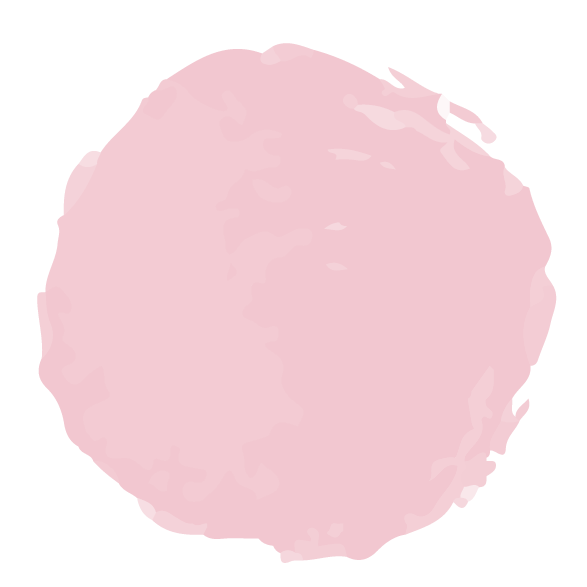 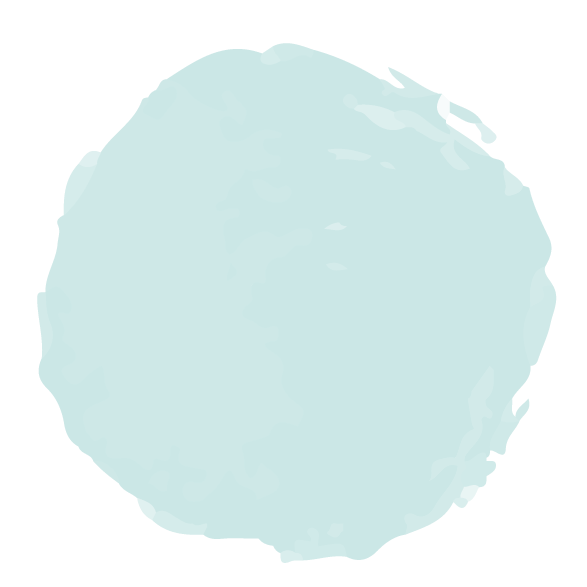 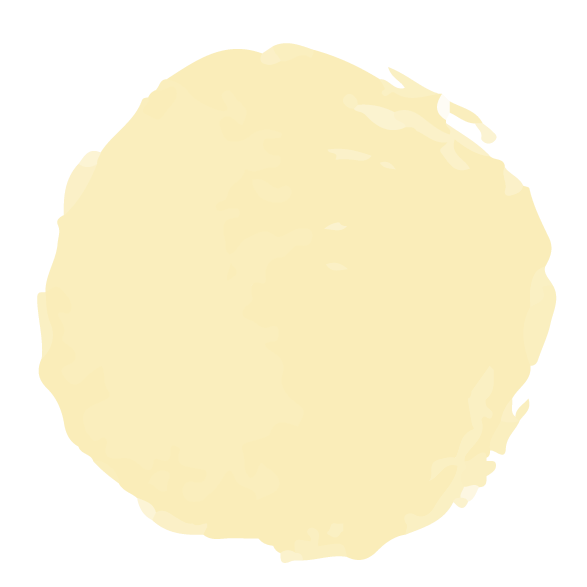 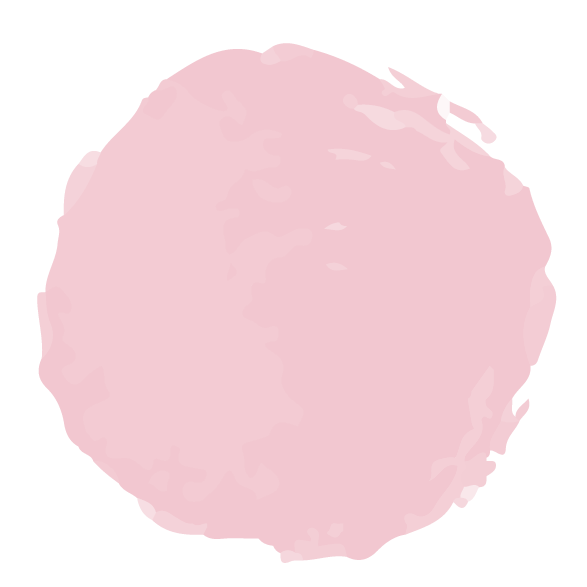 🎯تميز المعادلة الخطية وتحديد مقطعها السيني والصادي . 
🎯تمثيل المعادلات الخطية بيانيا
المفردات
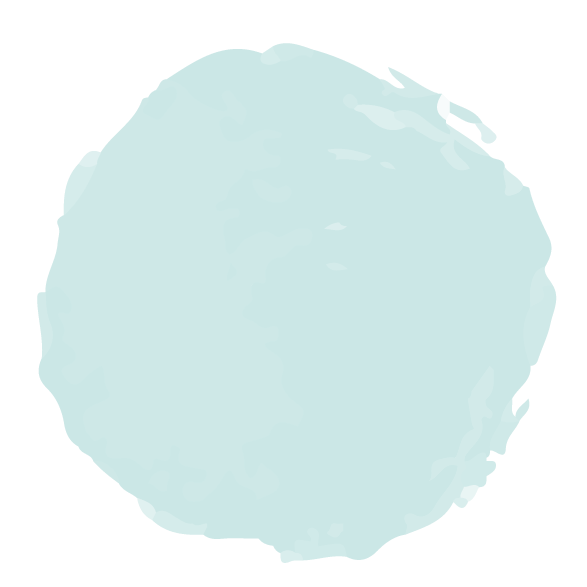 مرادف كلمة
القياسية   :
المثالية ،او بمعني المعيارية  ،…
تمثيل العلاقة بين الكميات والمعادلات
المعادلة الخطية الصورة القياسية ،الحد الثابت ،المقطع السيني ، المقطع الصادي
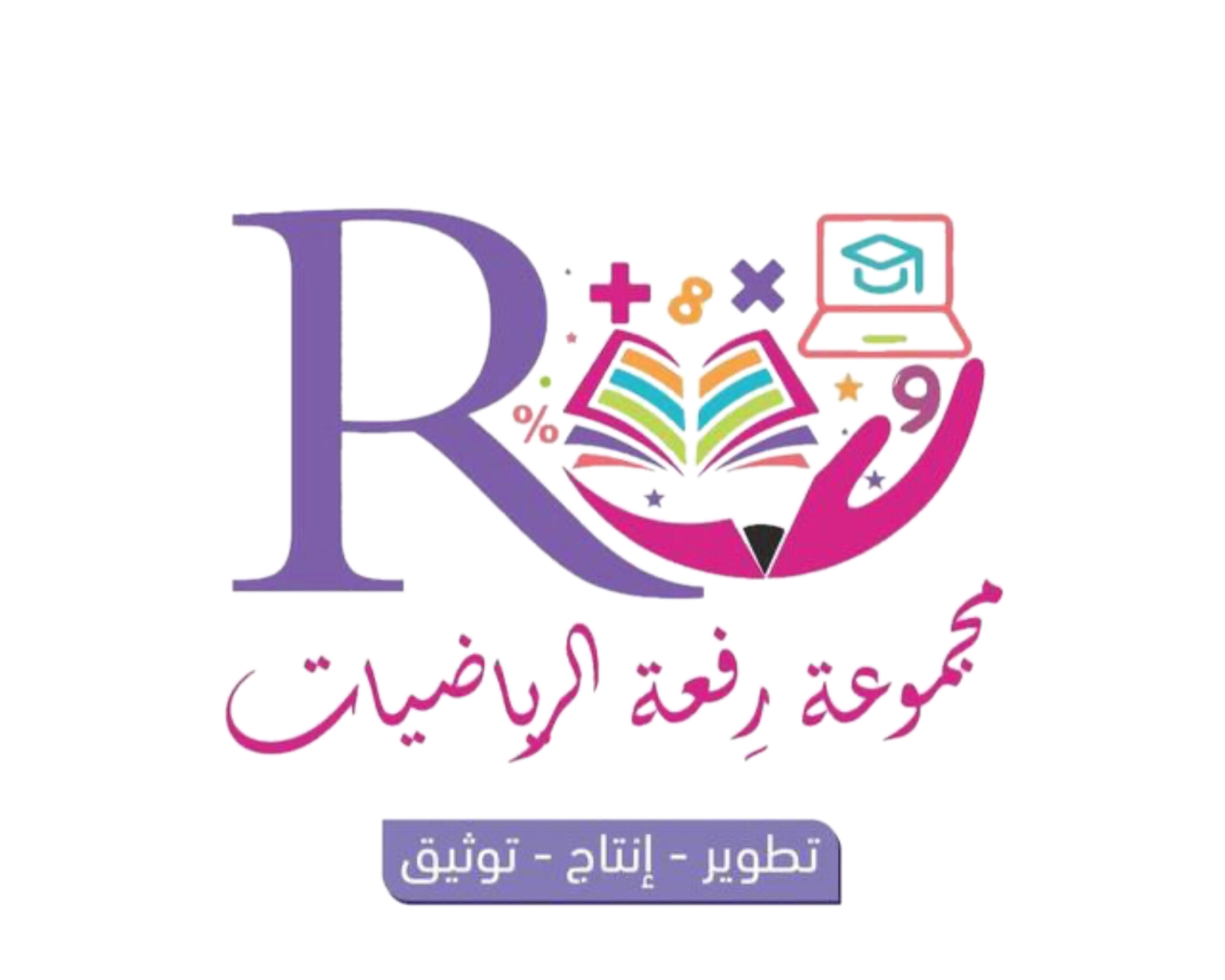 ٦٣
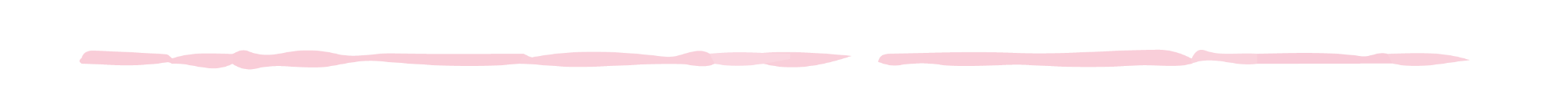 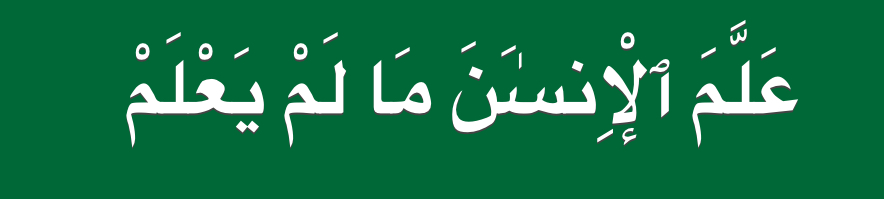 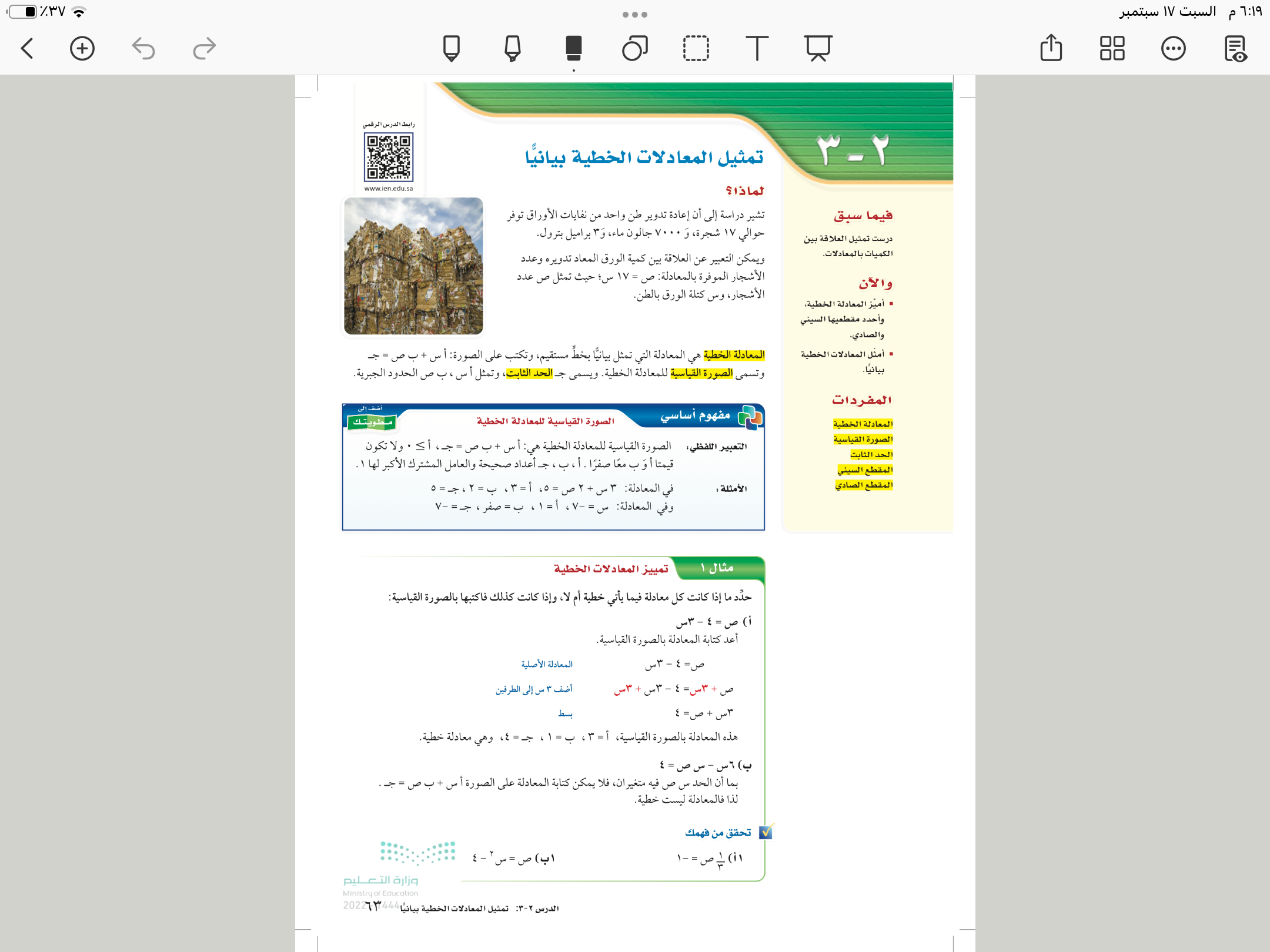 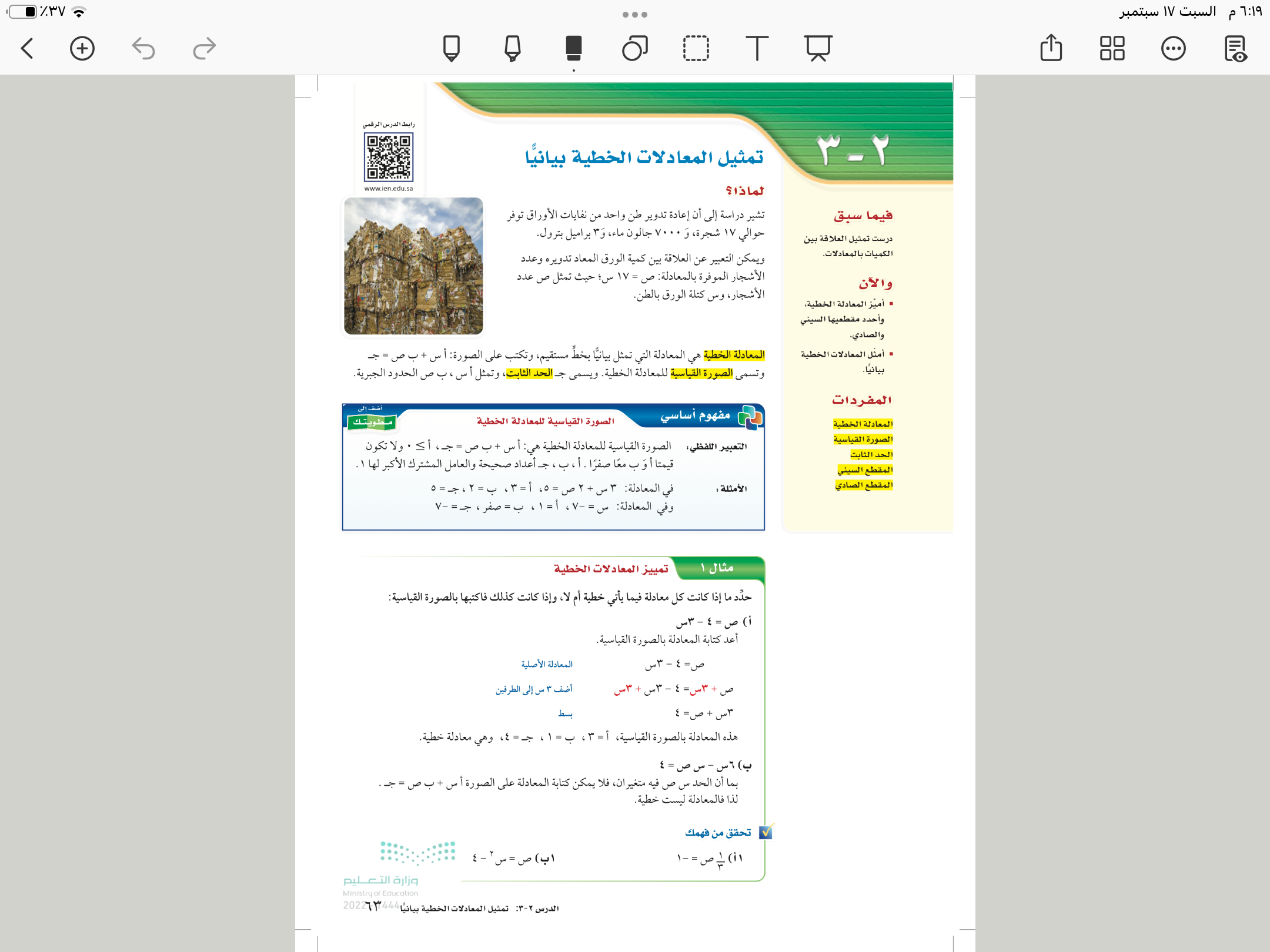 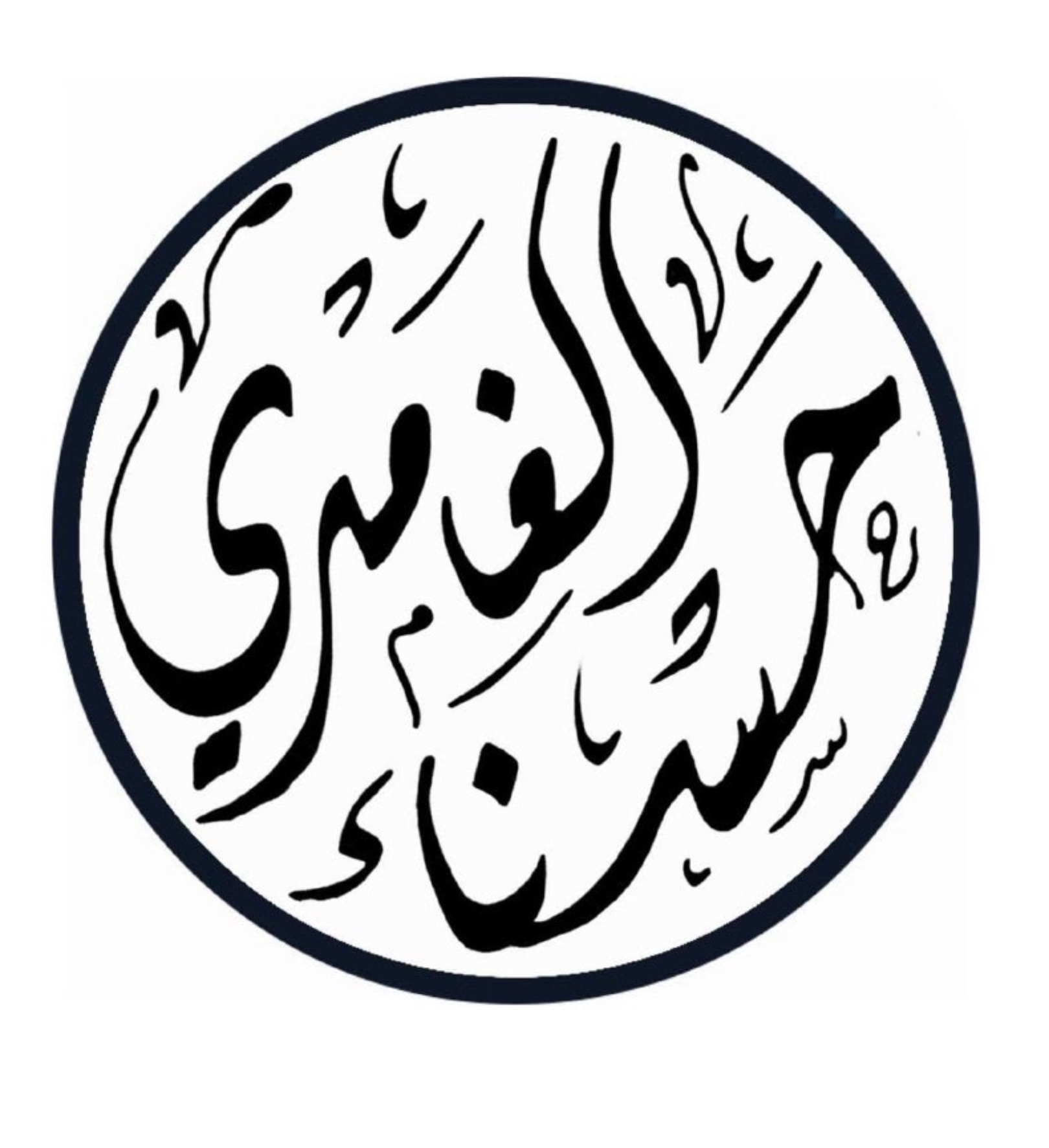 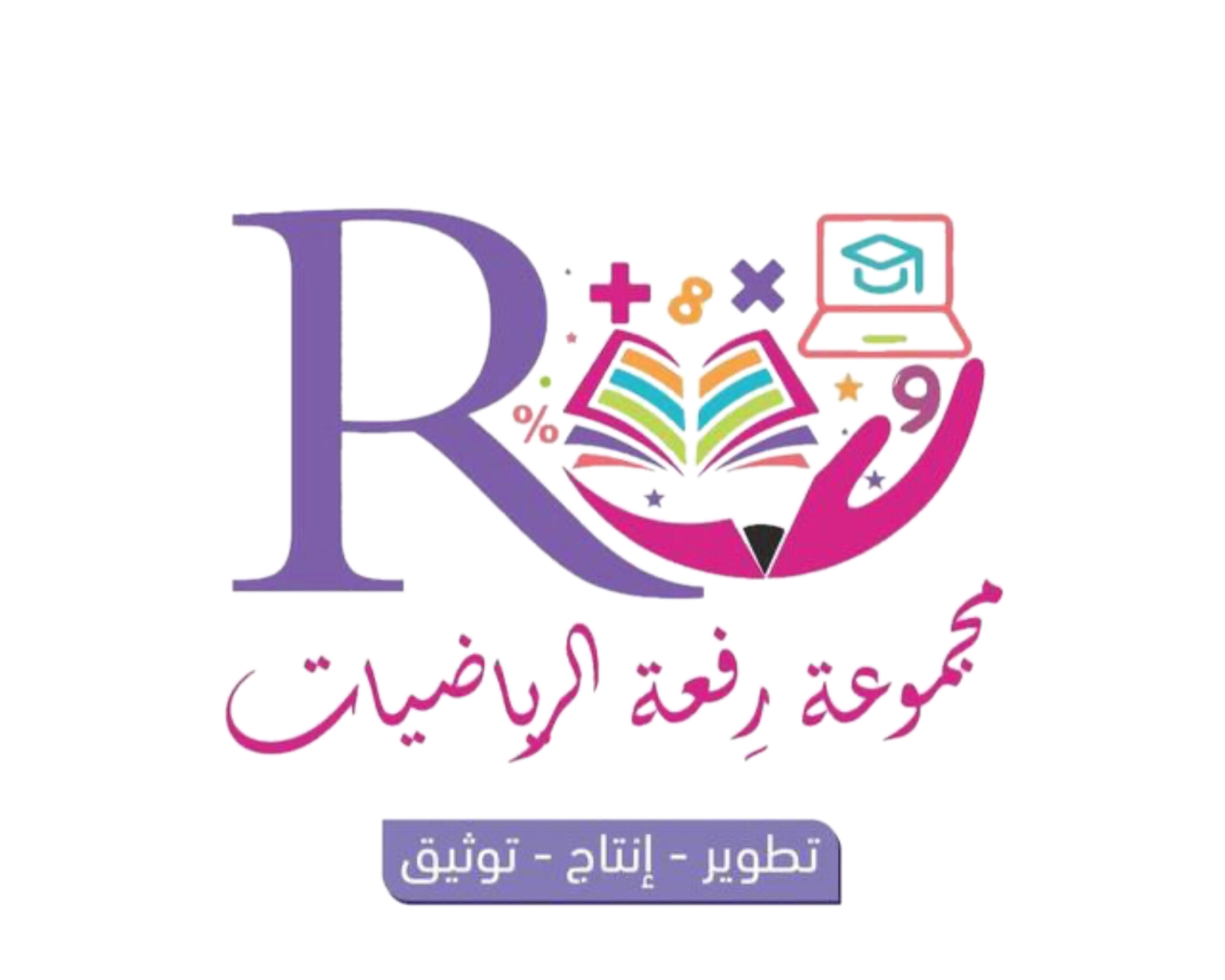 ٦٣
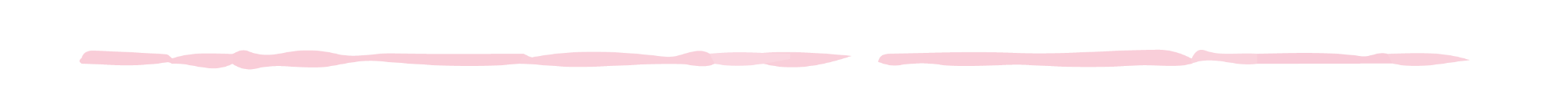 المعادلة الخطية
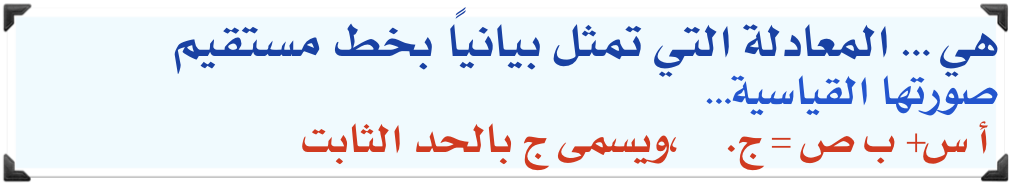 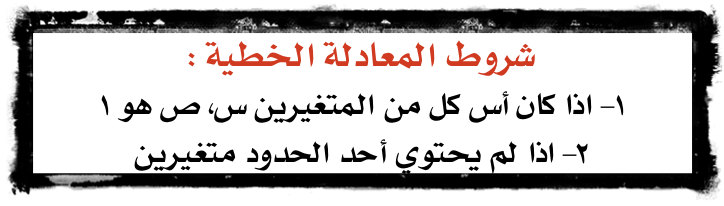 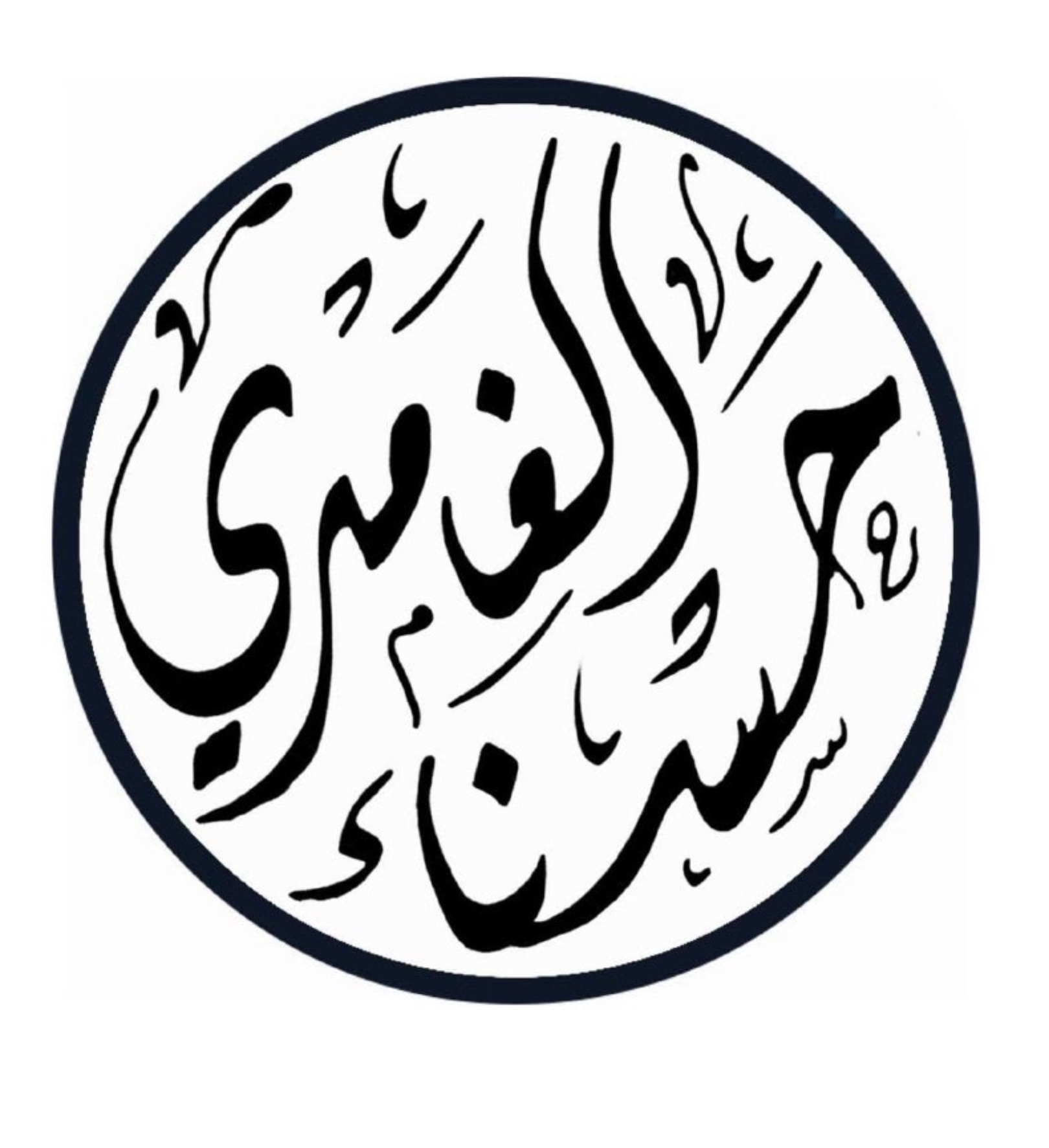 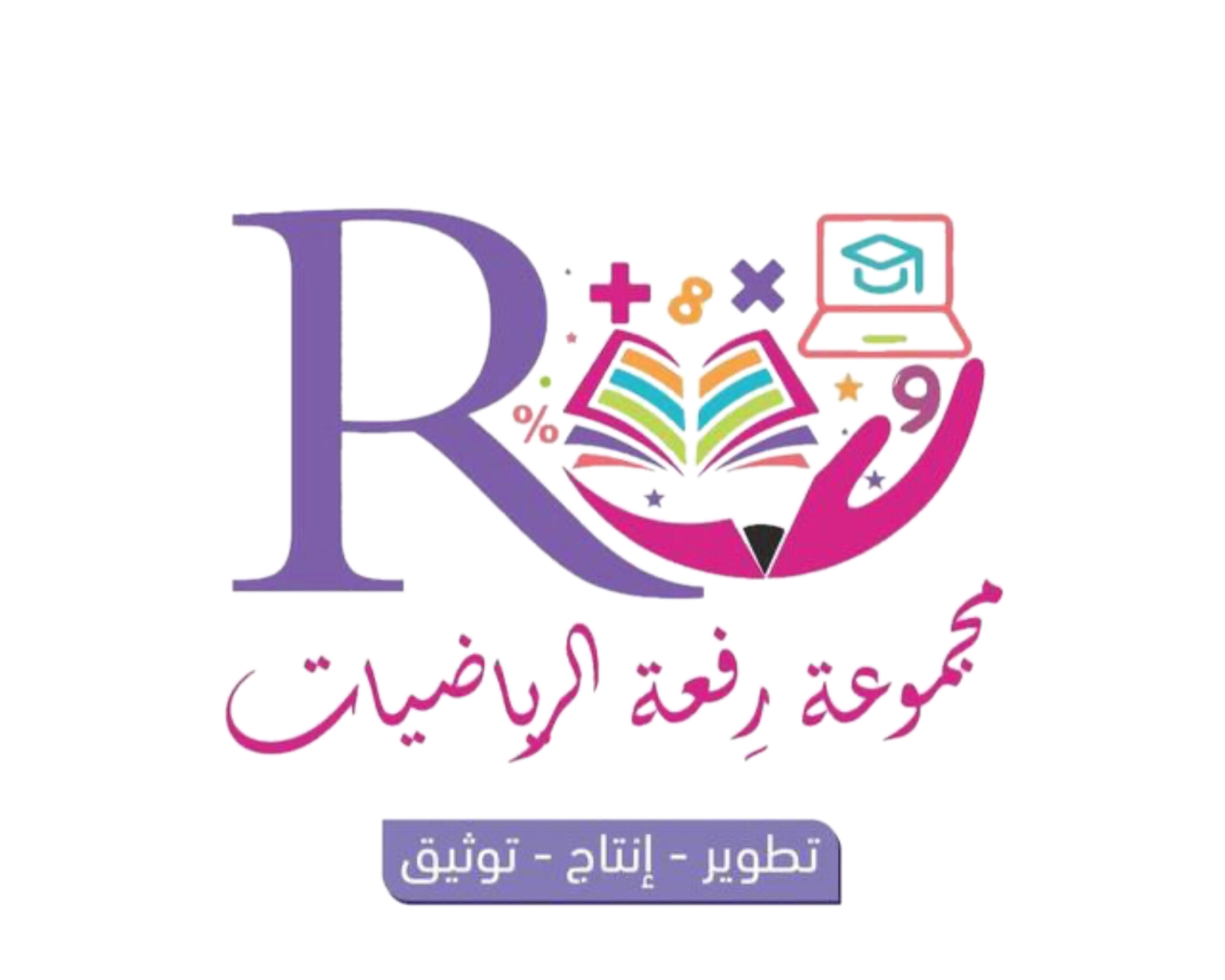 ٦٣
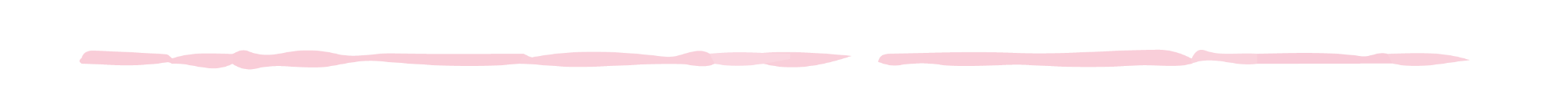 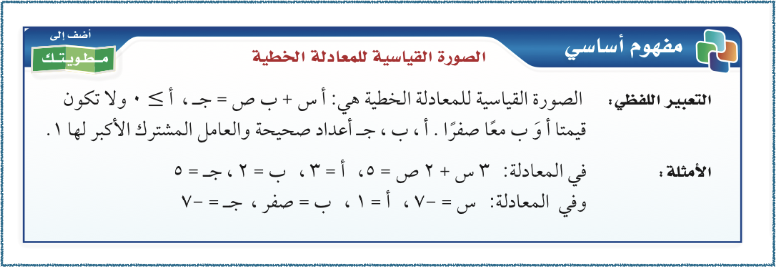 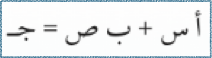 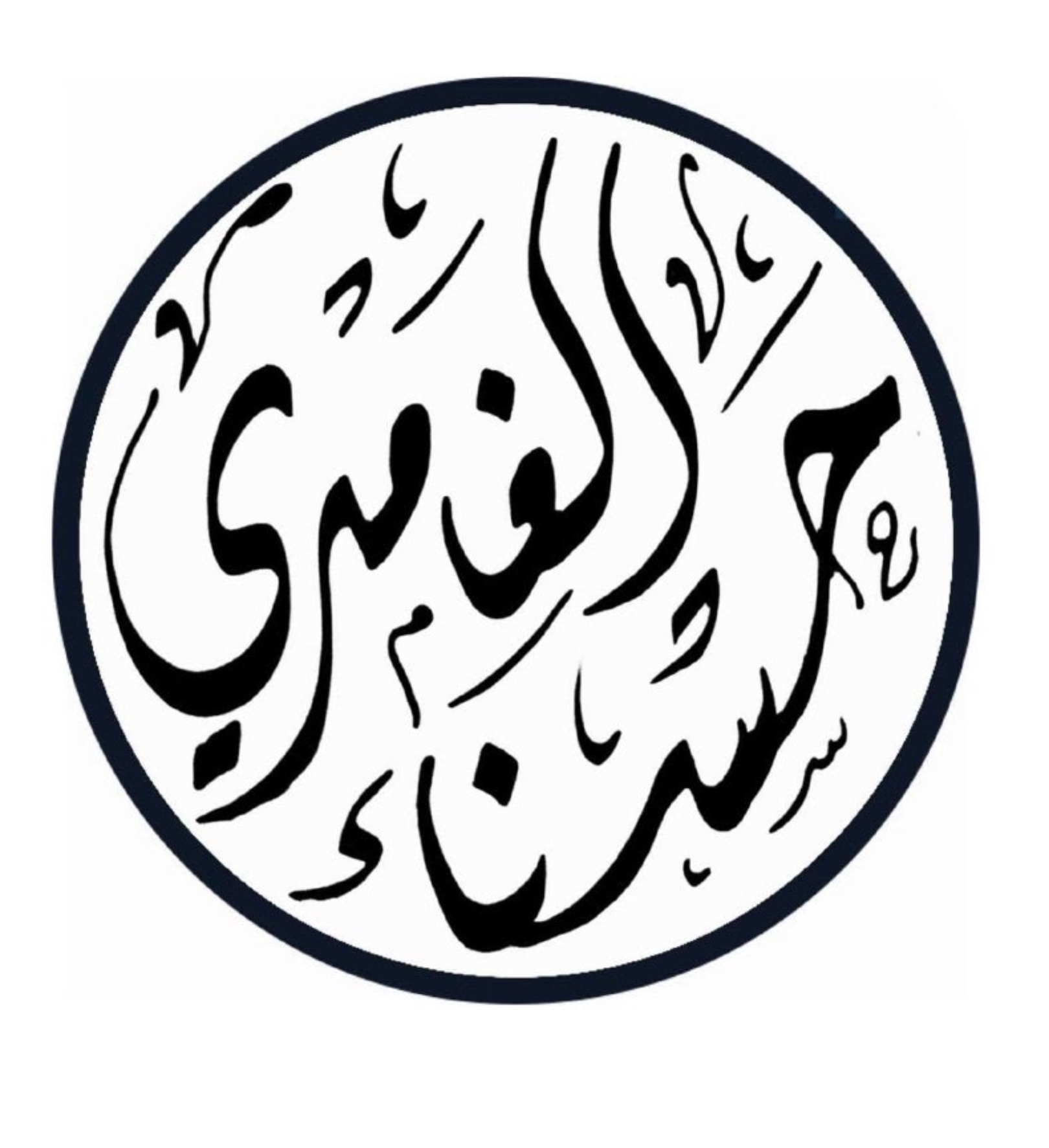 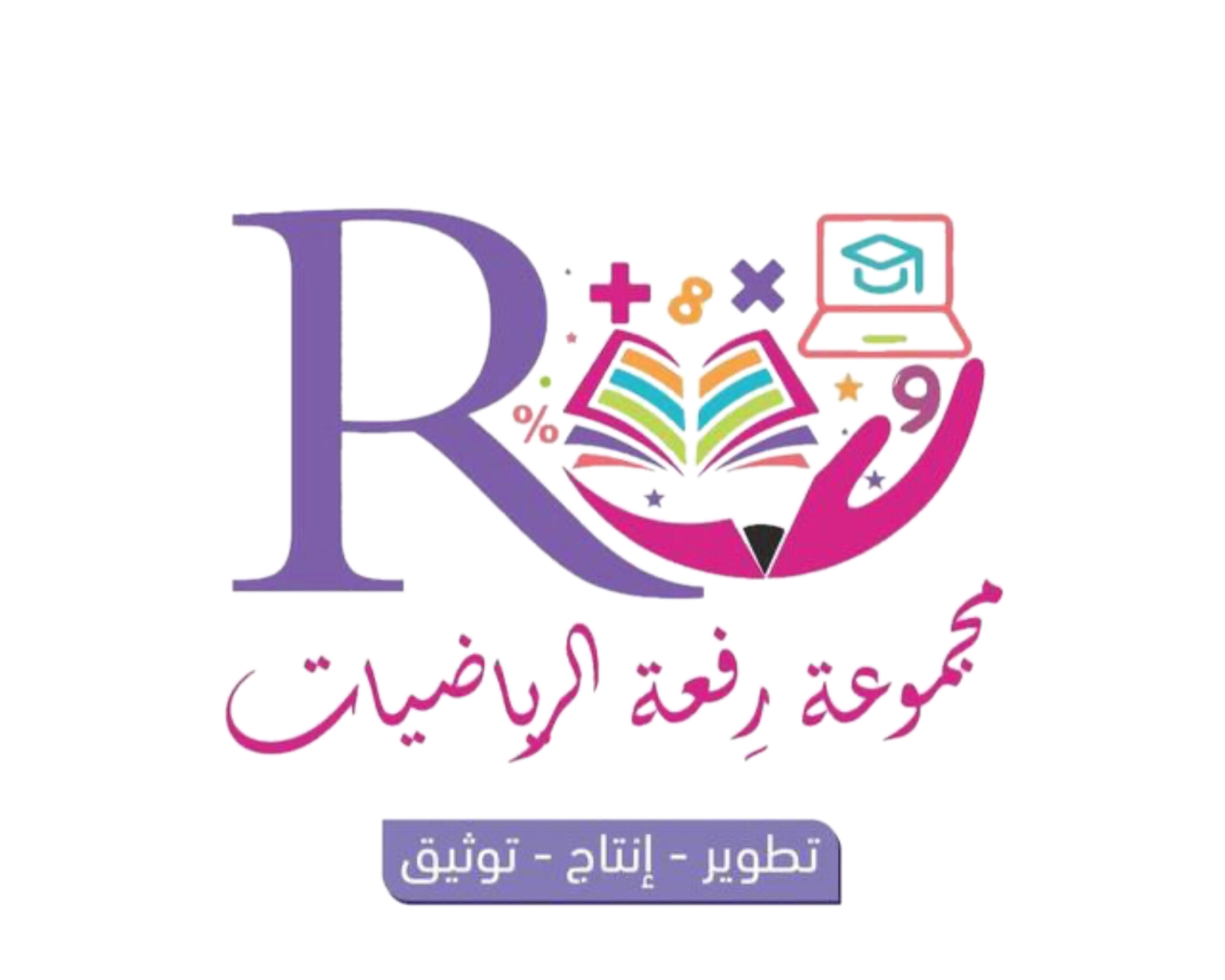 ٦٣
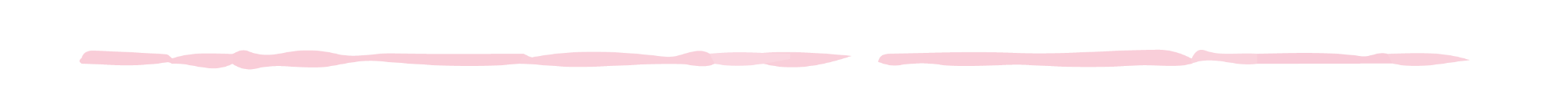 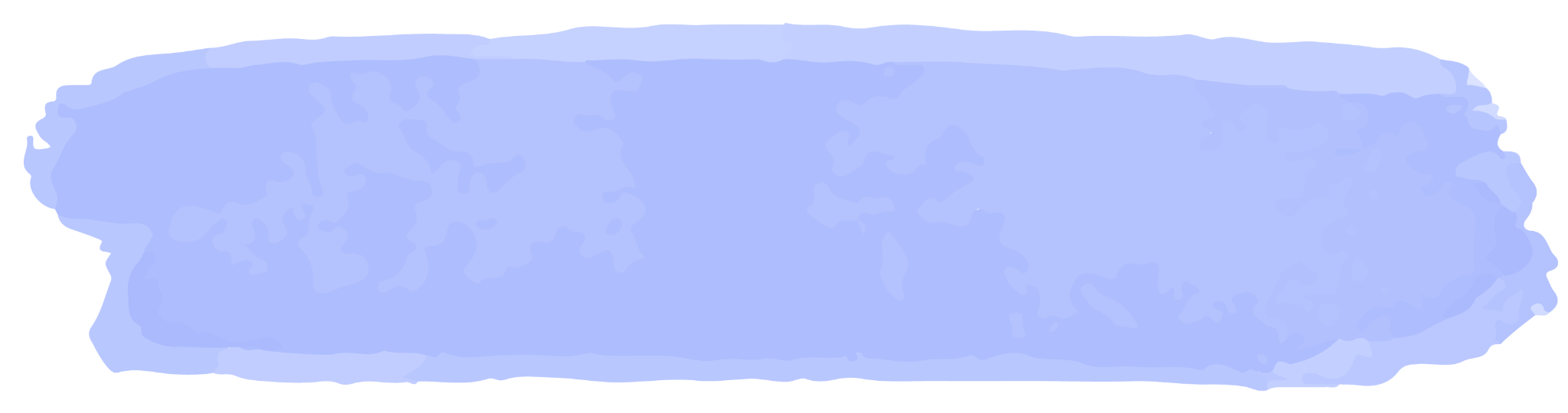 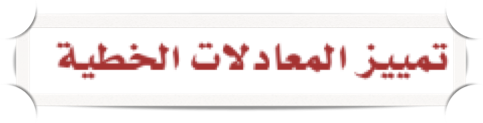 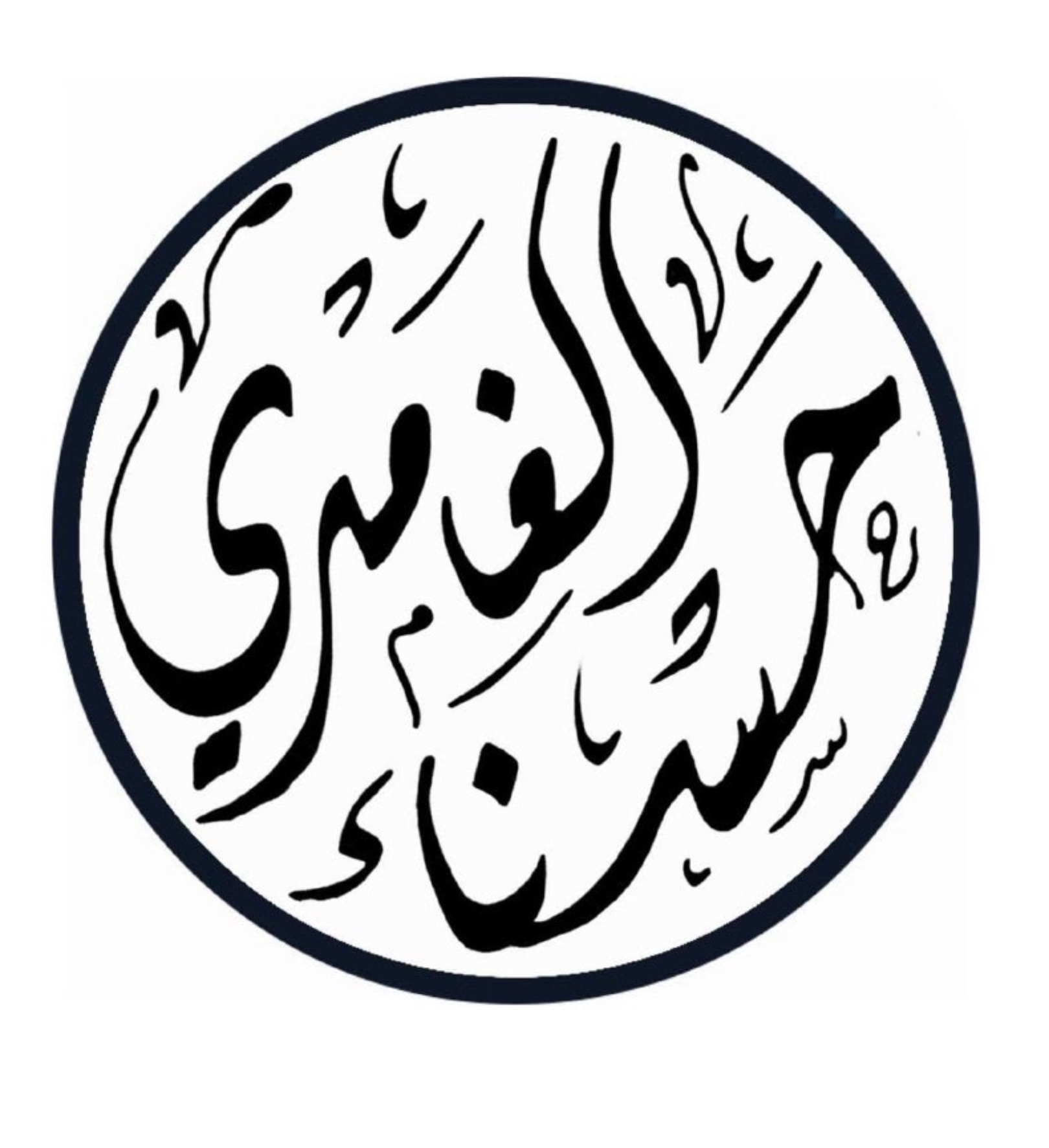 مثال
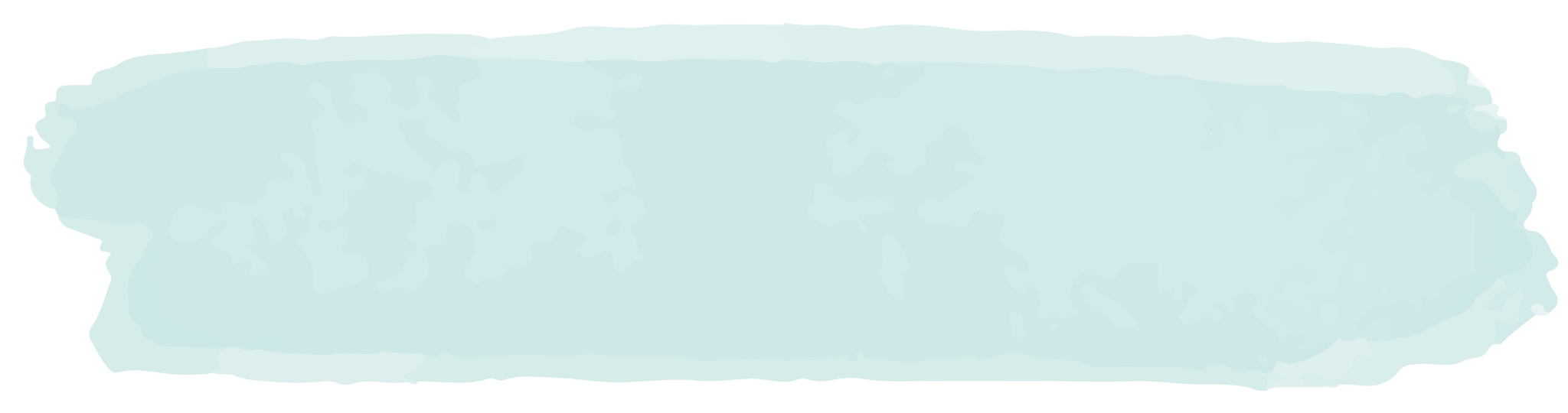 ٦٣
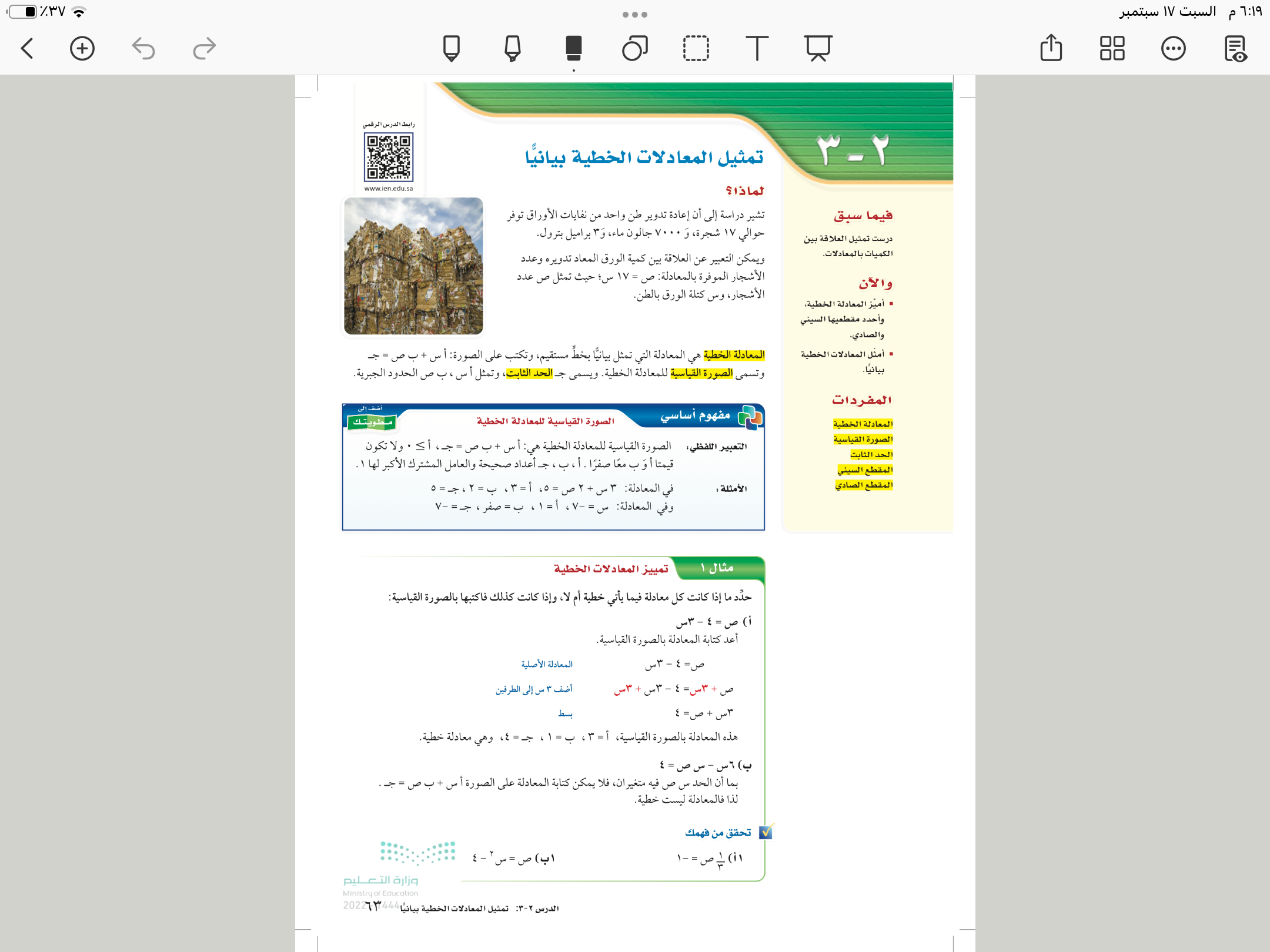 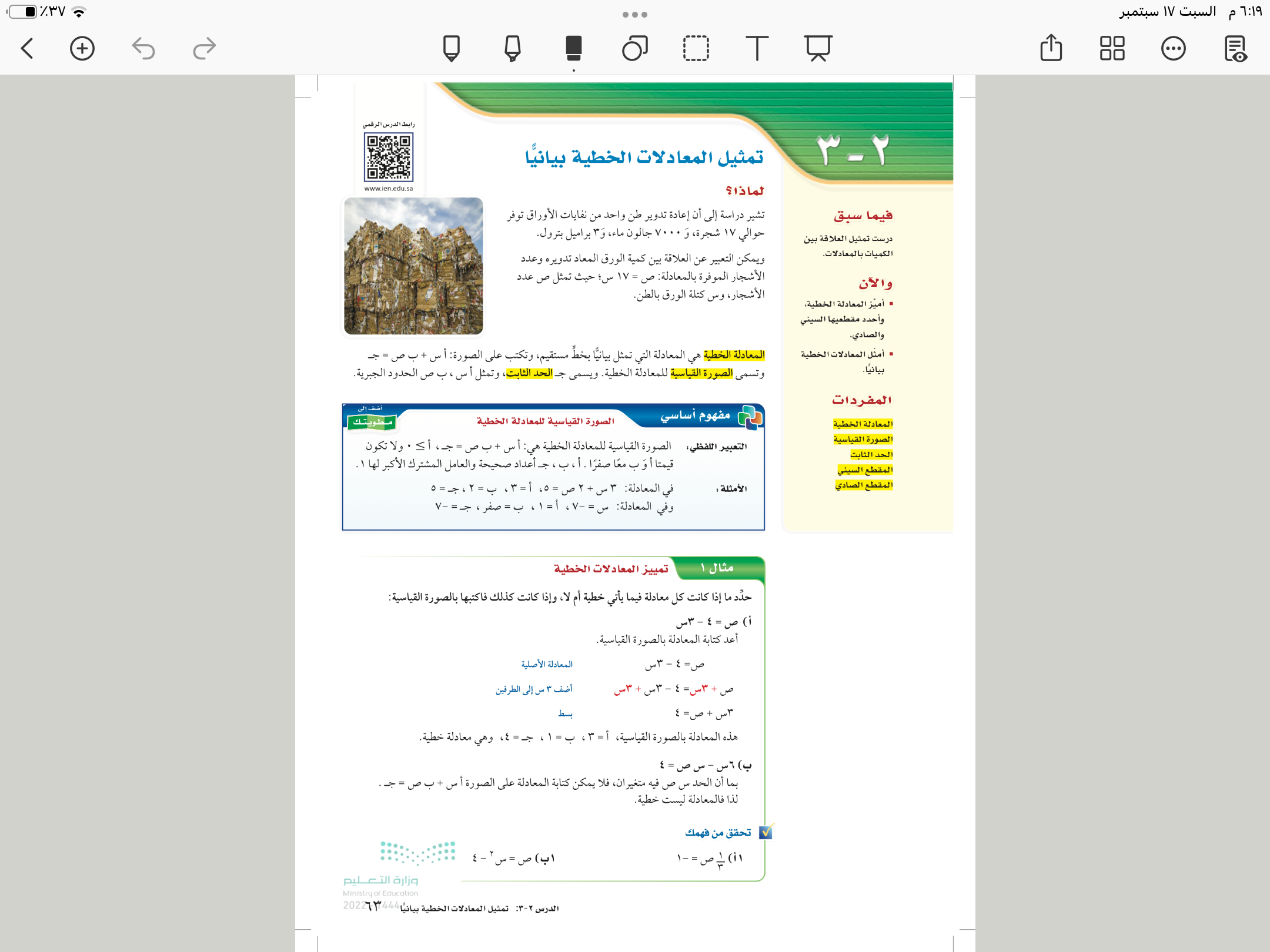 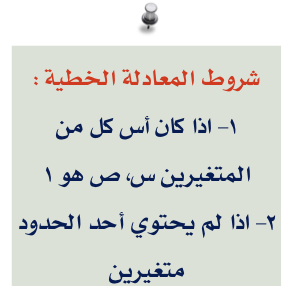 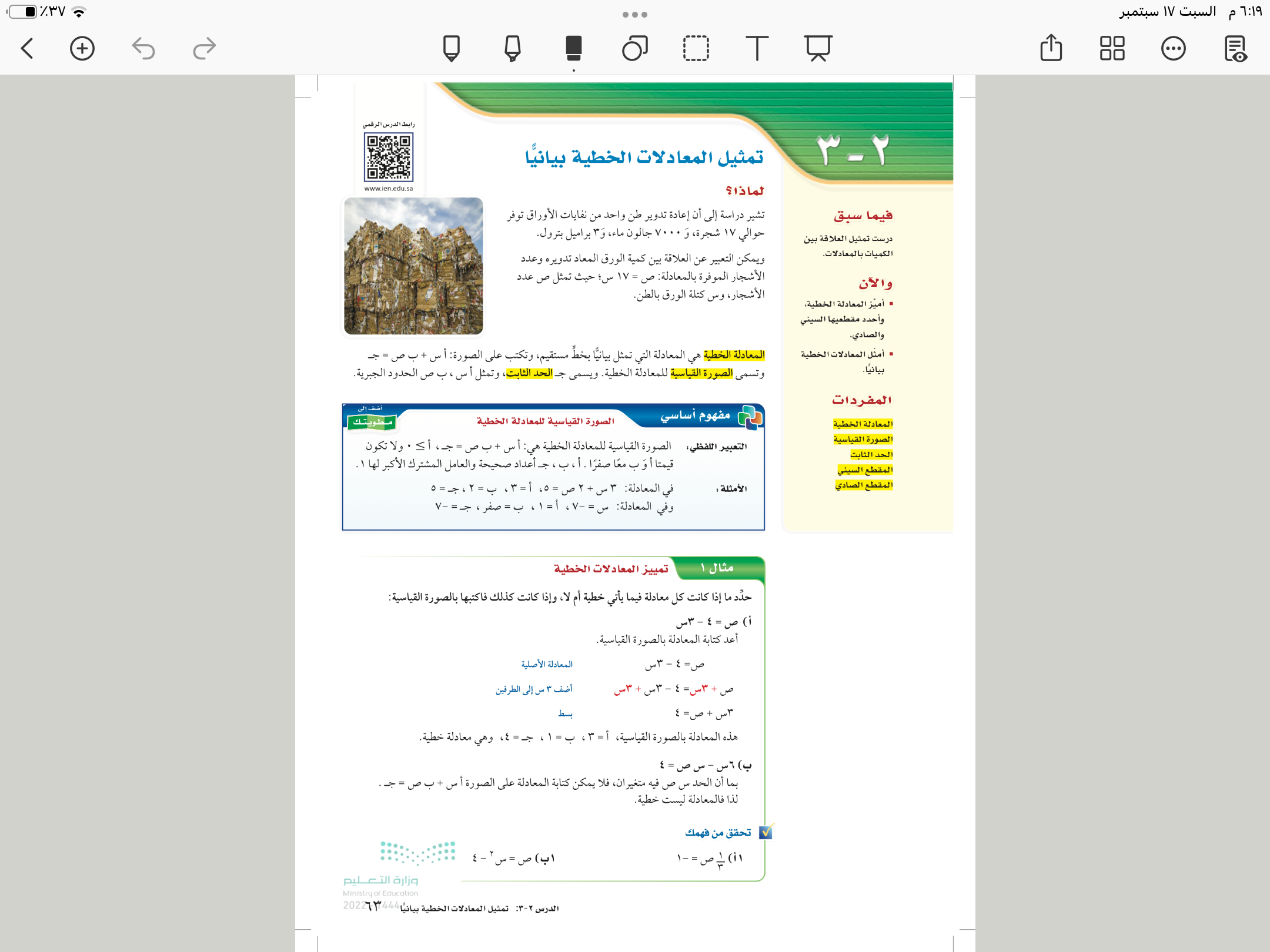 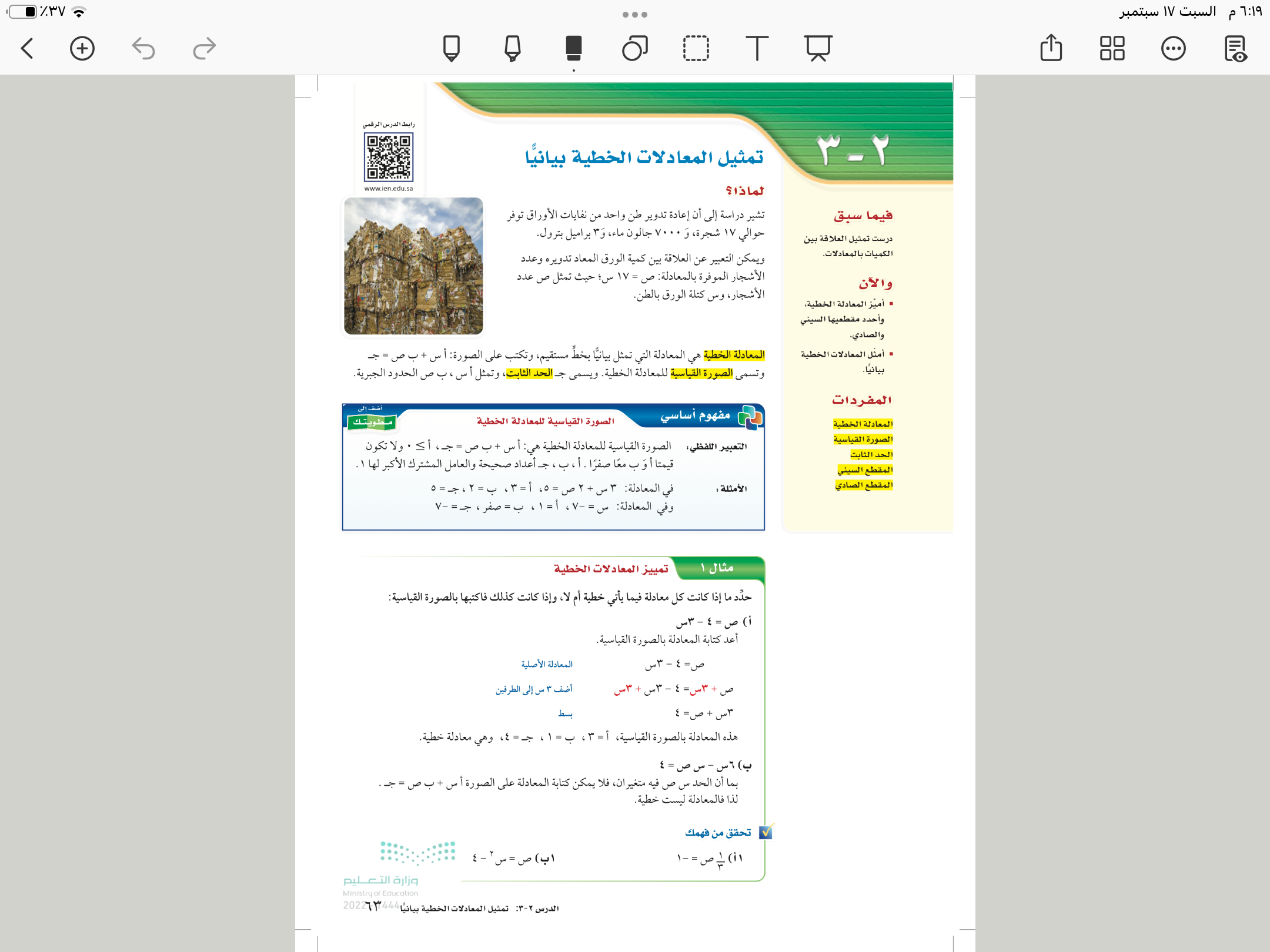 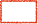 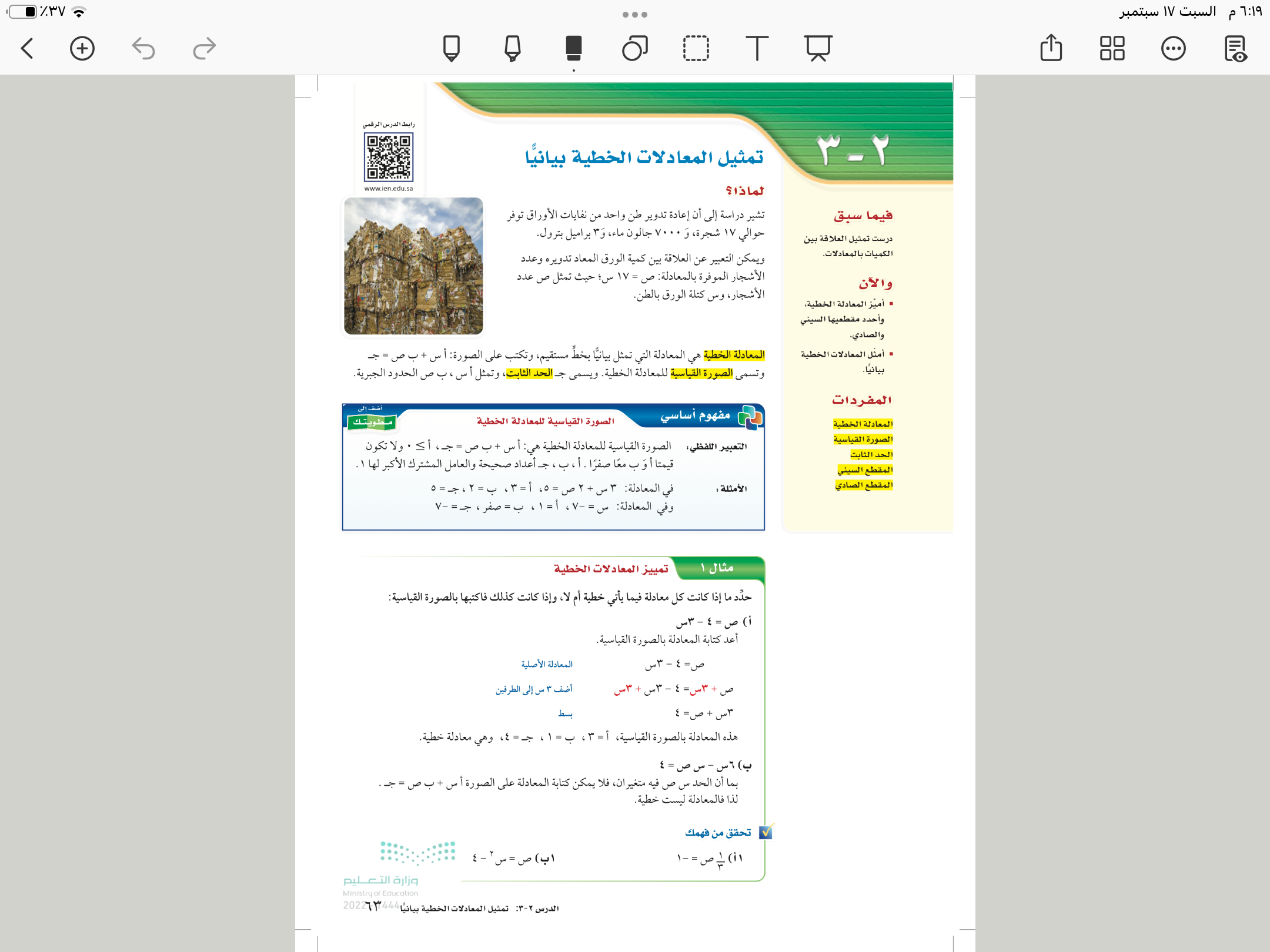 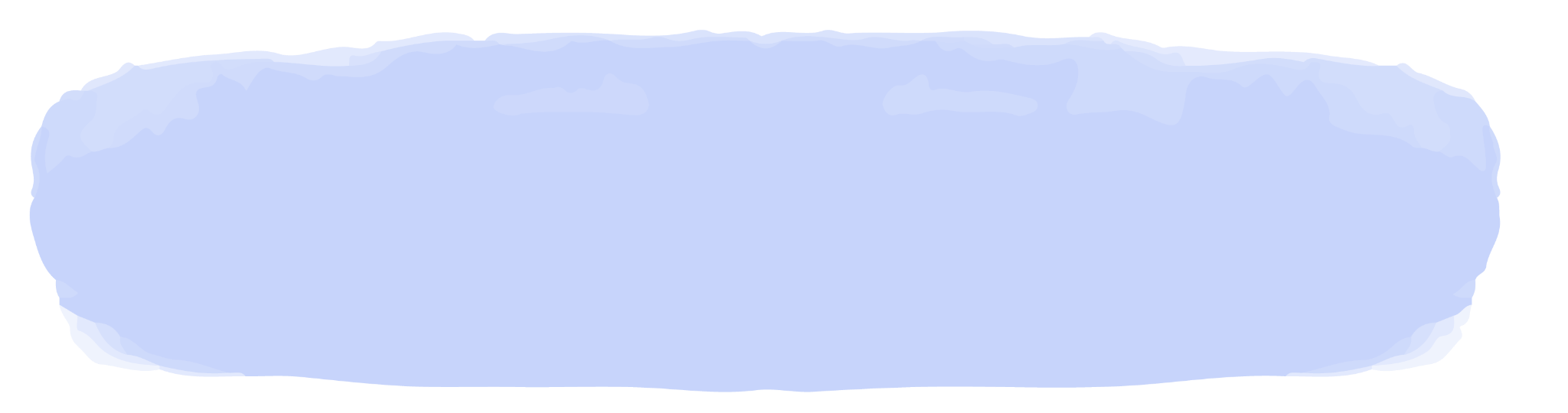 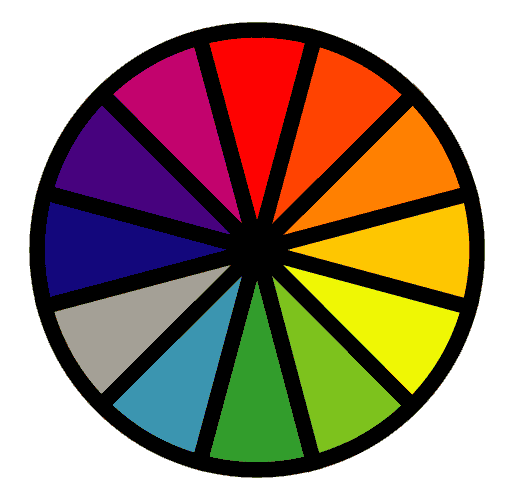 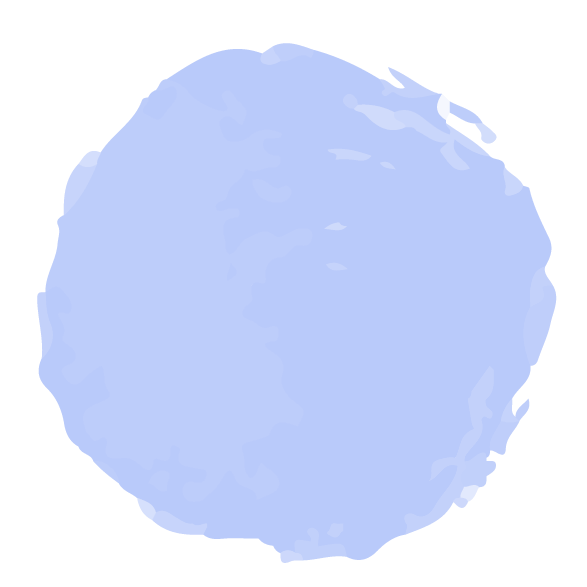 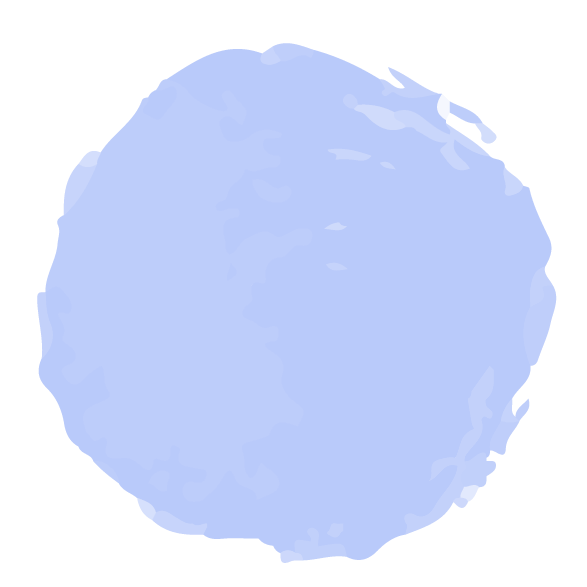 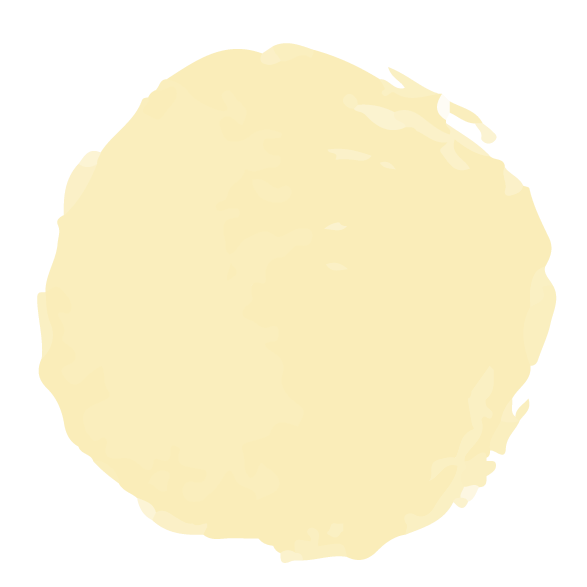 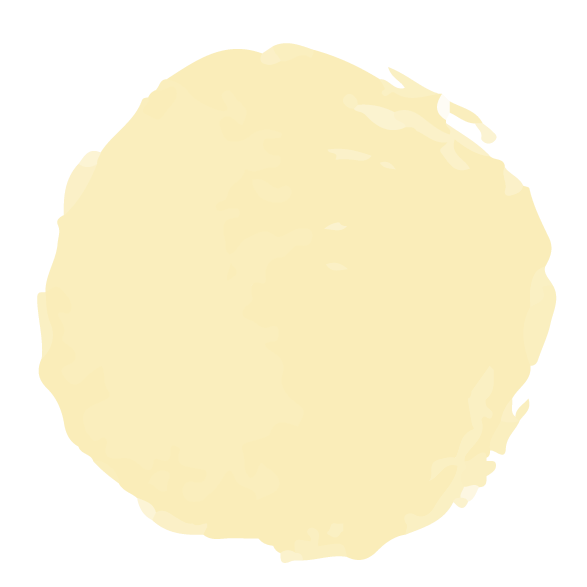 ١أ
٢أ
فكر 
زاوج 
شارك
الاختيار العشوائي
تحقق من فهمك
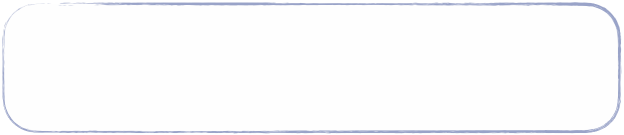 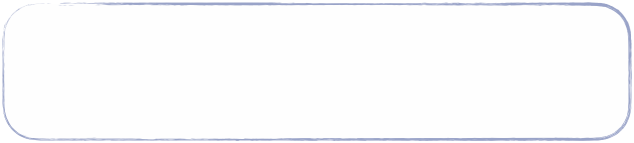 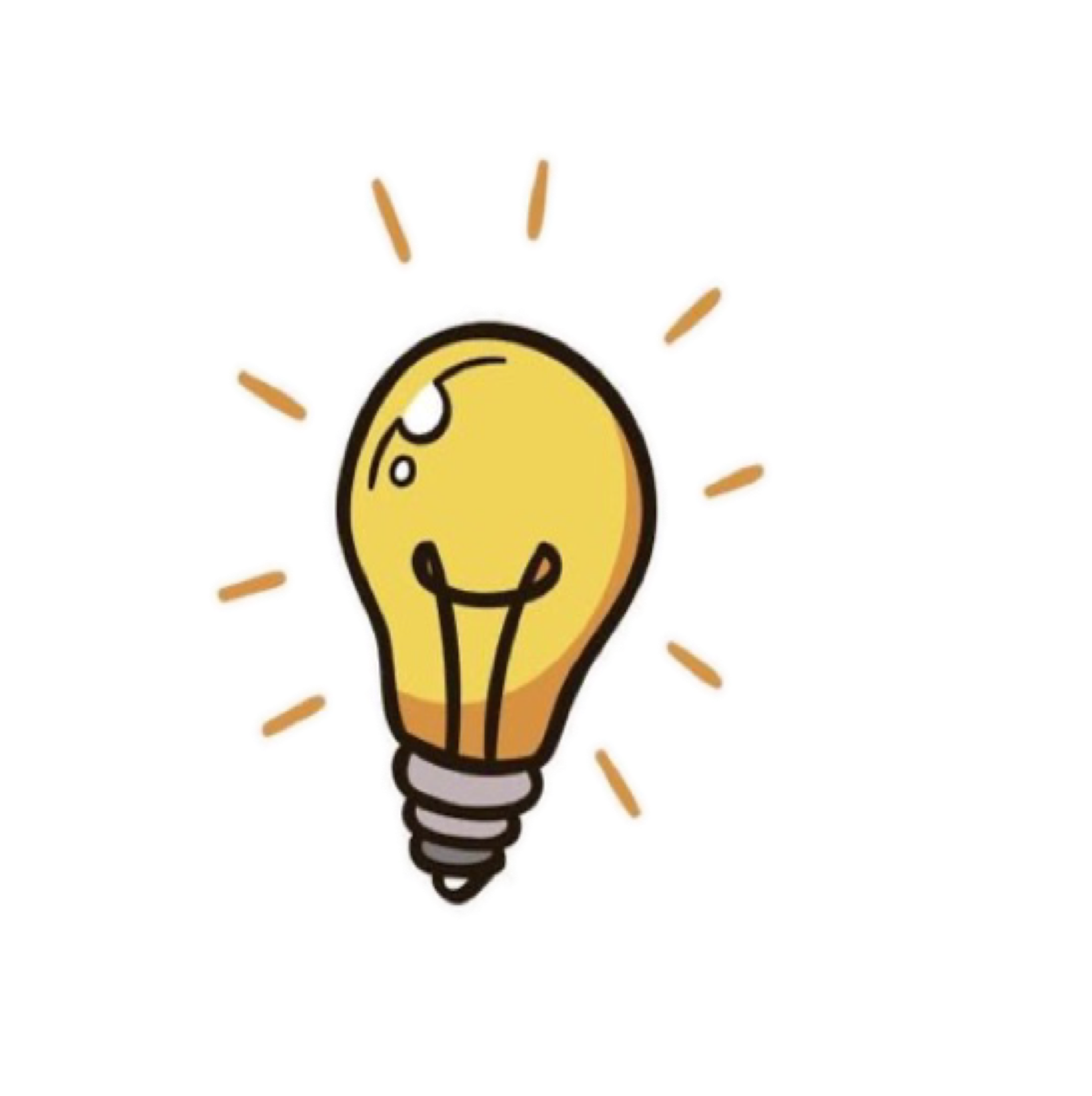 ٦٣
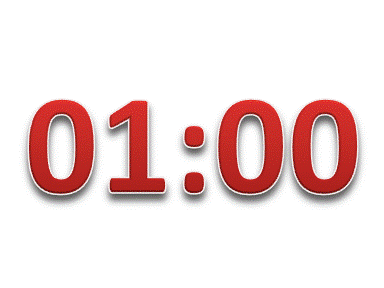 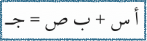 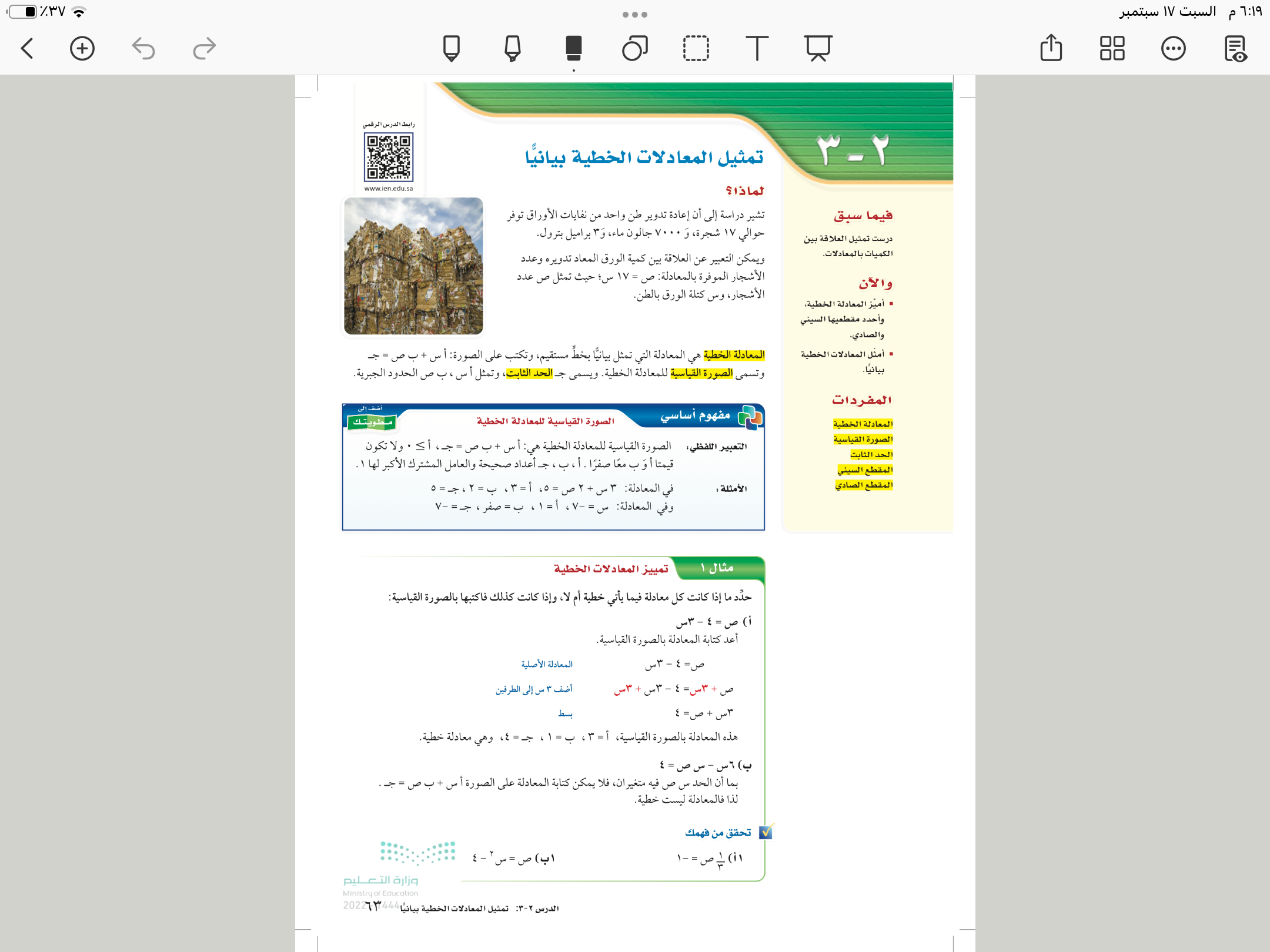 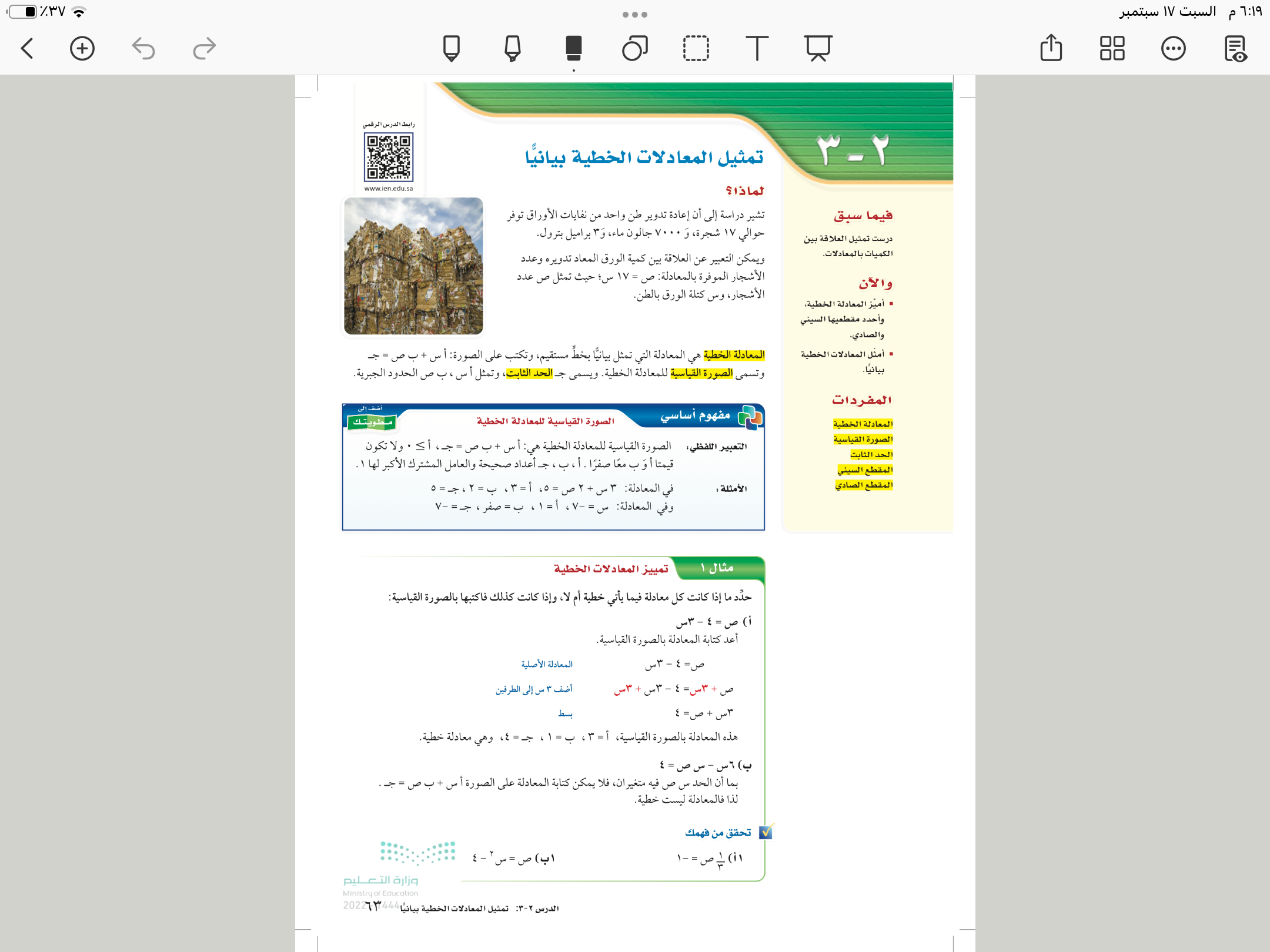 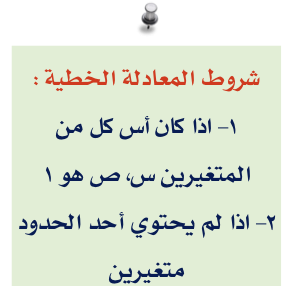 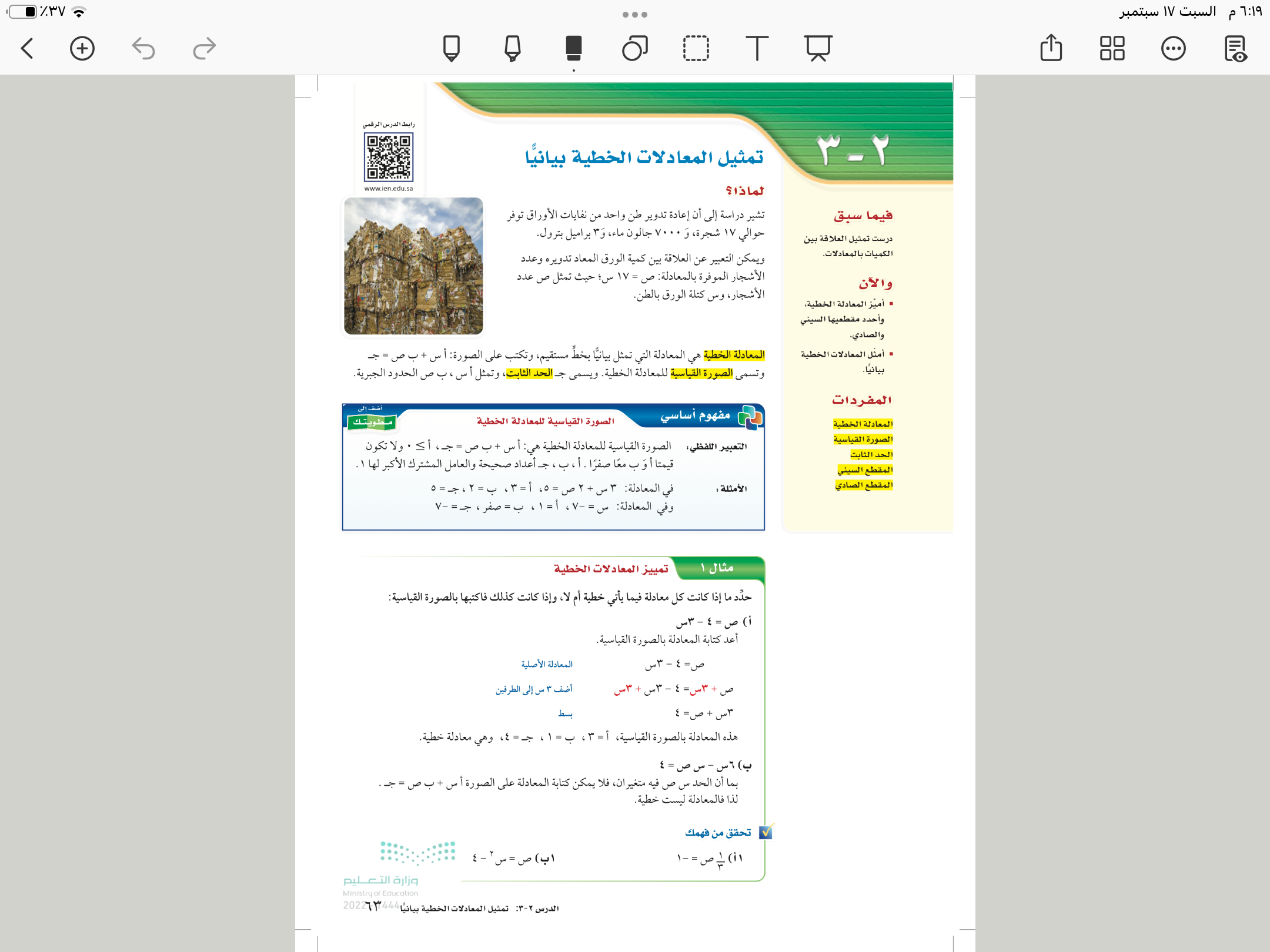 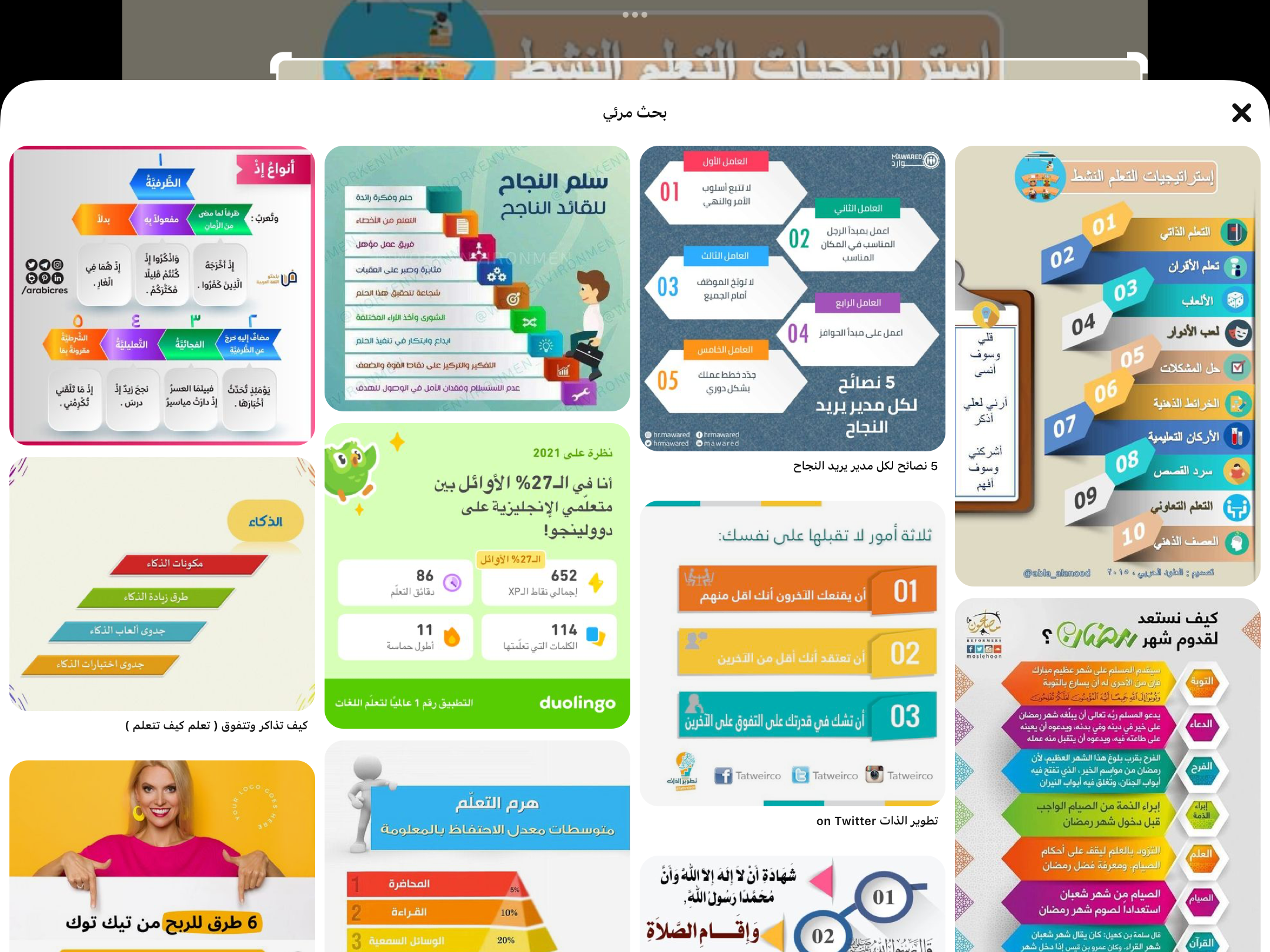 ١
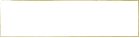 تأكد
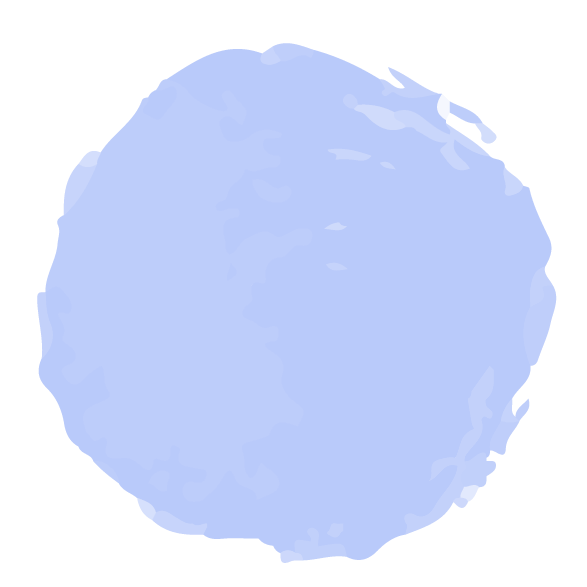 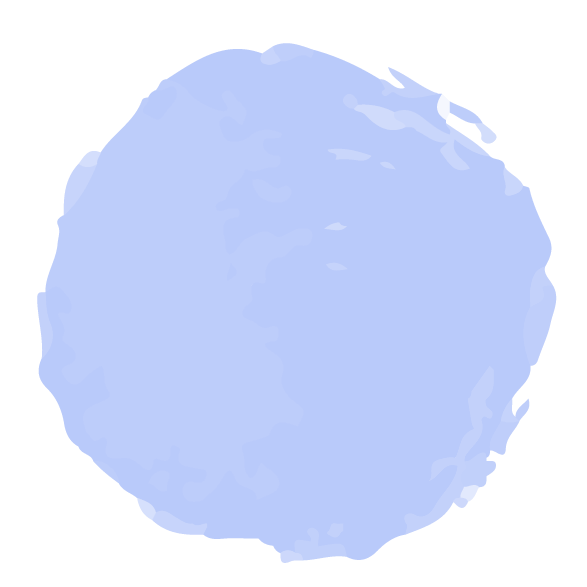 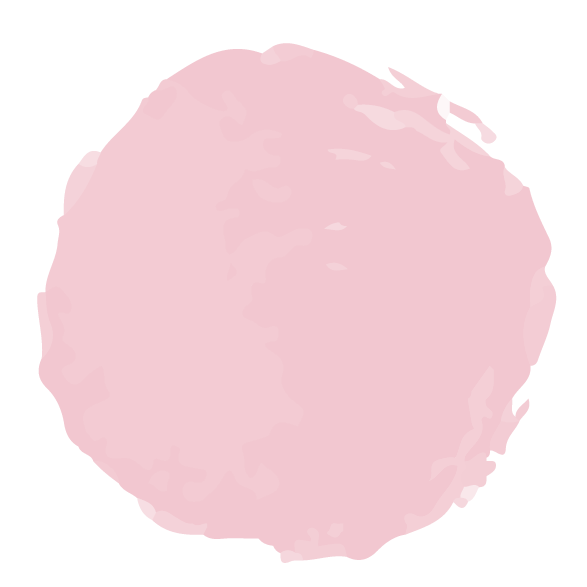 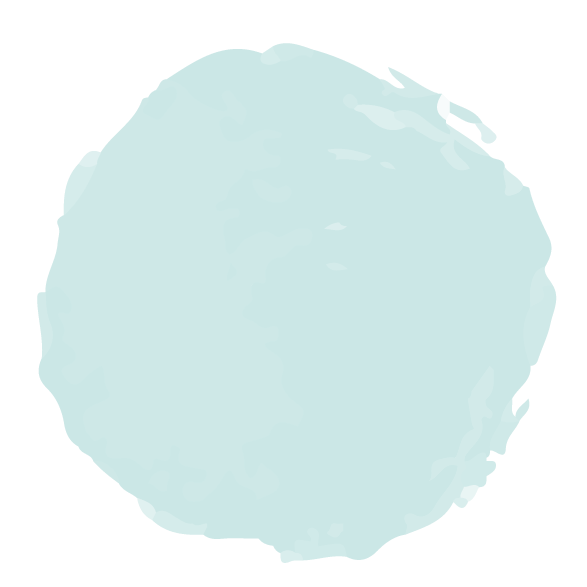 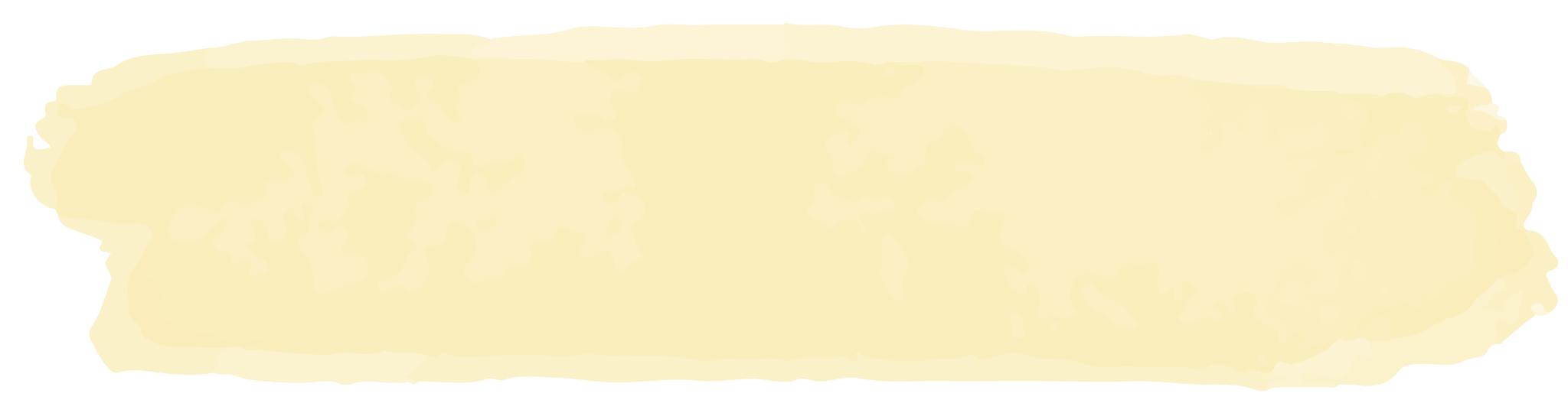 ٢
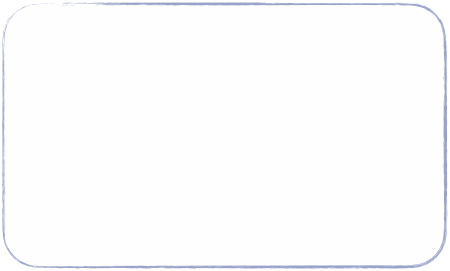 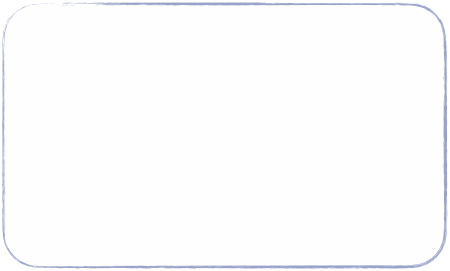 ٦٧
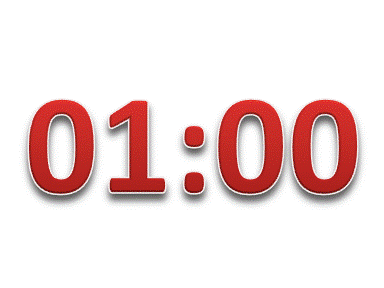 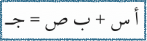 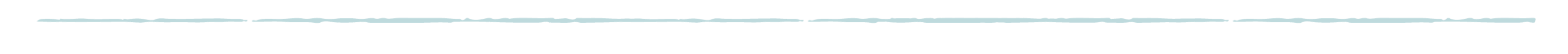 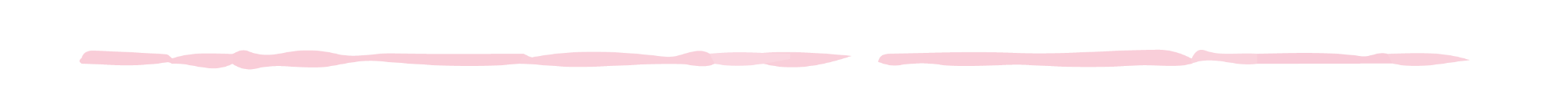 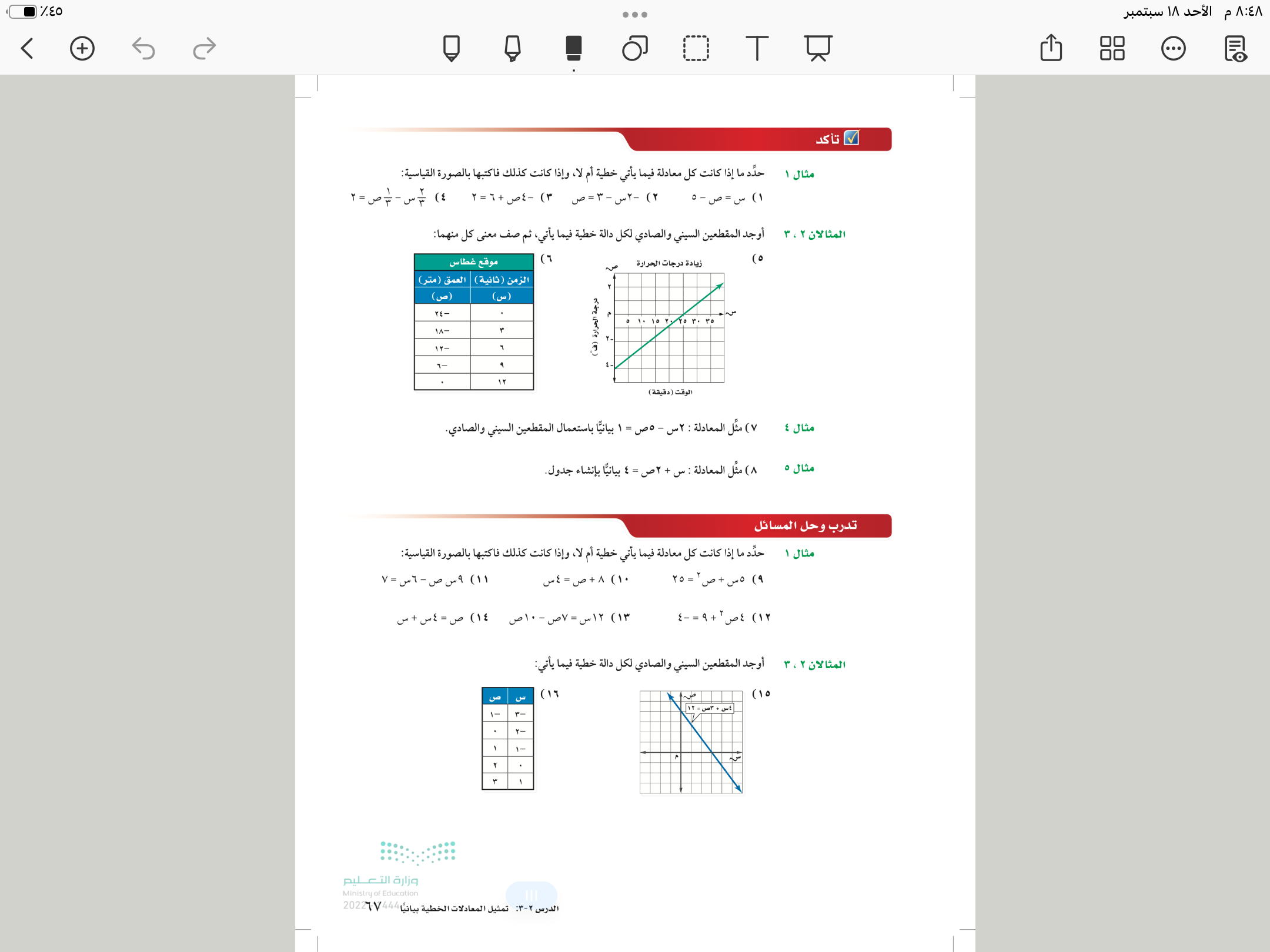 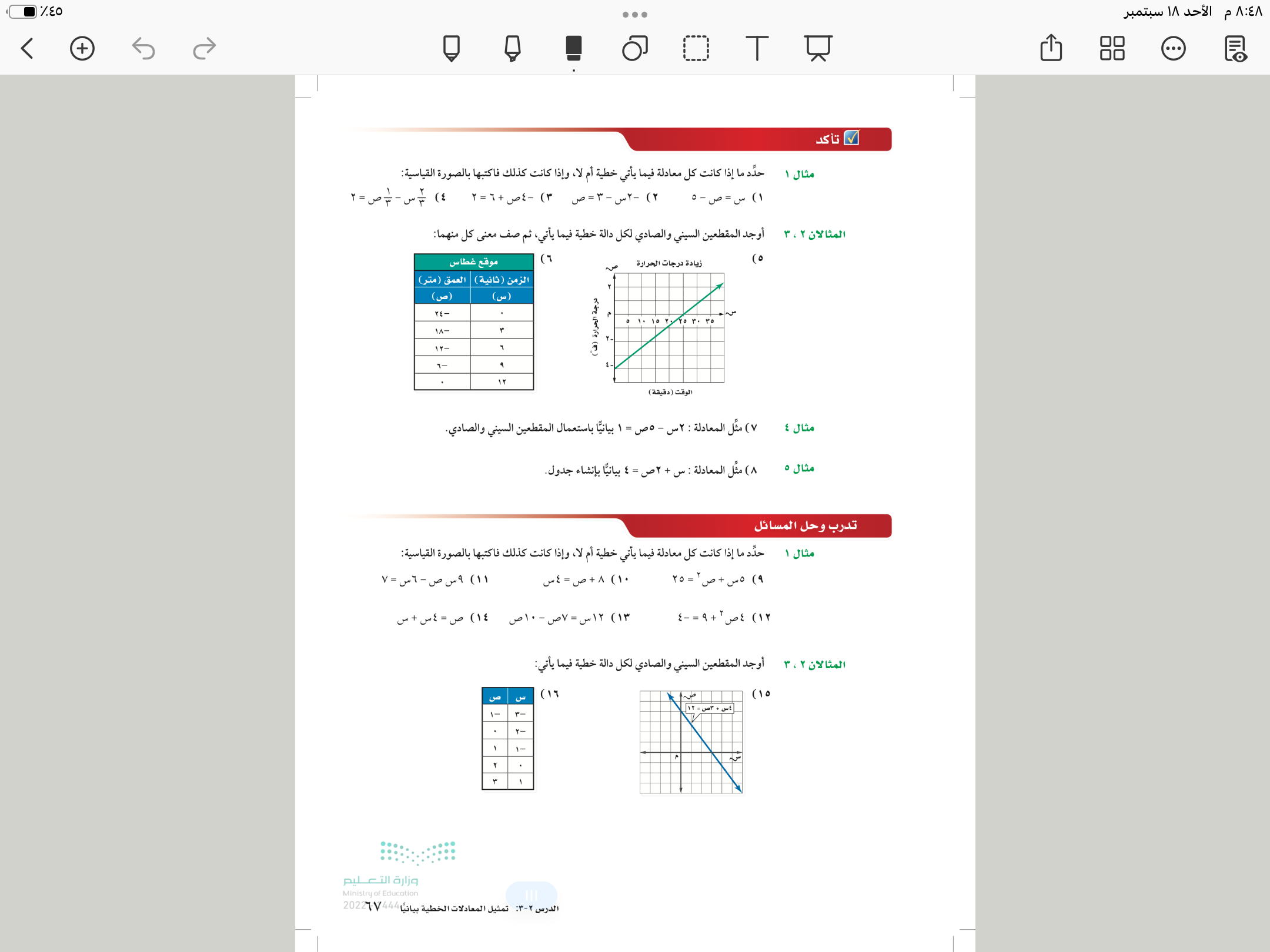 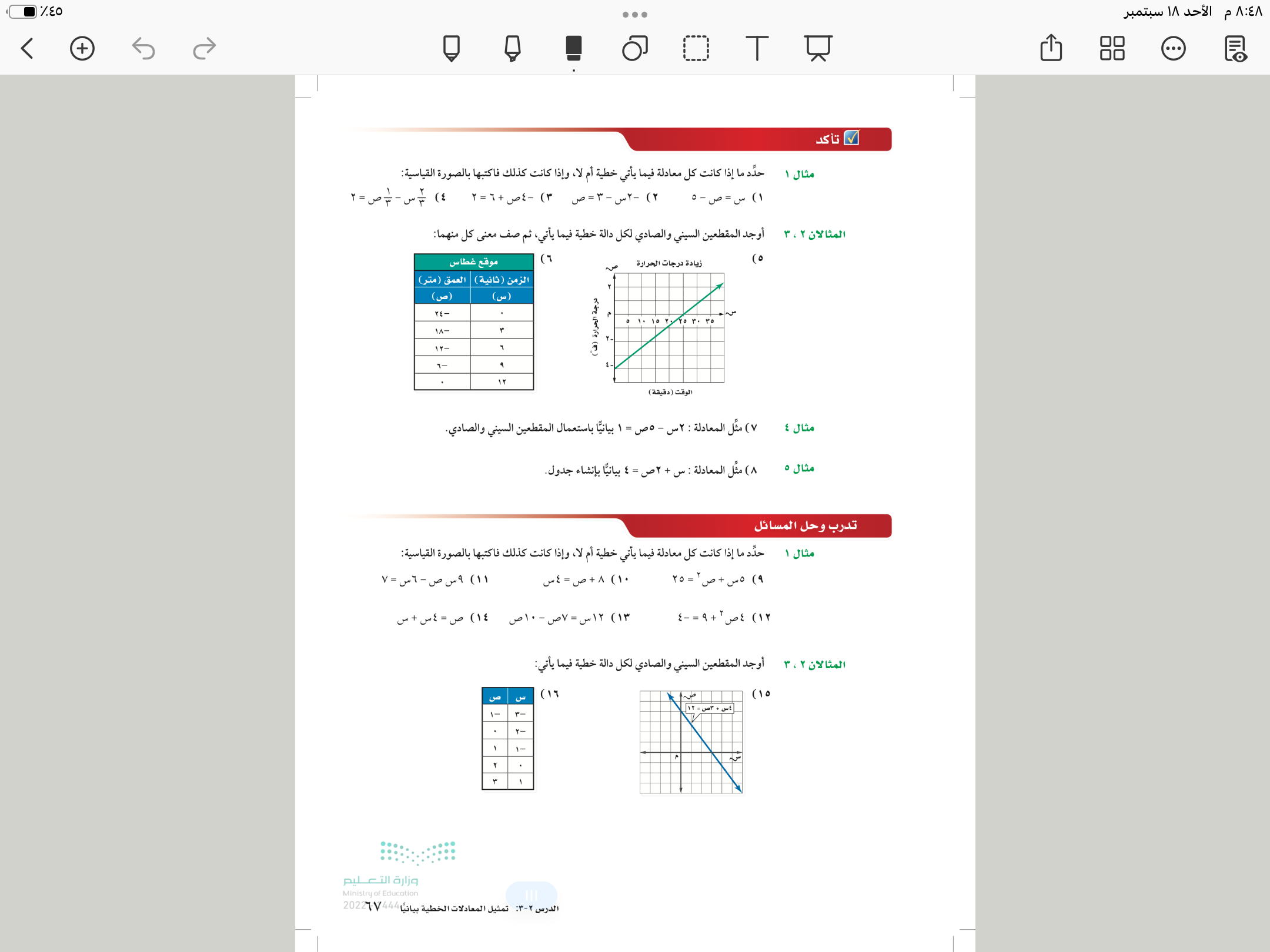 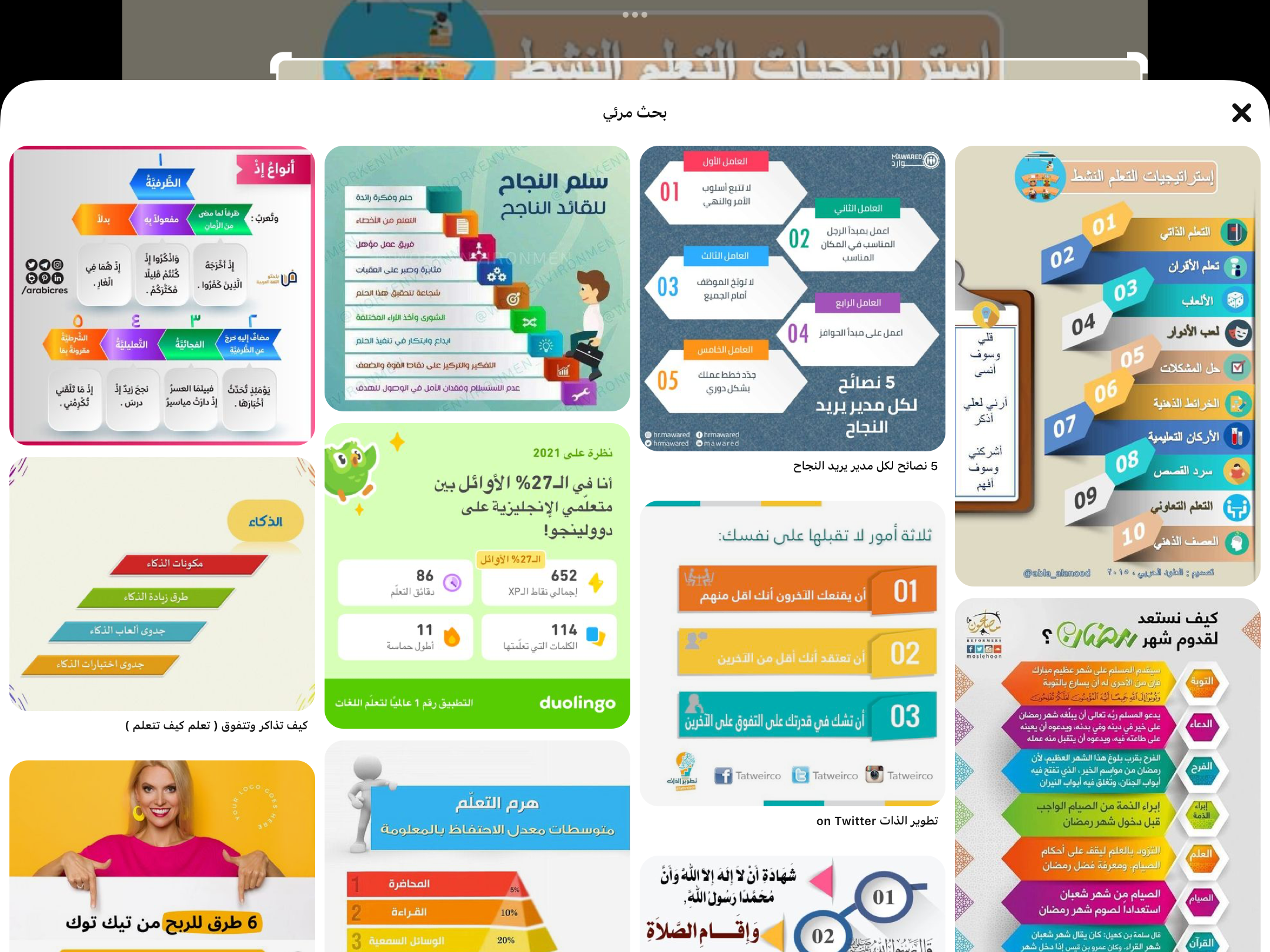 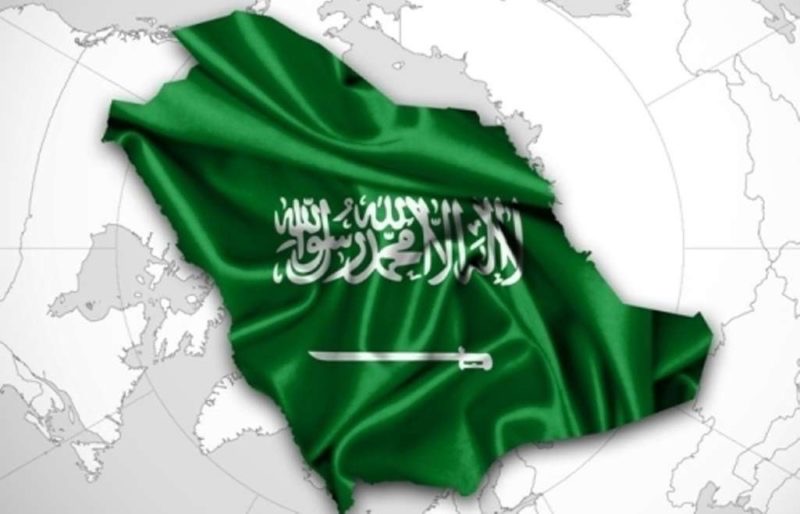 ٦٩
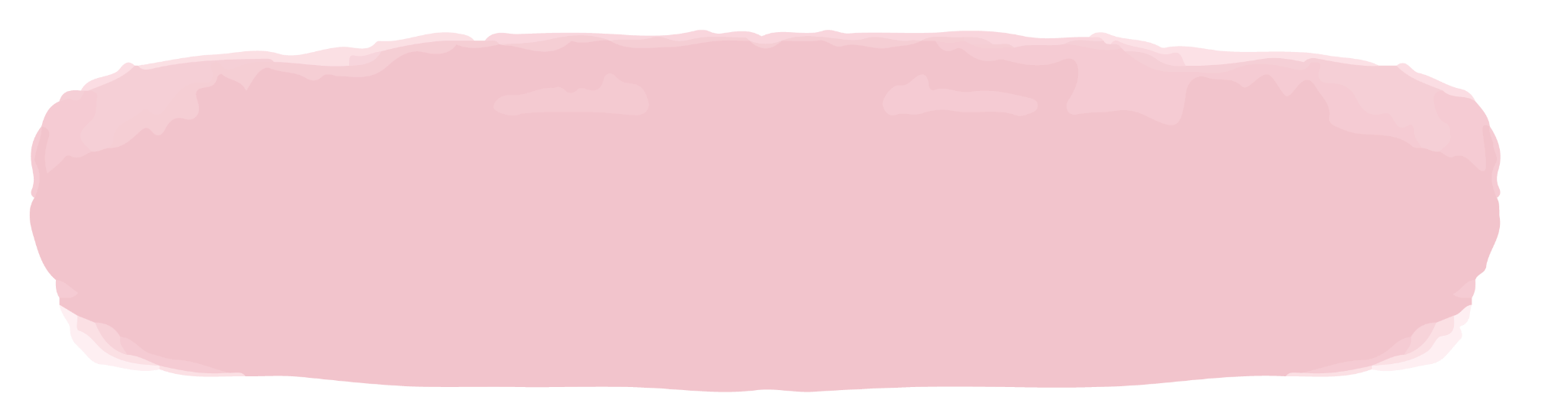 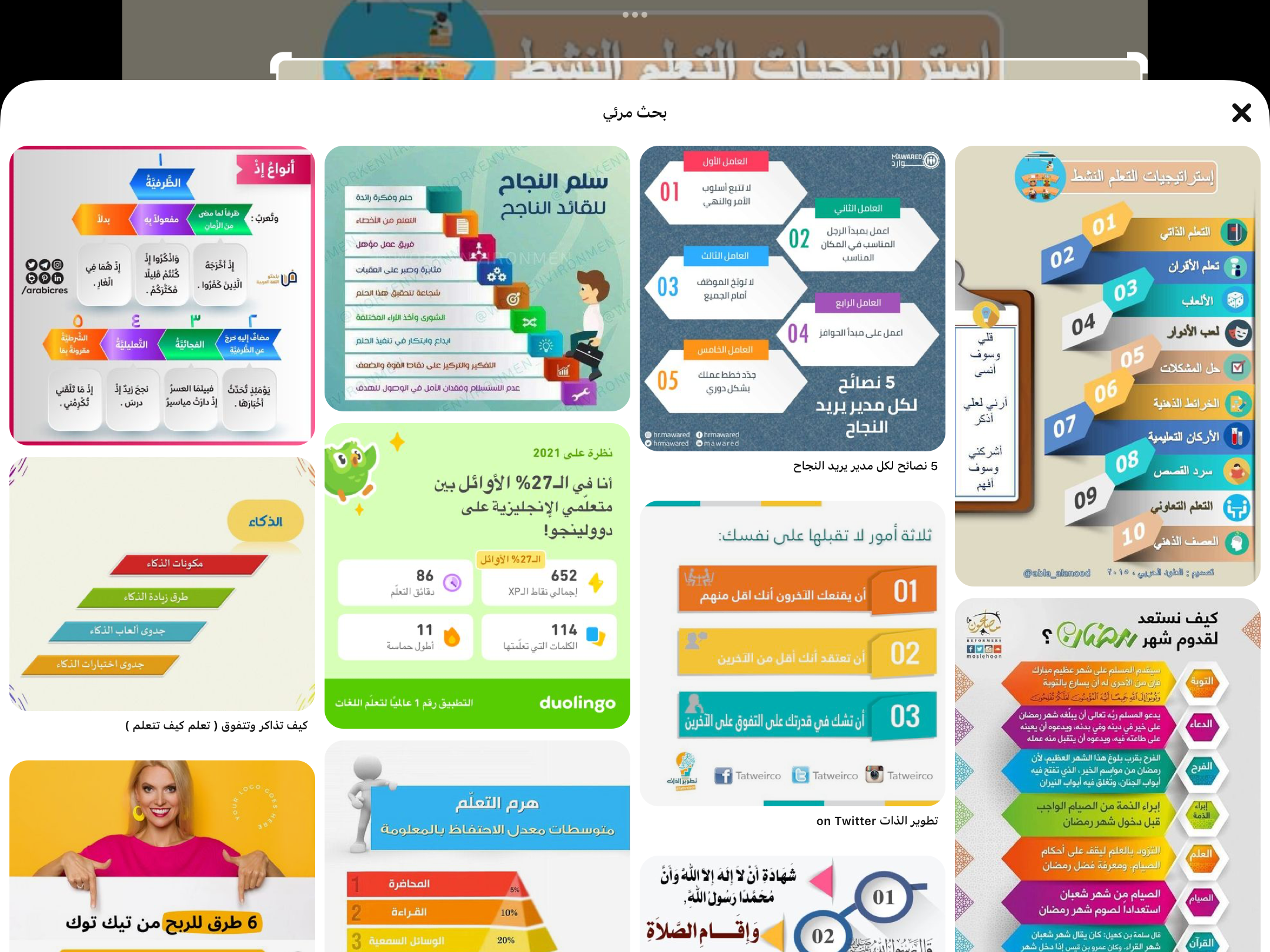 تدريب على الاختبارات الدولية
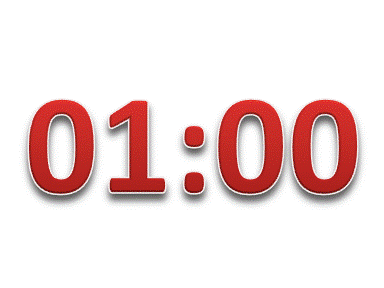 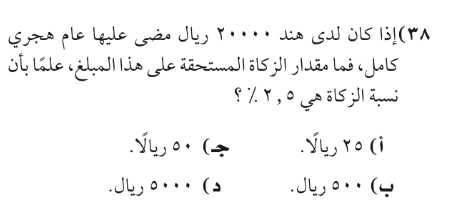 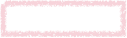 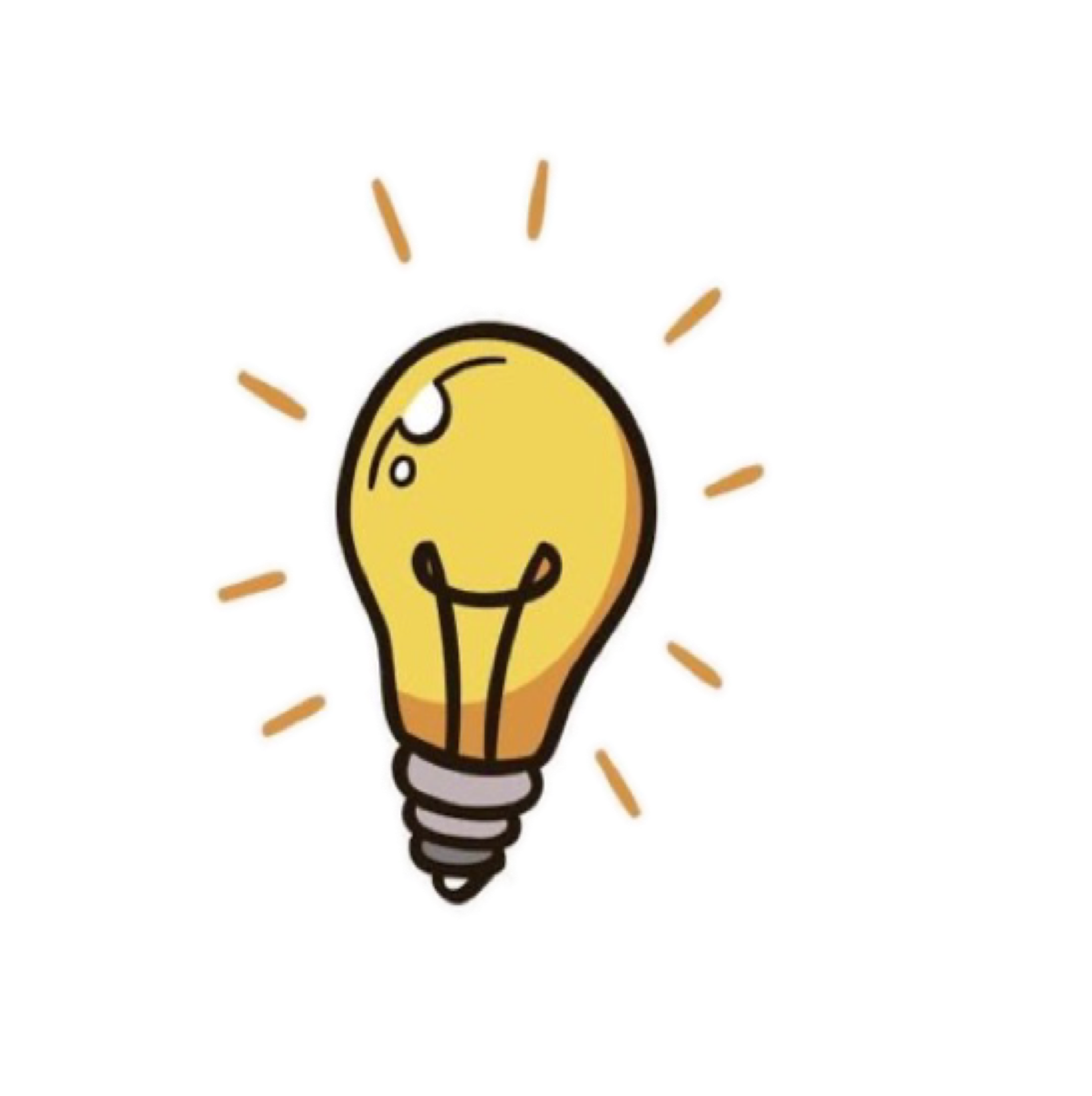 مهارة تفكير عليا
٦٨
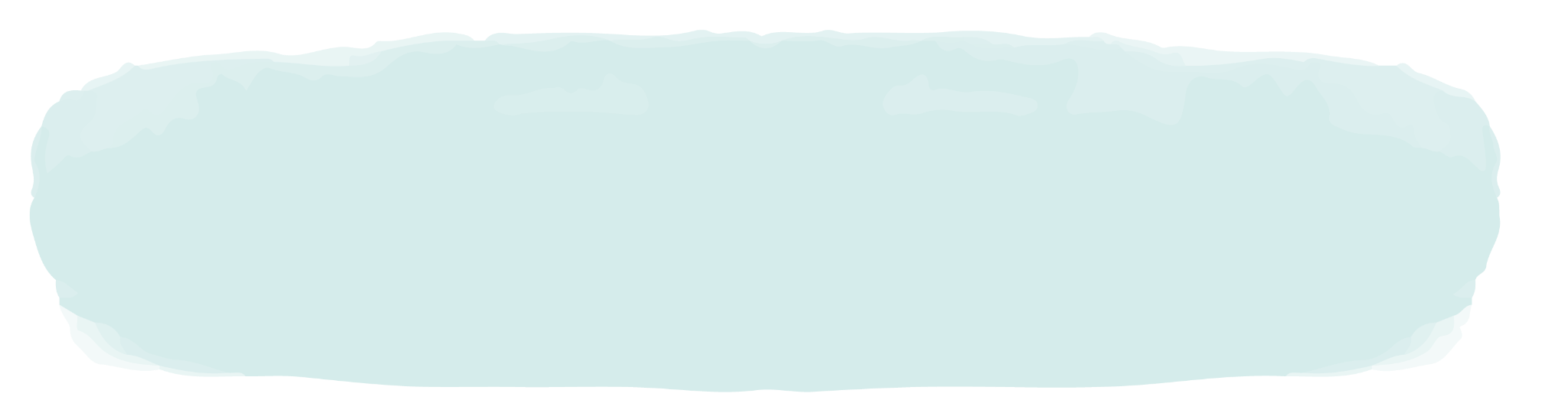 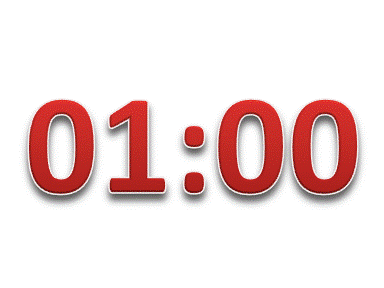 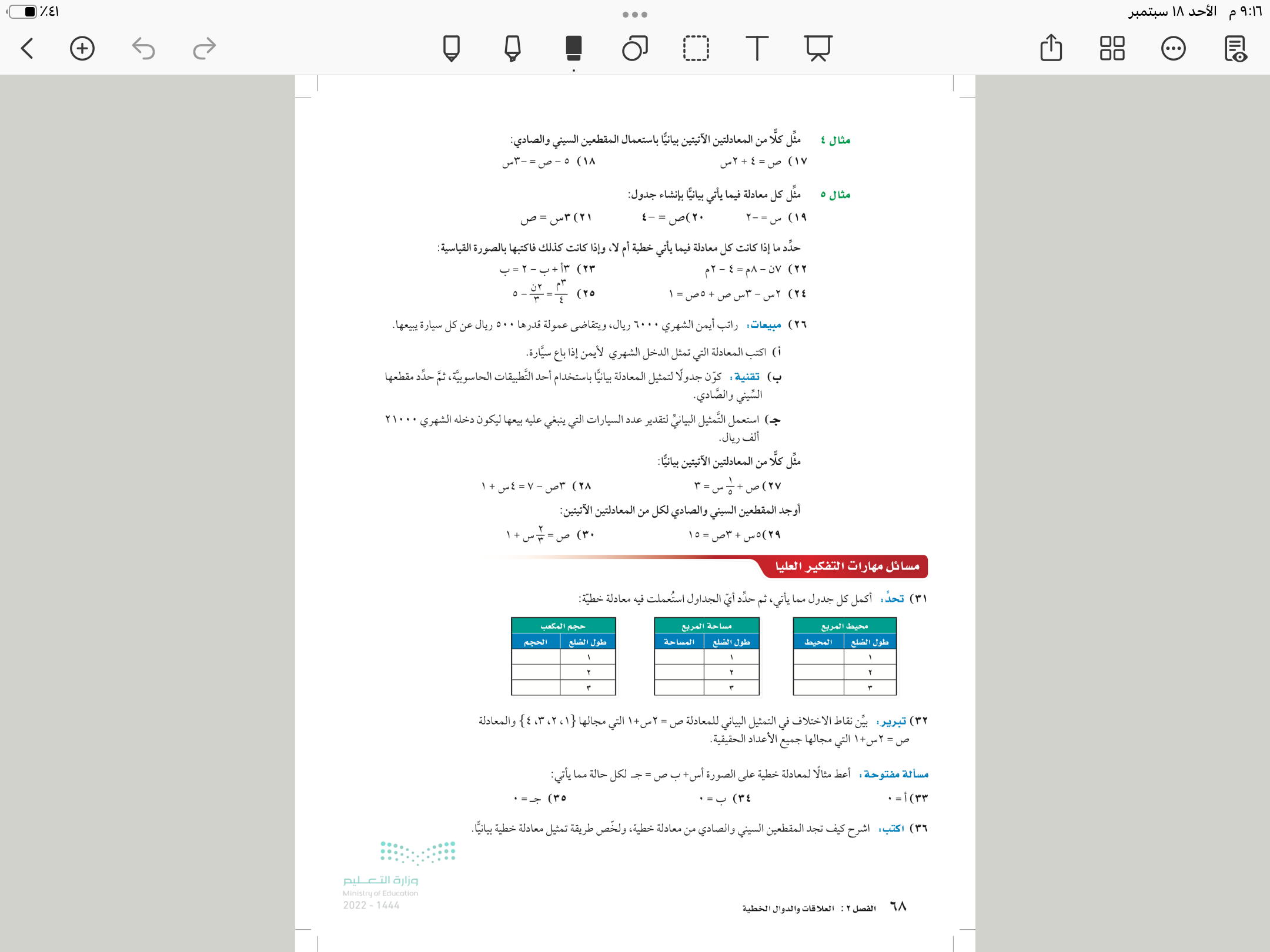 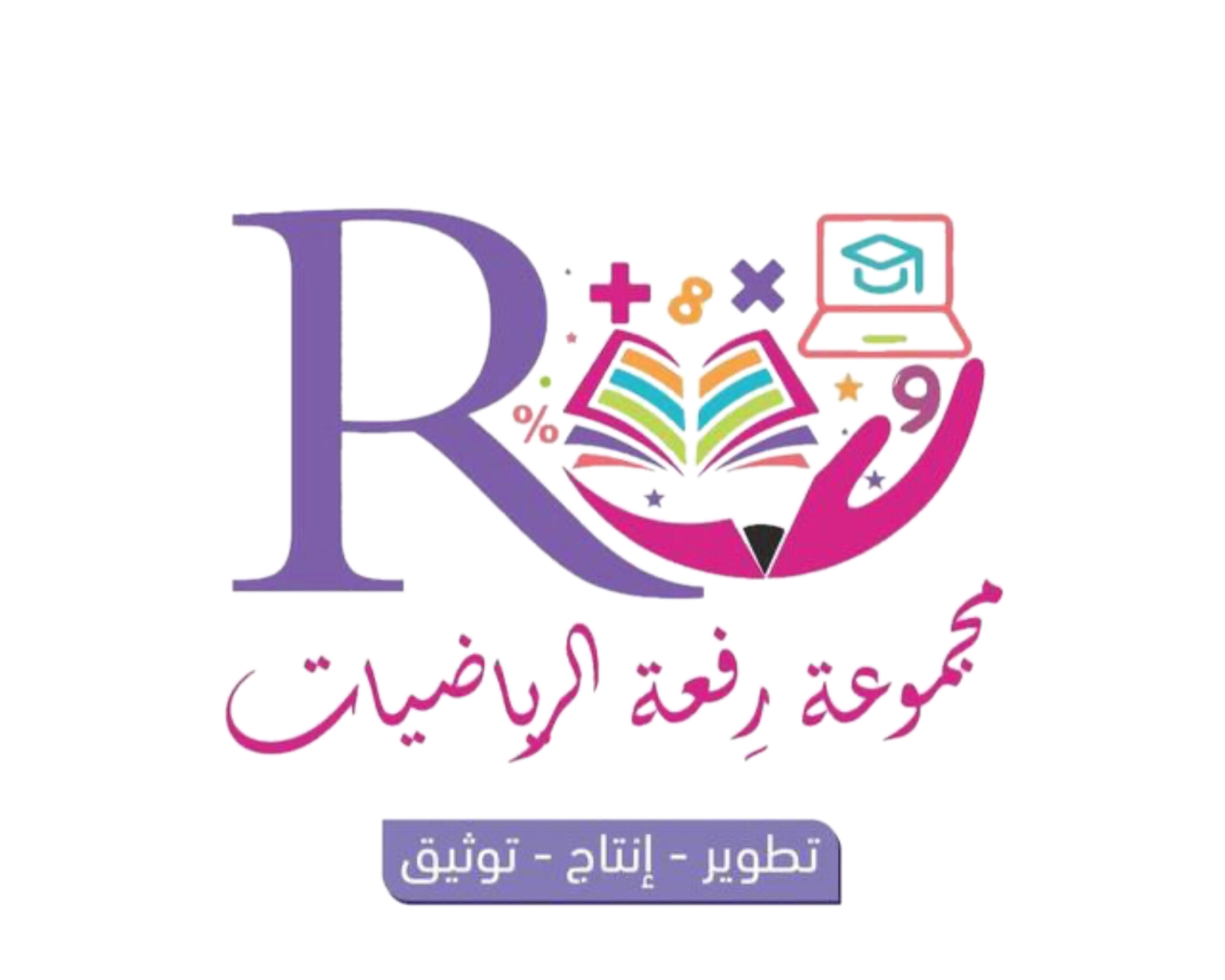 ٦٤
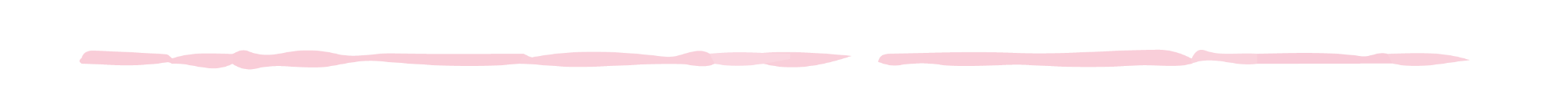 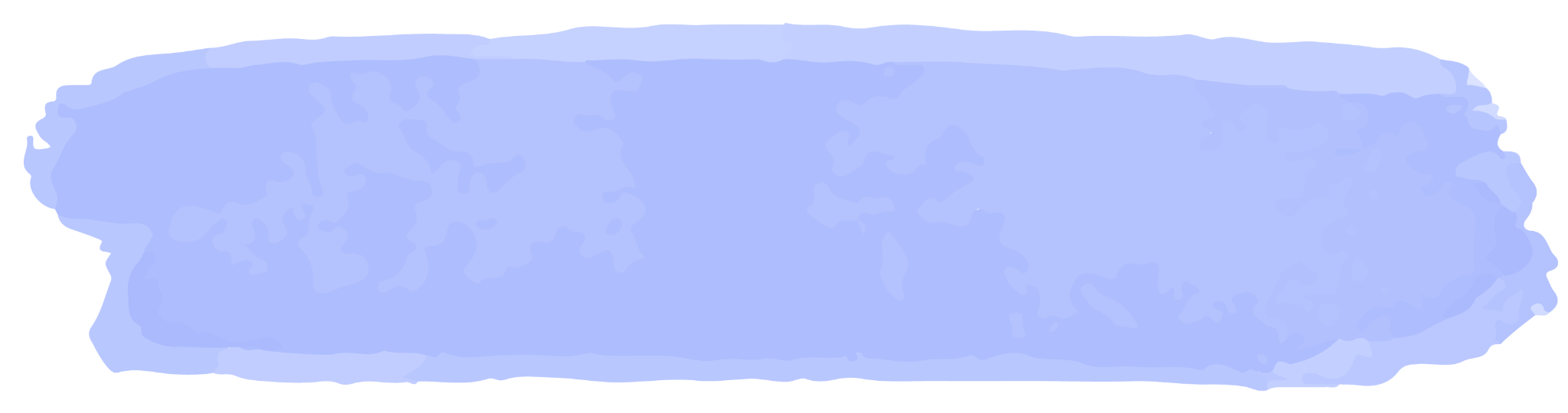 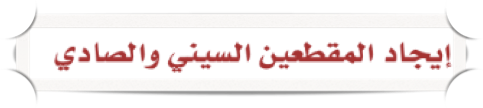 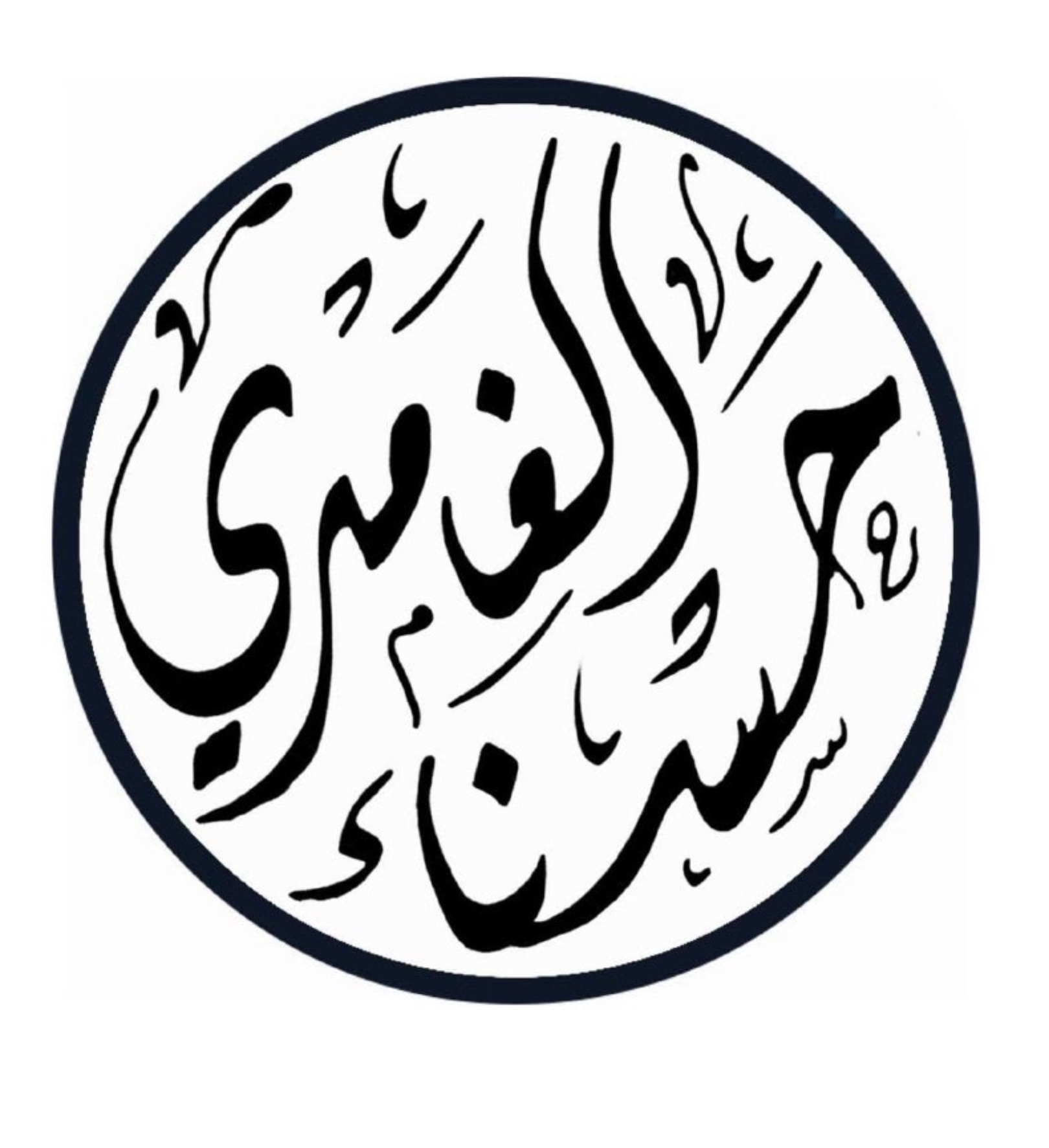 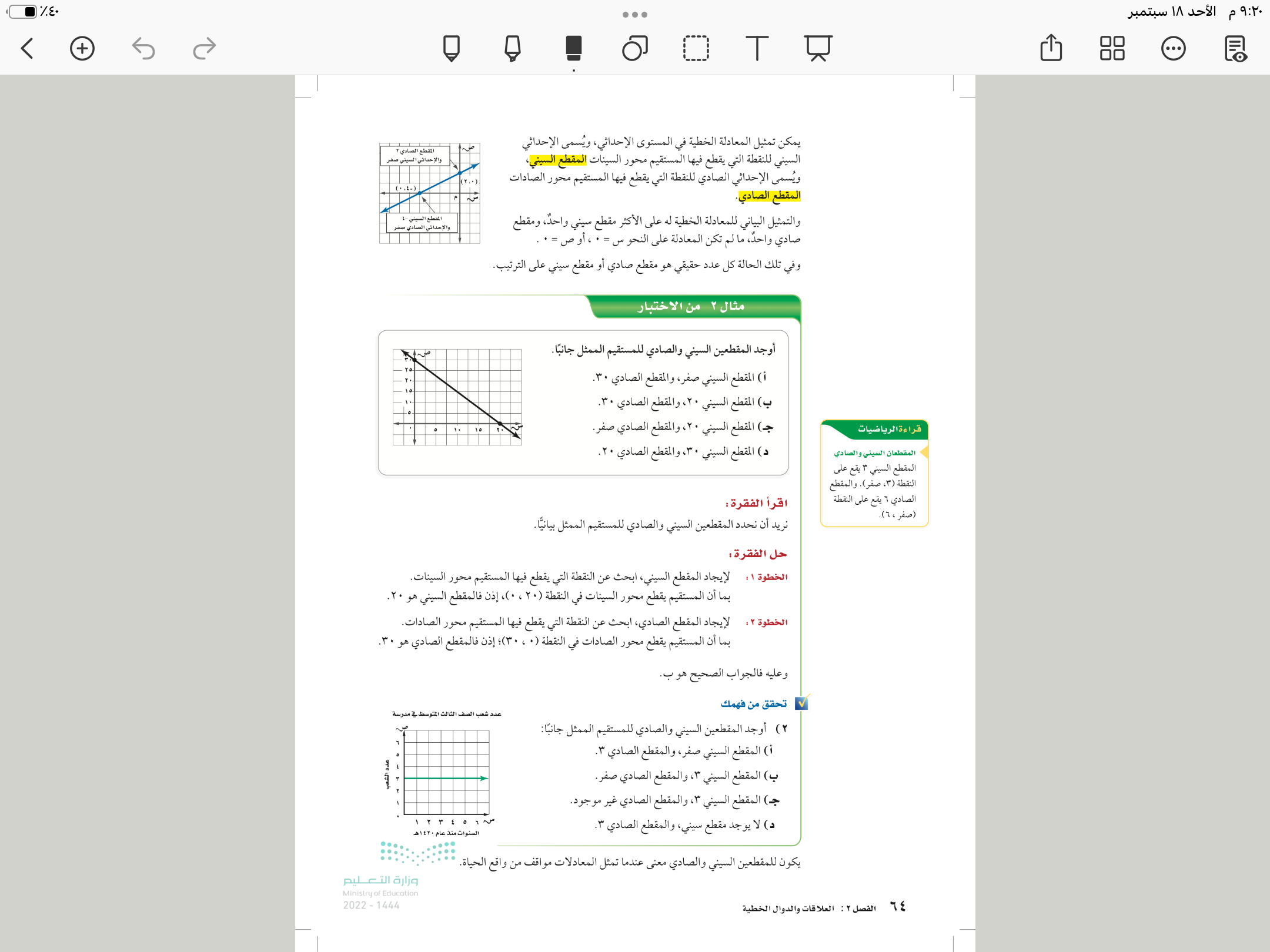 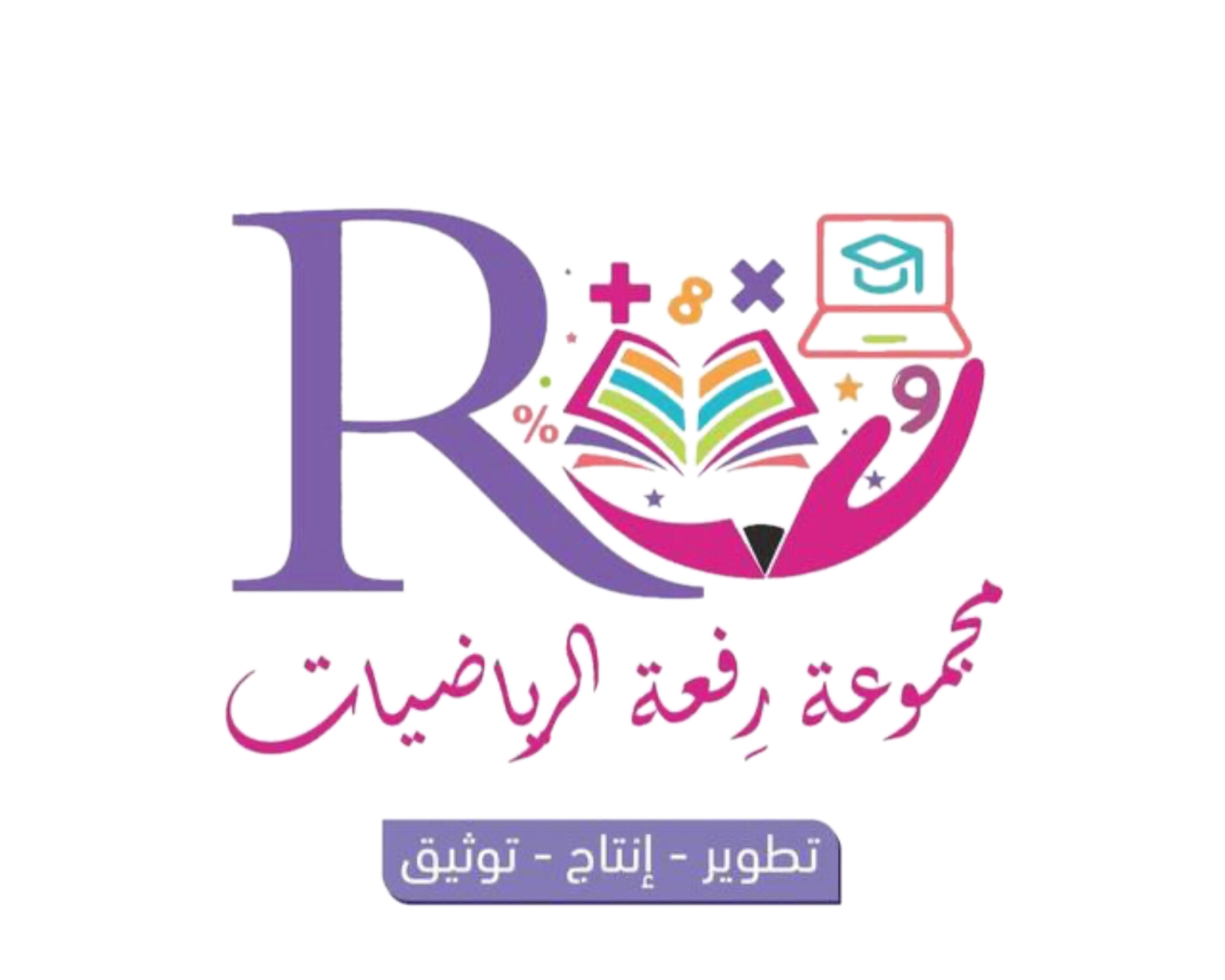 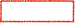 ٦٤
❌
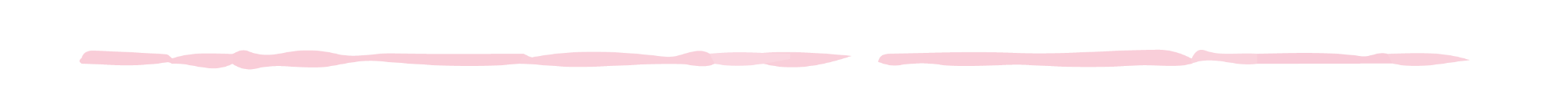 ❌
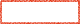 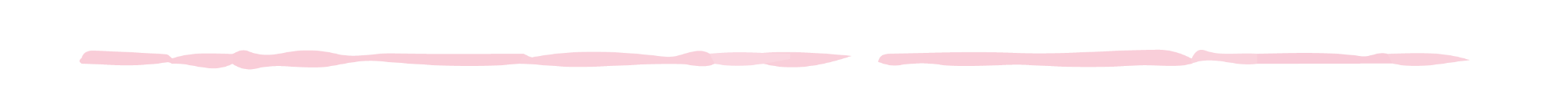 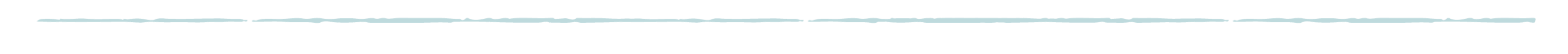 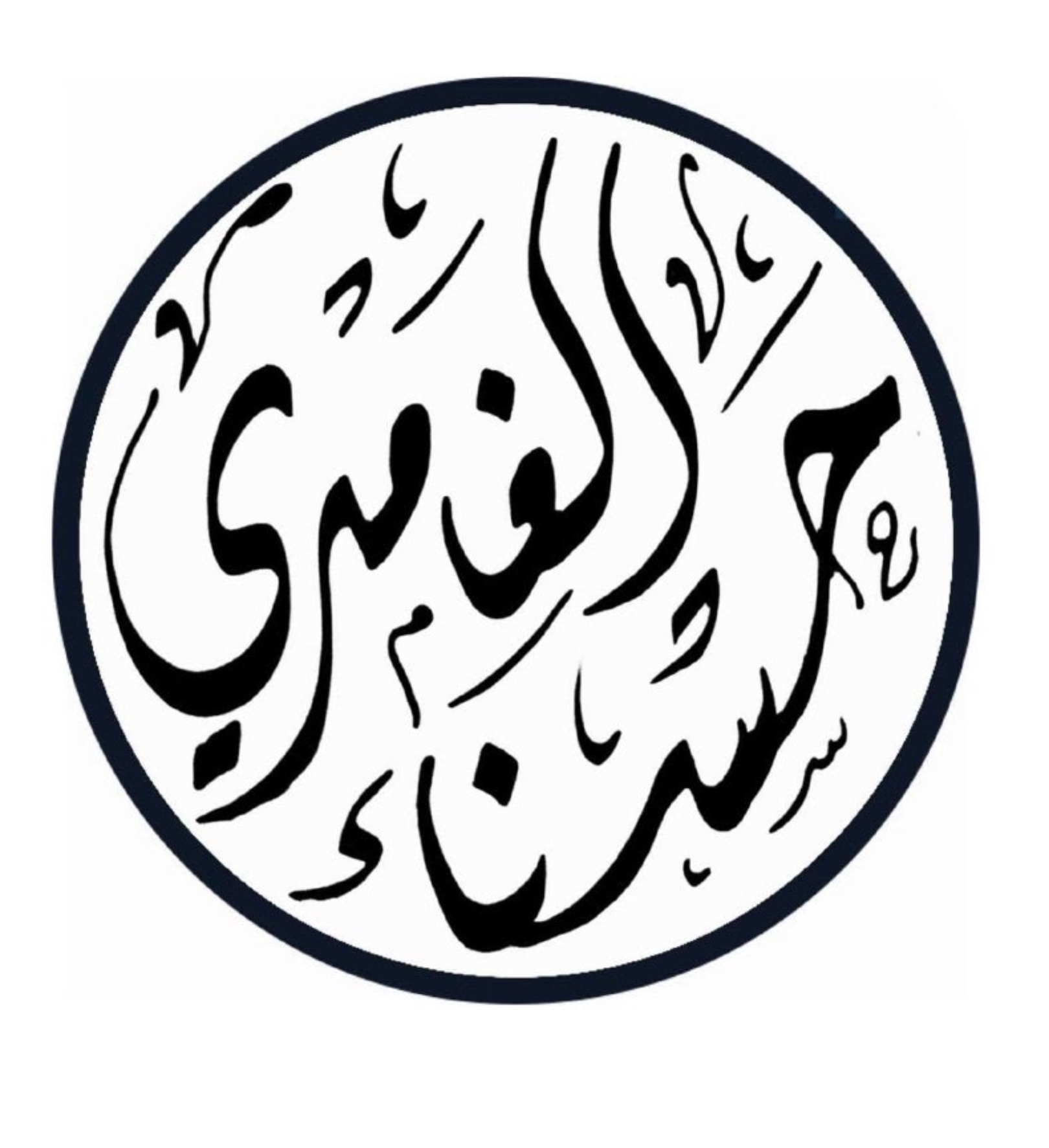 مثال
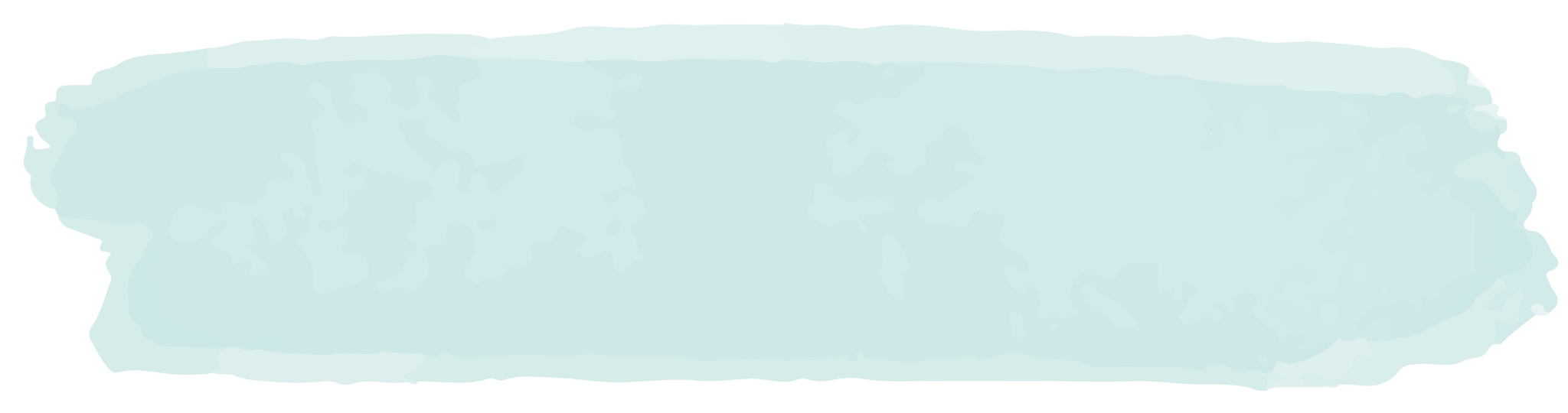 ٦٤
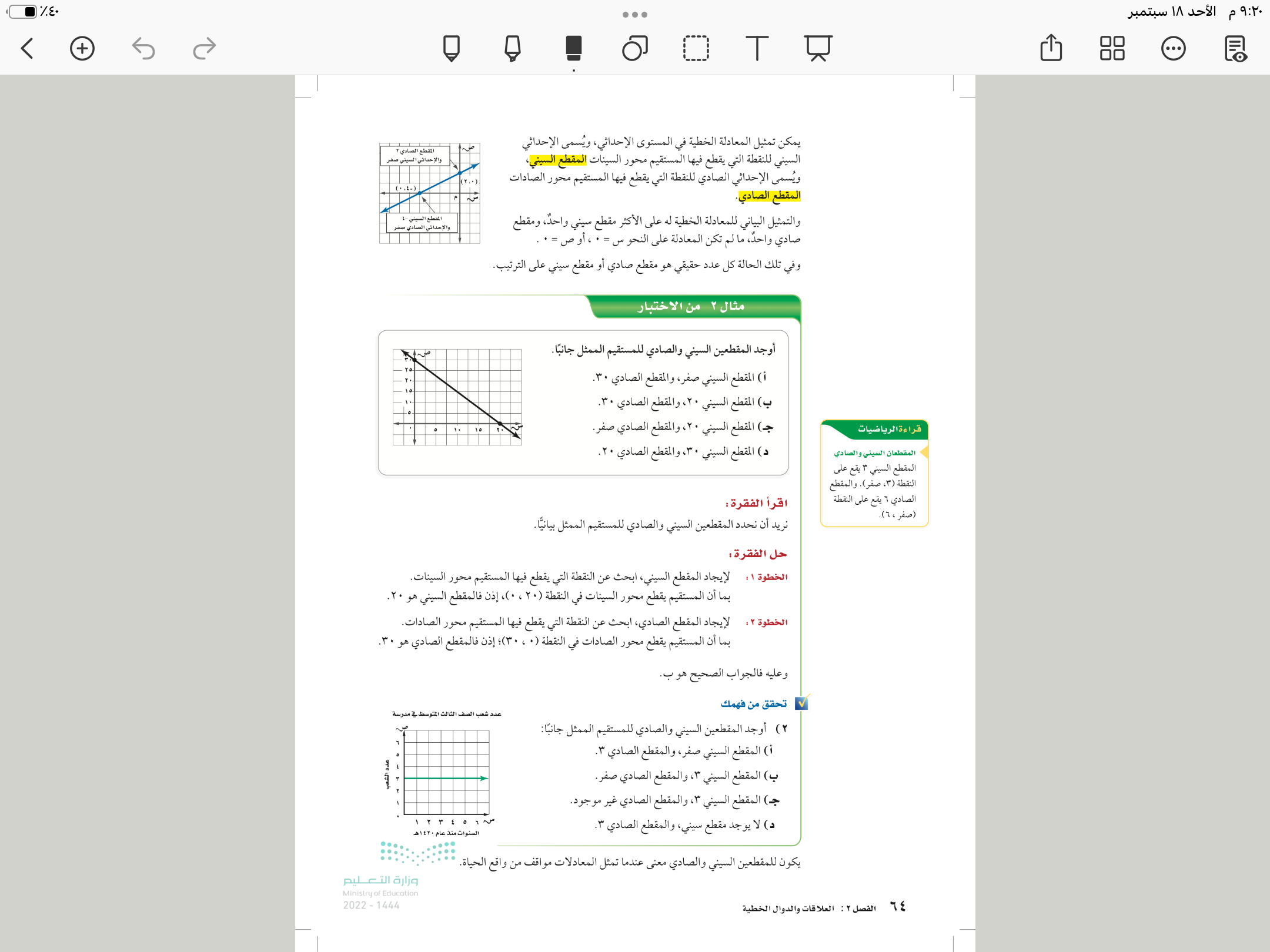 🌸
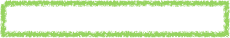 🌸
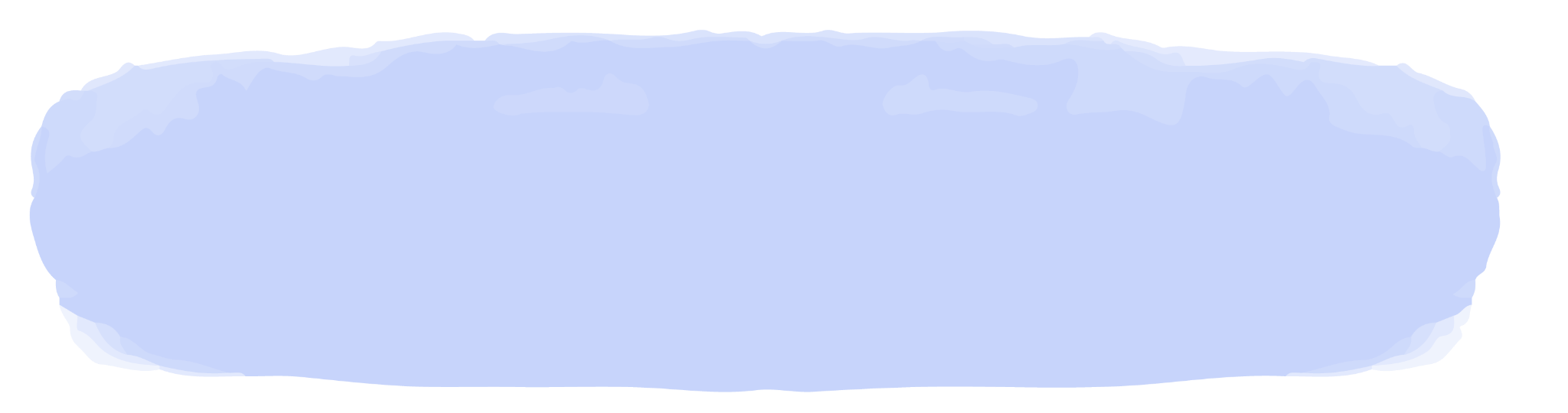 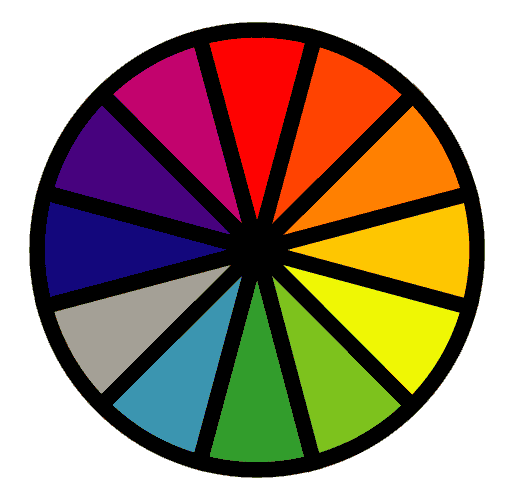 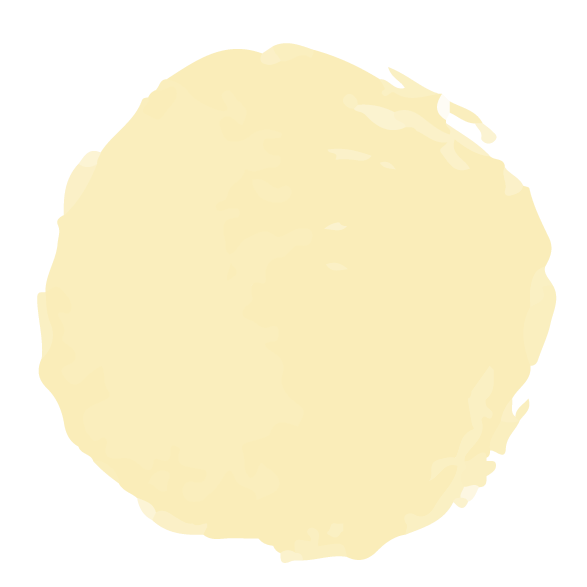 ٢
فكر 
زاوج 
شارك
الاختيار العشوائي
تحقق من فهمك
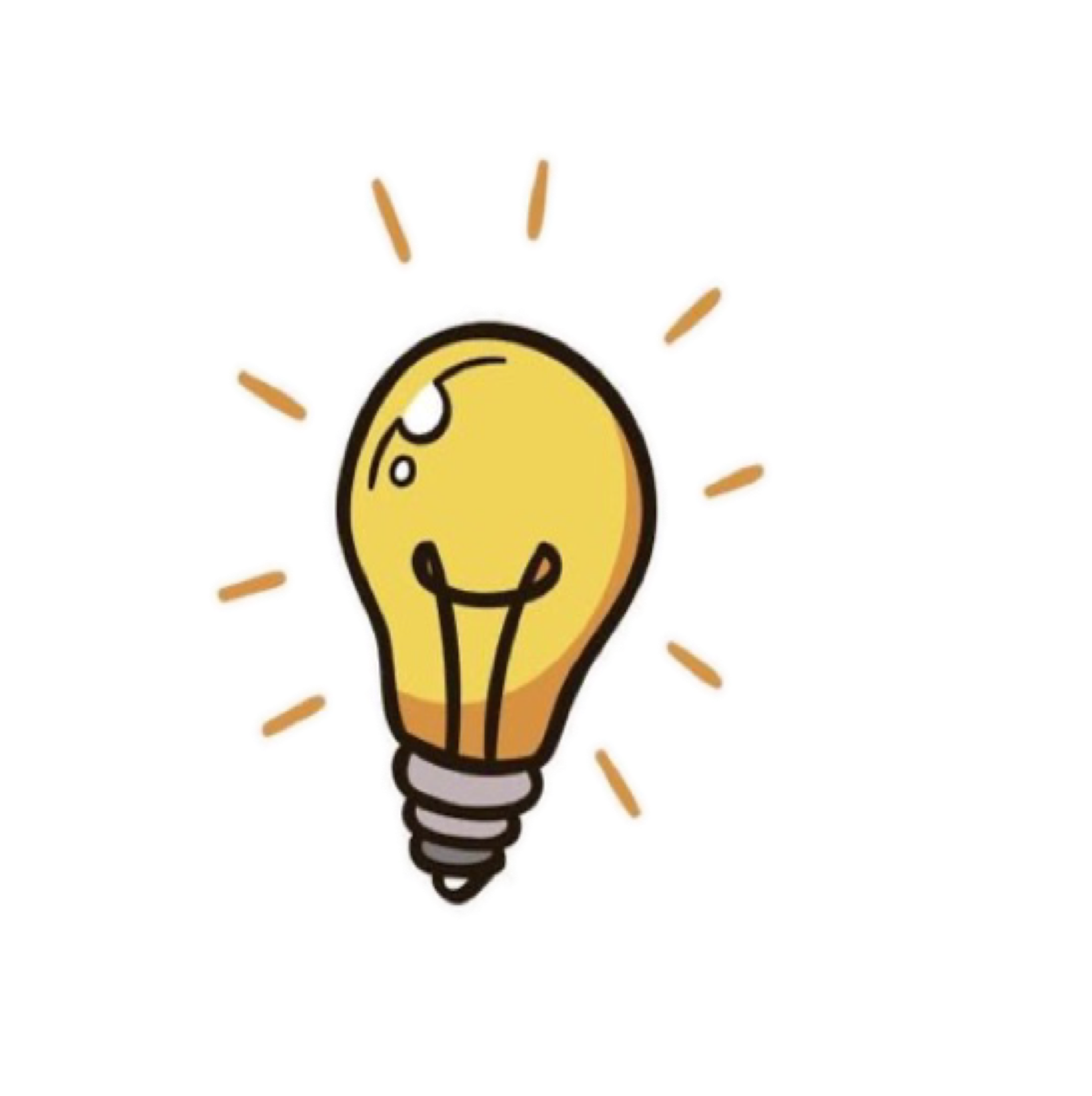 ٦٤
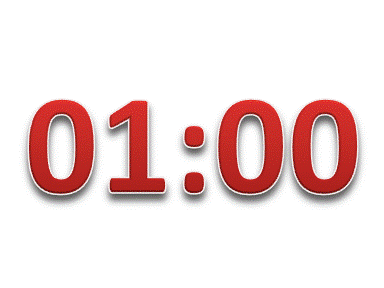 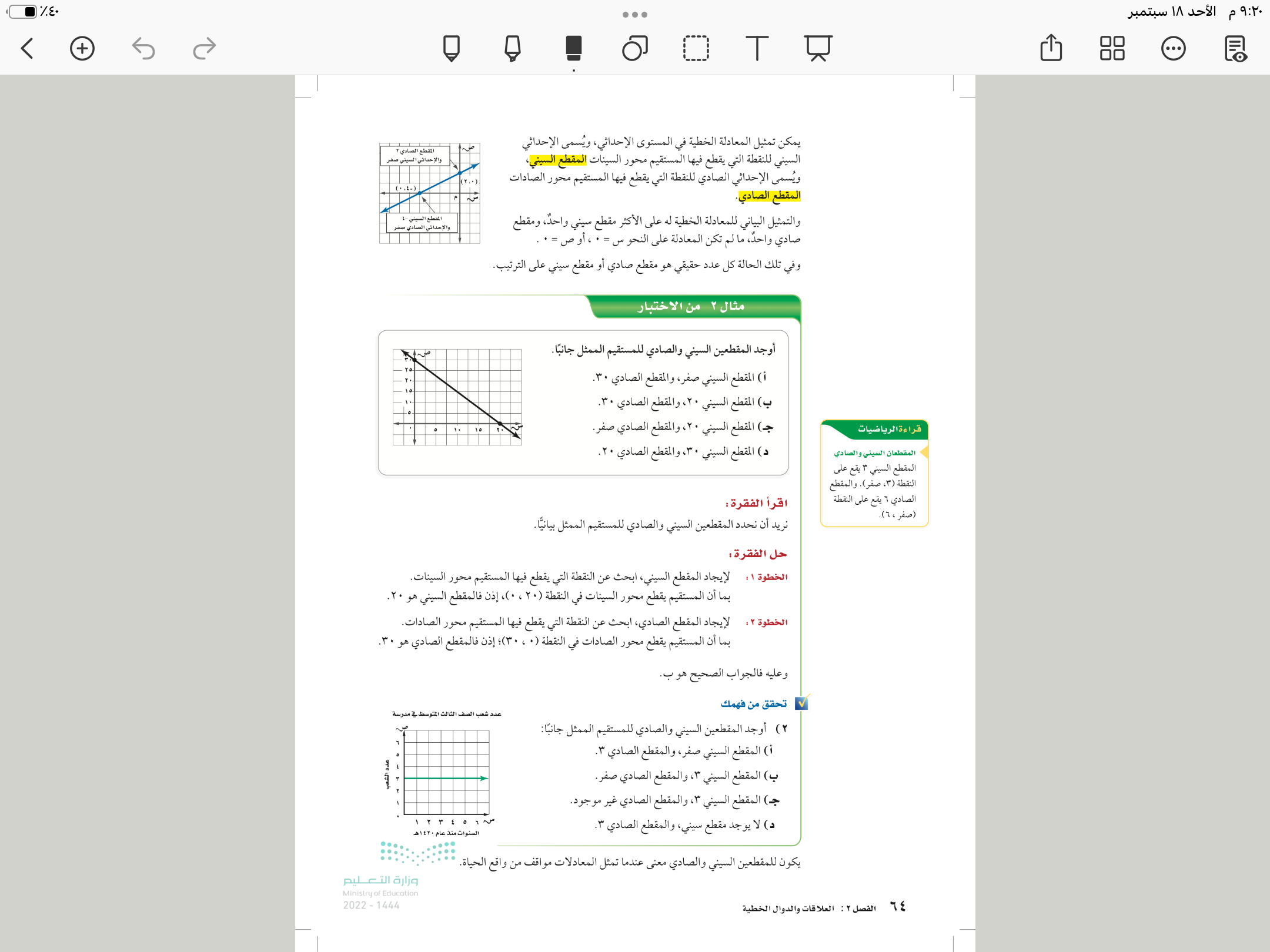 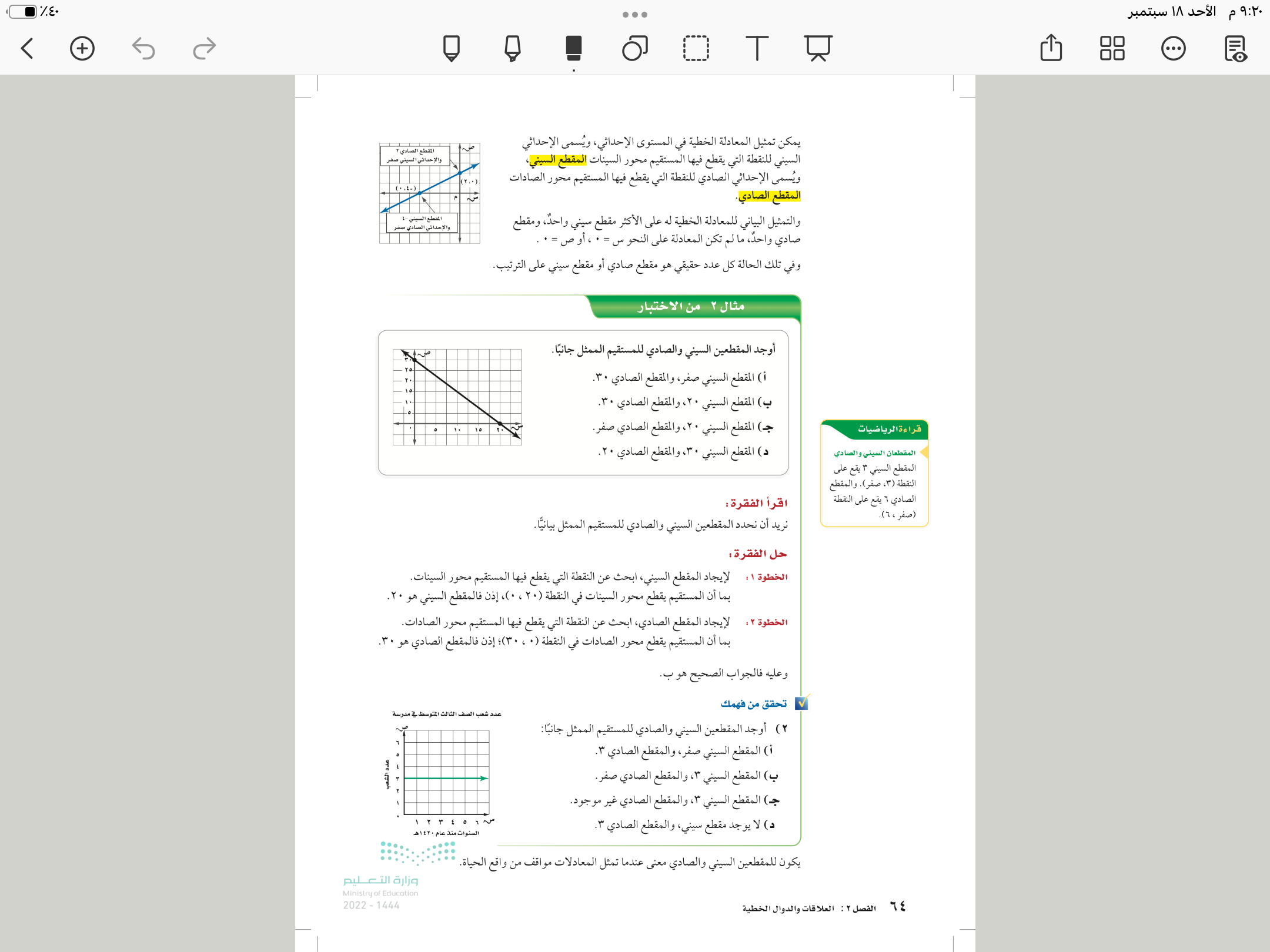 🌸
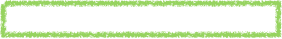 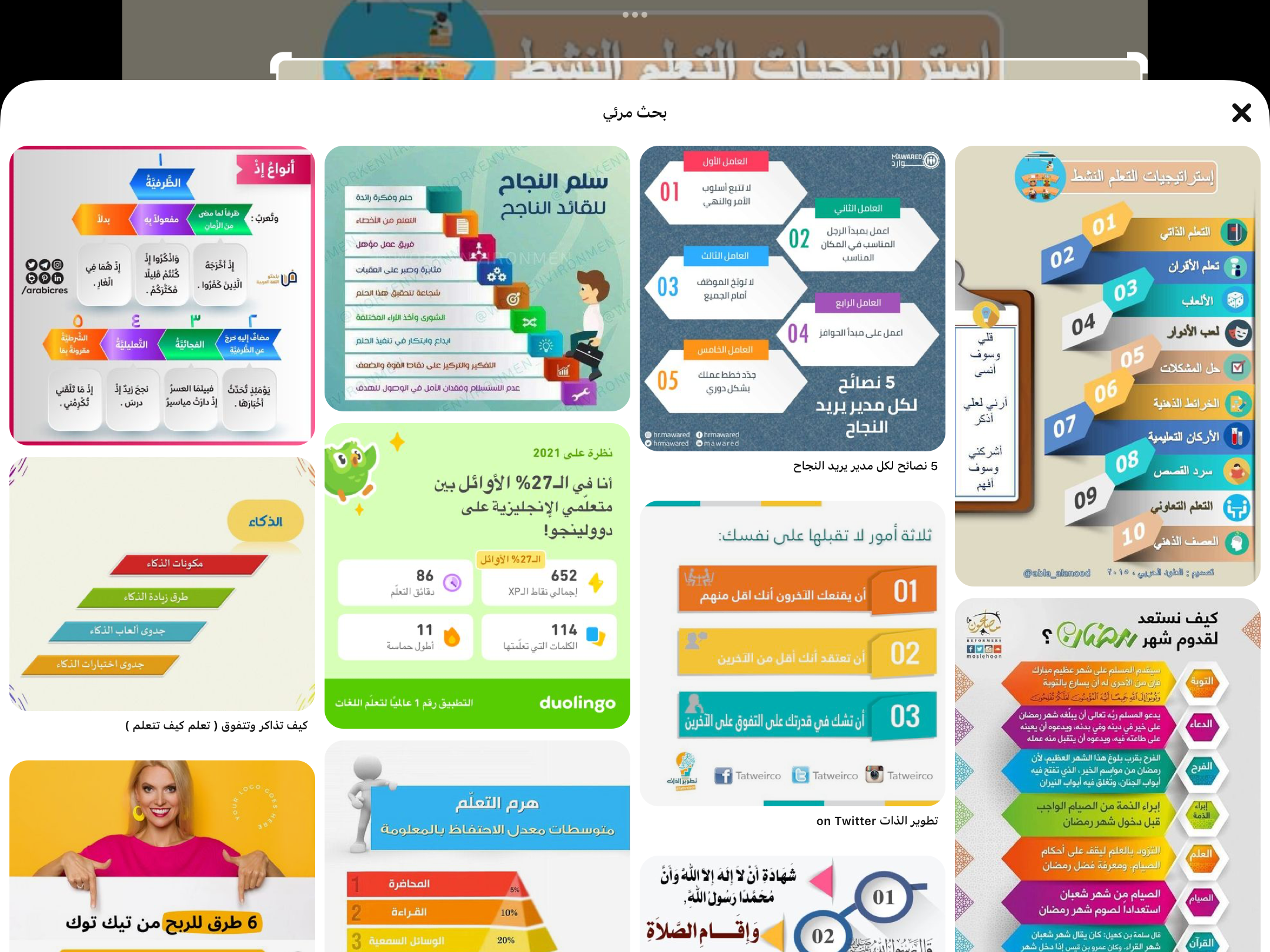 مثال
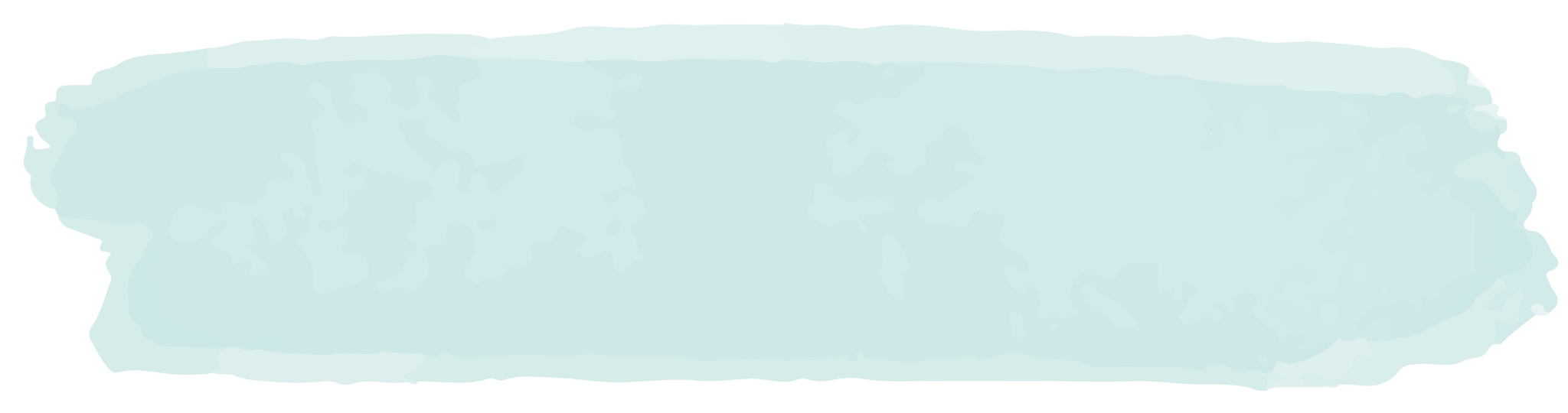 ٦٥
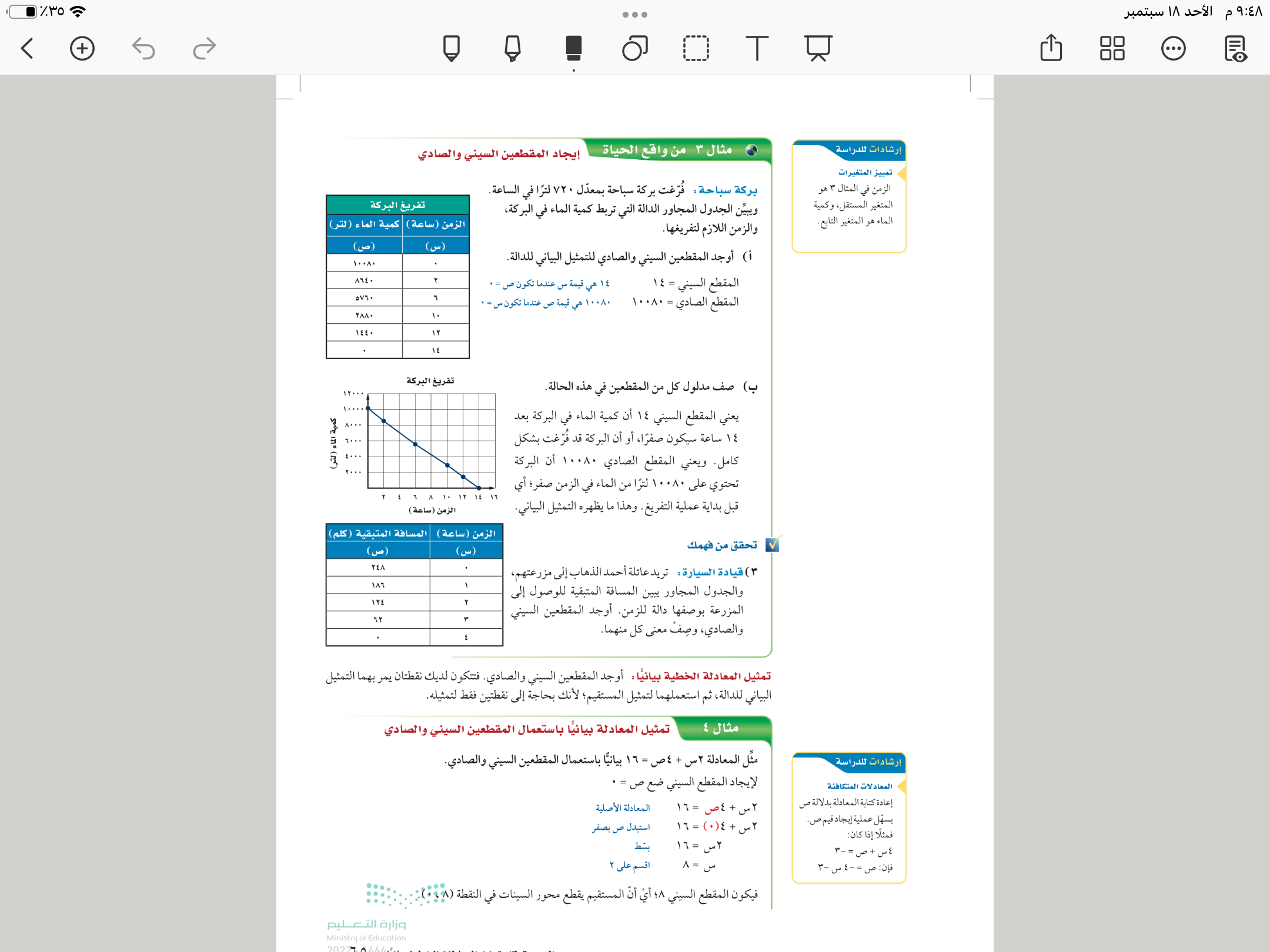 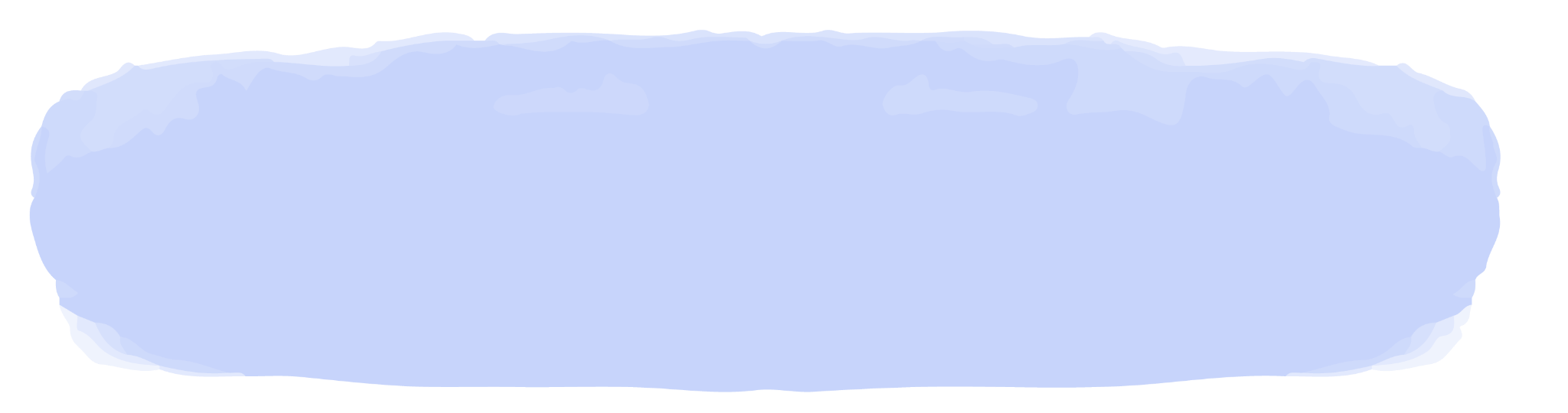 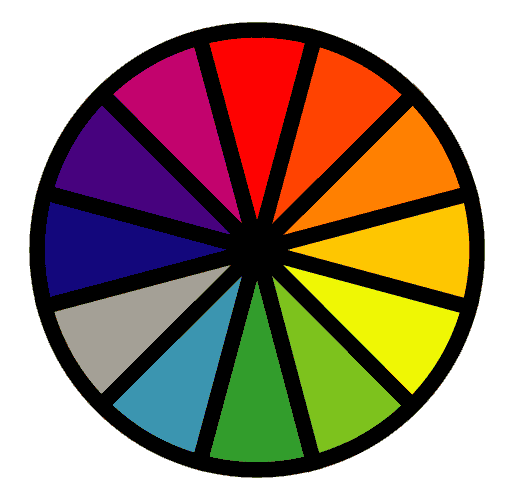 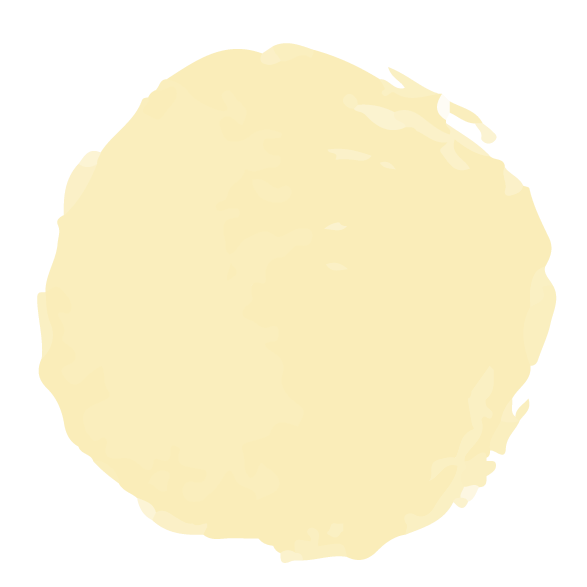 ٣
فكر 
زاوج 
شارك
الاختيار العشوائي
تحقق من فهمك
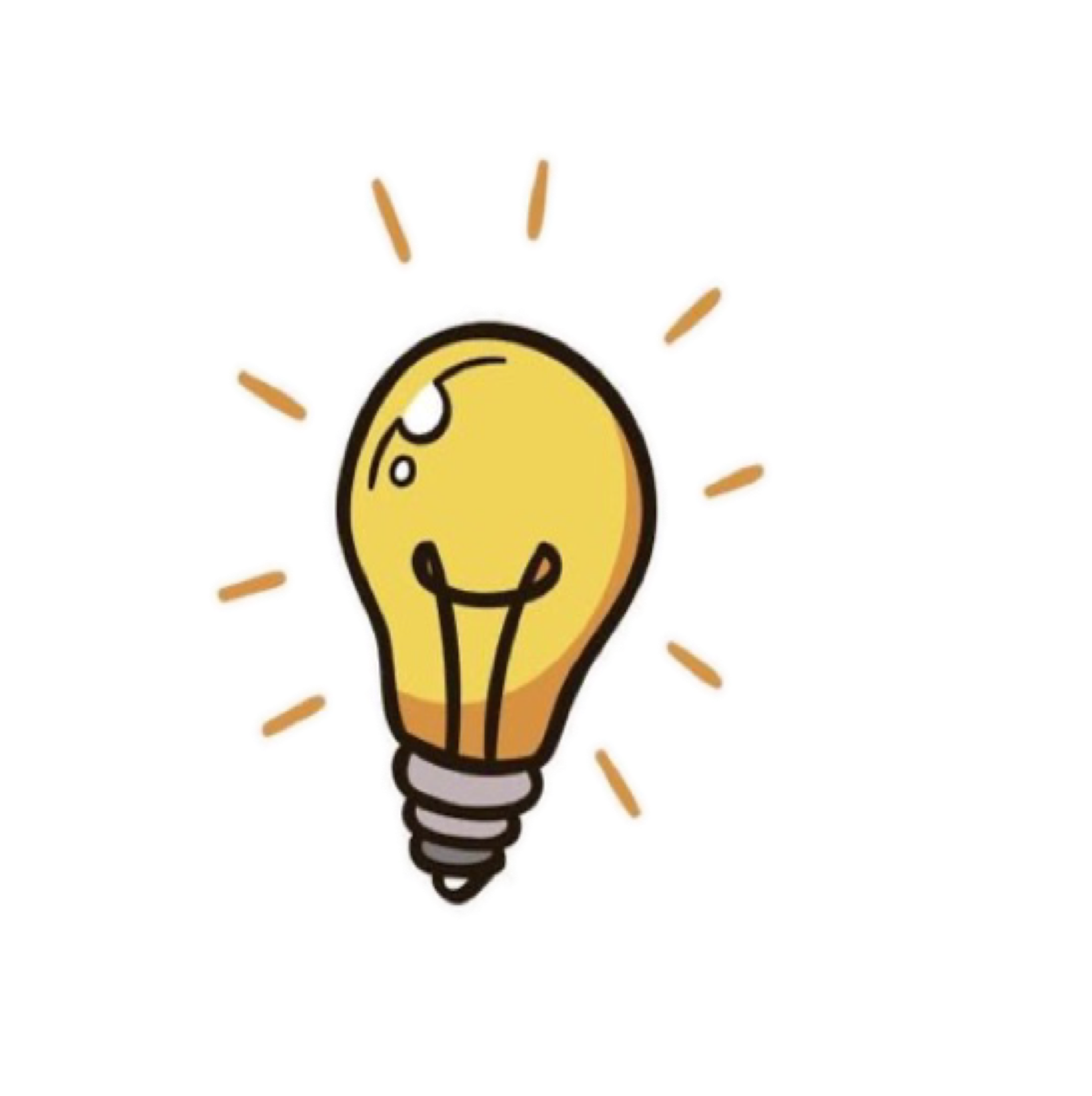 ٦٥
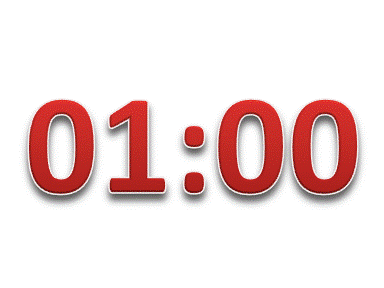 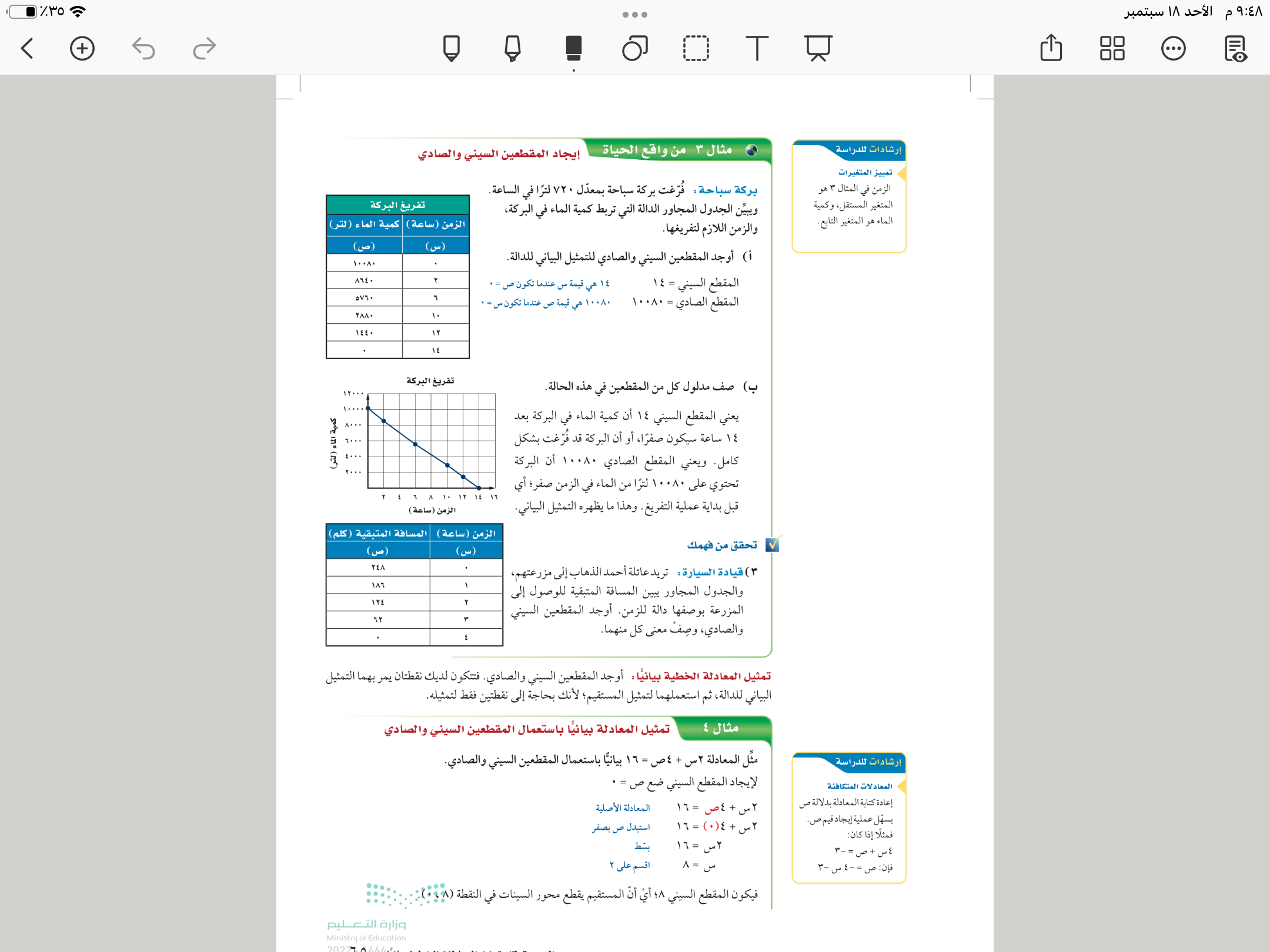 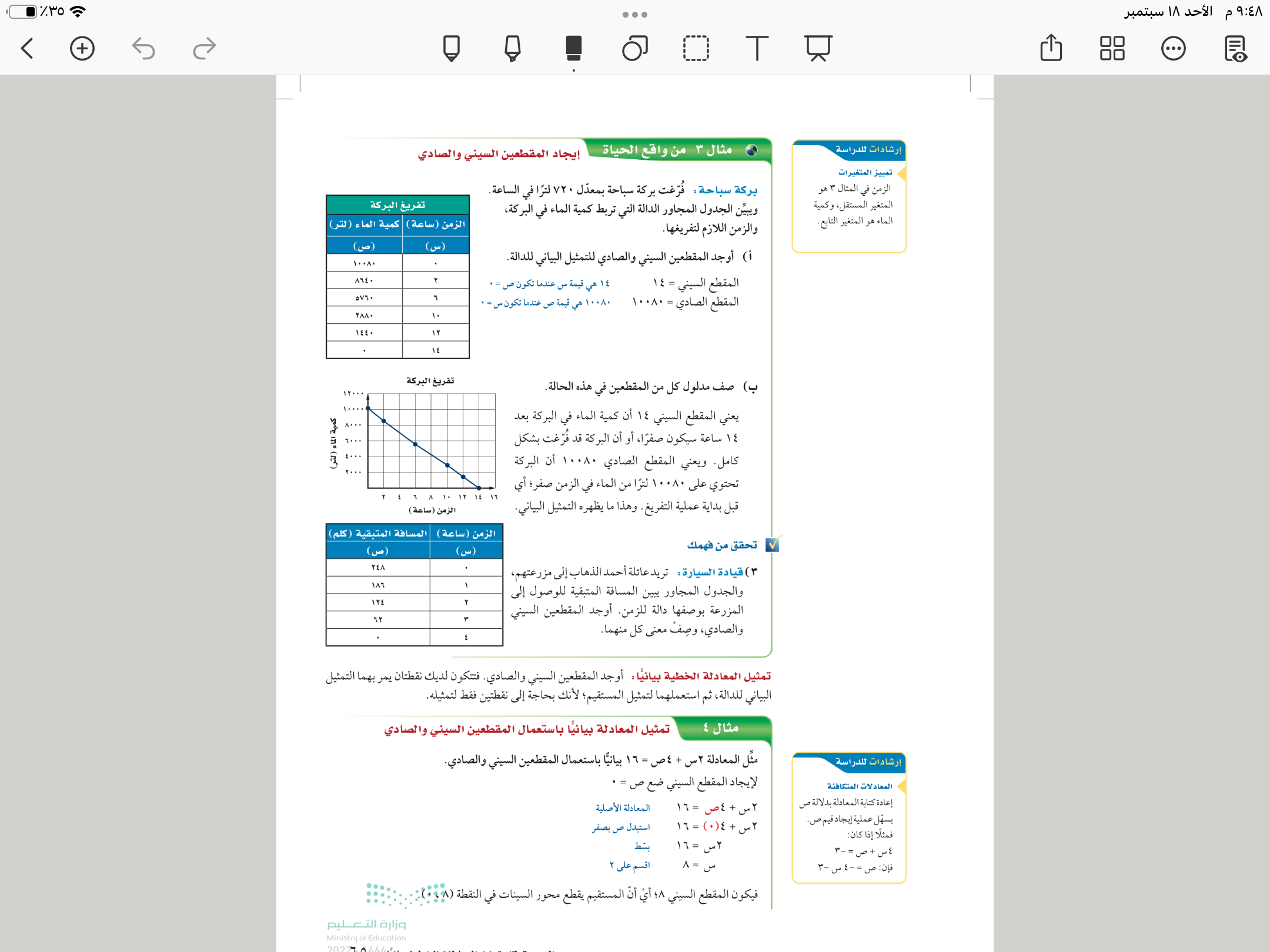 المقطع السيني  = ٤
المقطع الصادي  = ٢٤٨
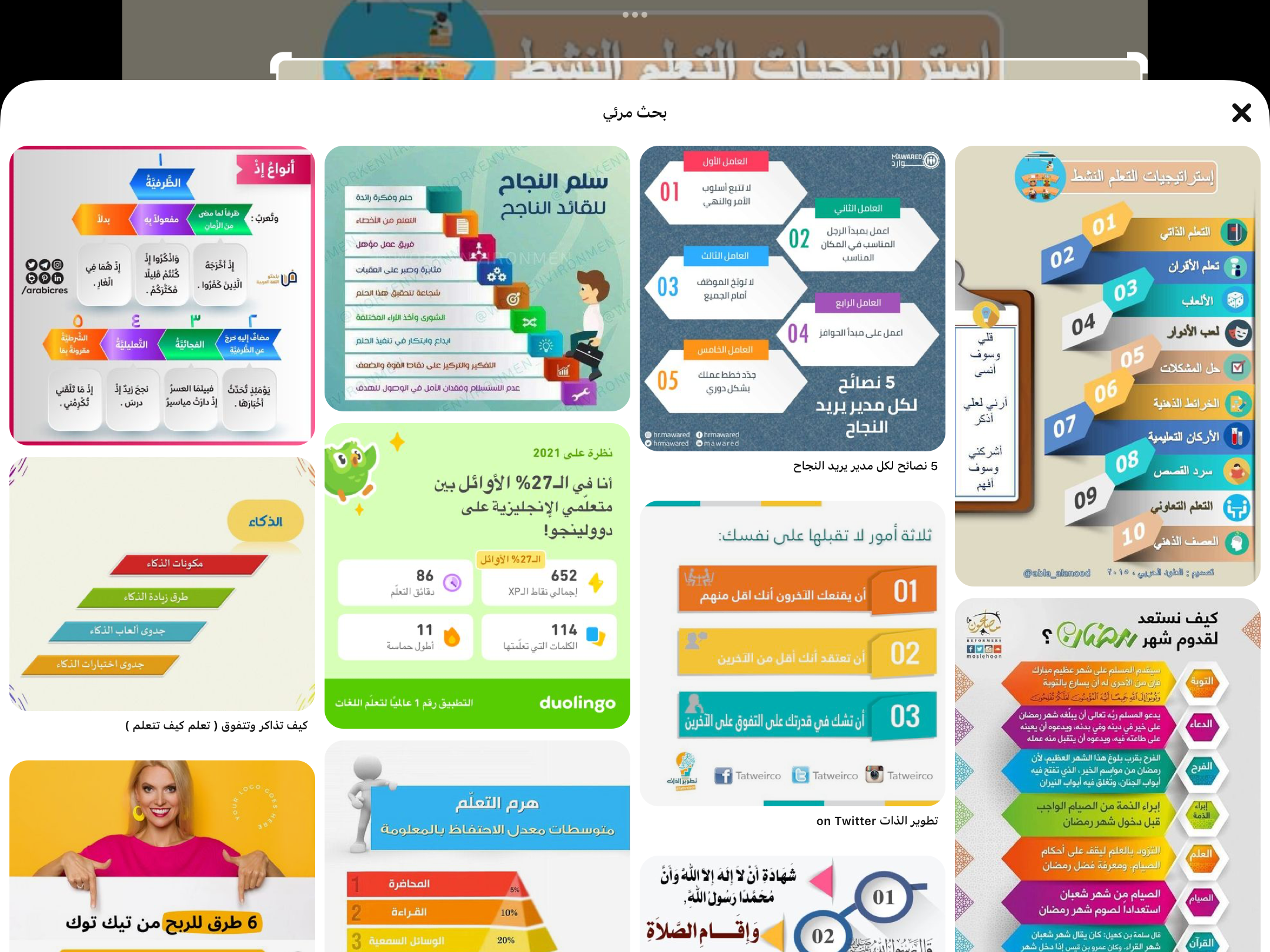 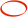 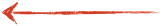 تقطع العائلة مسافة ٢٤٨ كلم للوصول للمزرعه خلال ٤ ساعات
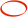 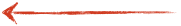 ٥
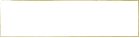 تأكد
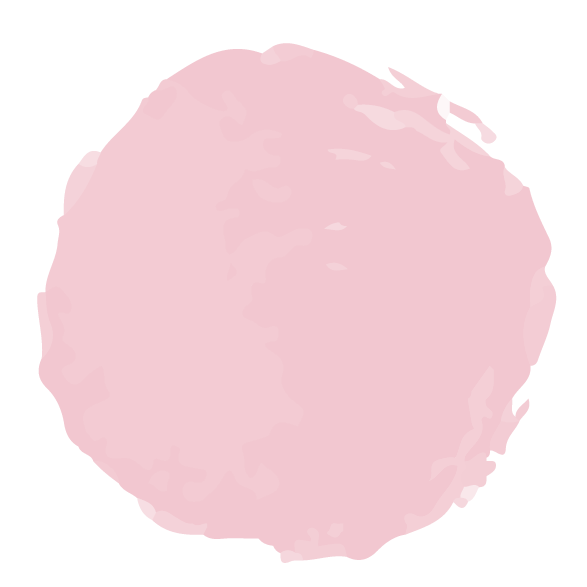 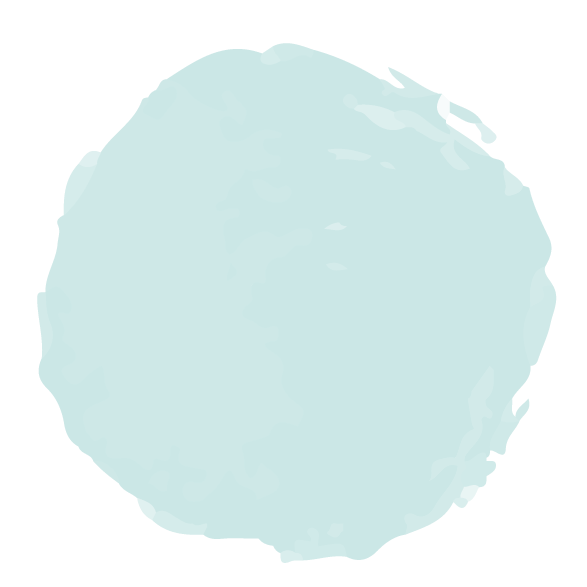 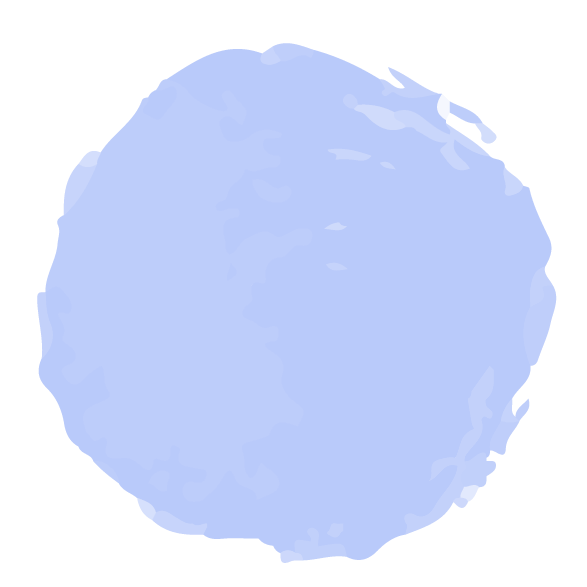 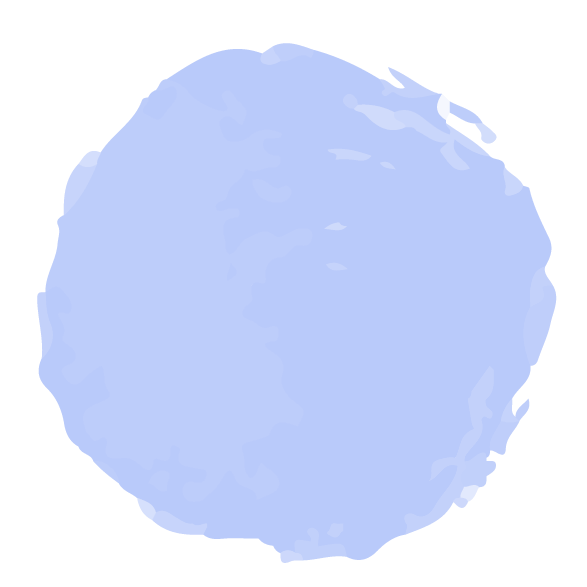 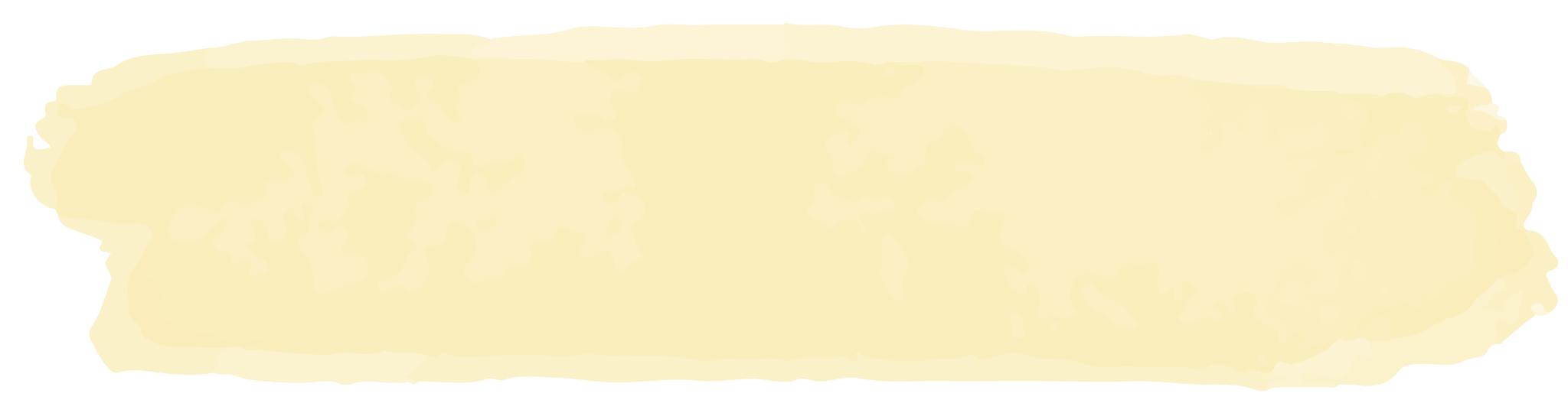 ٦
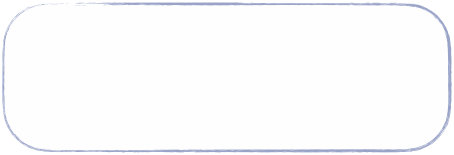 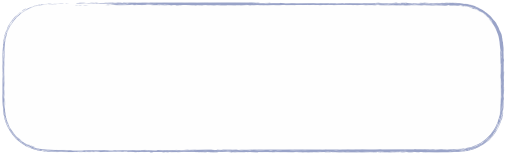 ٦٧
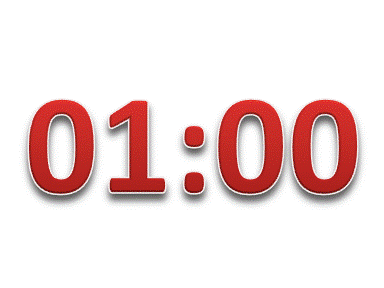 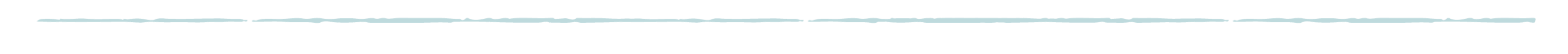 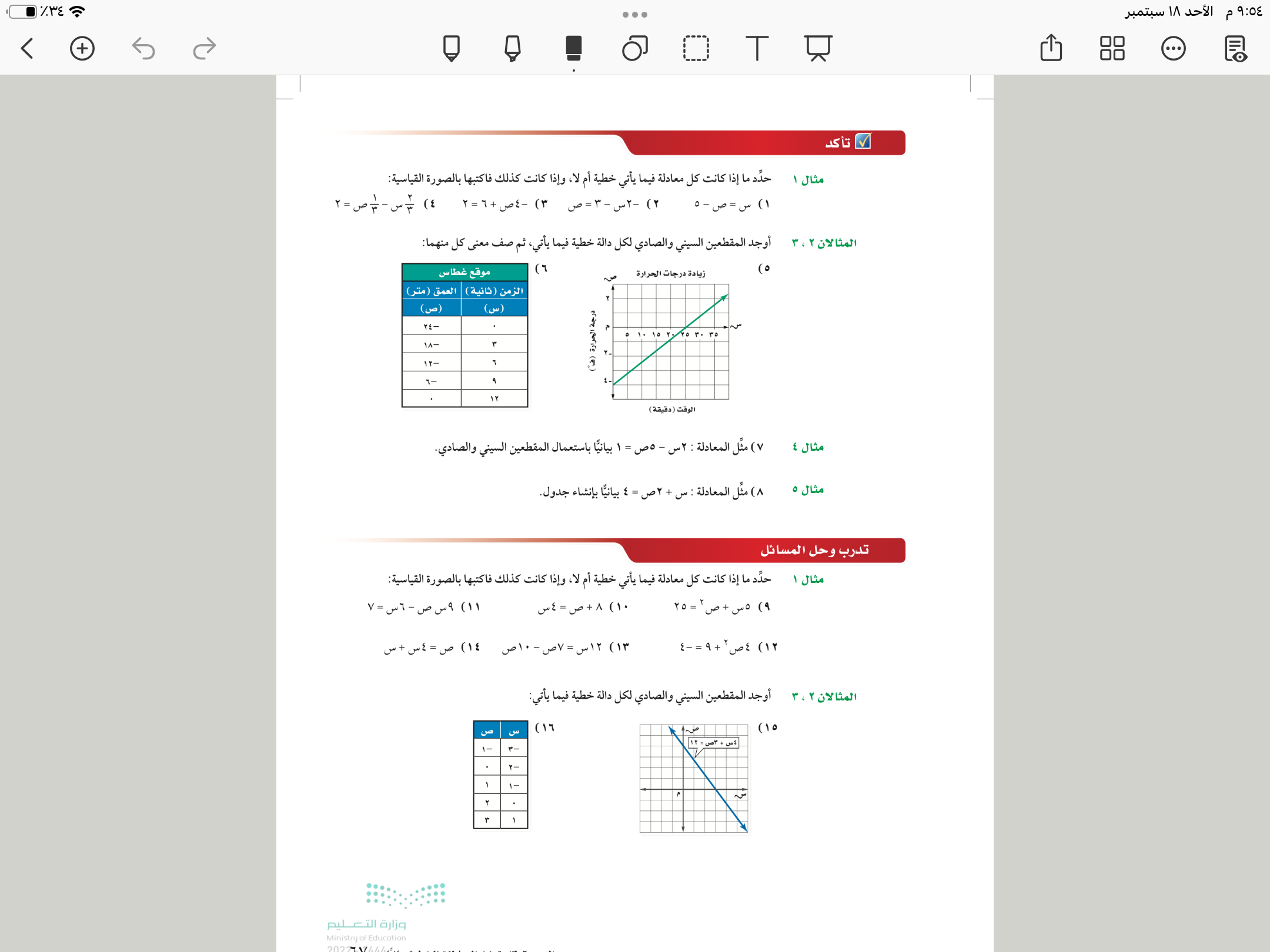 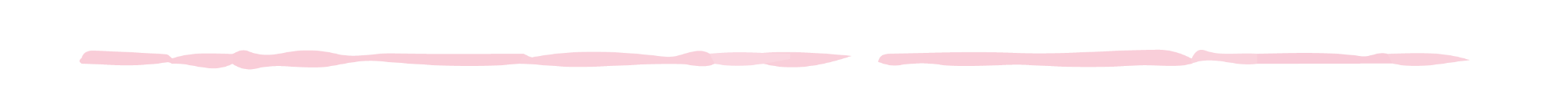 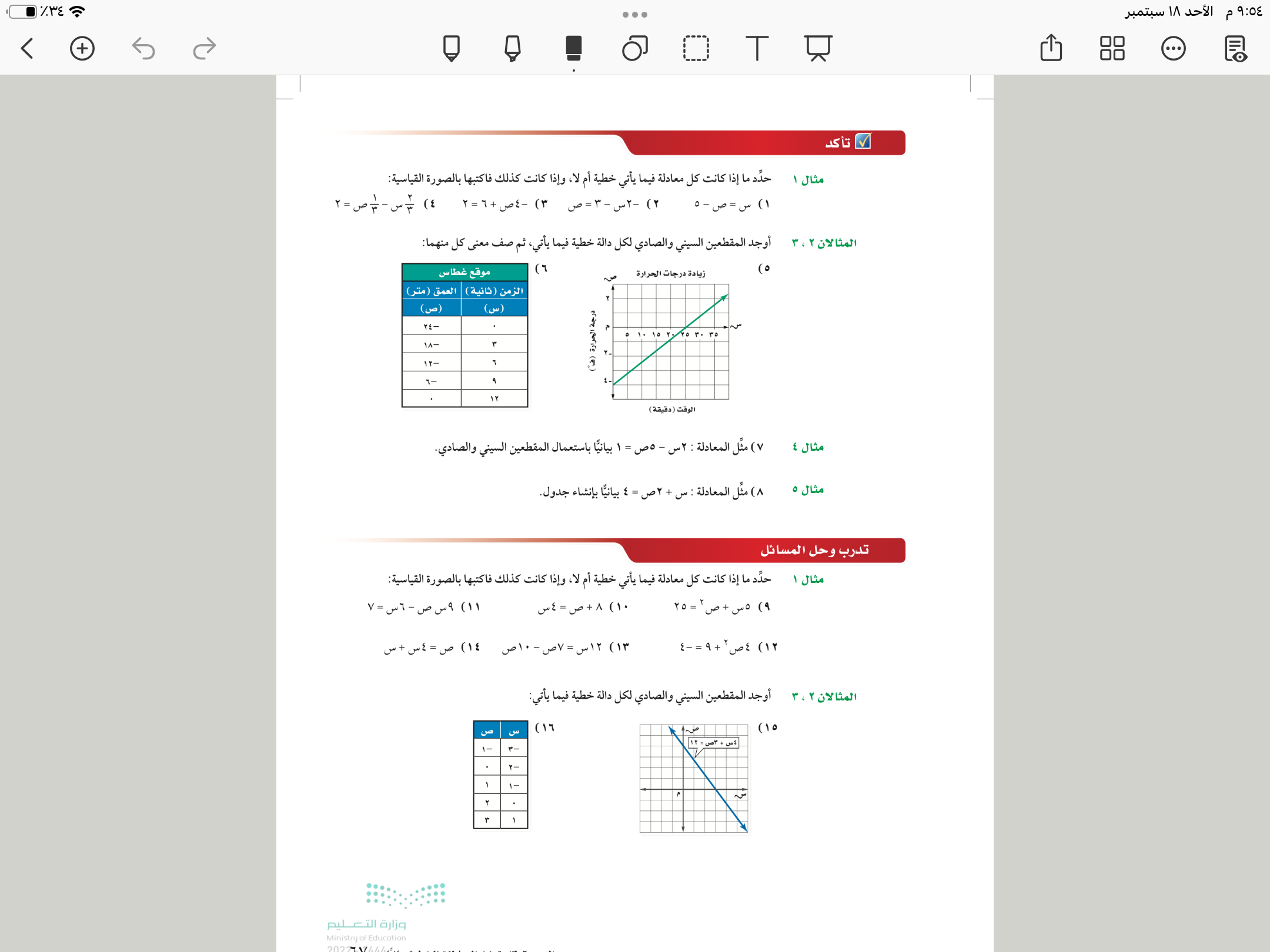 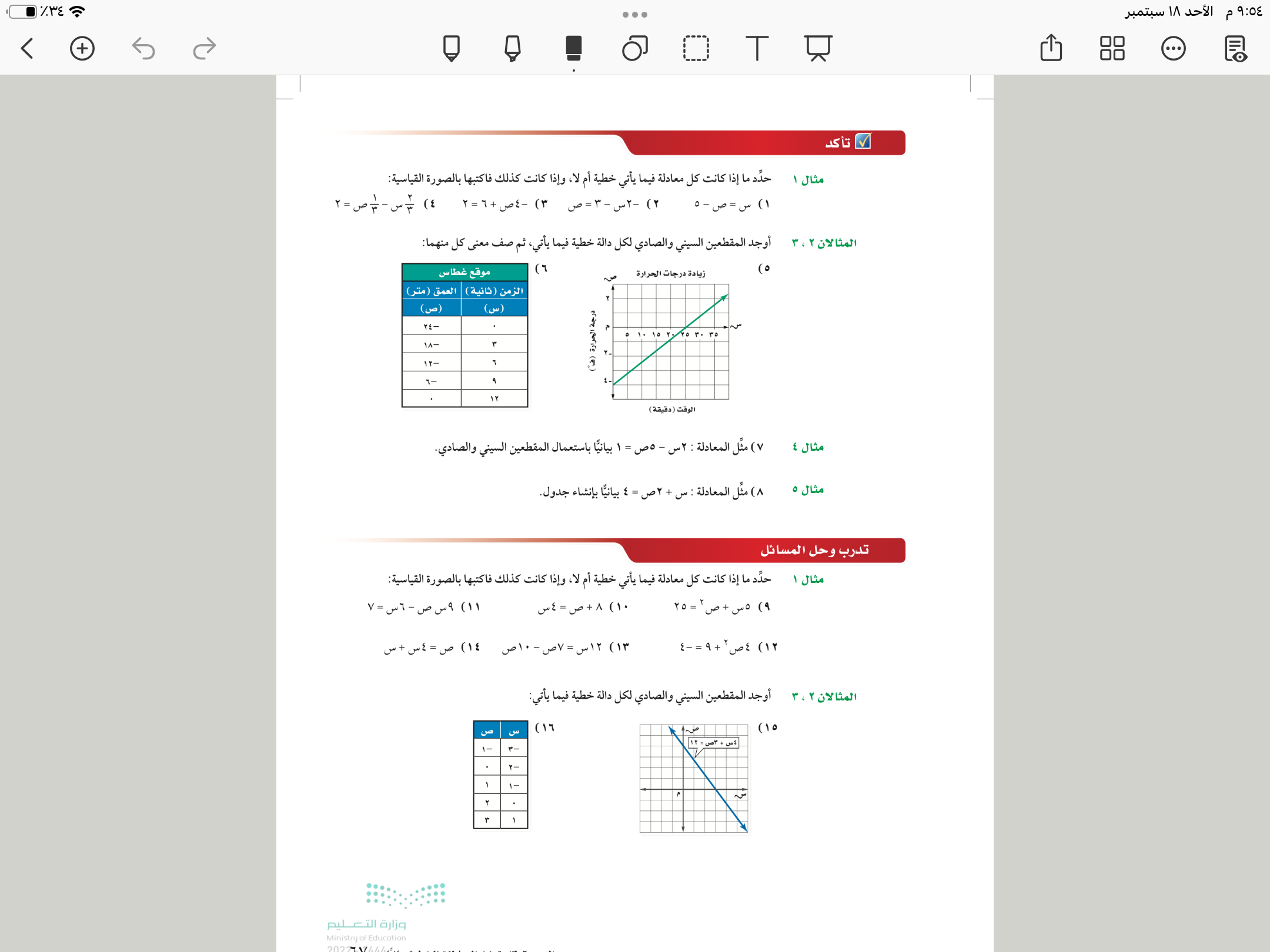 🌸
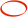 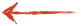 🌸
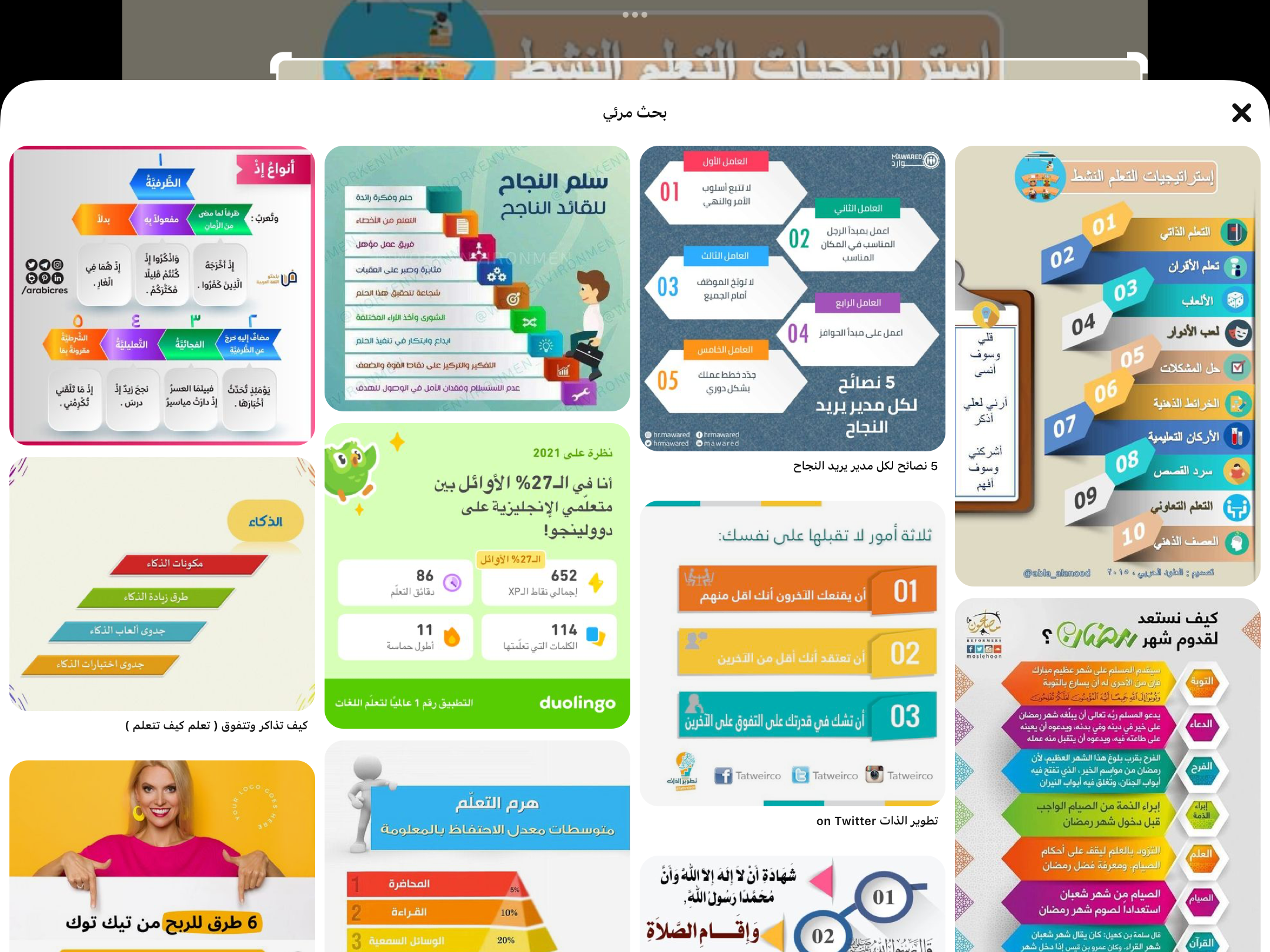 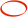 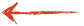 المقطع السيني  = ٢٥
المقطع الصادي  = -٤
المقطع السيني  = ١٢
المقطع الصادي  = -٢٤
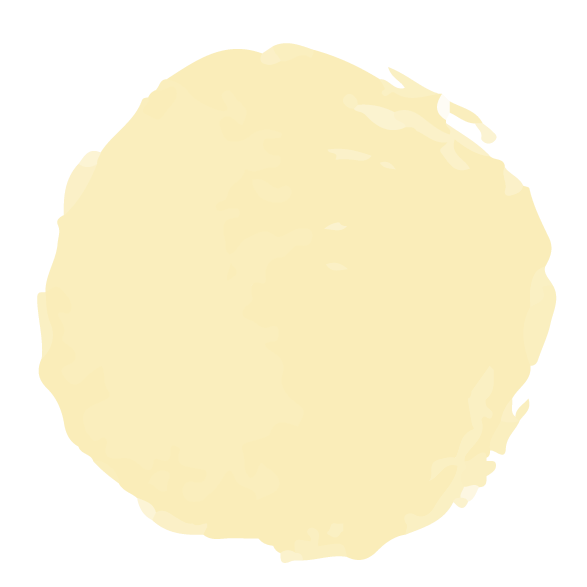 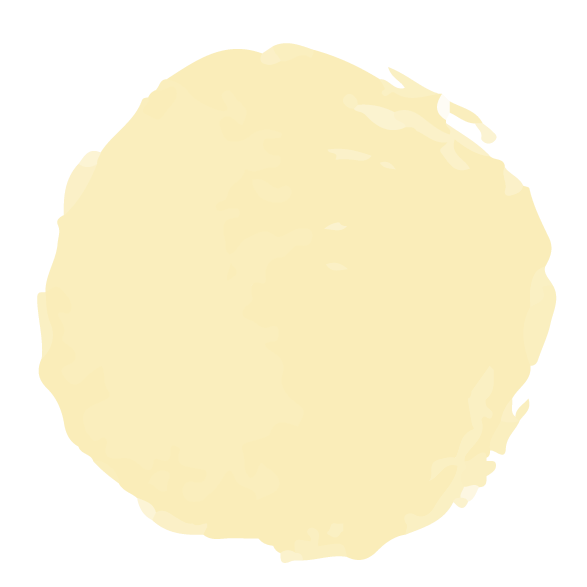 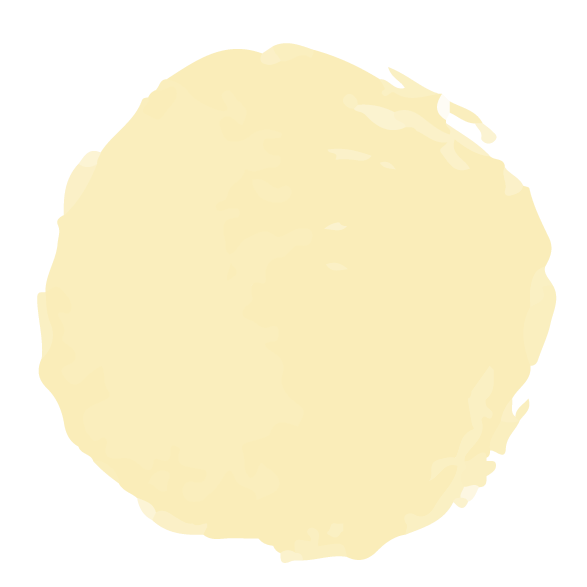 ١٥
١٦
٩
٦٧
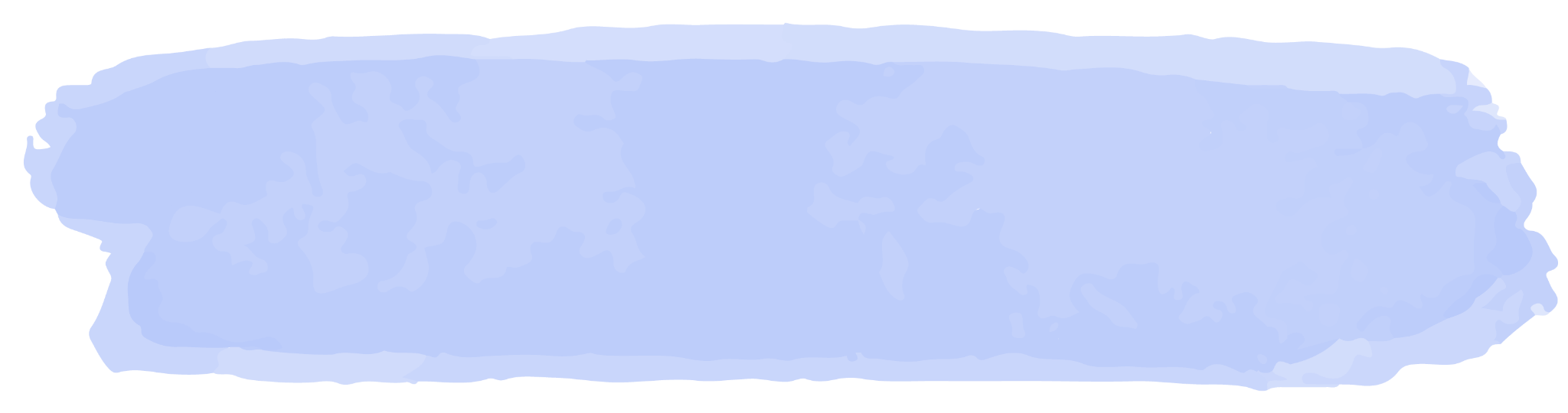 تدريب وحل المسائل
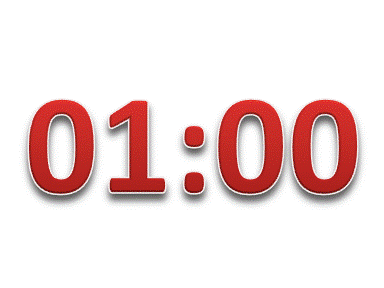 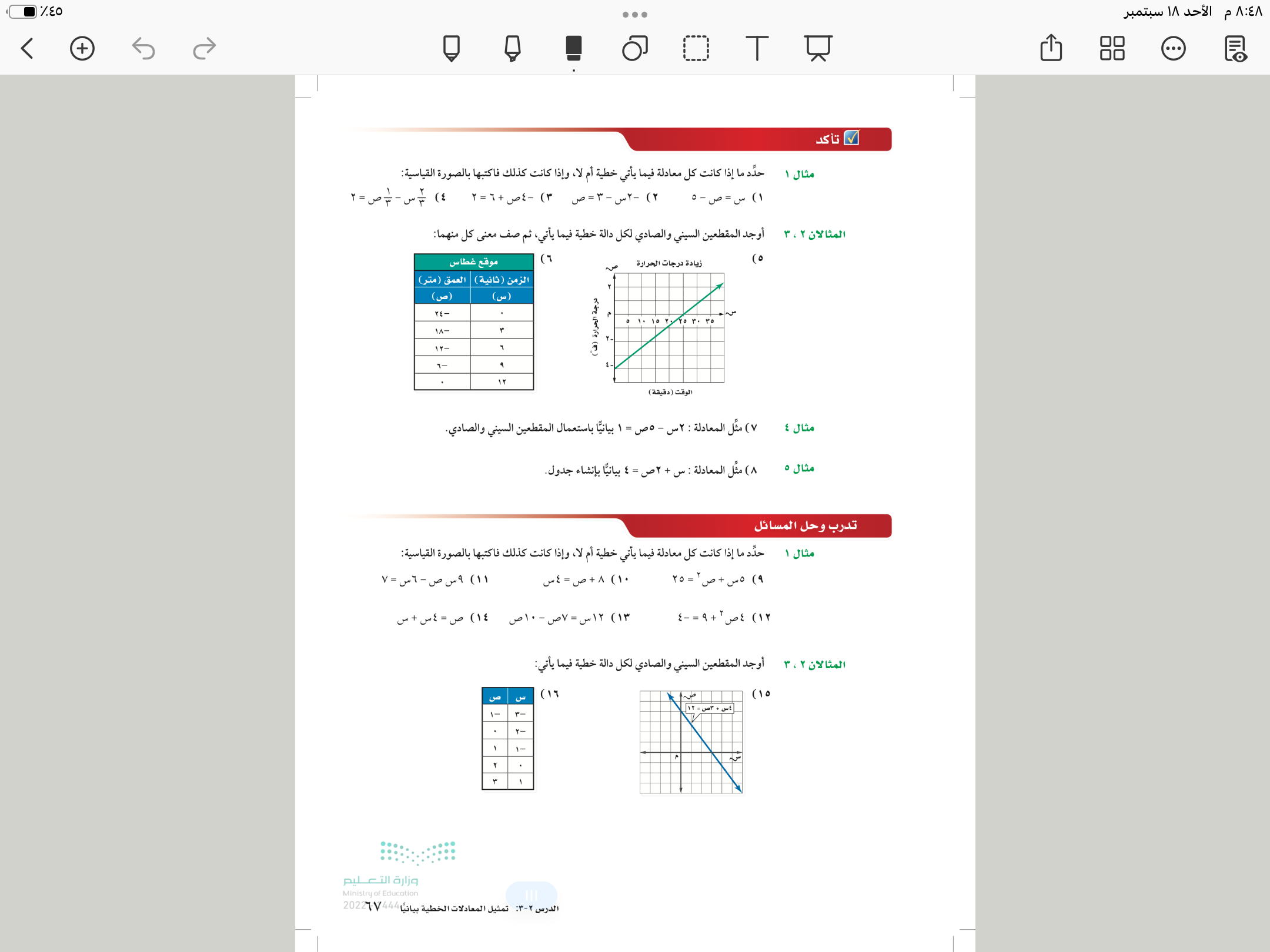 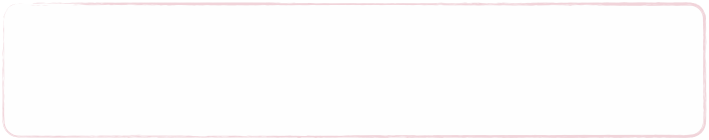 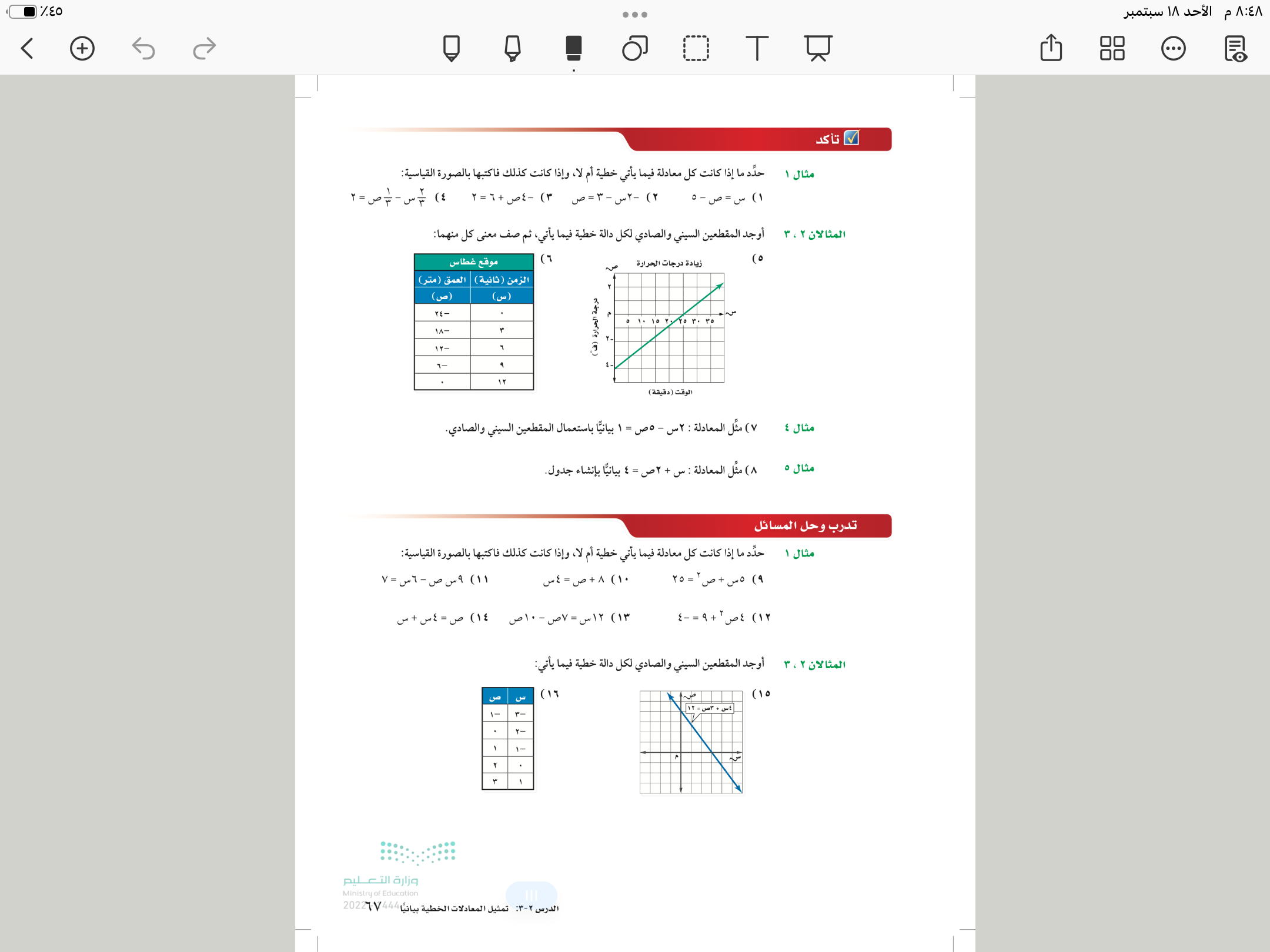 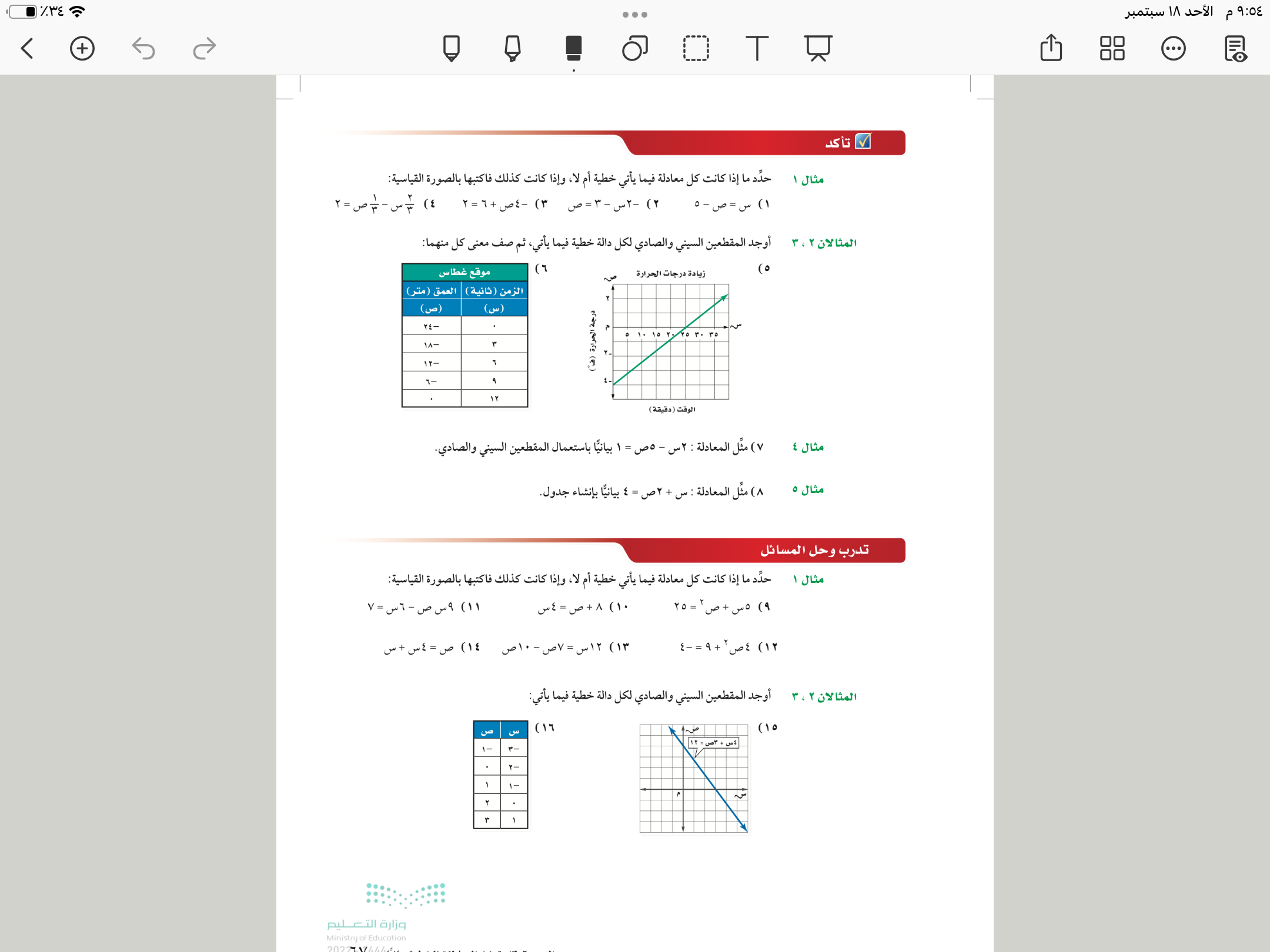 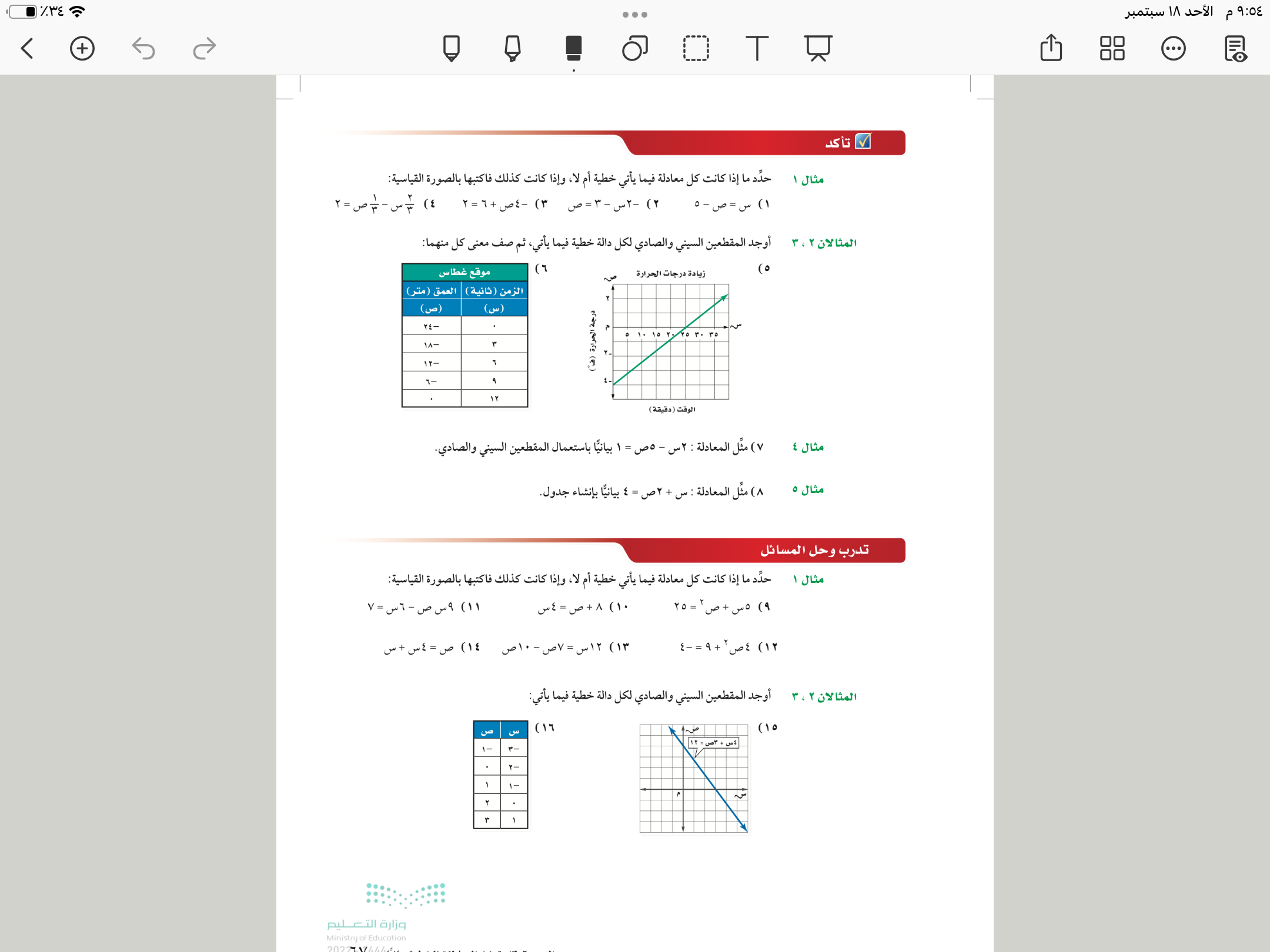 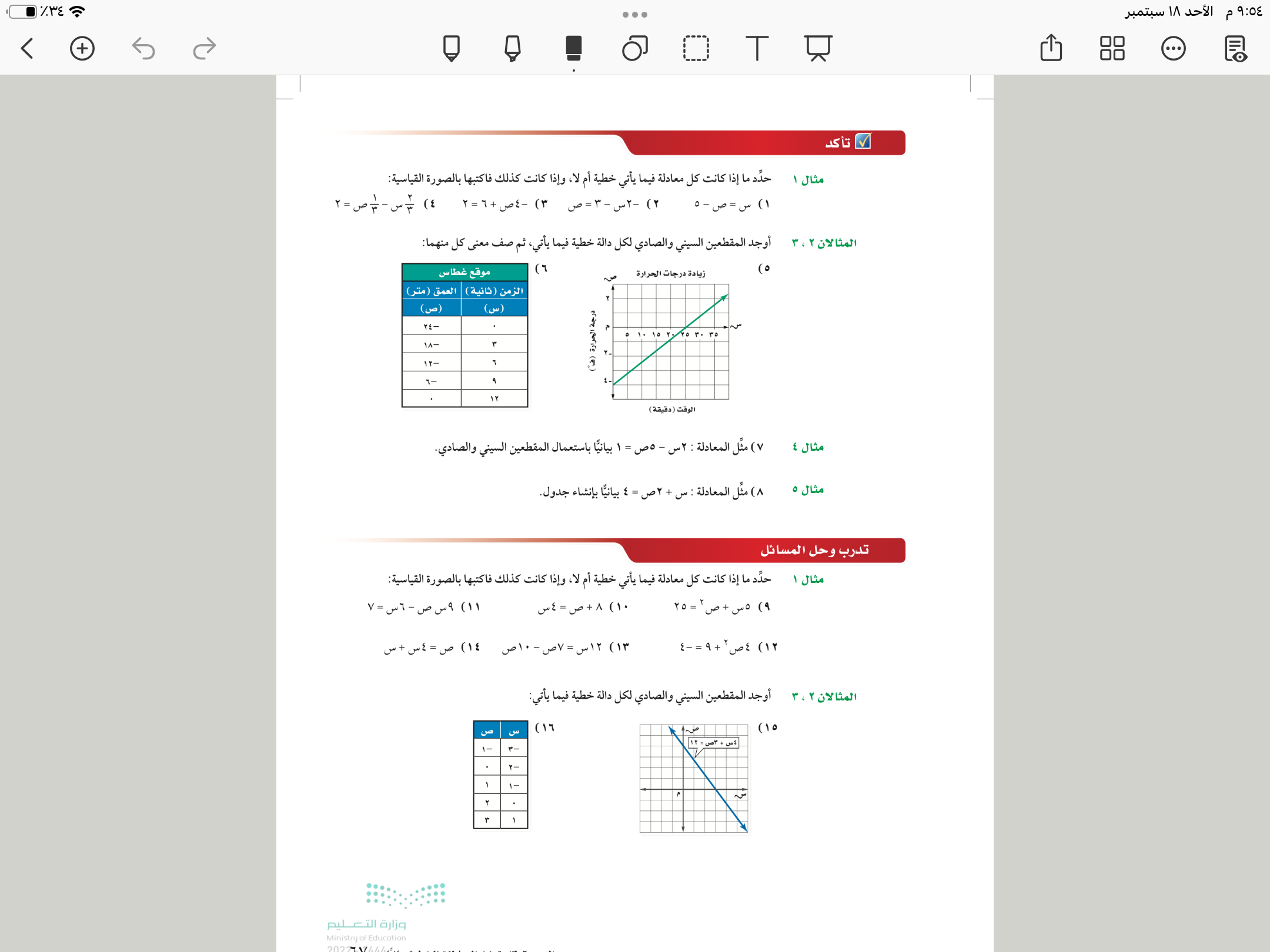 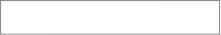 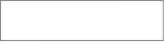 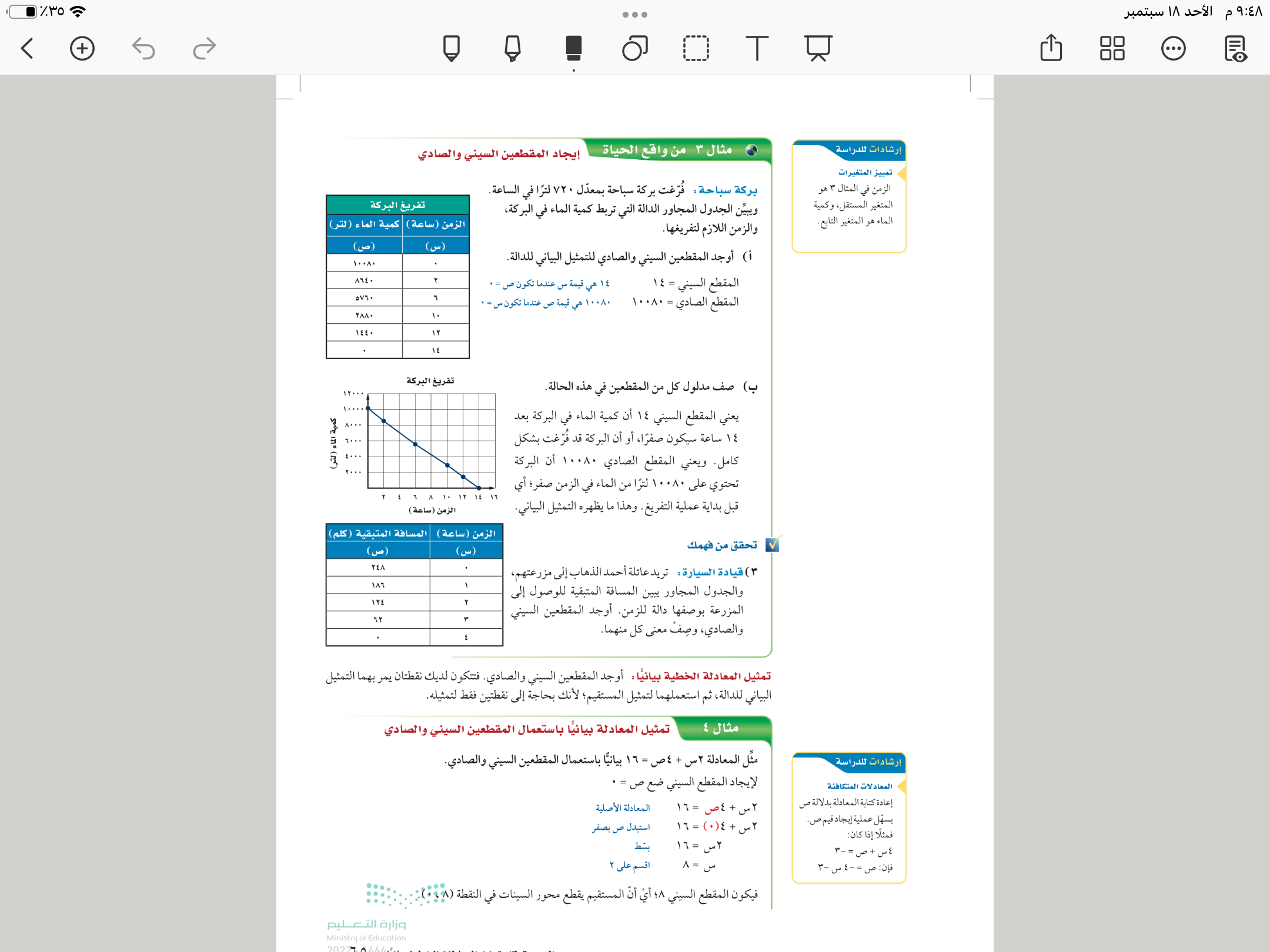 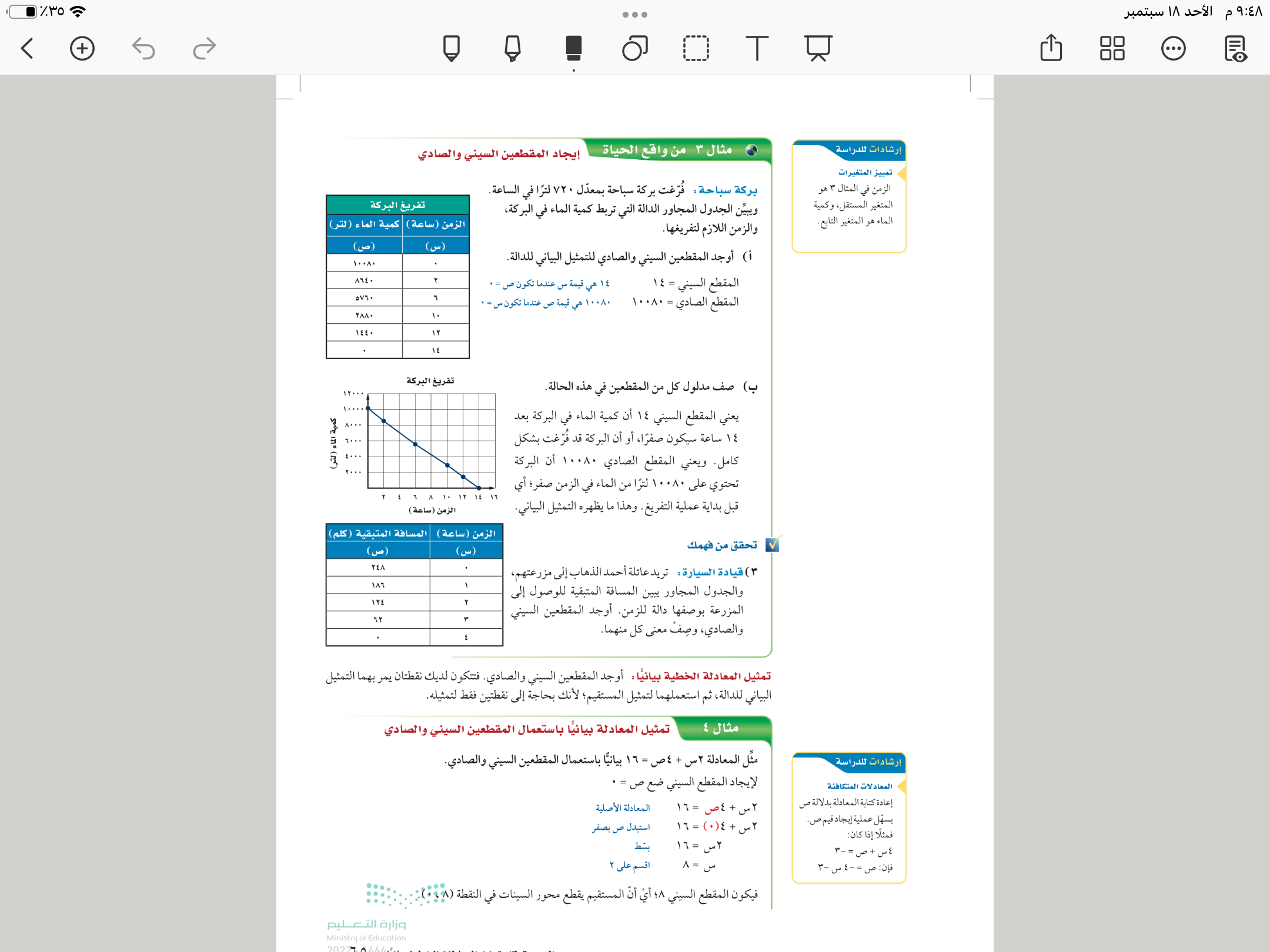 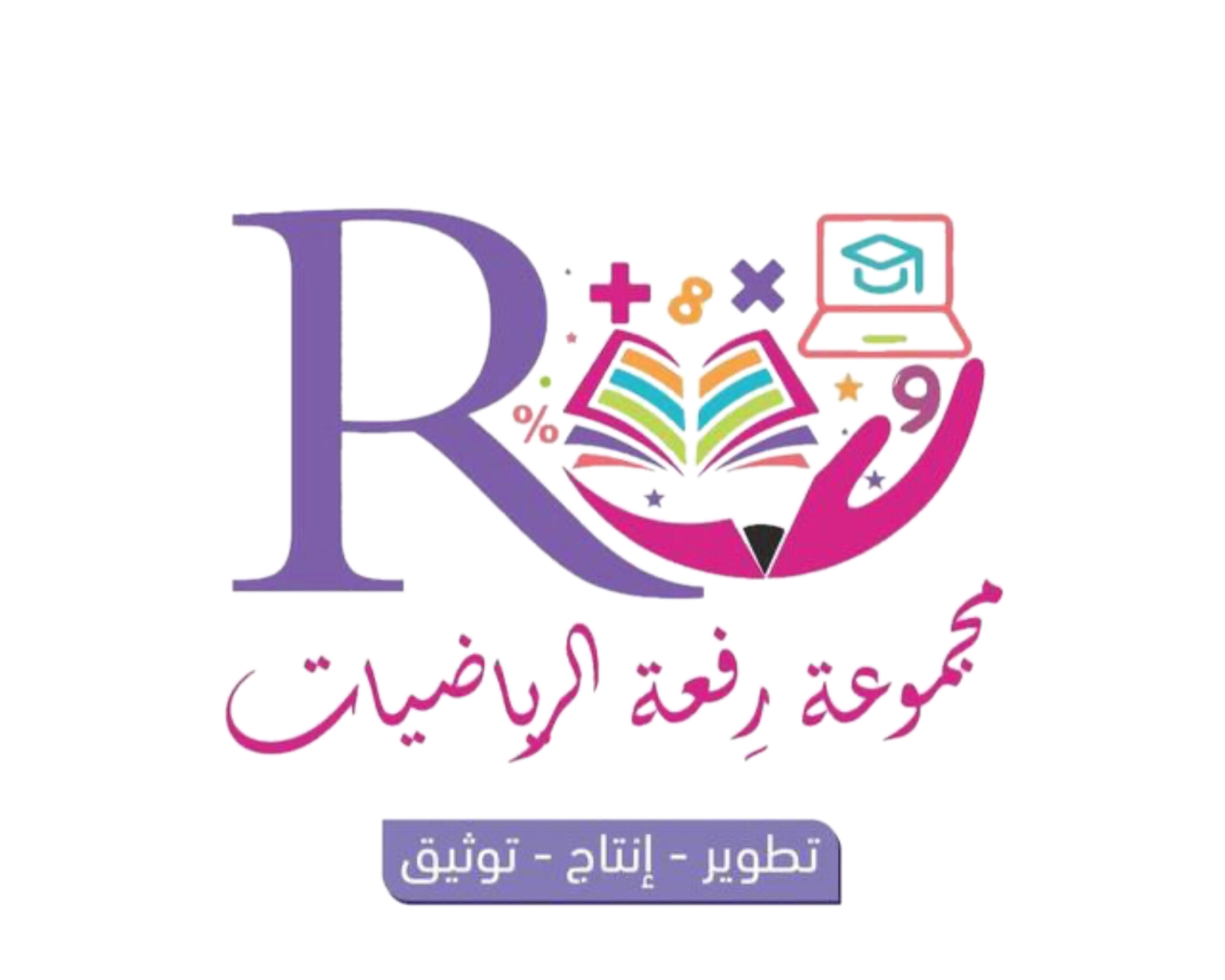 ٦٥
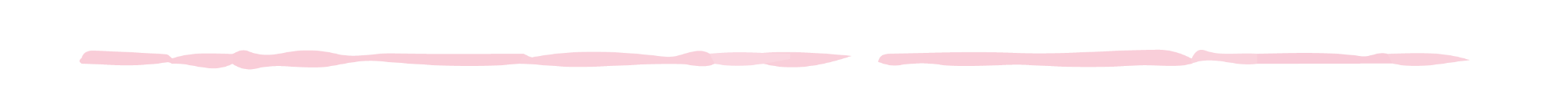 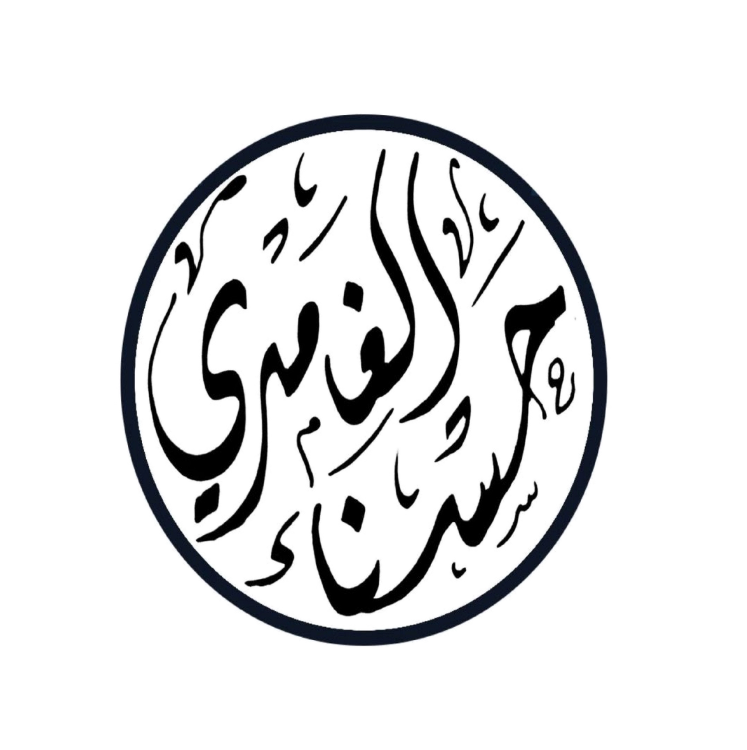 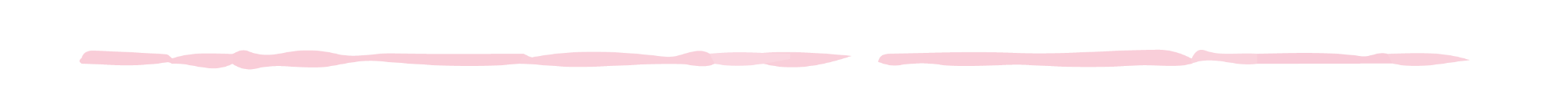 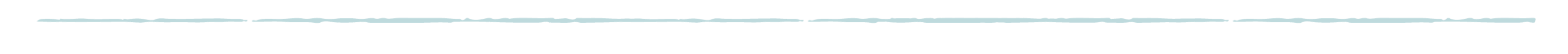 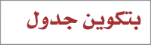 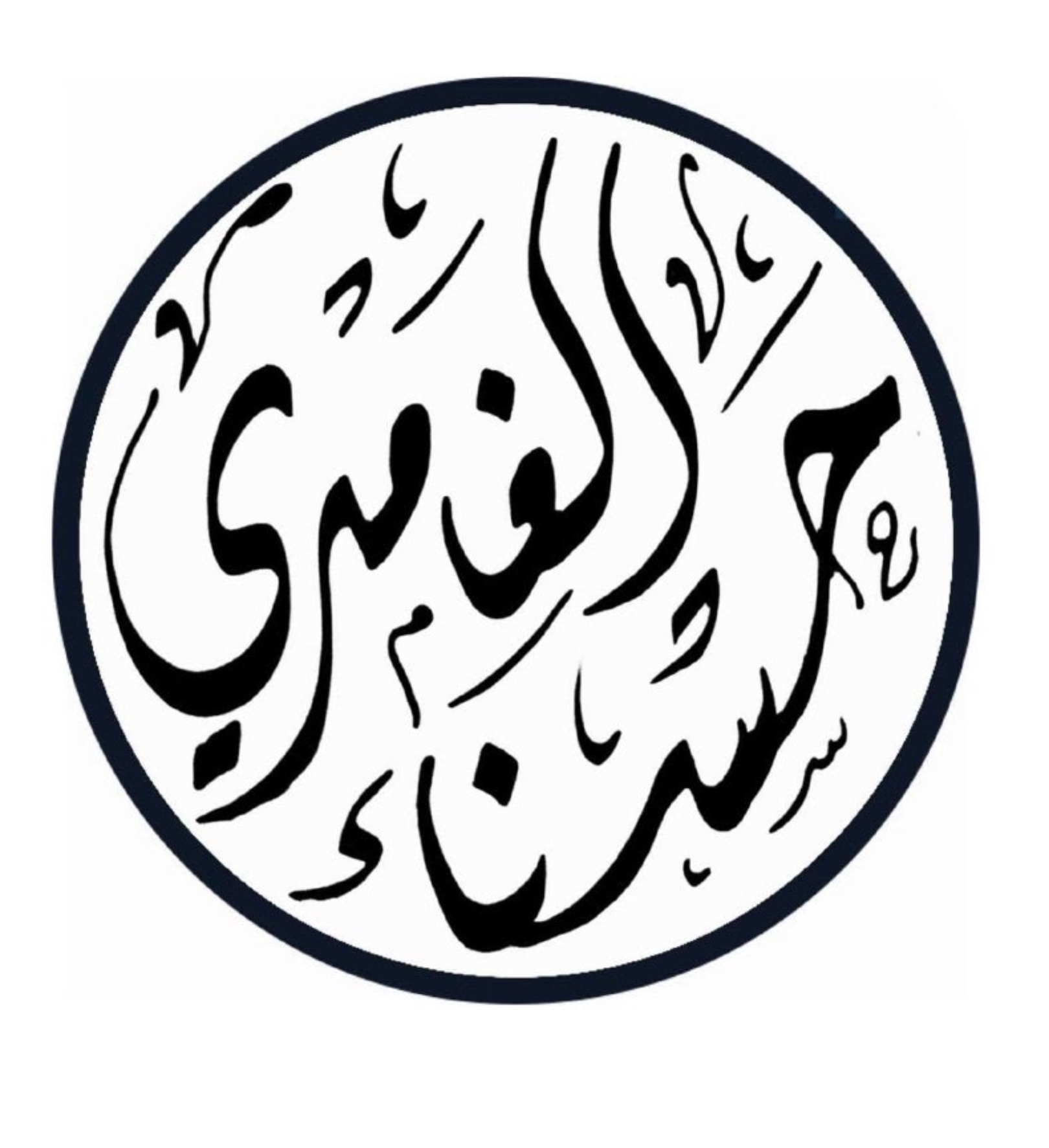 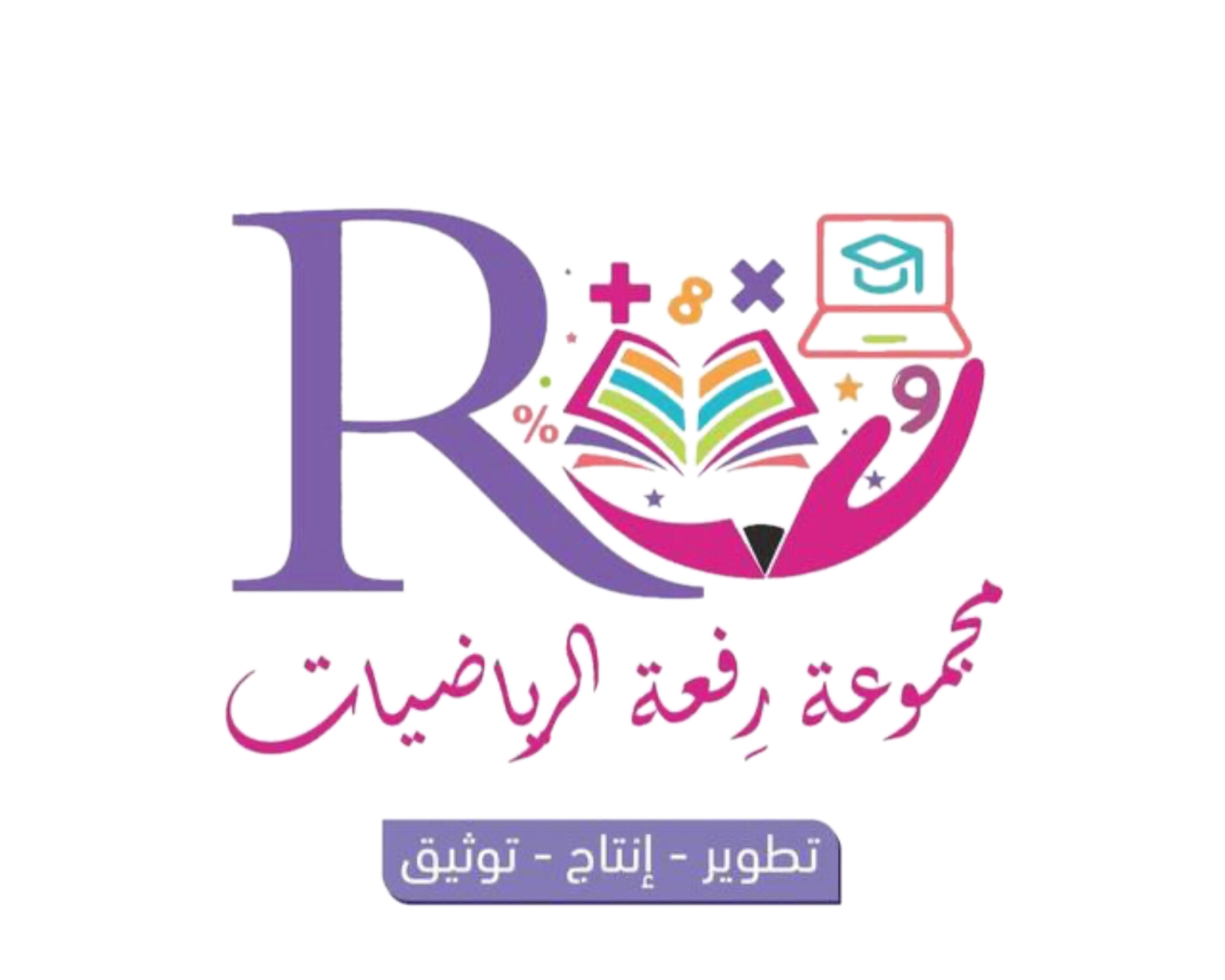 ٦٥
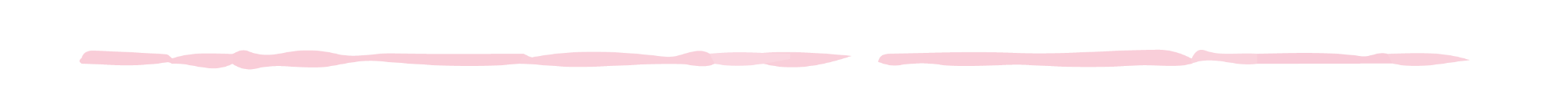 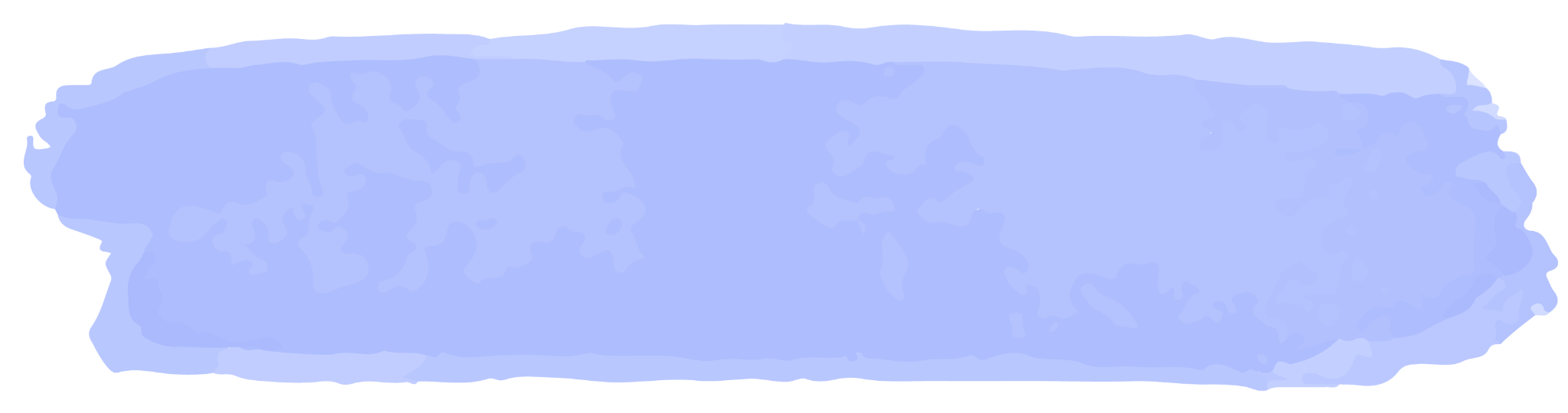 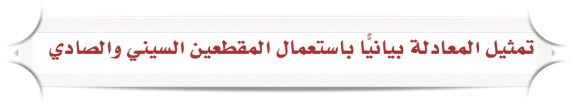 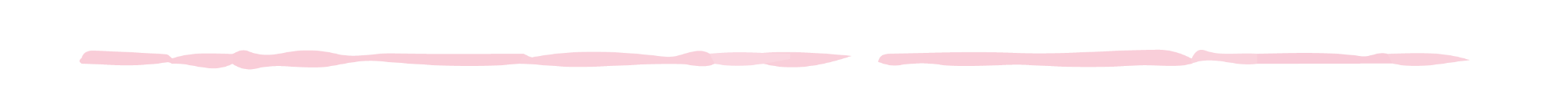 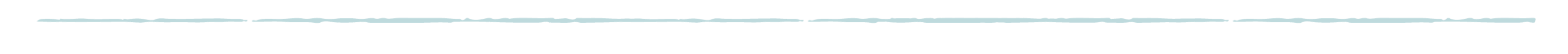 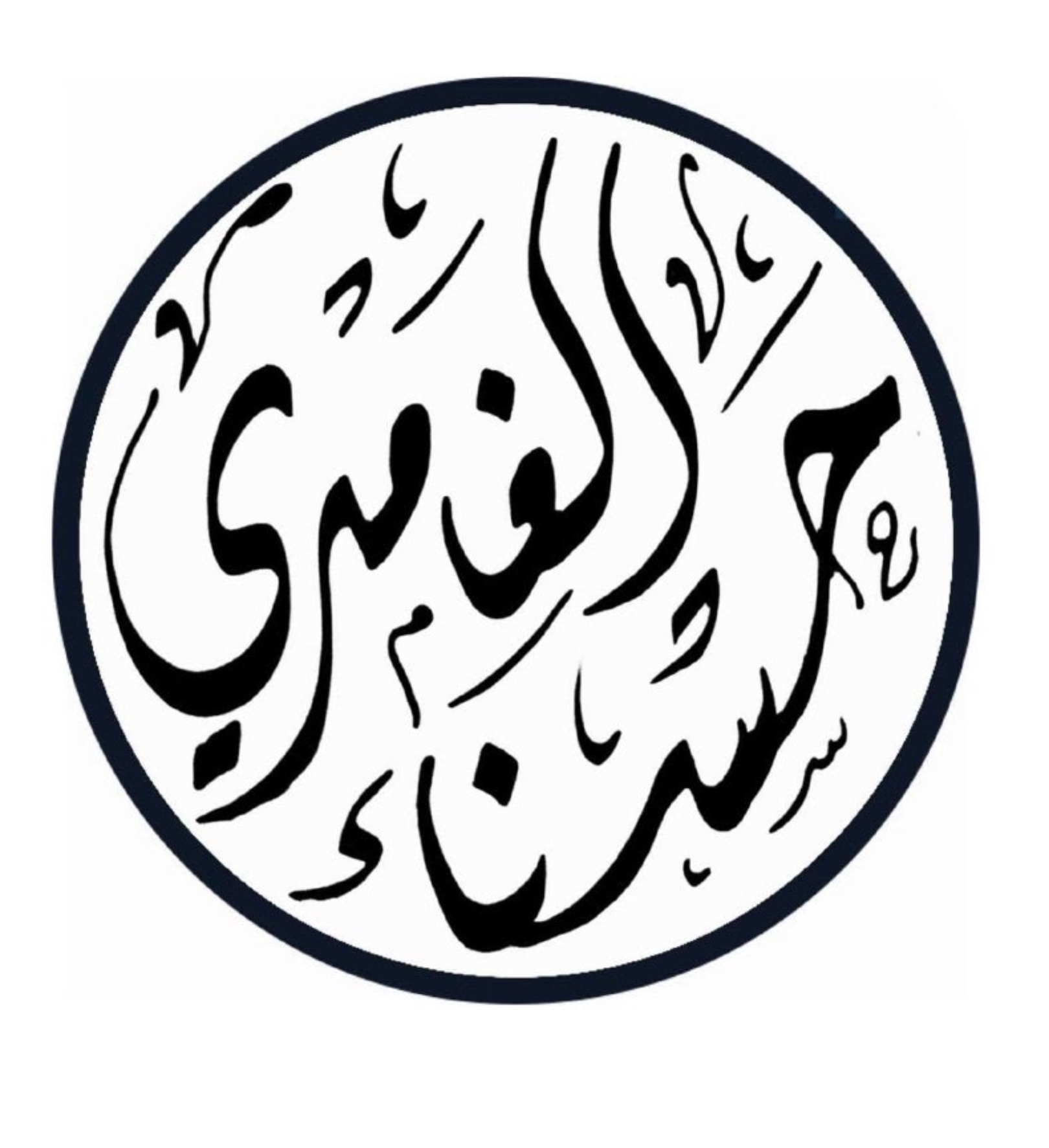 مثال
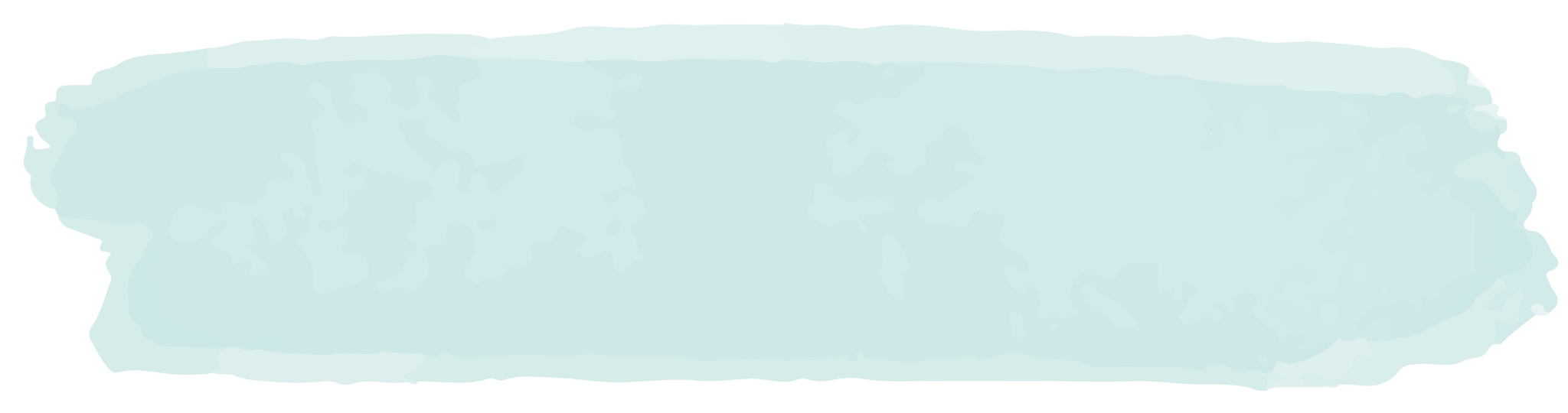 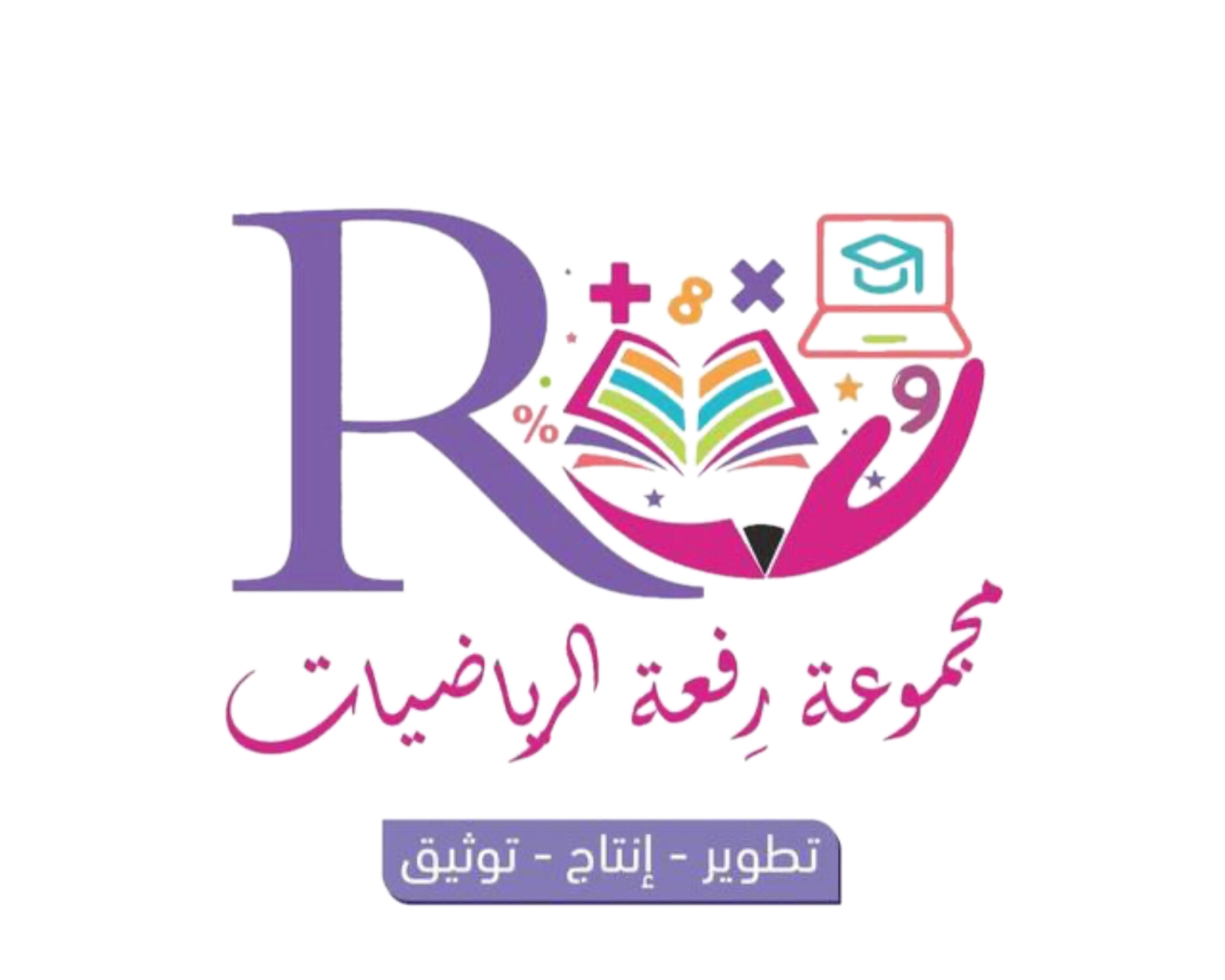 ٦٥
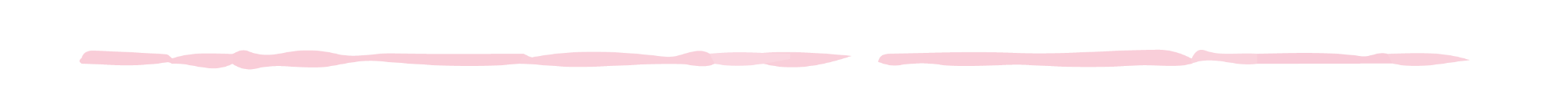 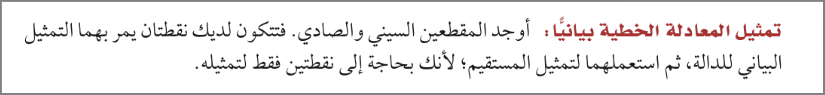 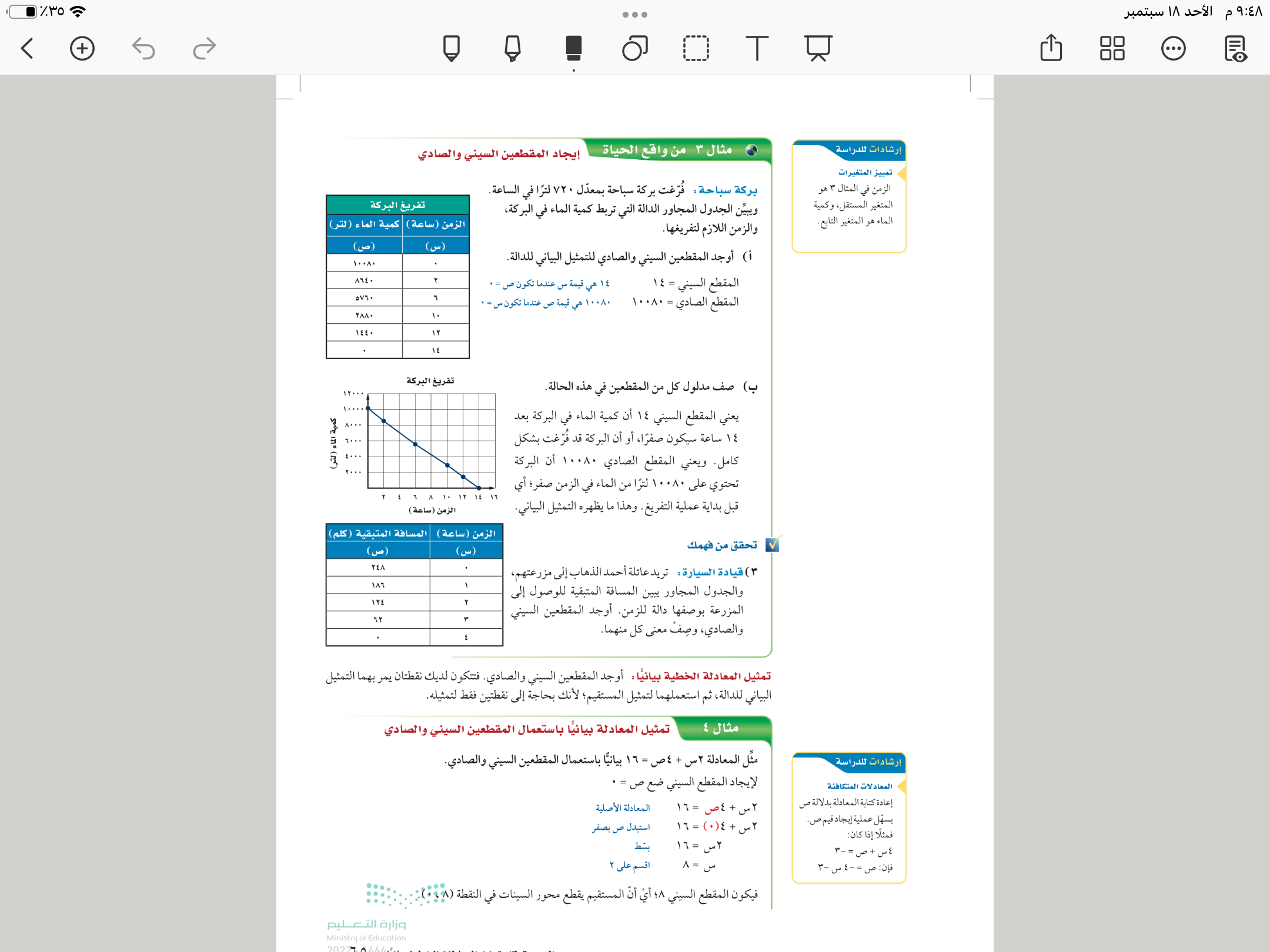 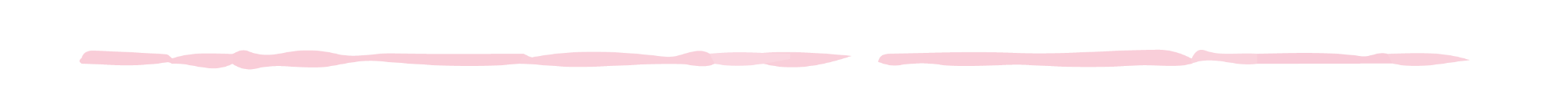 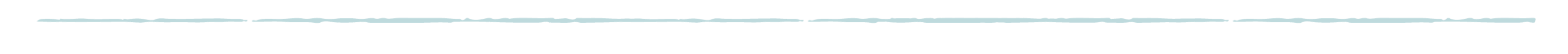 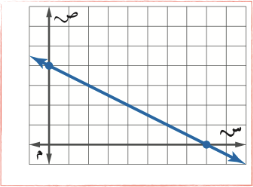 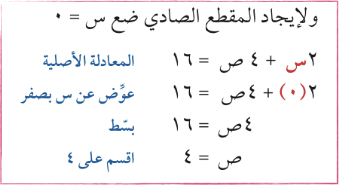 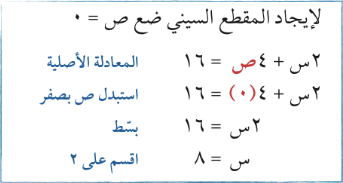 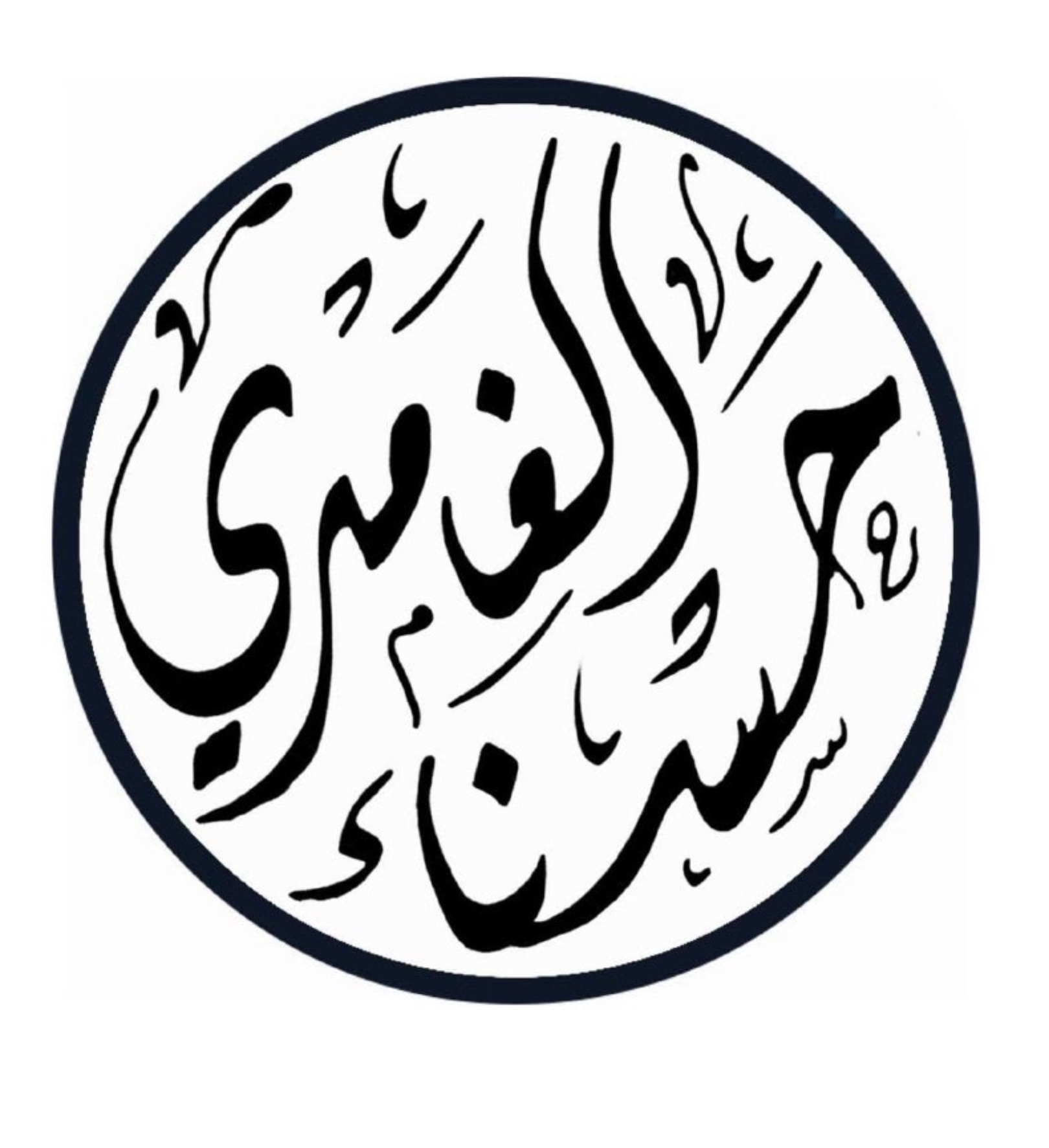 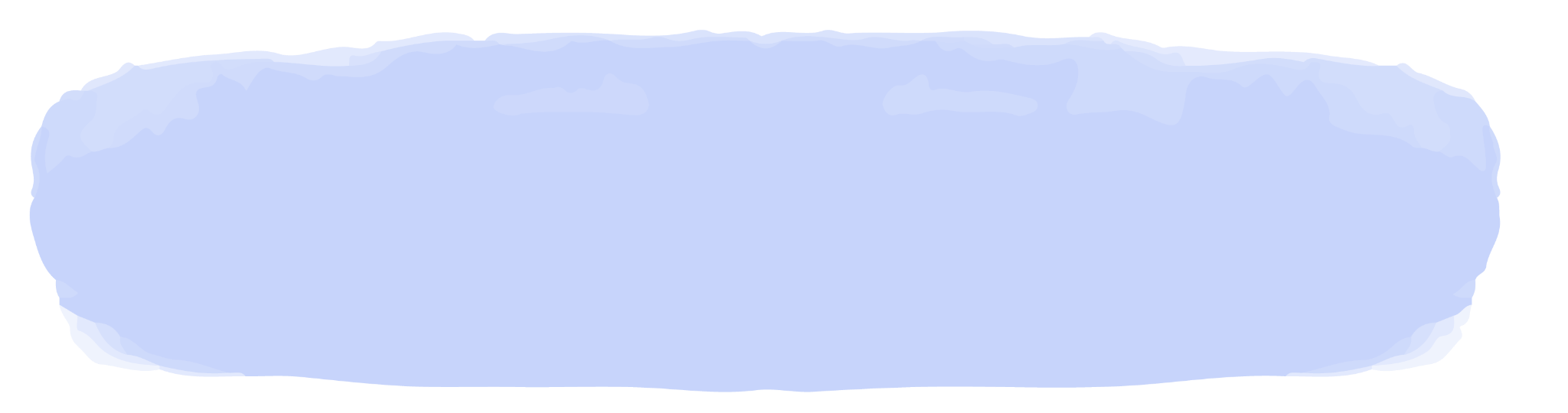 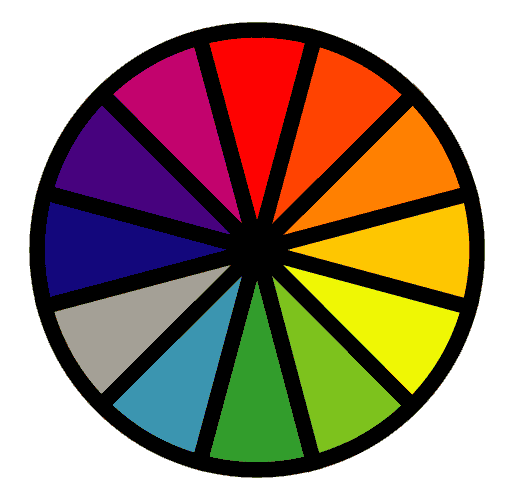 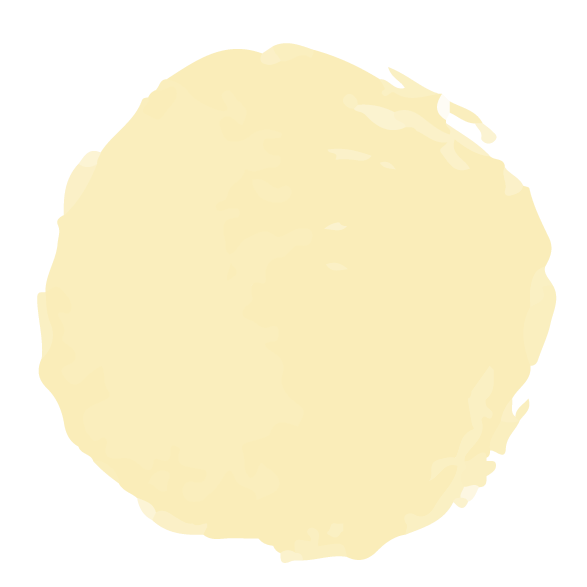 ٤ أ
فكر 
زاوج 
شارك
الاختيار العشوائي
تحقق من فهمك
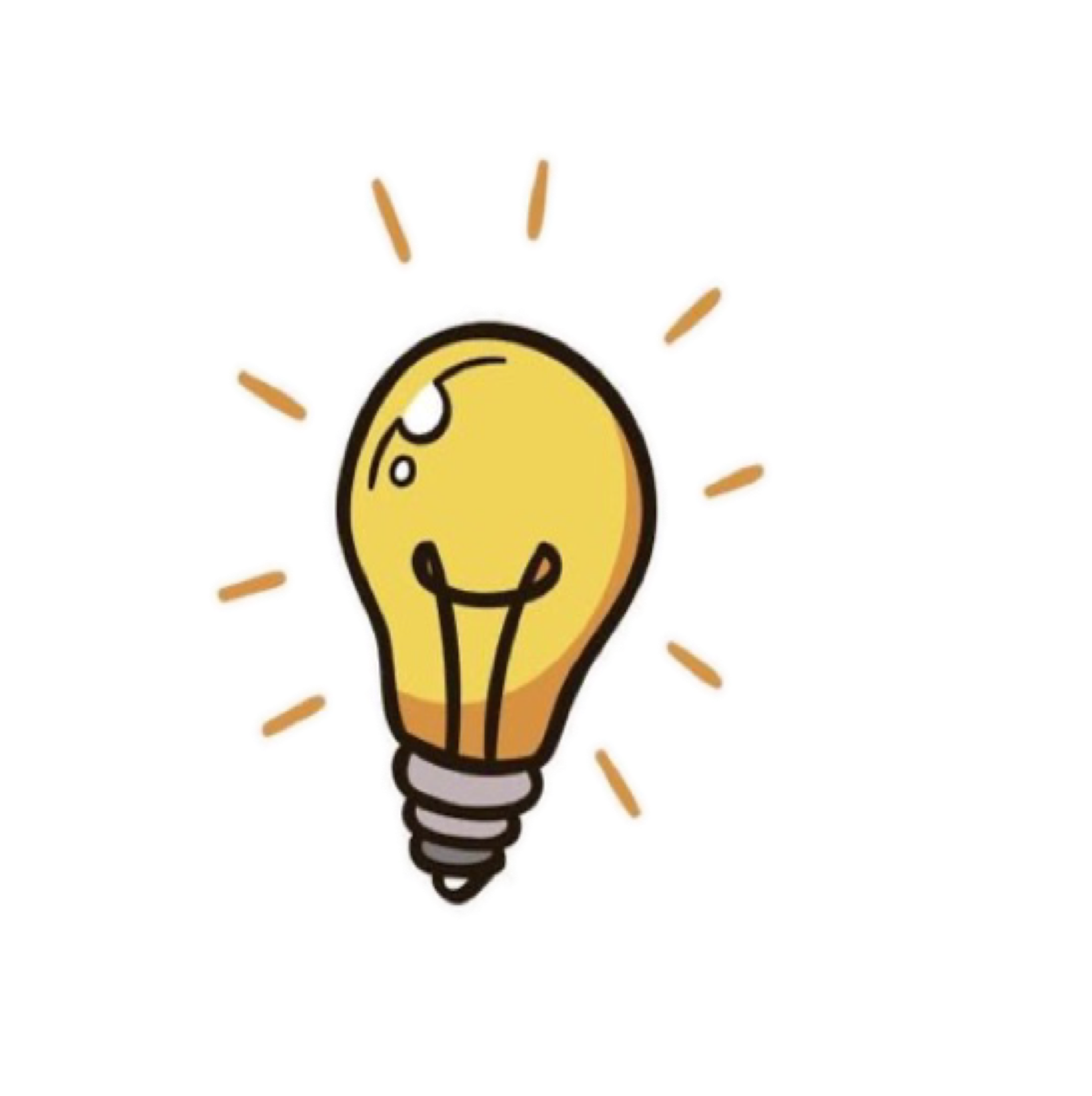 ٦٦
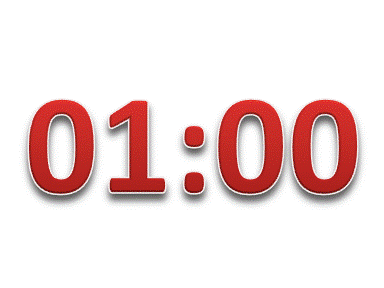 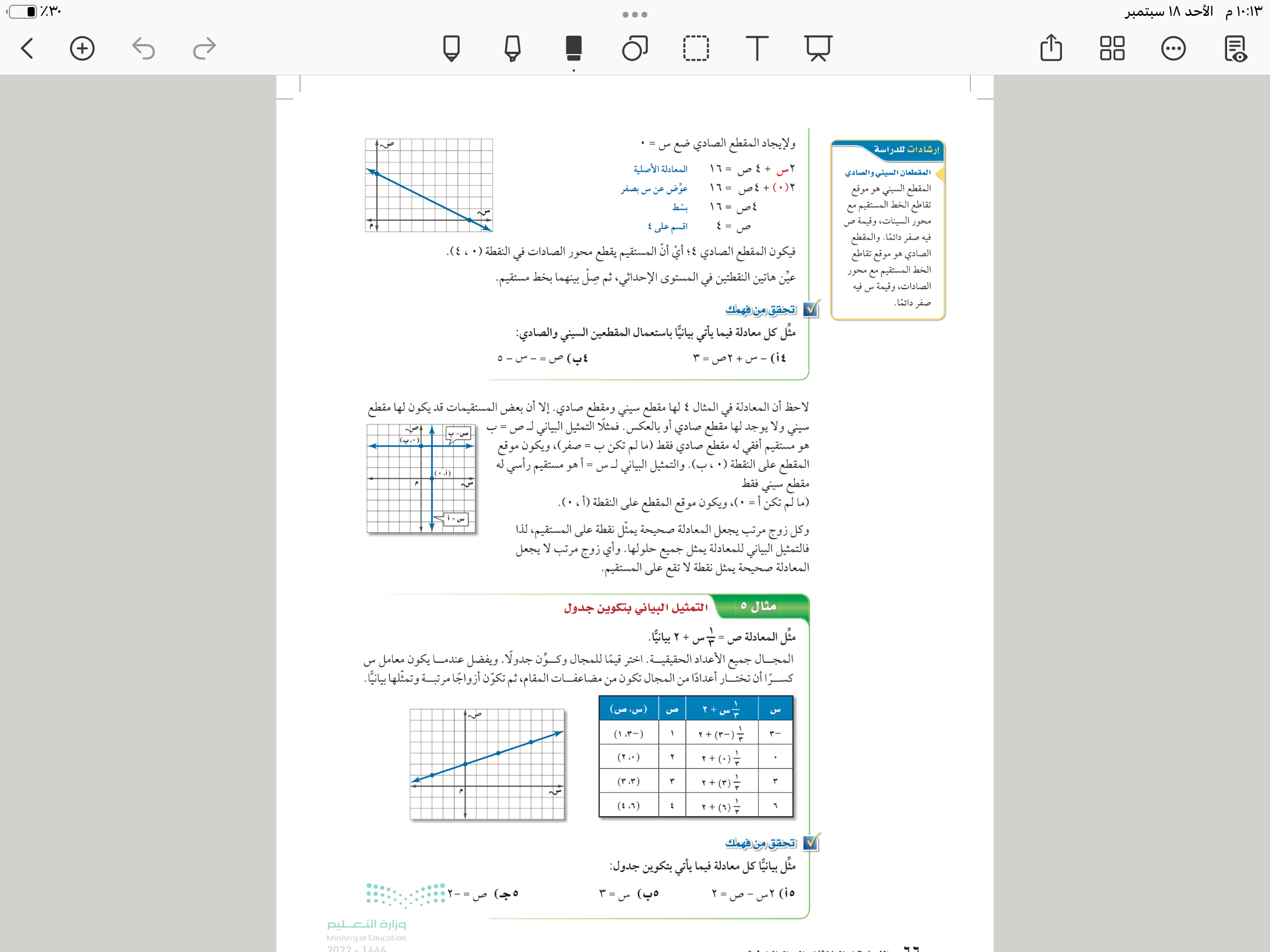 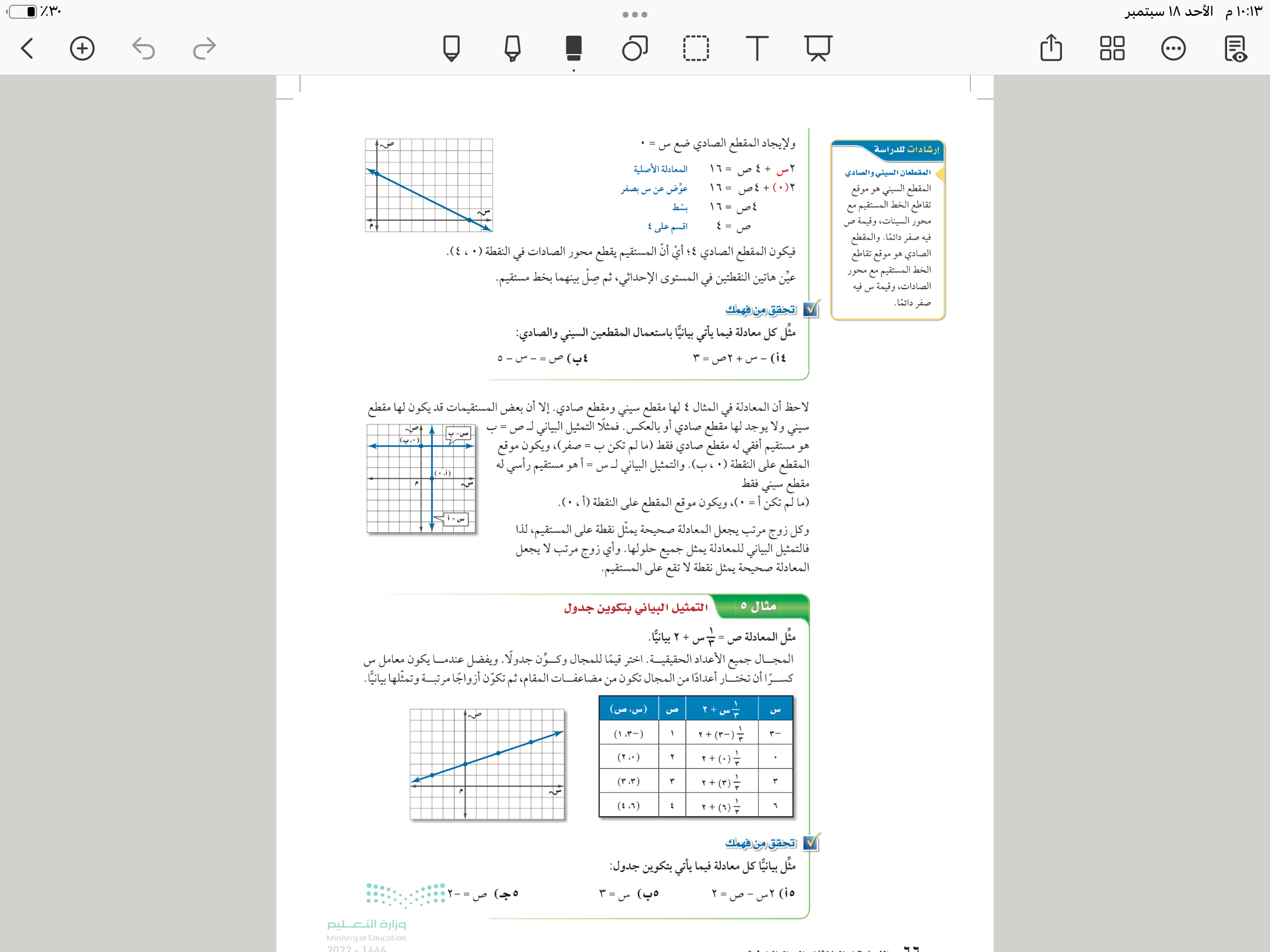 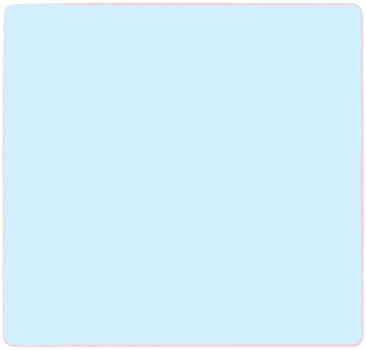 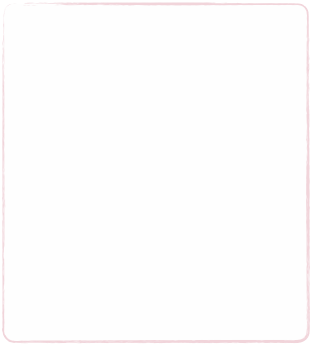 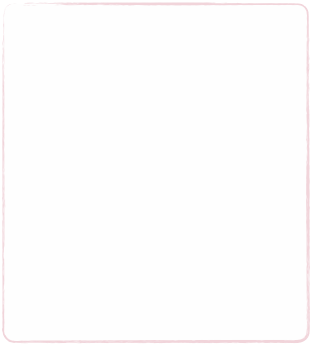 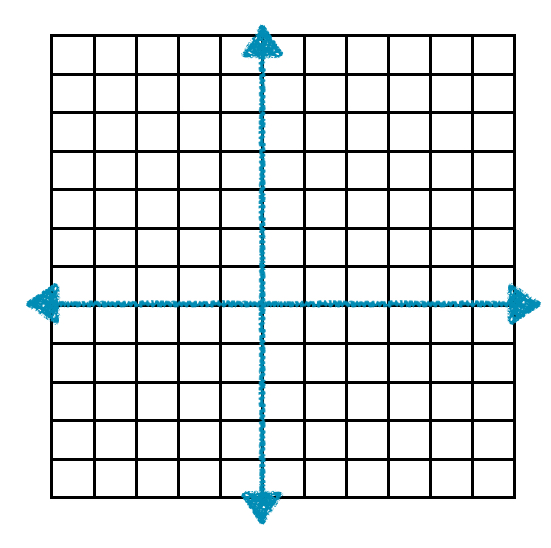 المقطع الصادي 
٢ص=٣
ص=
المقطع السيني 
-س=٣
س=-٣
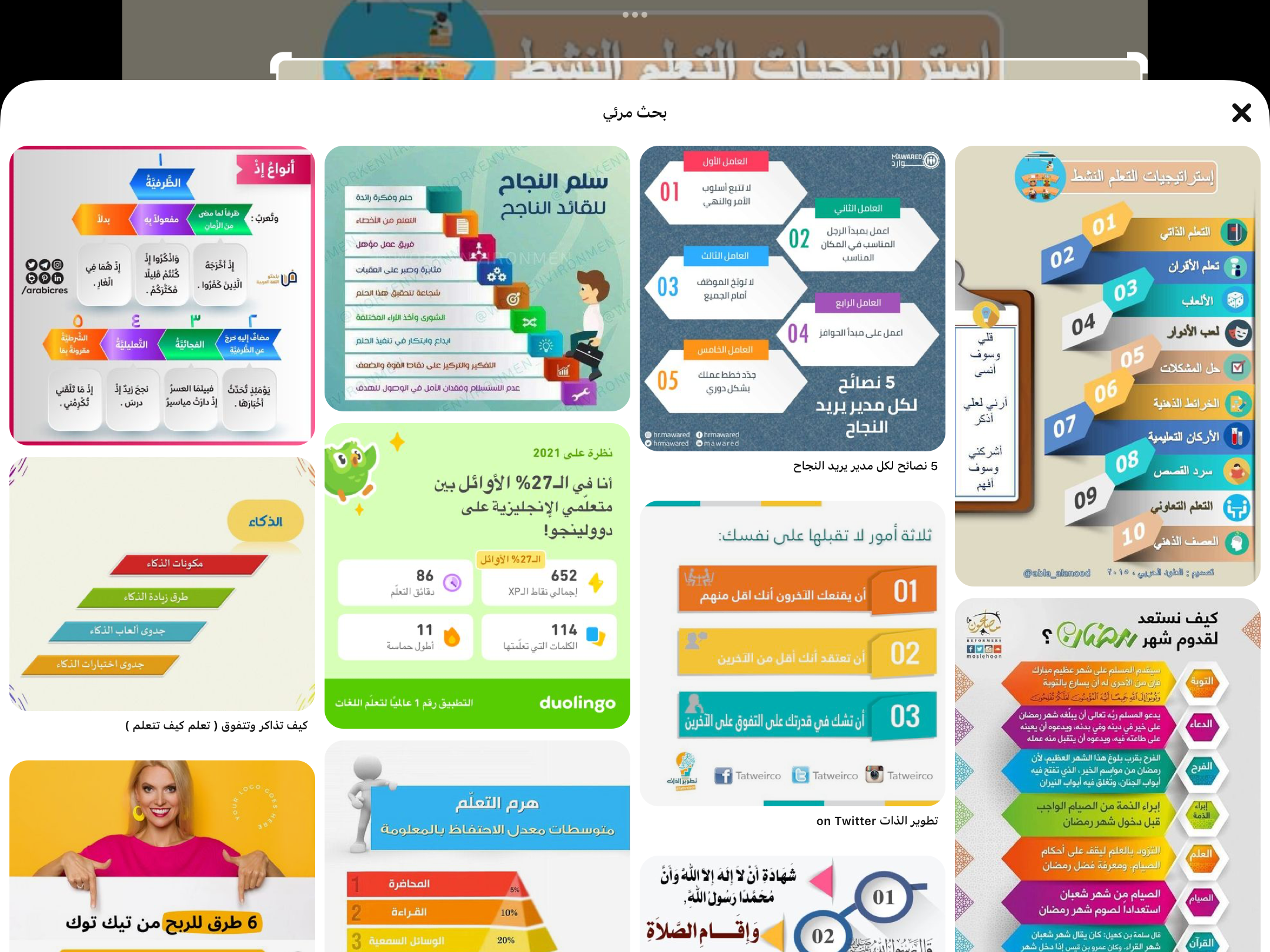 ٣
٢
🔴
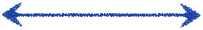 🔴
٨
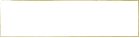 تأكد
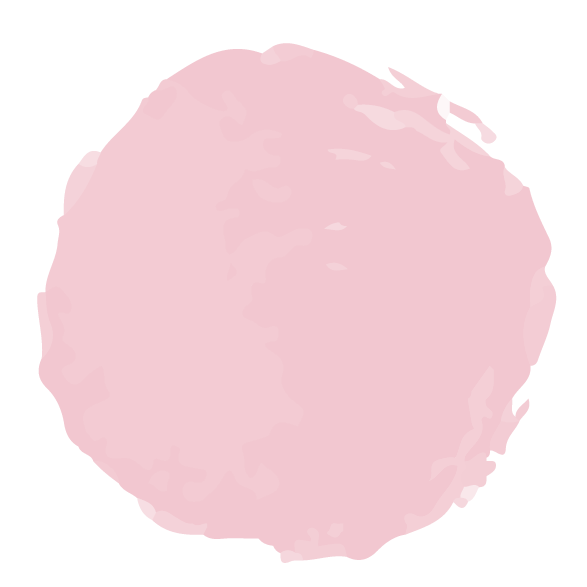 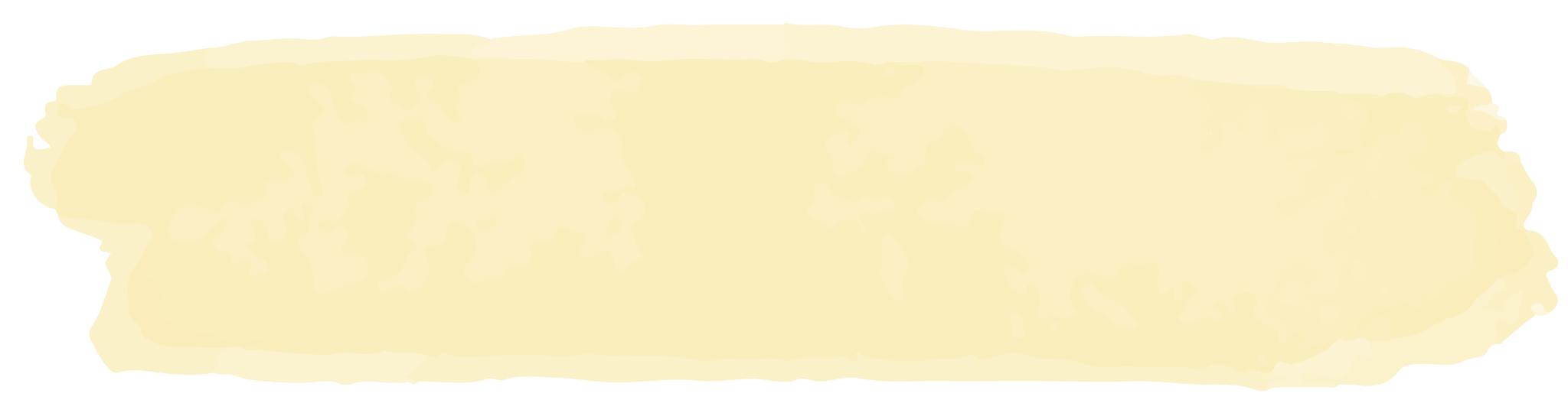 ٦٧
مثل المعادلة التالية بيانًيا باستعمال المقطعين السيني والصادي             
س+ ٢ص= ٤
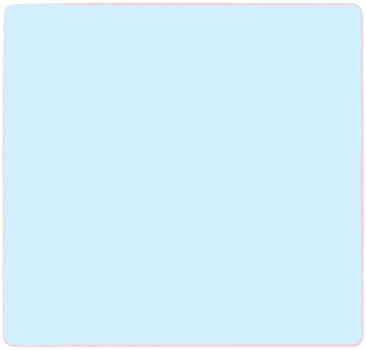 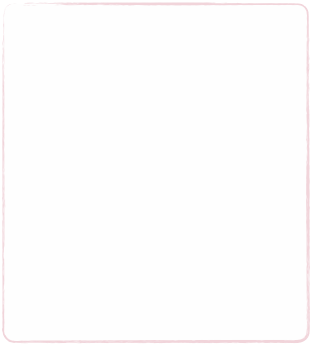 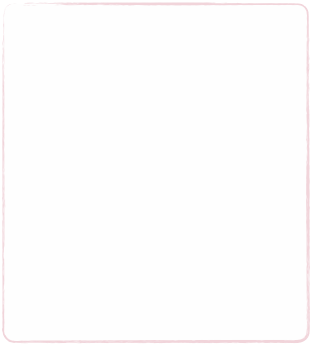 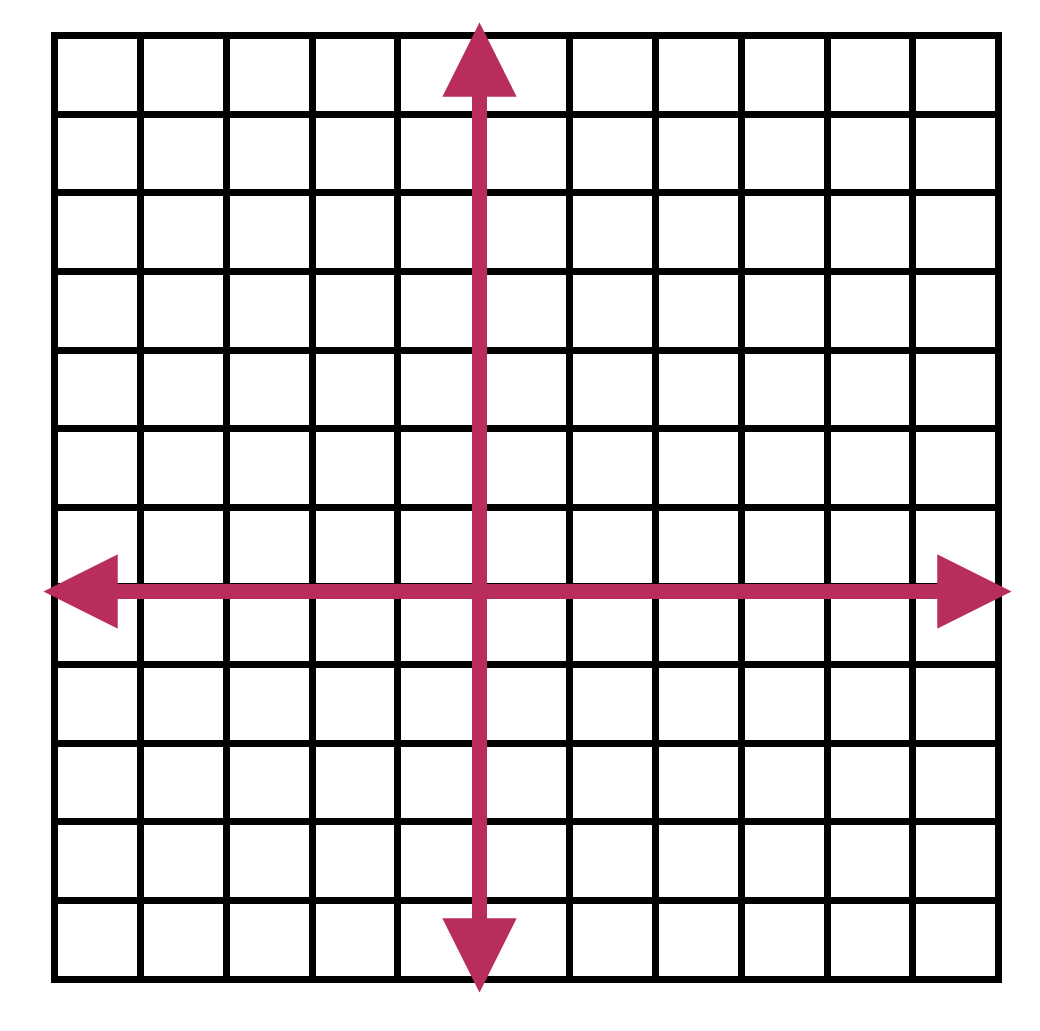 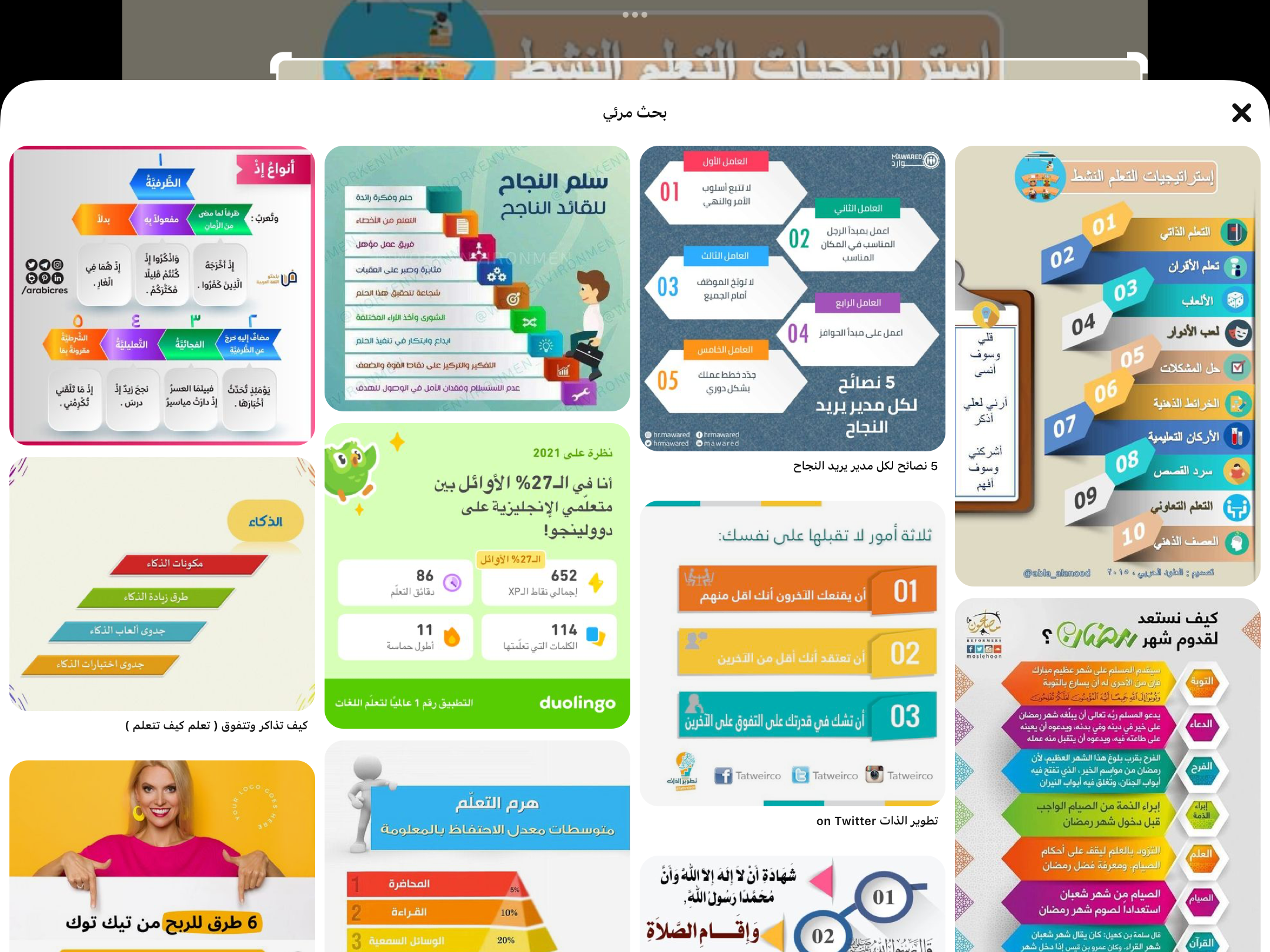 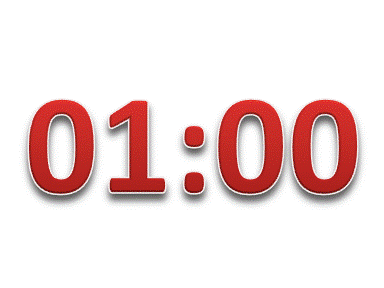 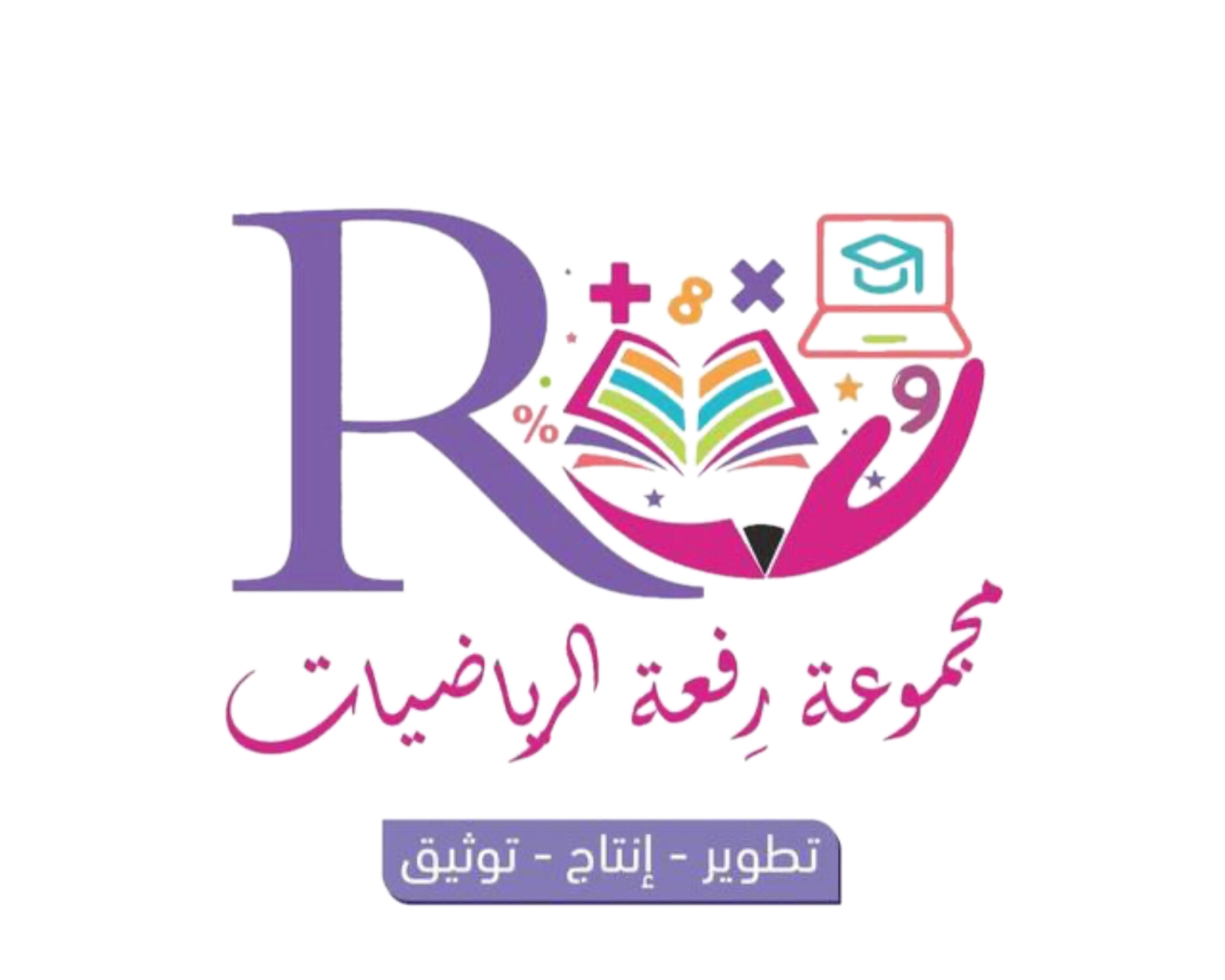 ٦٦
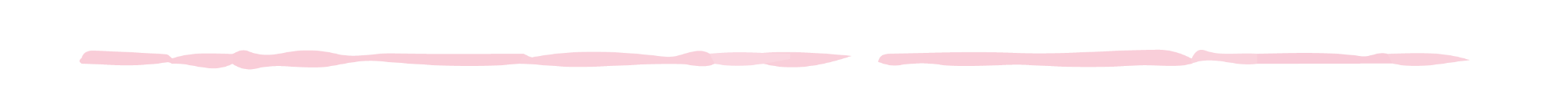 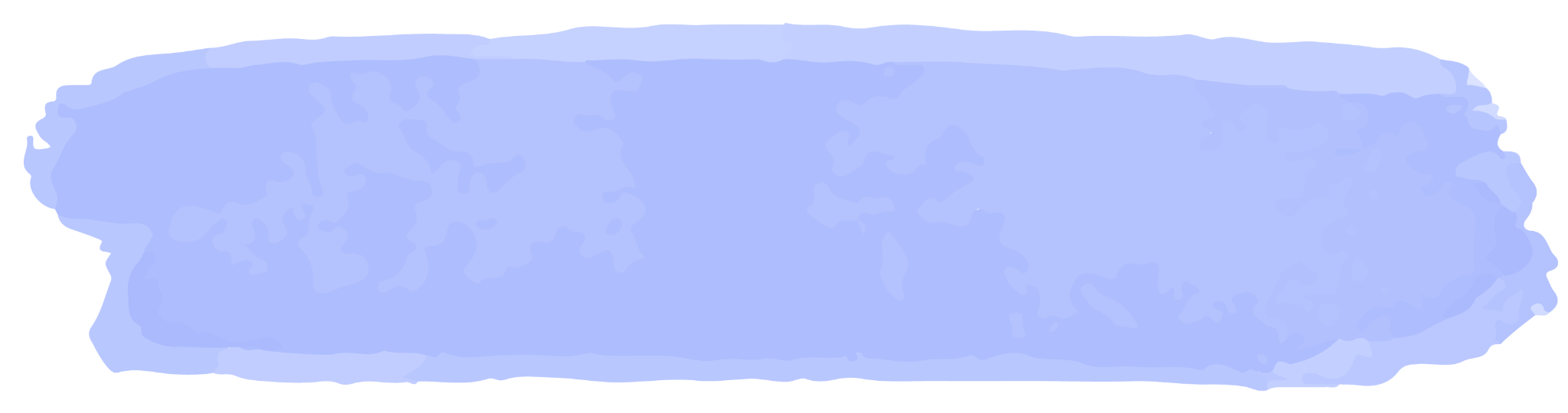 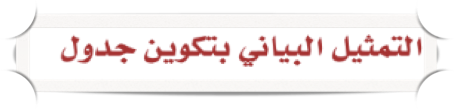 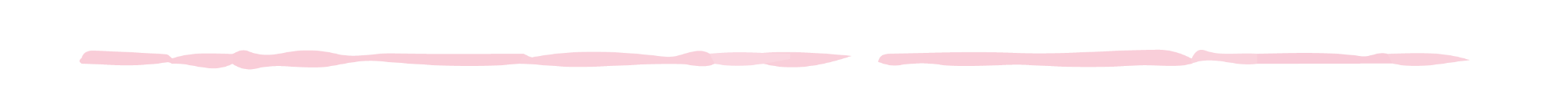 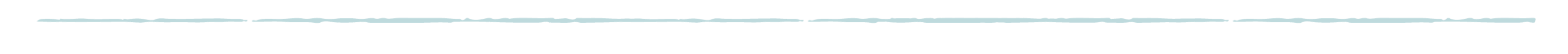 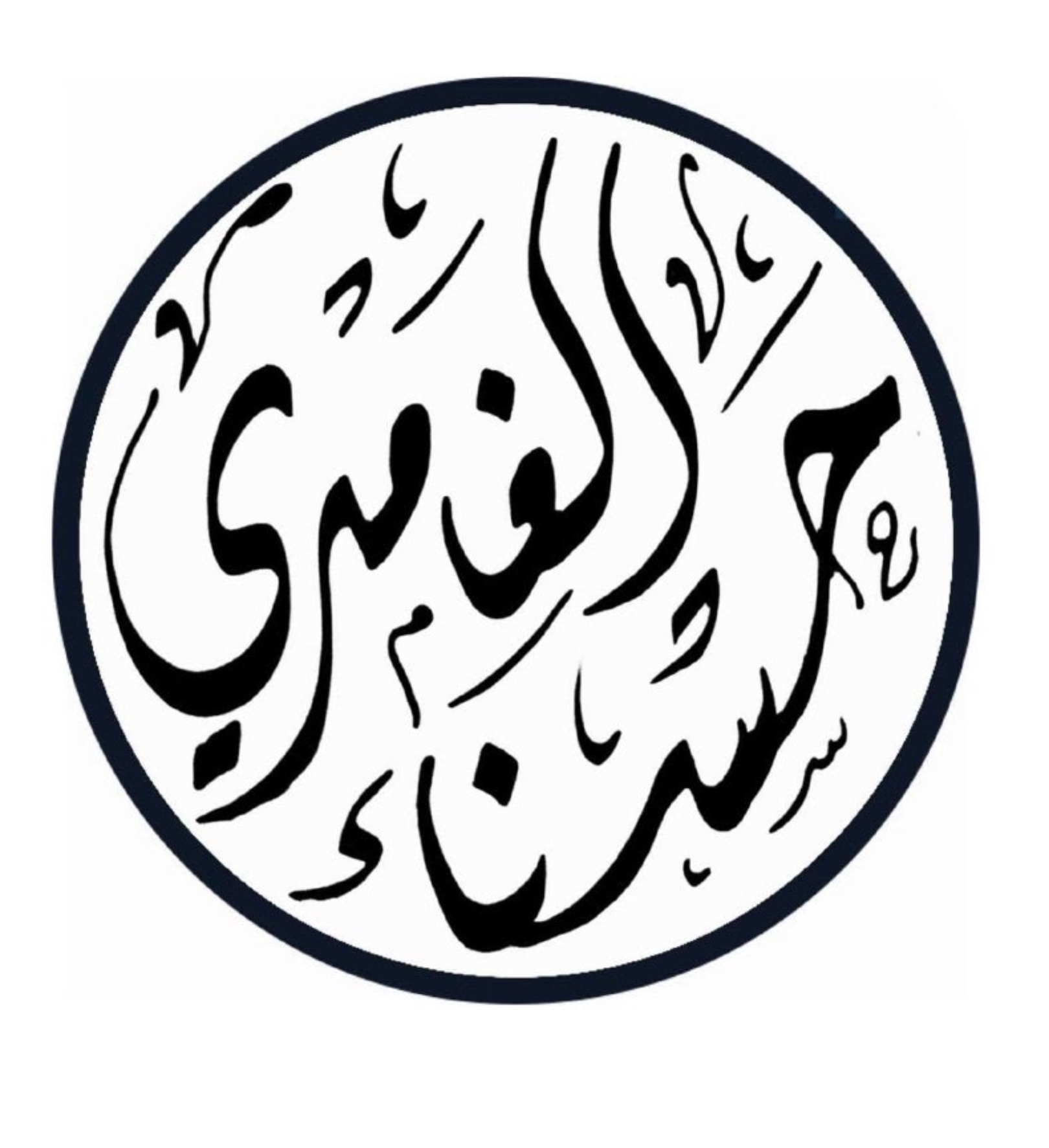 مثال
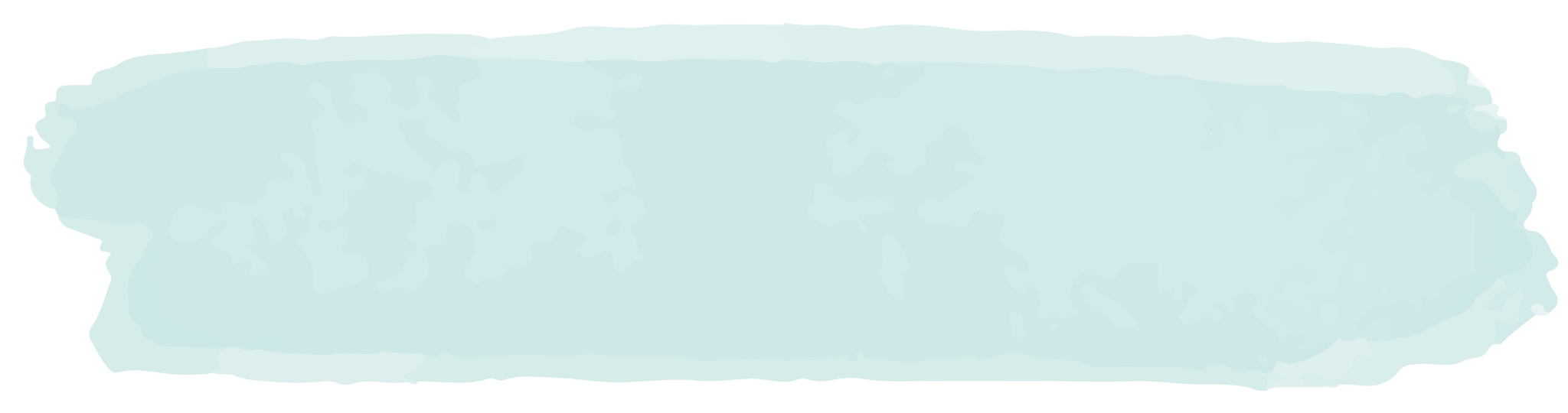 ٦٦
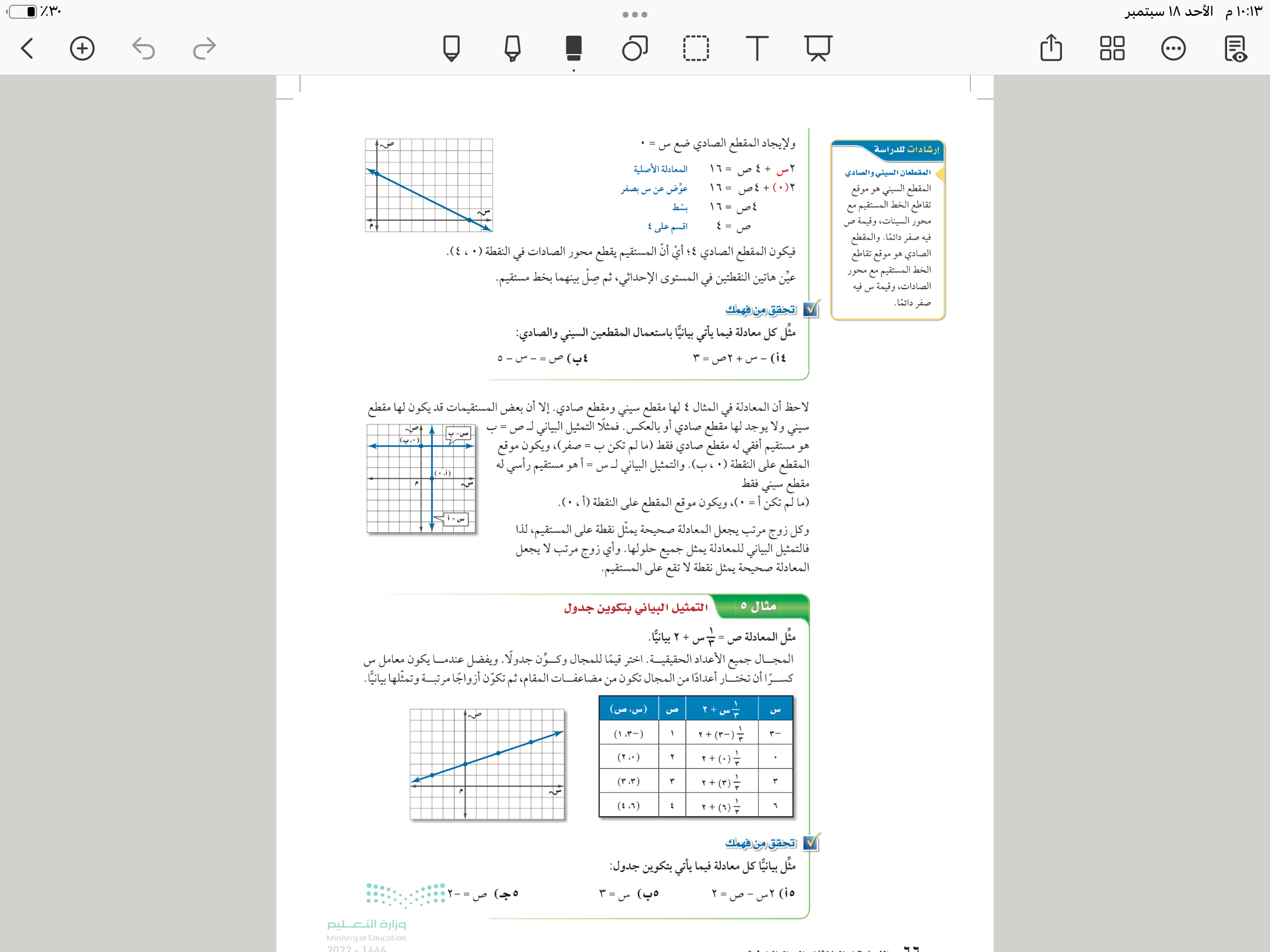 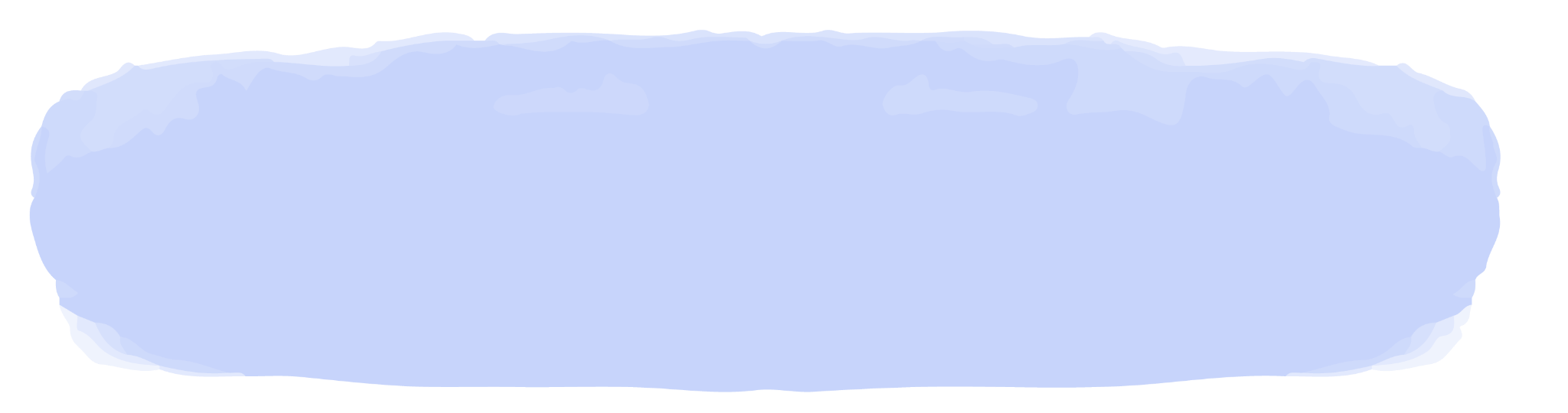 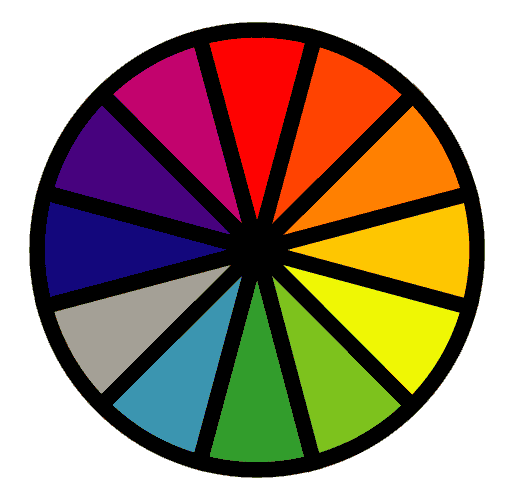 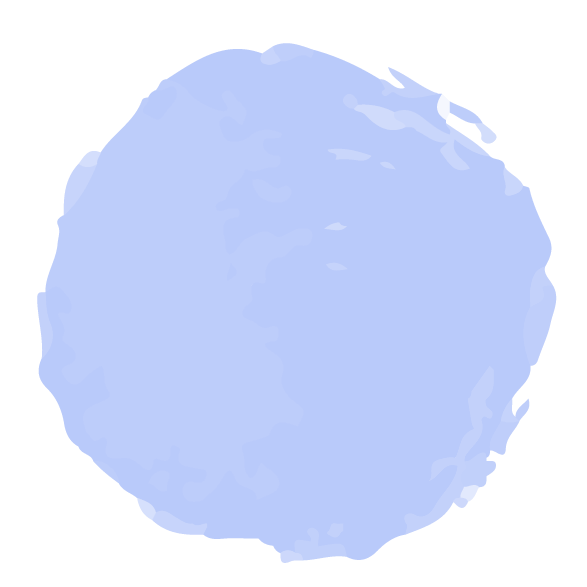 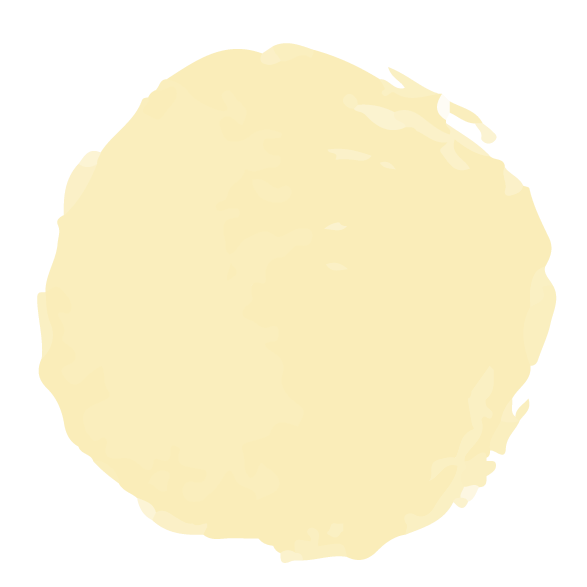 ٥ أ
فكر 
زاوج 
شارك
الاختيار العشوائي
تحقق من فهمك
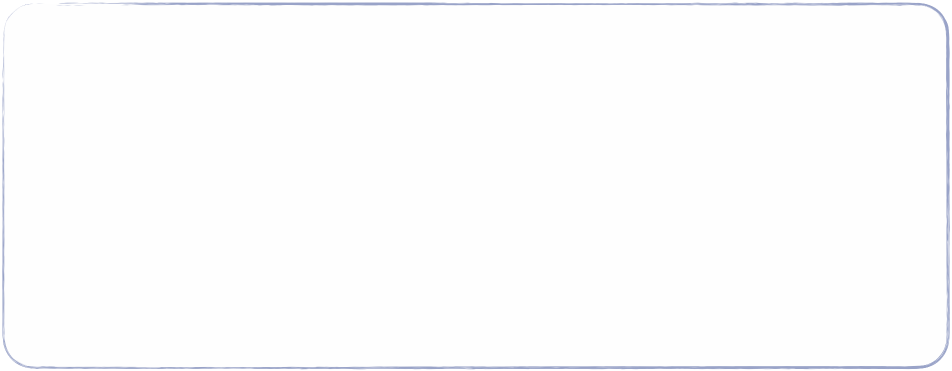 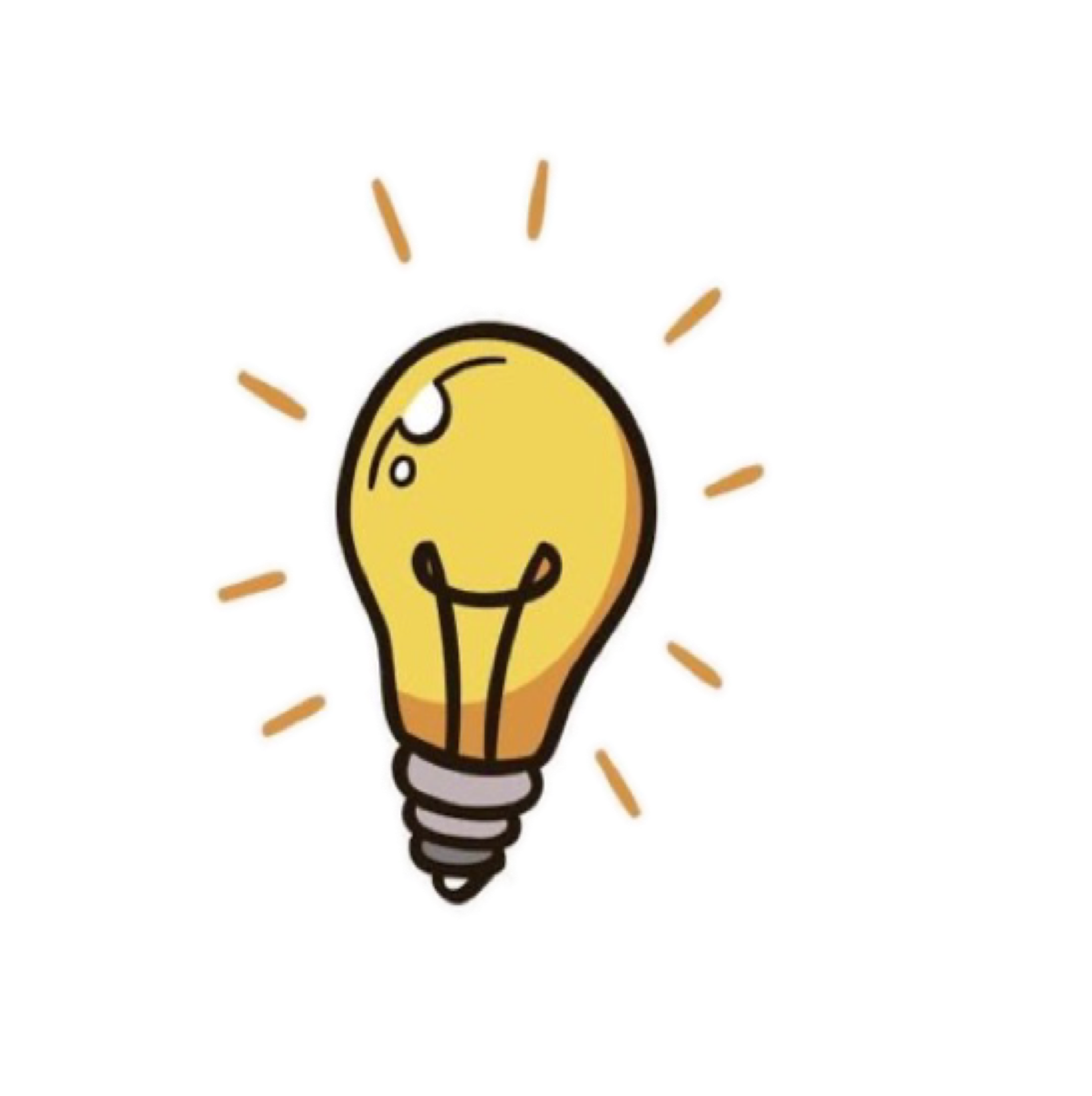 ٦٦
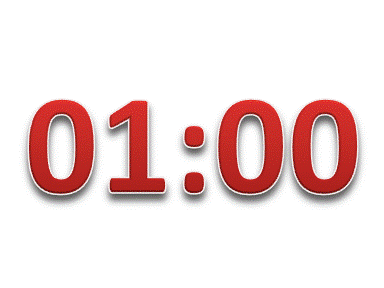 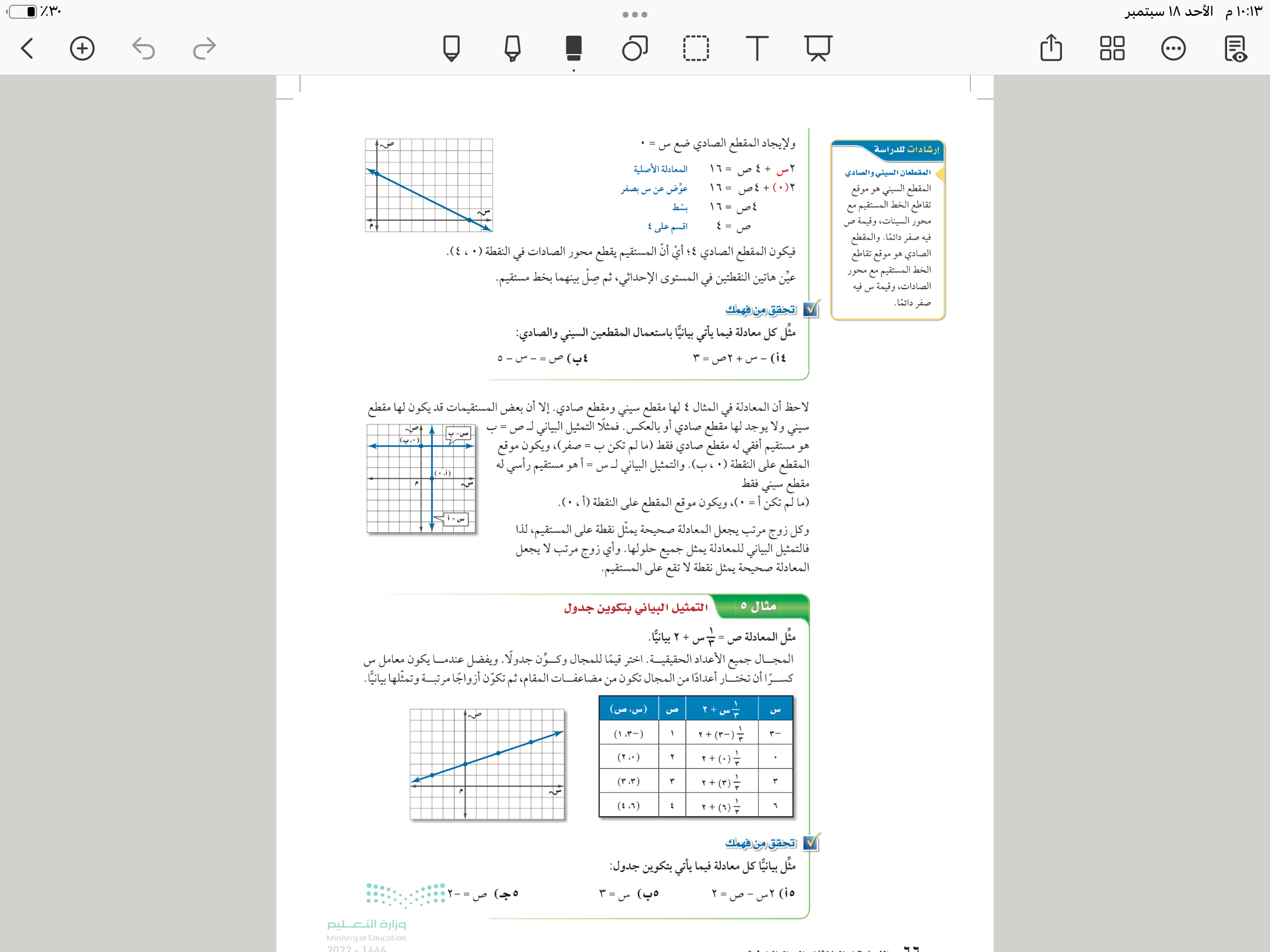 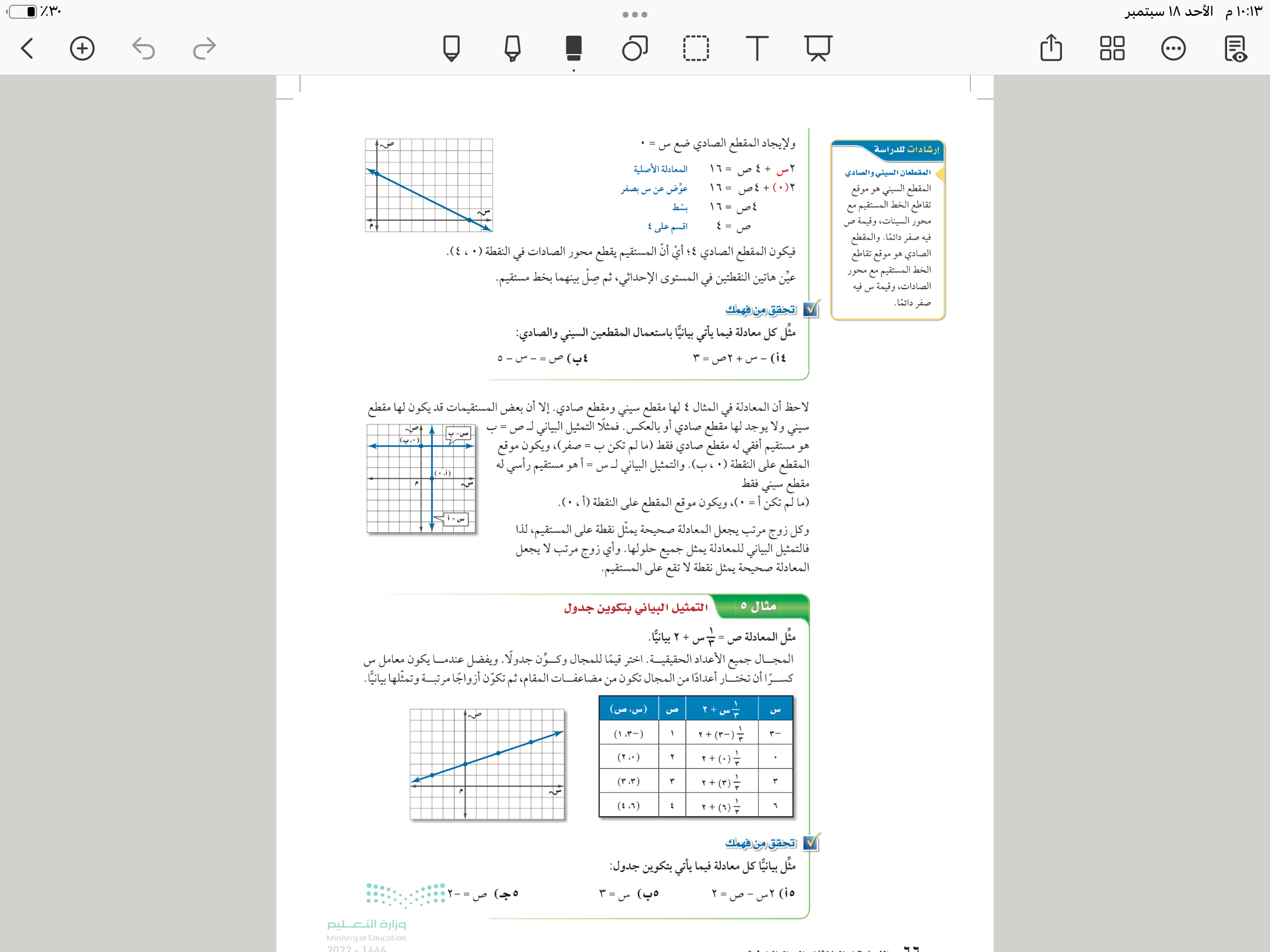 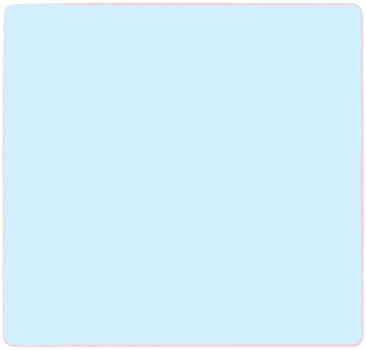 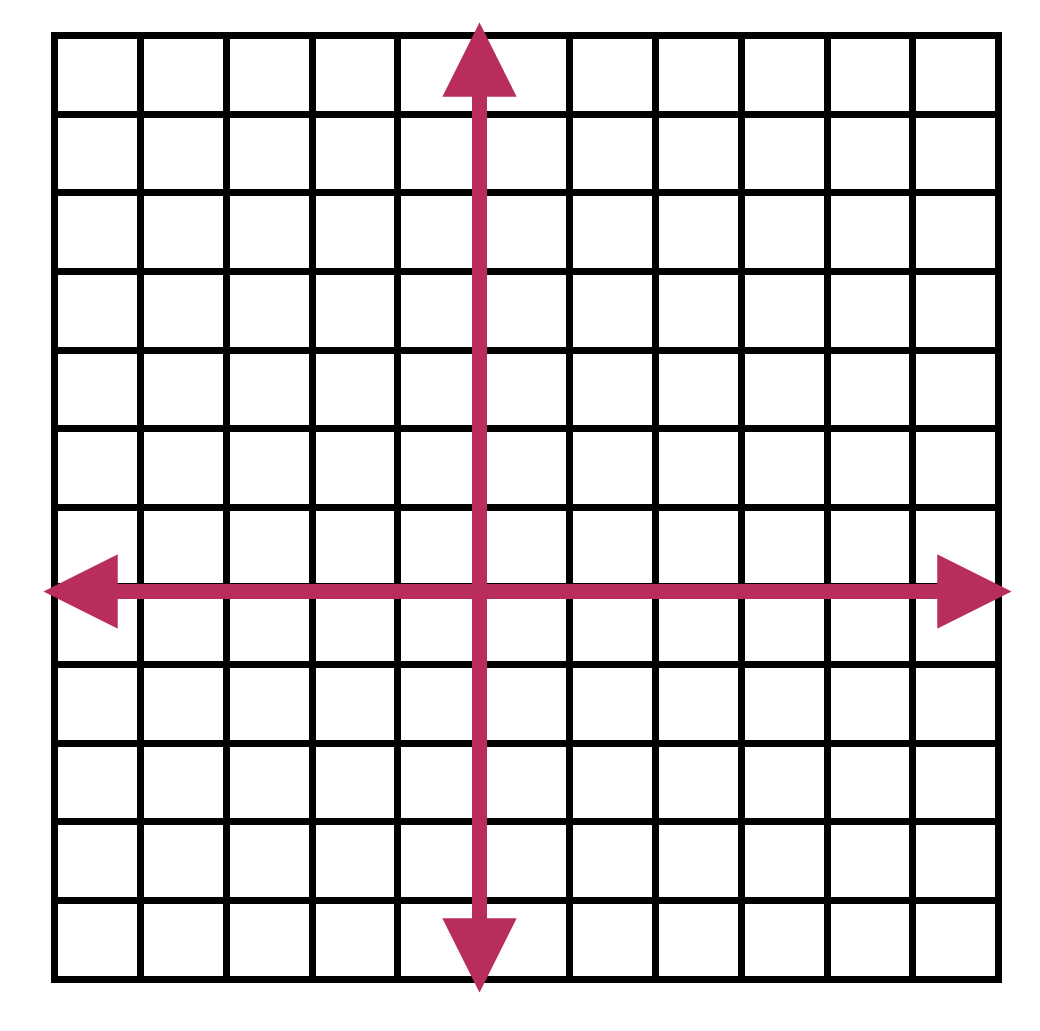 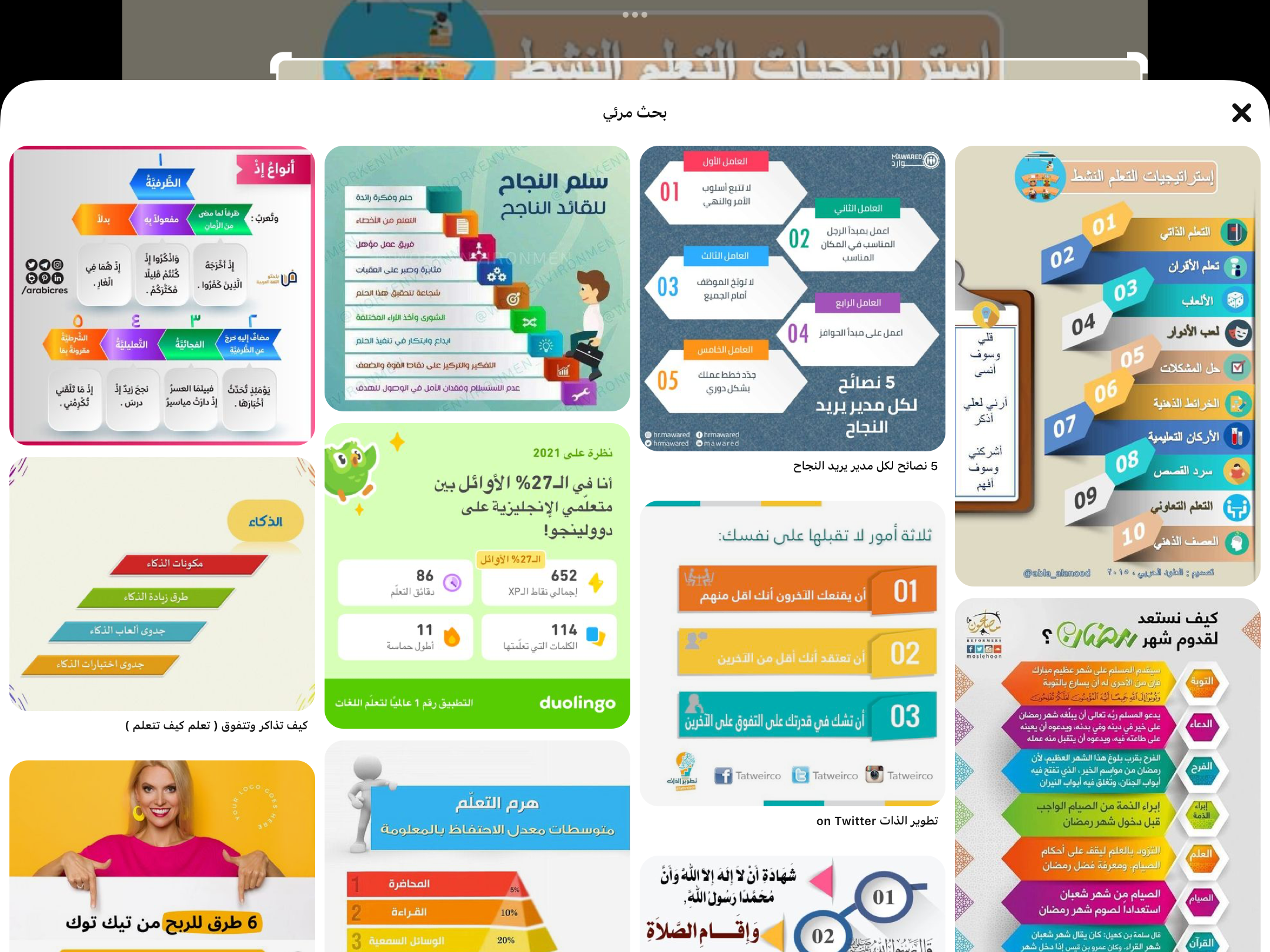 ٨
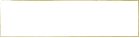 تأكد
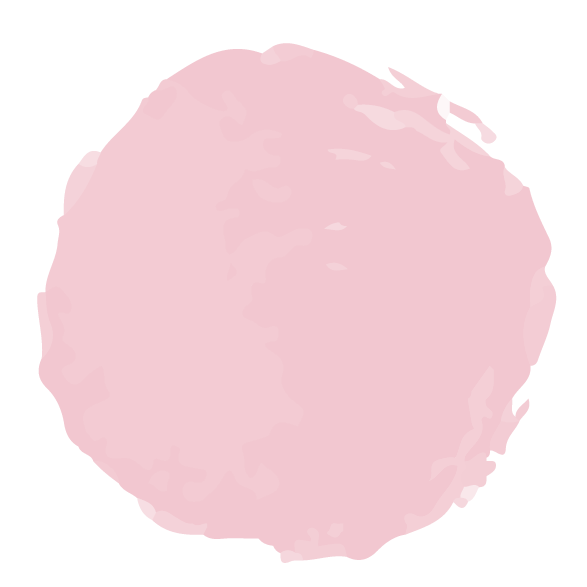 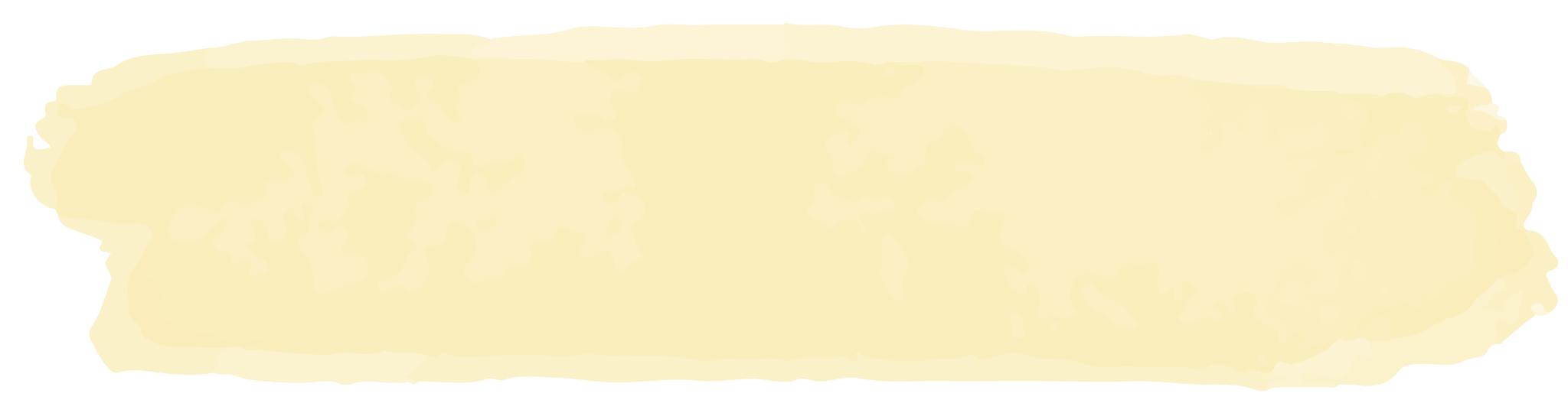 ٦٧
مثل المعادلة التالية بيانًيا باستعمال  الجدول              
س+ ٢ص= ٤
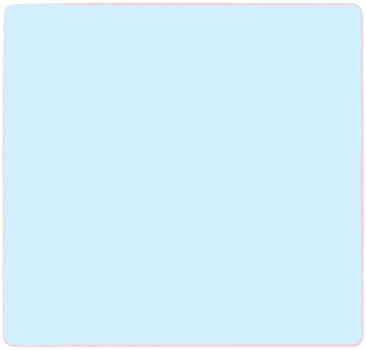 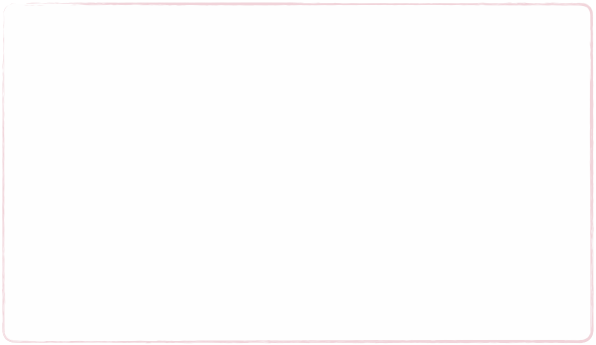 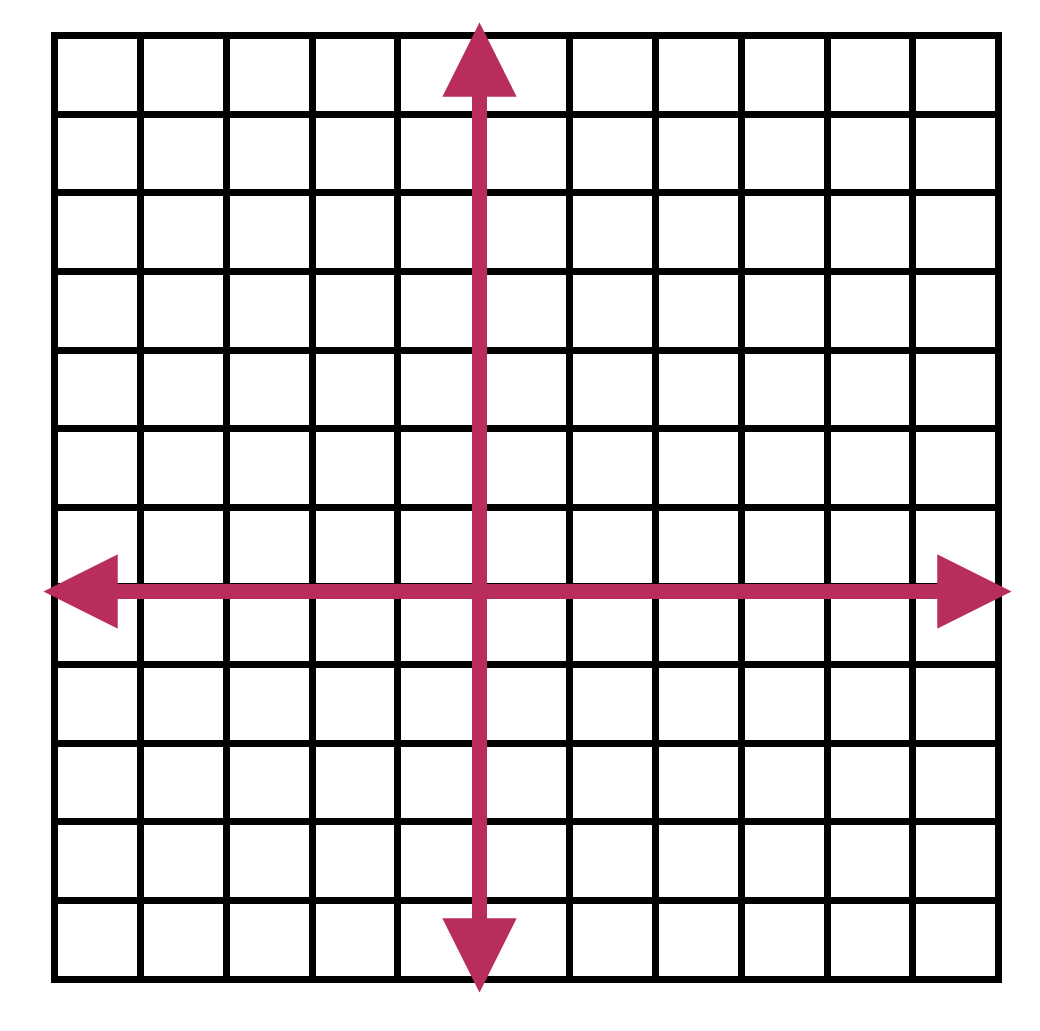 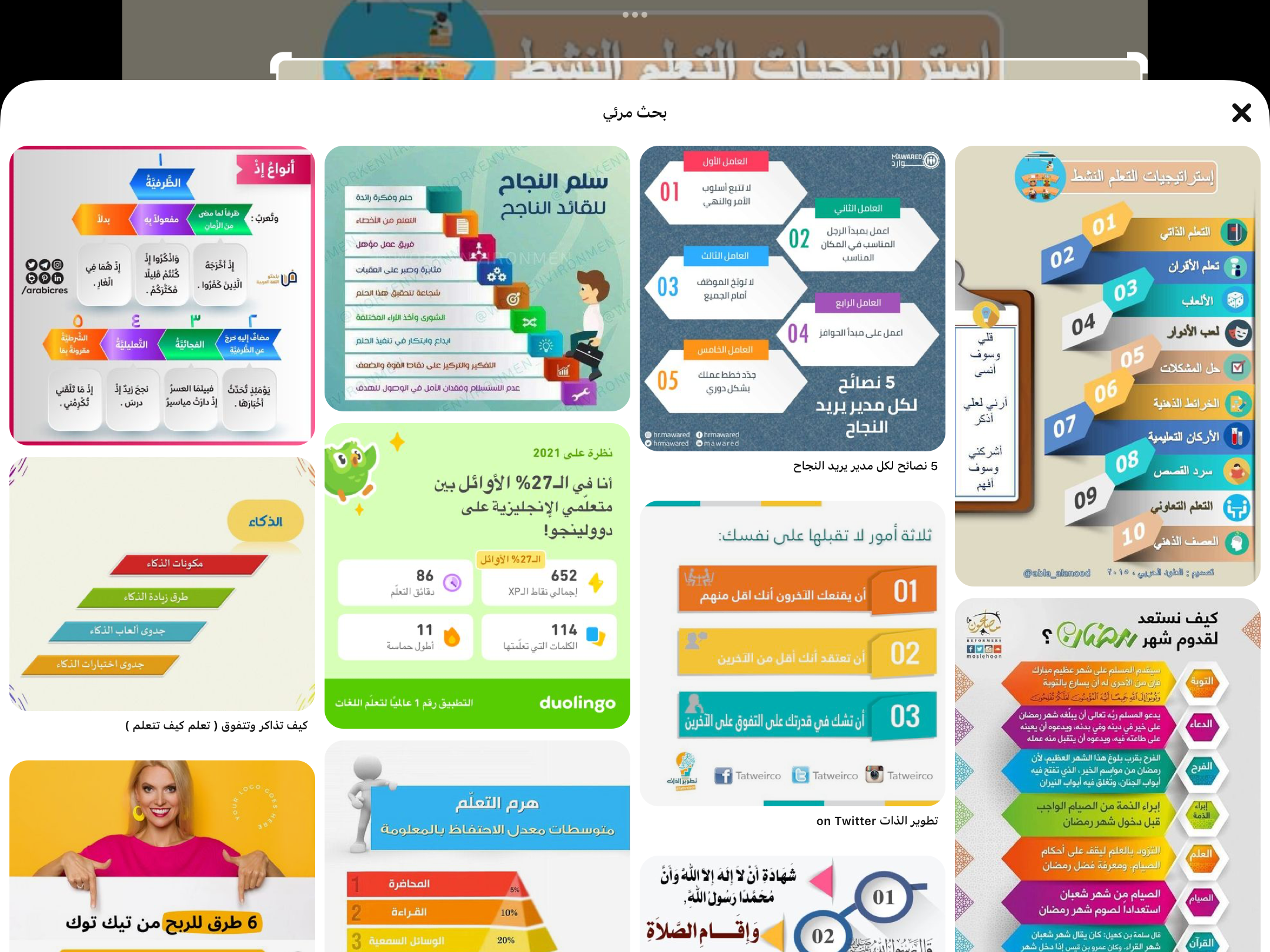 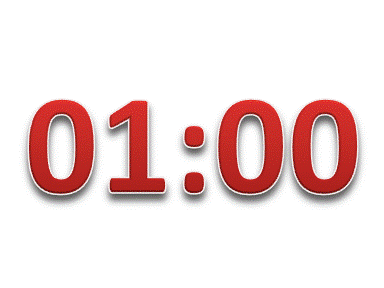 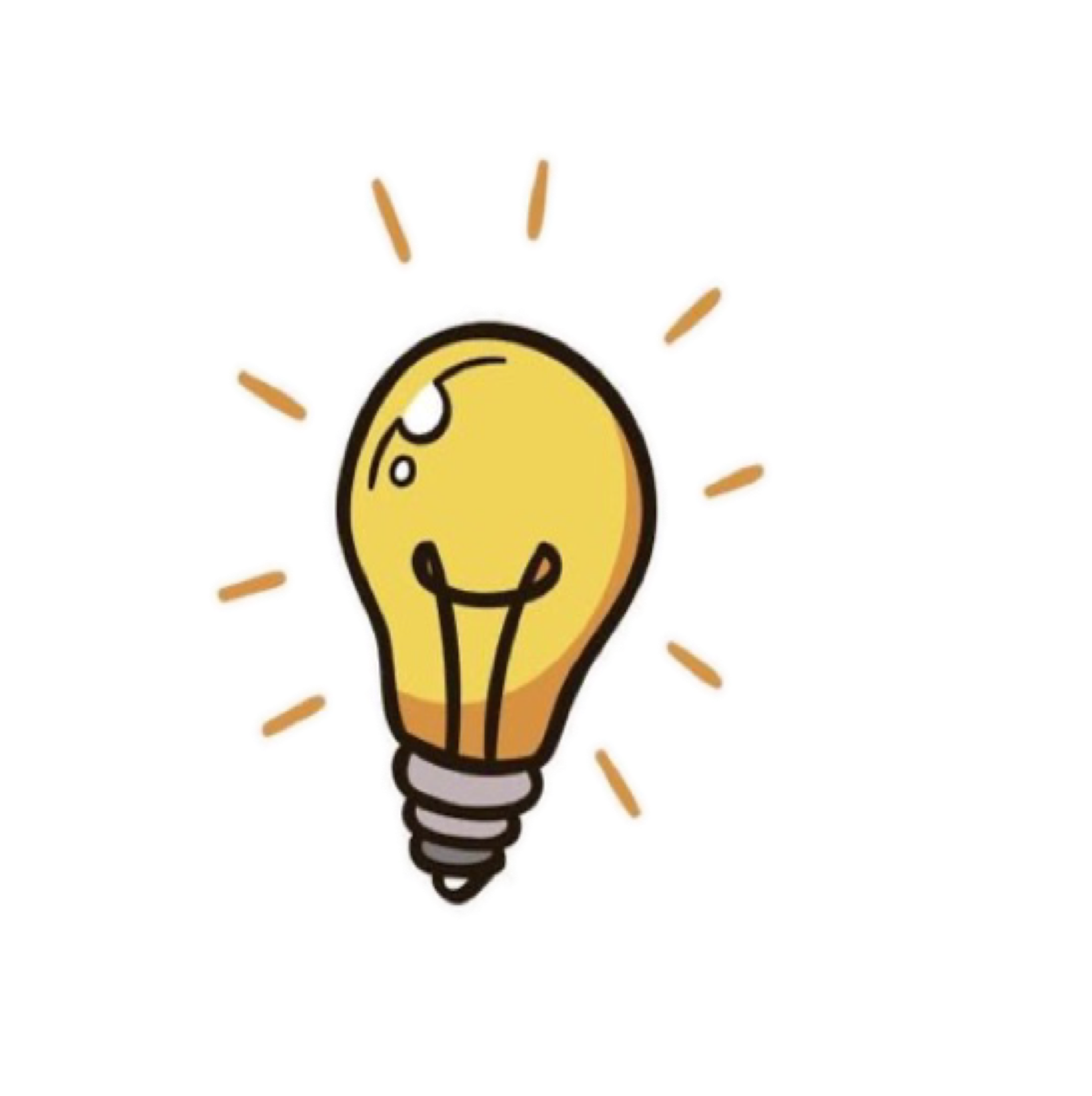 مهارة تفكير عليا
٦٨
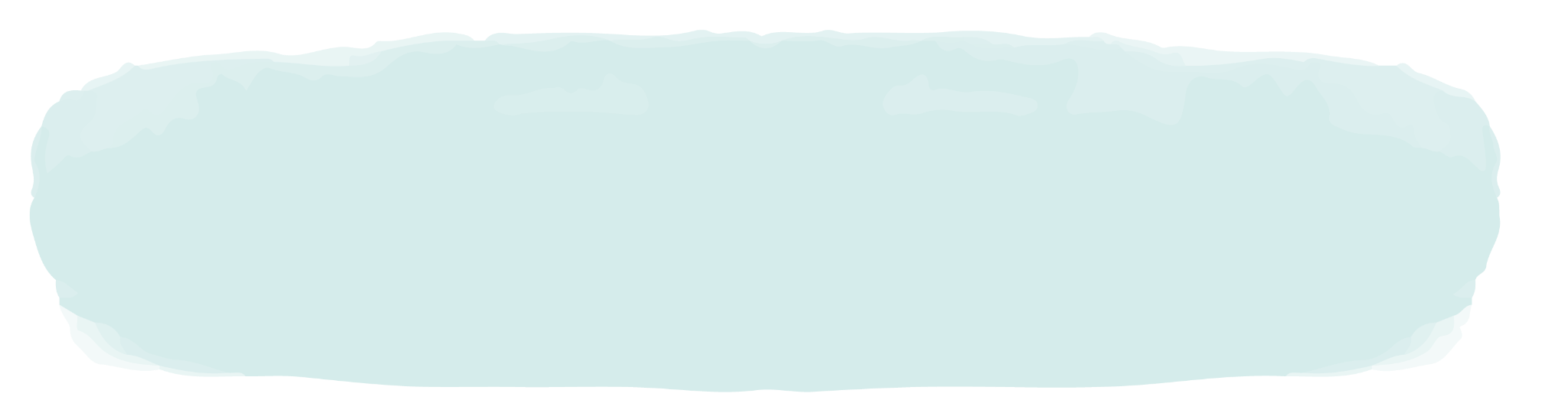 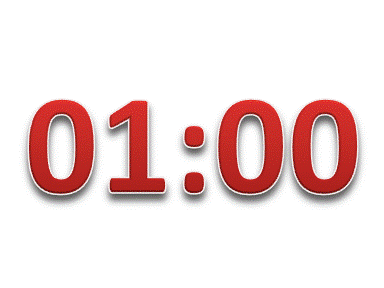 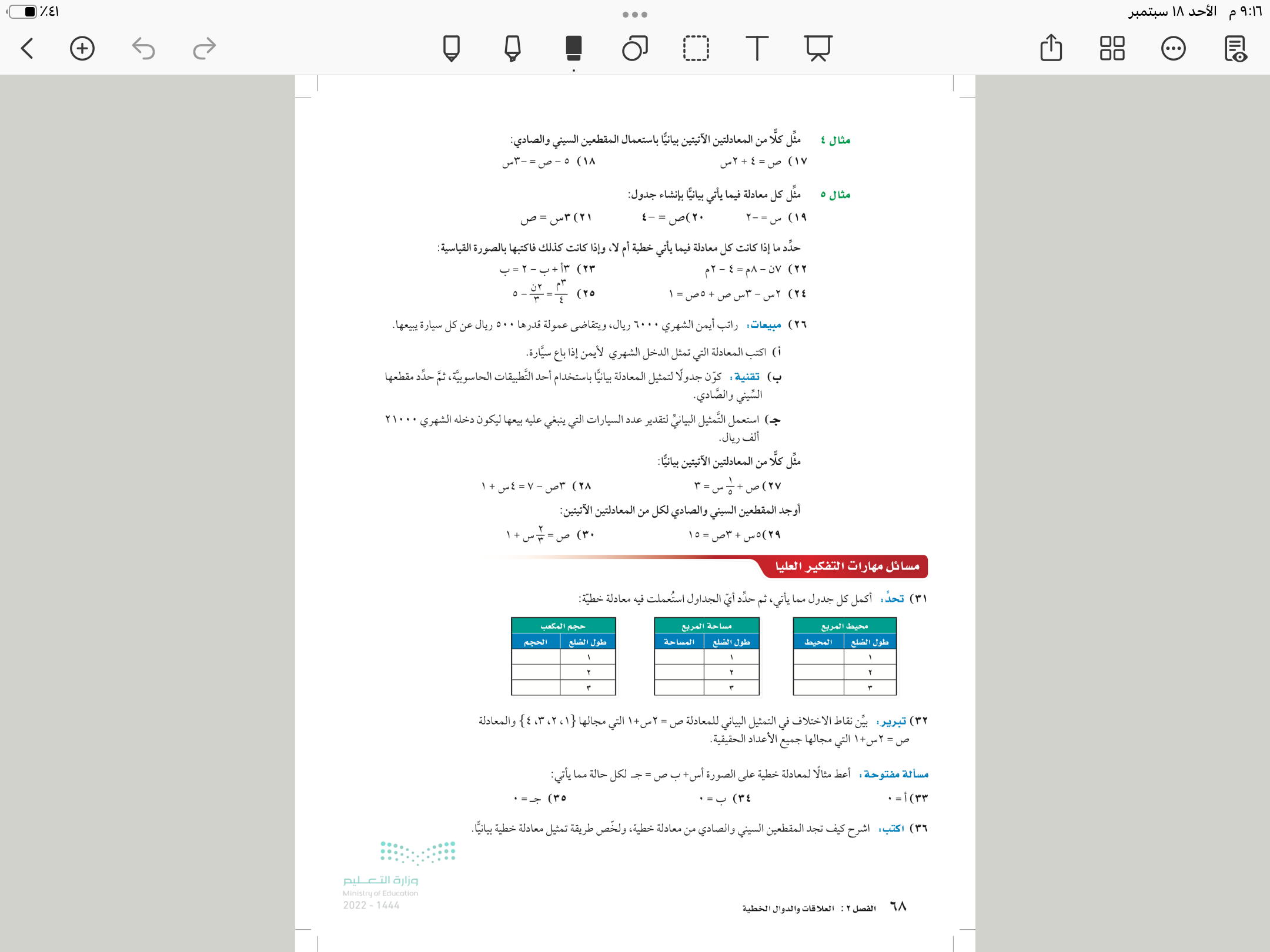 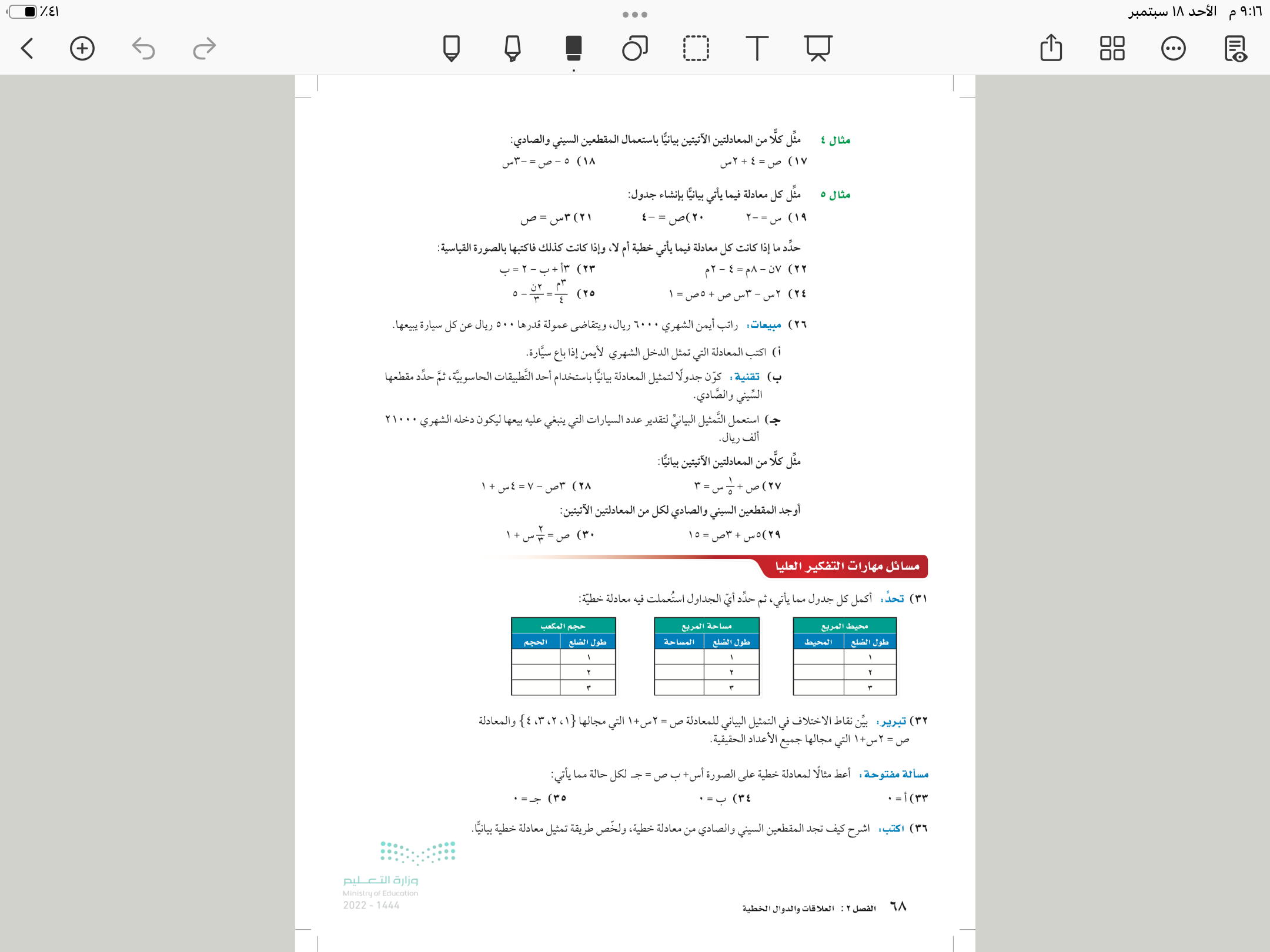 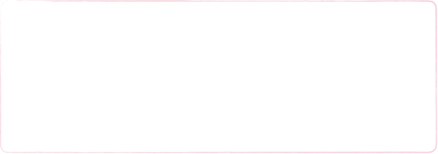 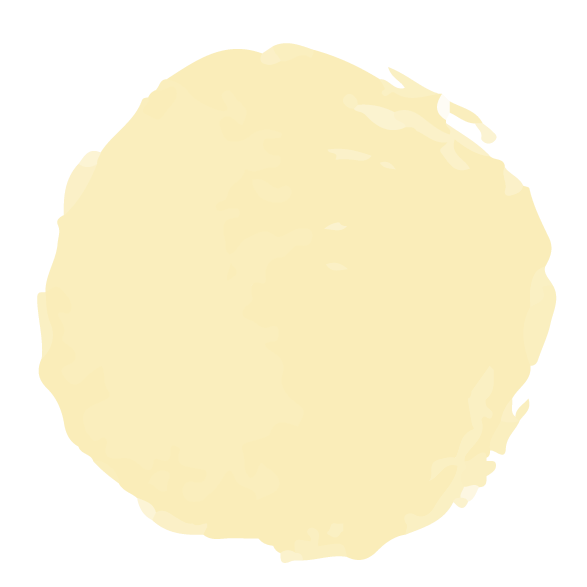 ١٩
٦٨
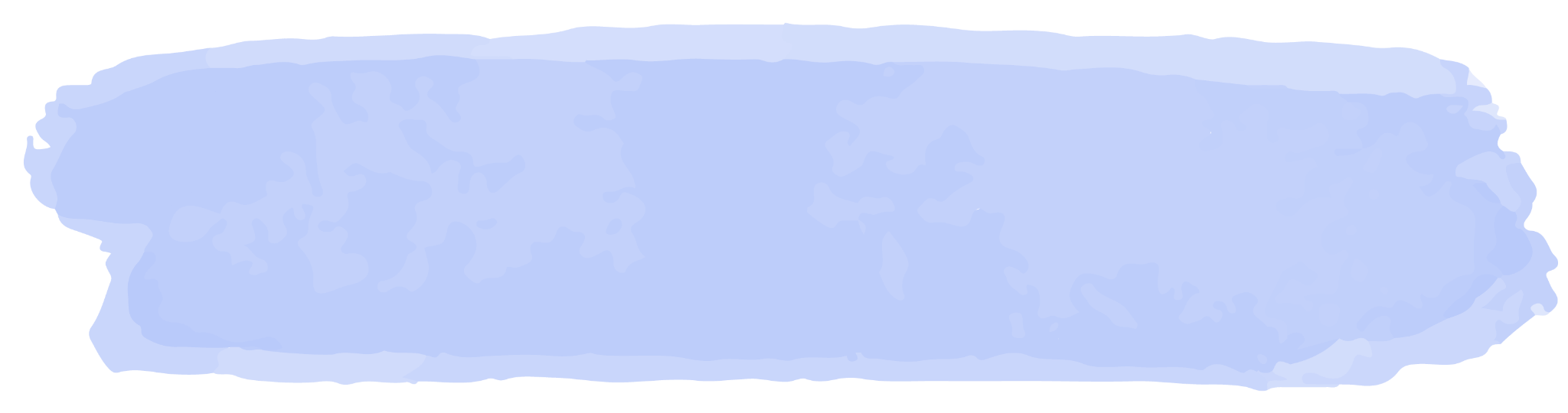 تدريب وحل المسائل
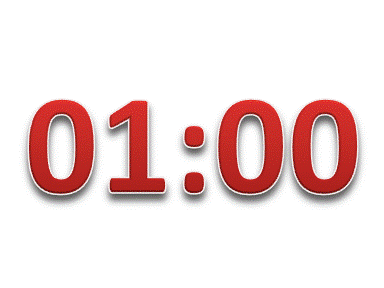 مثل المعادلة التالية بيانًيا باستعمال المقطعين السيني والصادي
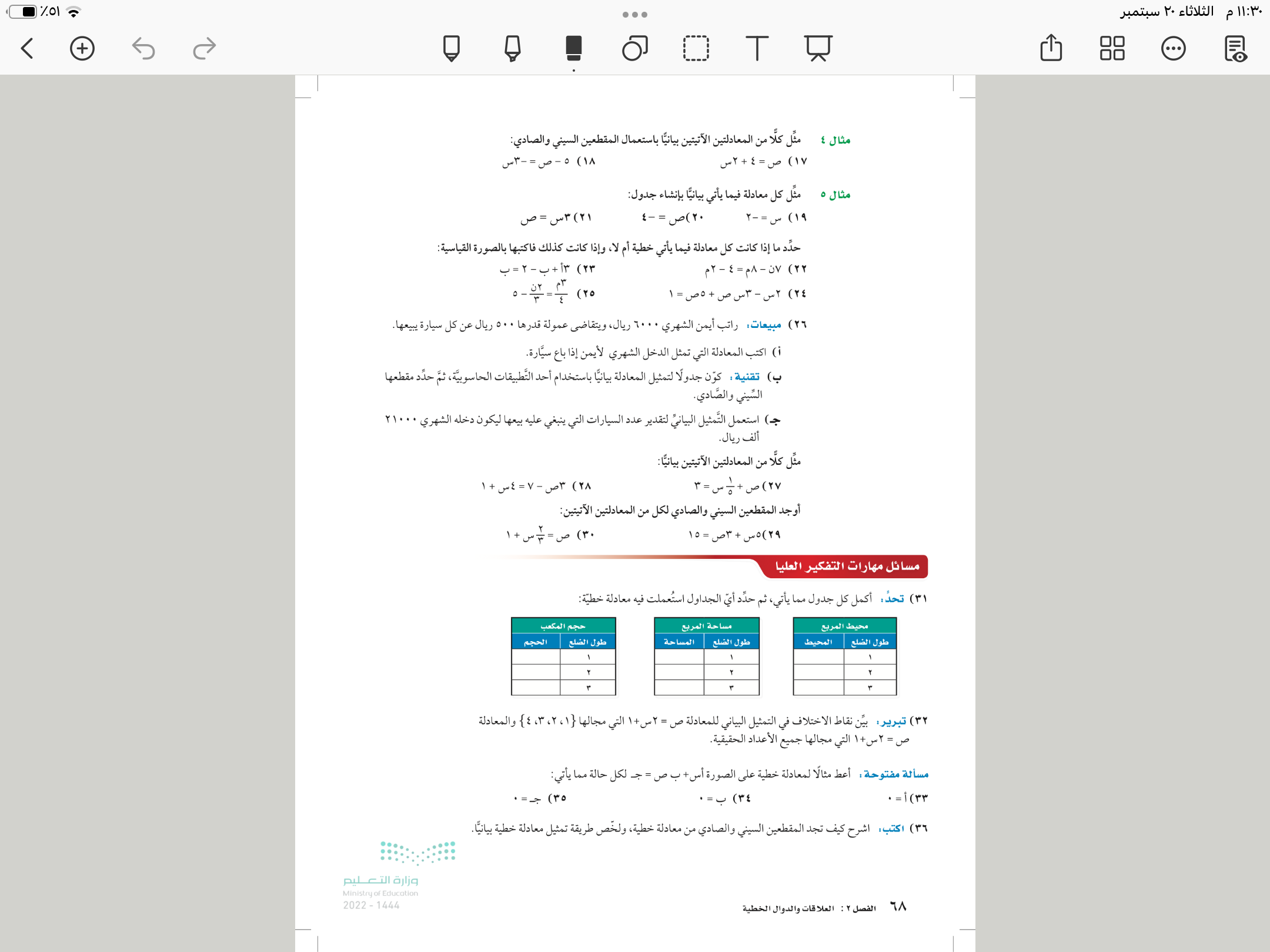 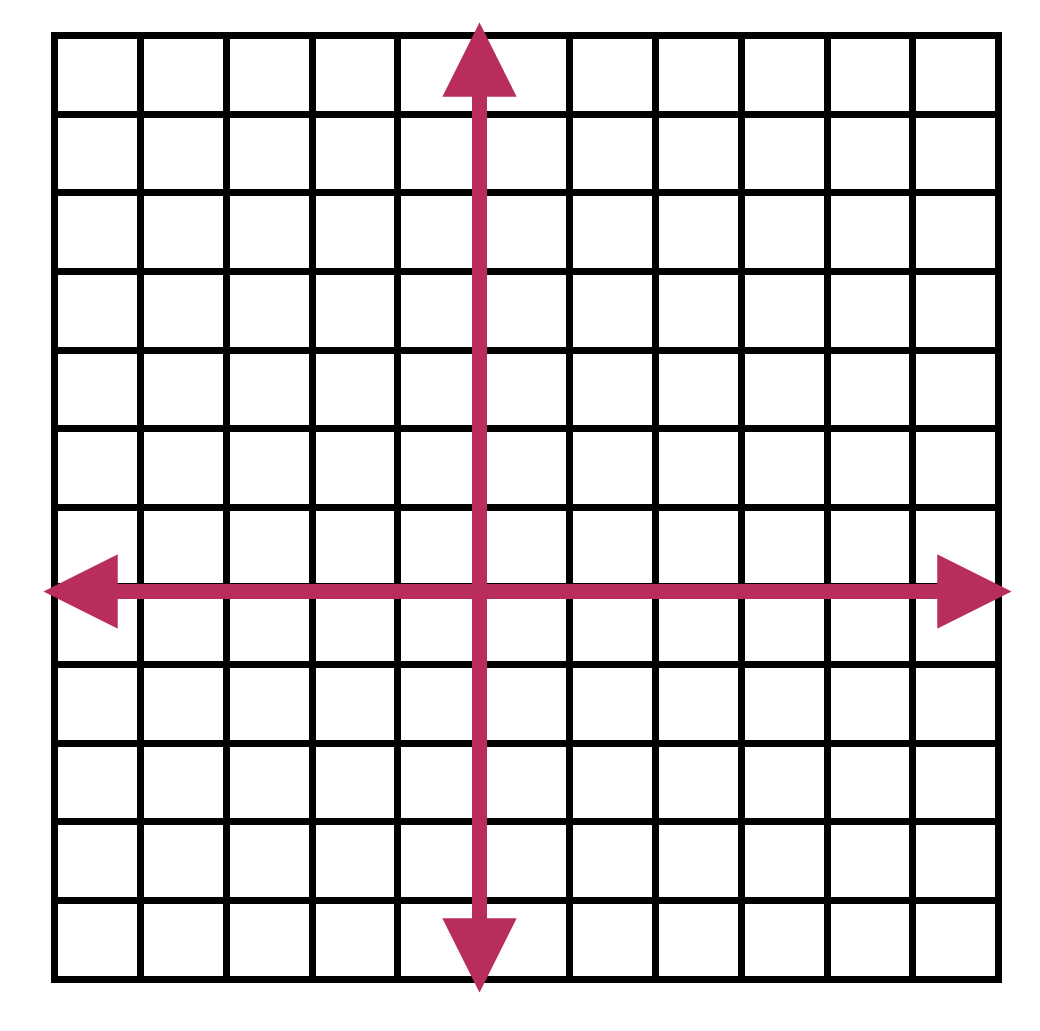 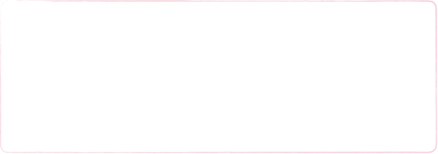 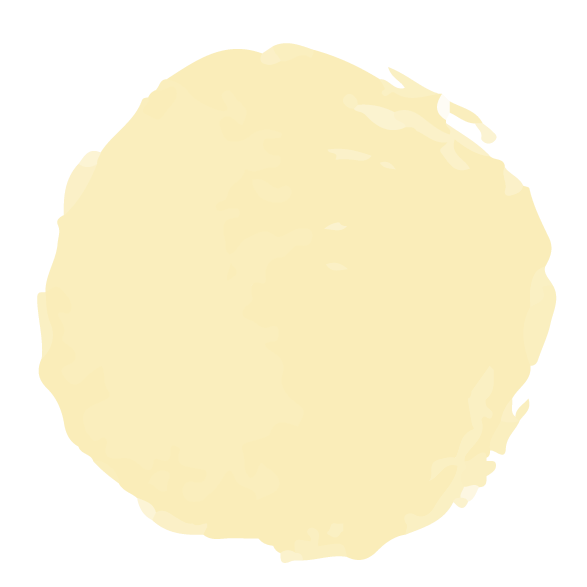 ٢٠
٦٨
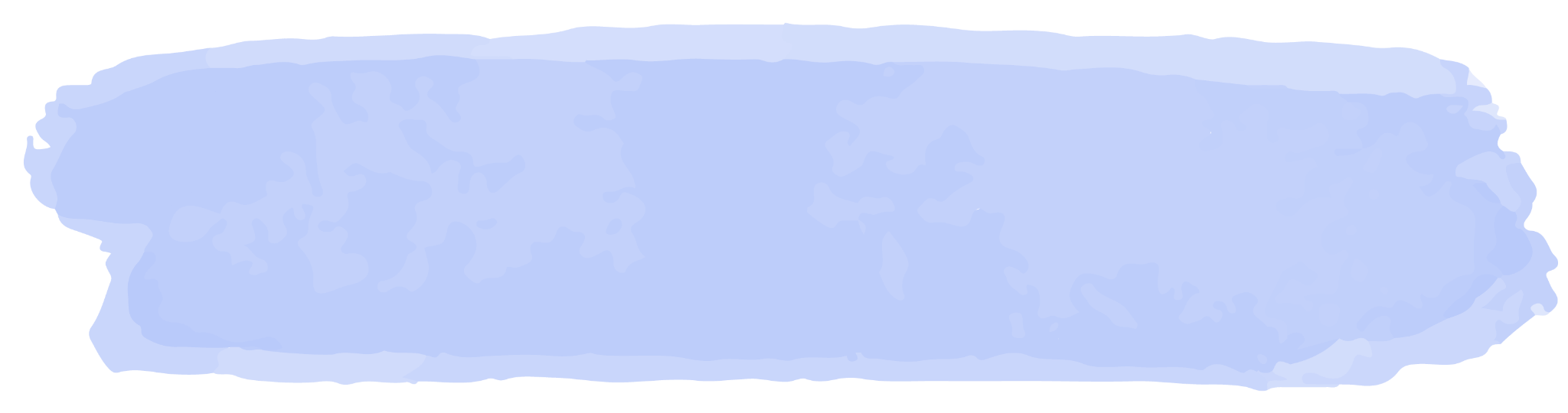 تدريب وحل المسائل
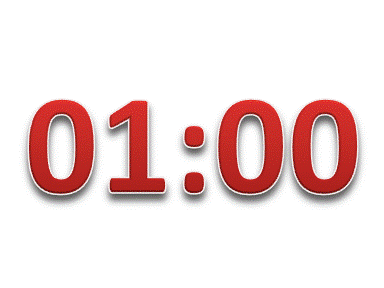 مثل المعادلة التالية بيانًيا باستعمال  الجدول
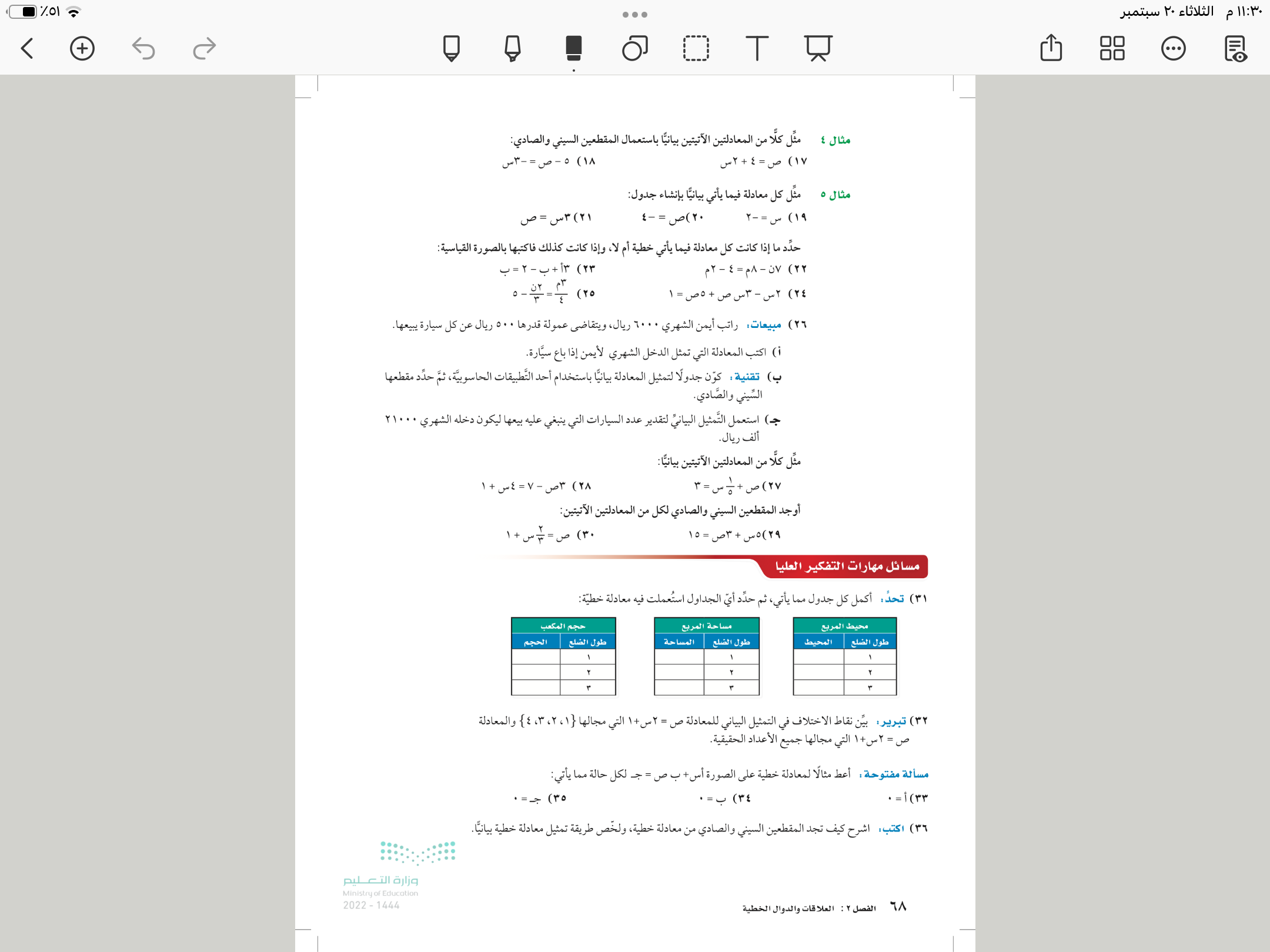 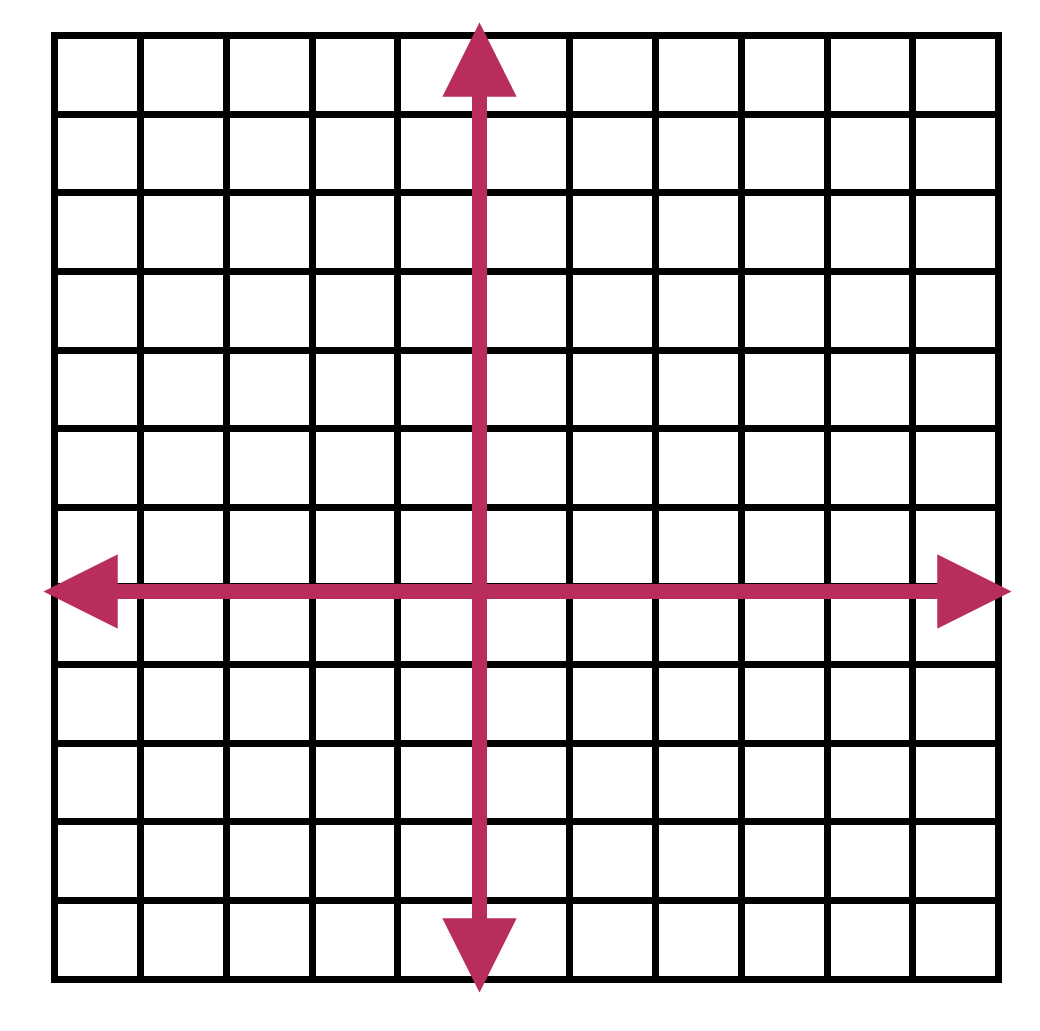 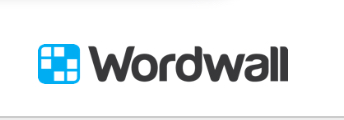 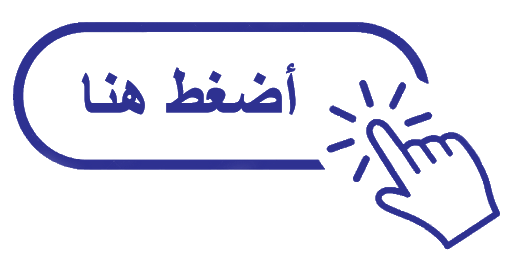 تمثيل المعادلات الخطية بيانًا
تمثيل المعادلات الخطية بيانيًا
تميز المعادلة الخطية وتحديد مقطعها السيني و الصادي
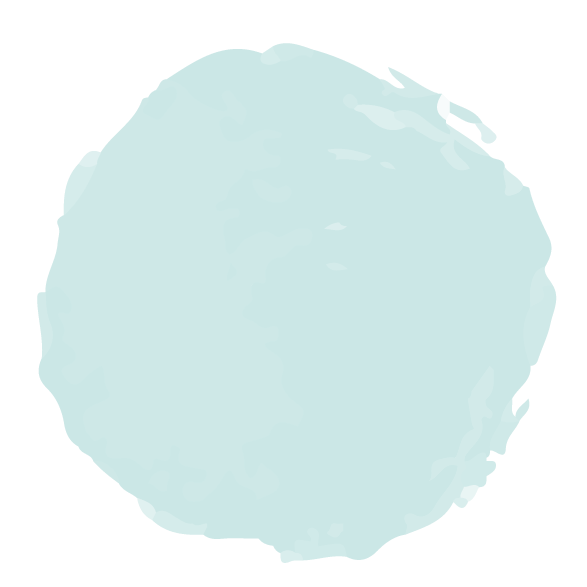 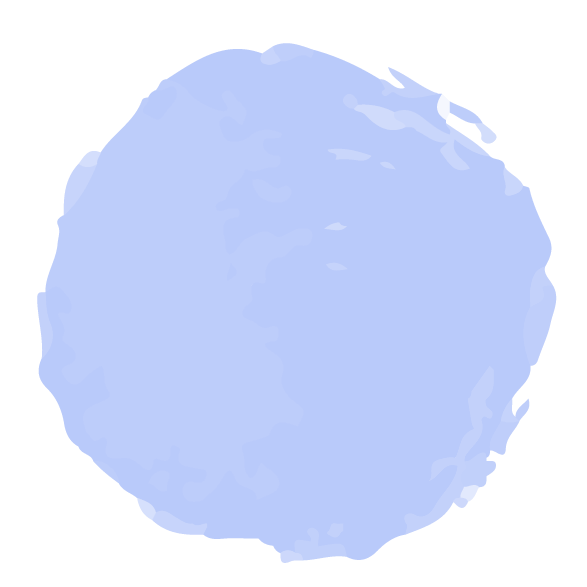 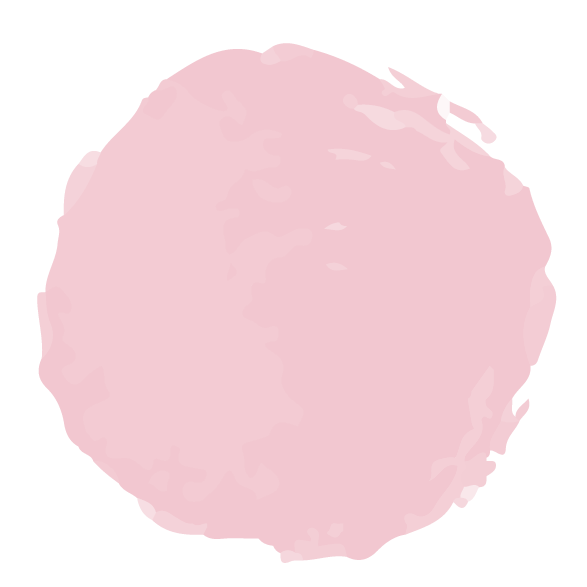 ٦٨
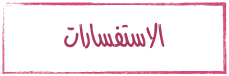 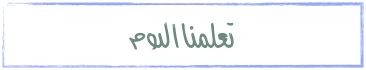 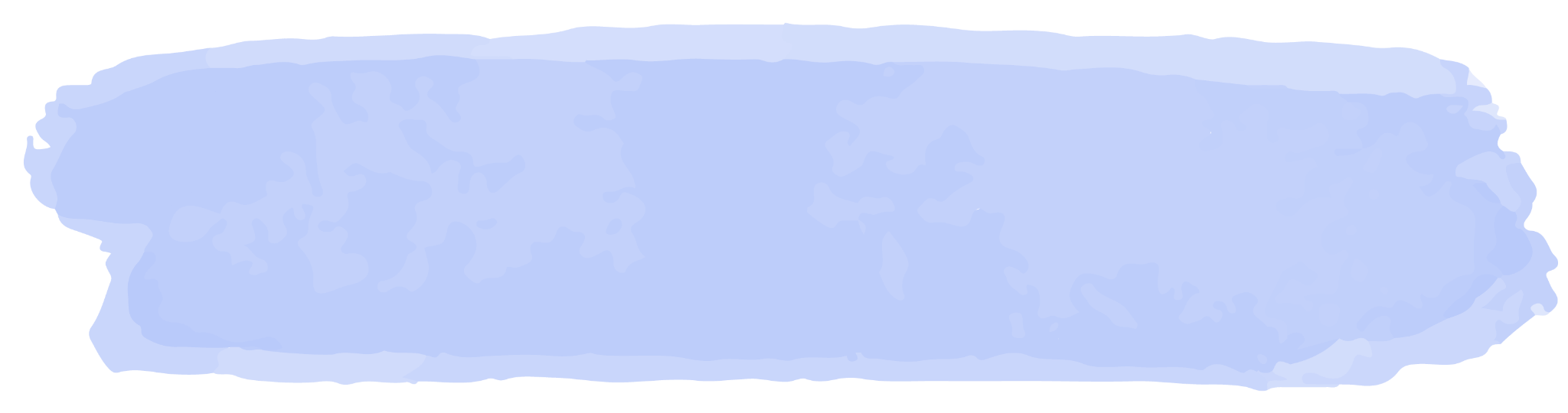 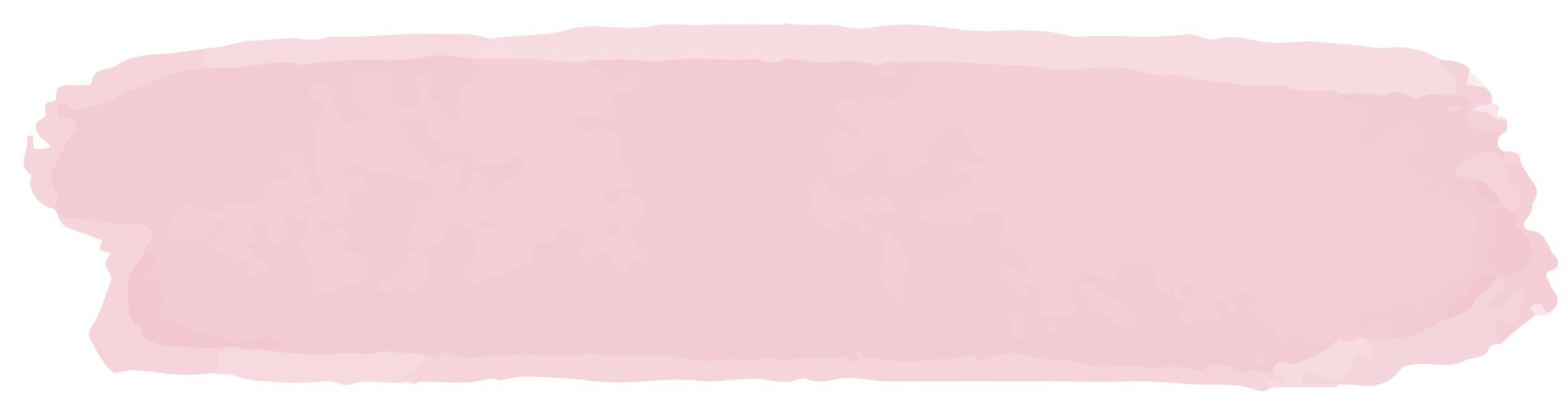 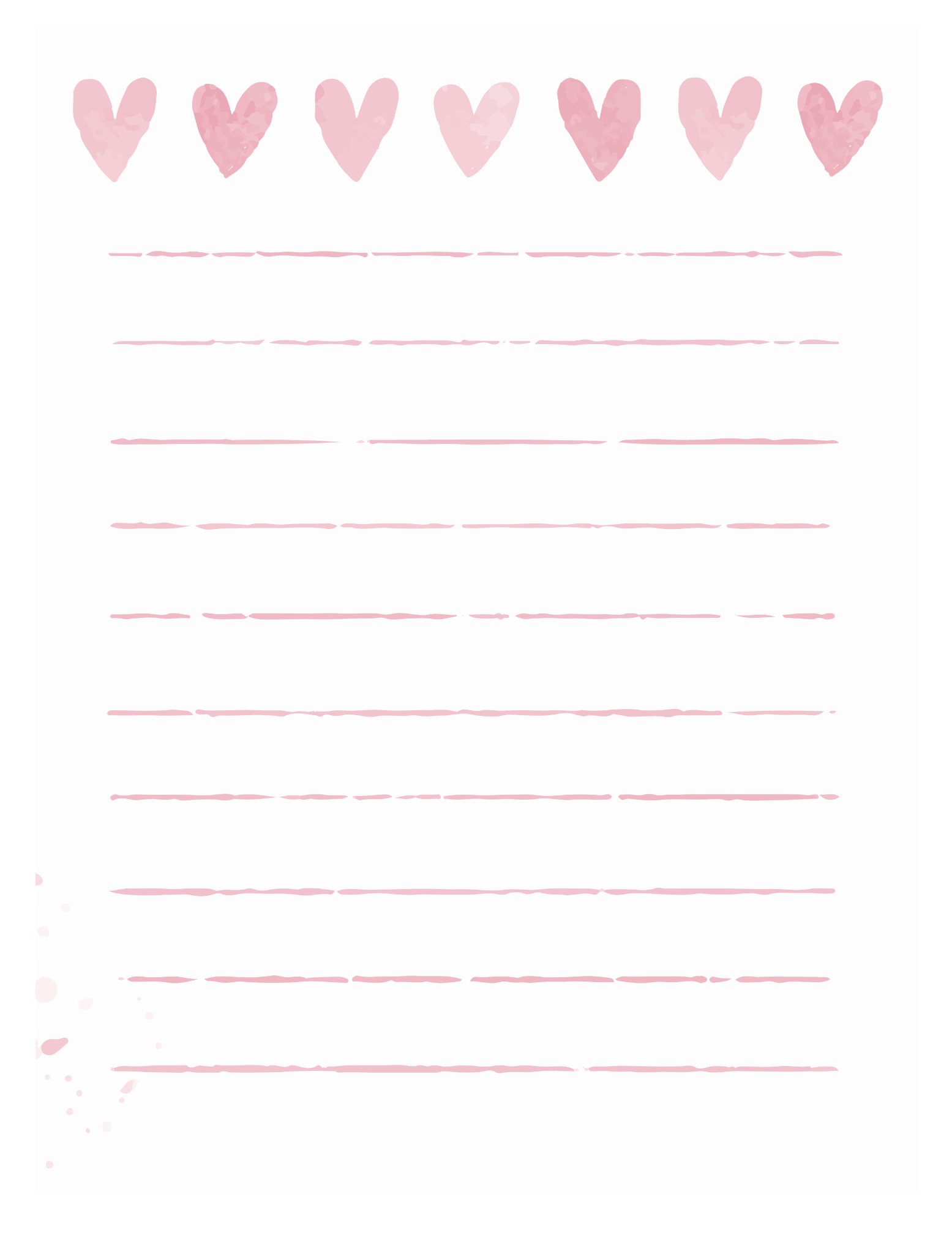 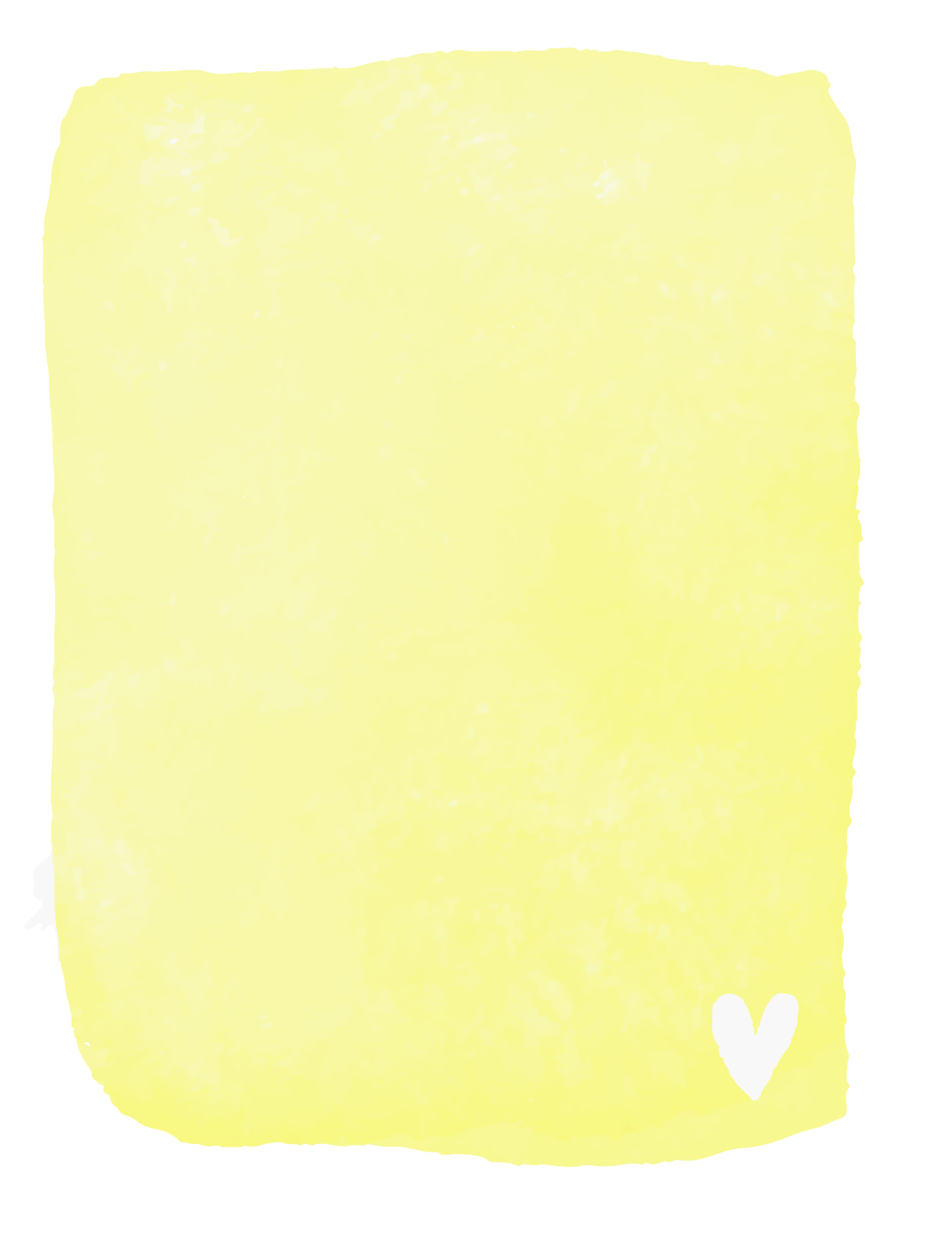 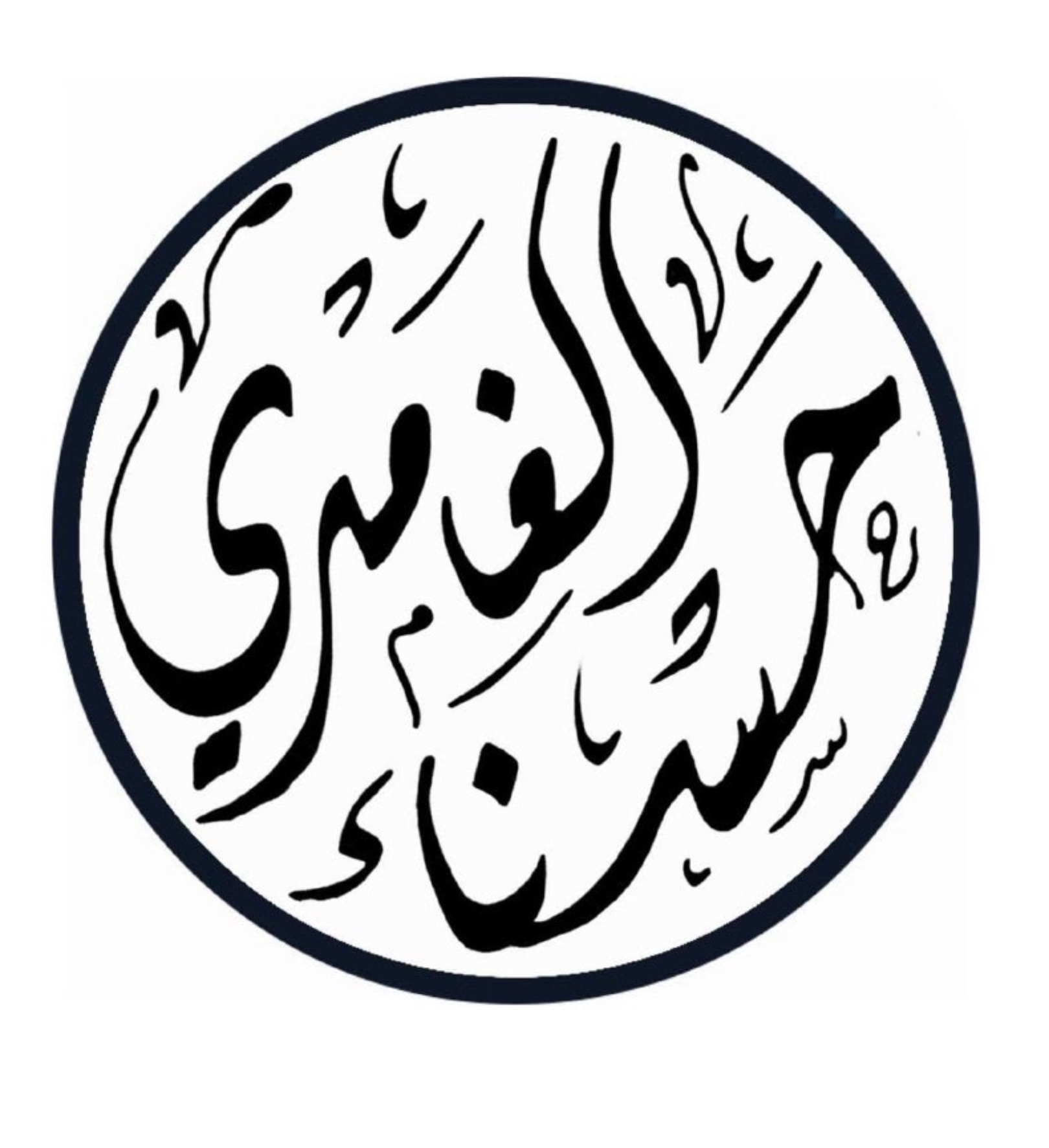 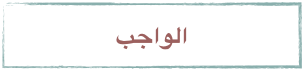 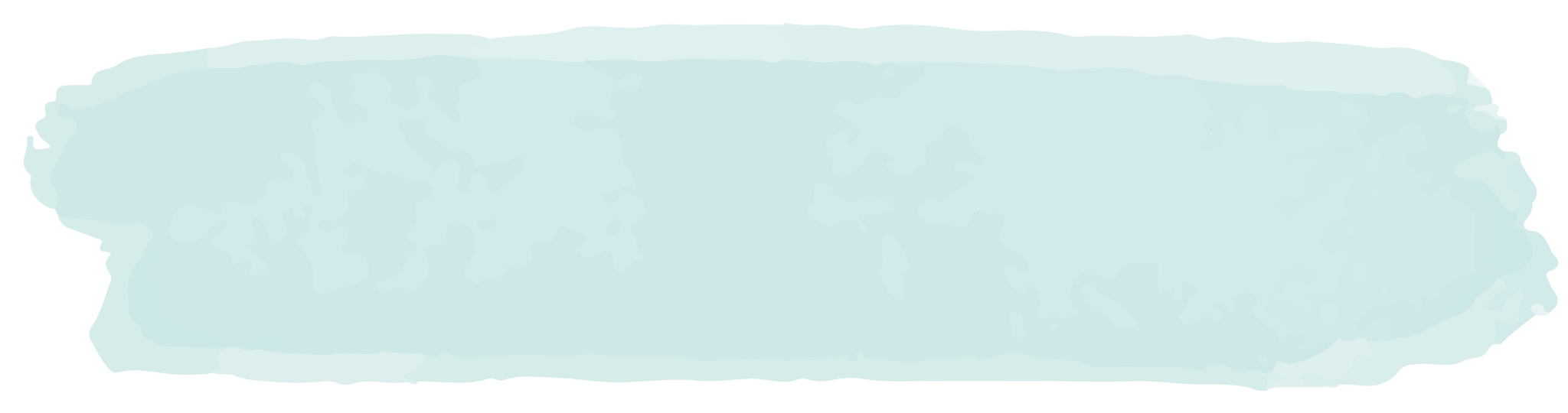 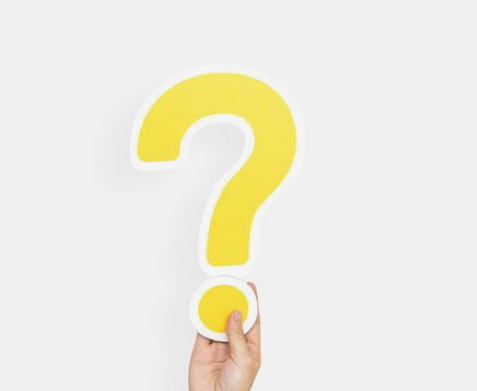 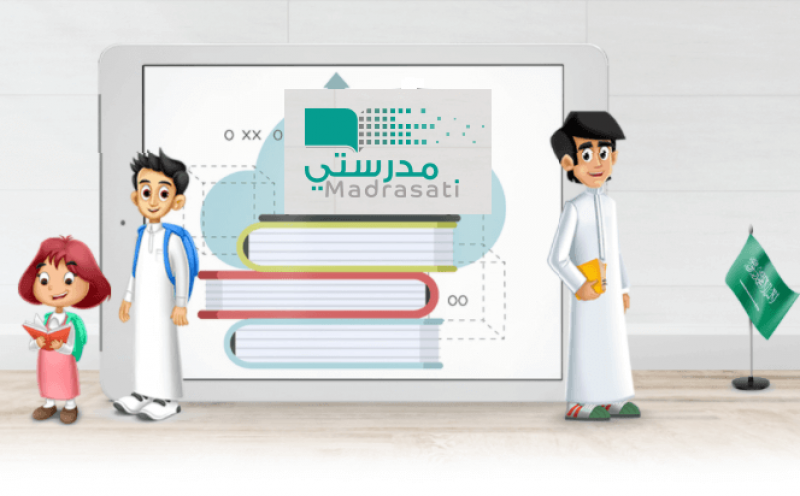 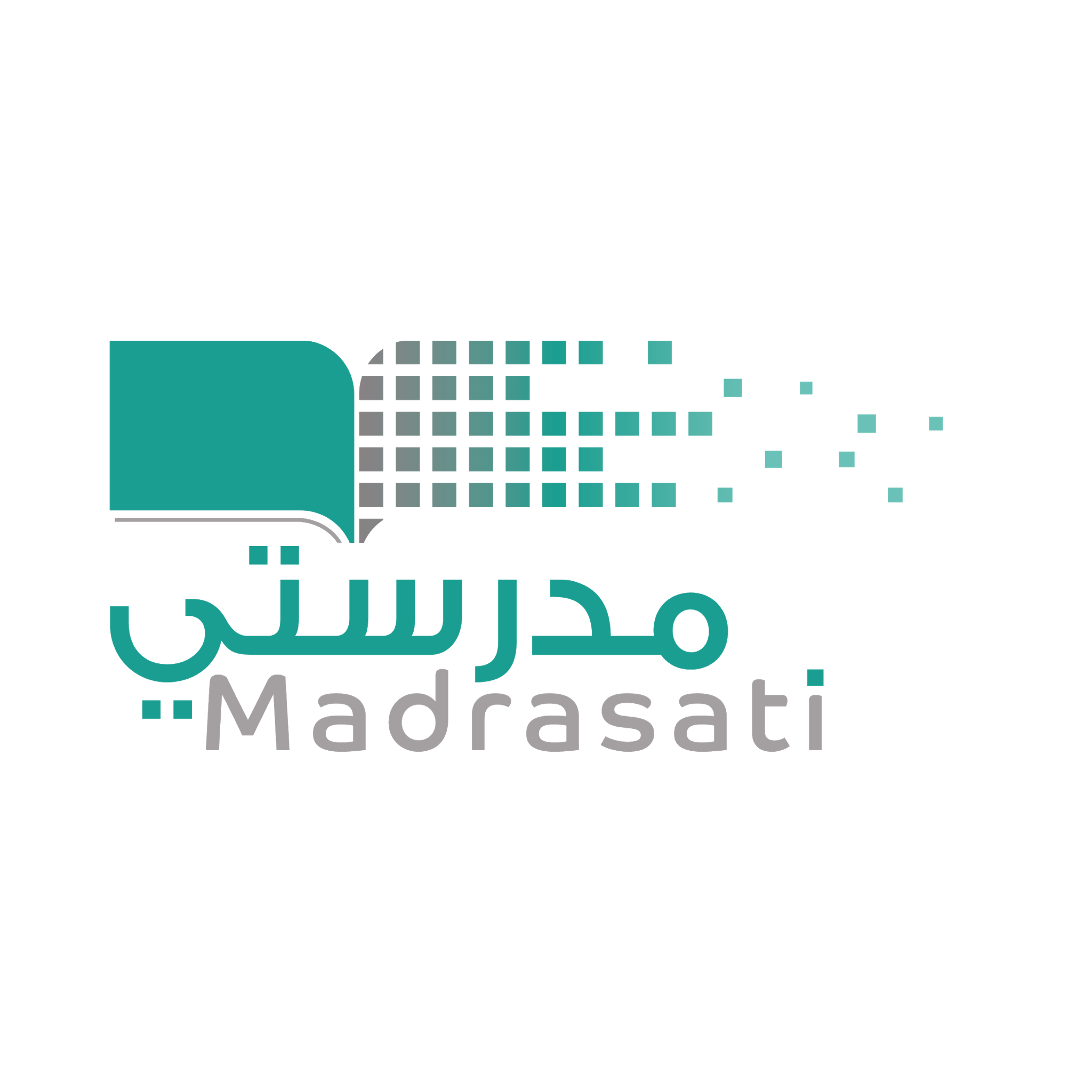 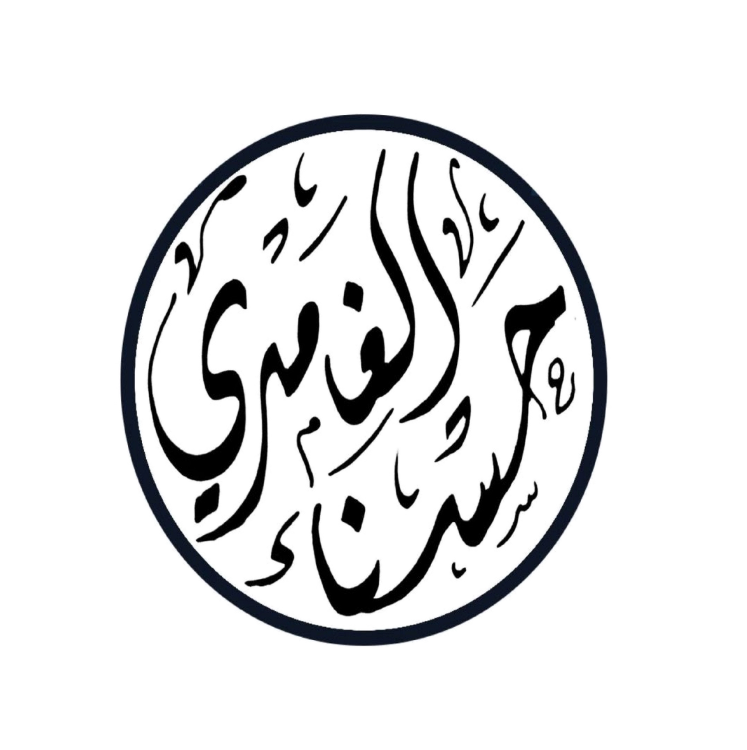 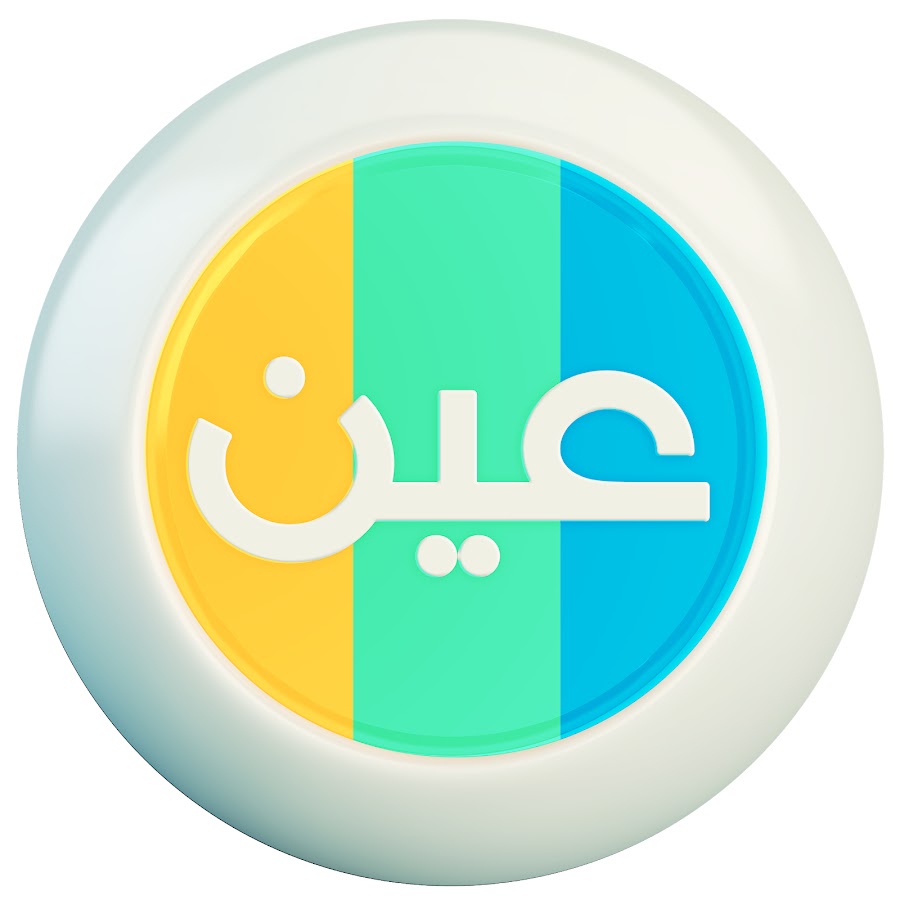 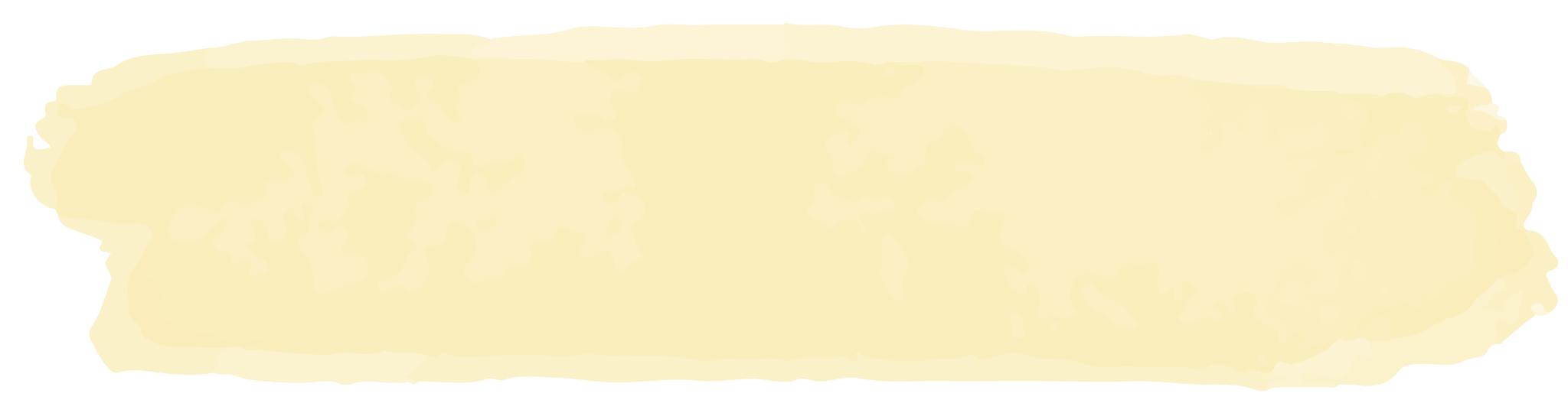 عزيزتي الطالبة  
يمكنك زيارة قناة عين التعليمية للاستفادة
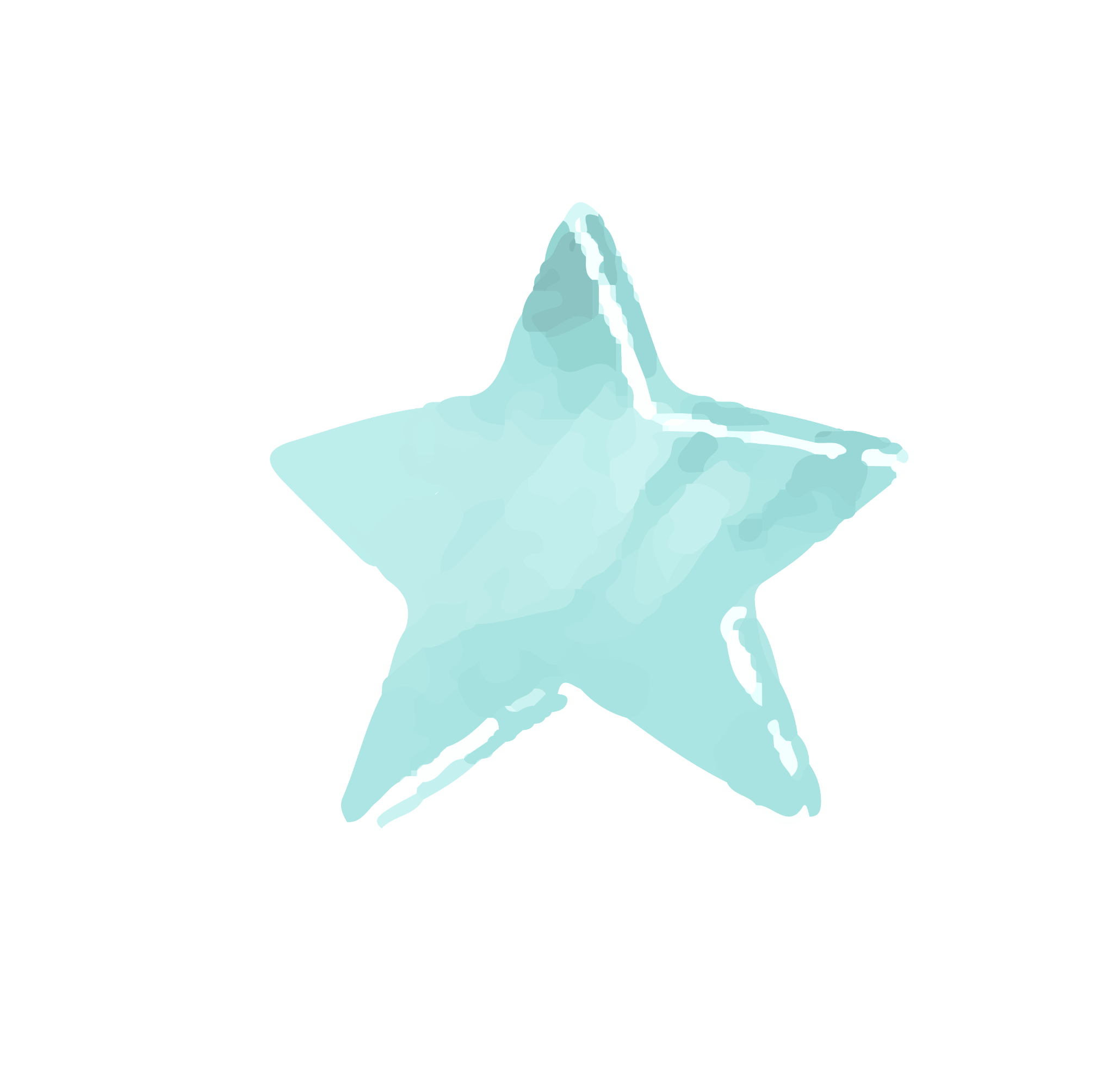 سُبْحَانَكَ اللَّهُمَّ وَبِحَمْدِكَ، أَشْهَدُ أَنْ لَا إِلَهَ إِلَّا أَنْتَ أَسْتَغْفِرُكَ وَأَتُوبُ إِلَيْكَ
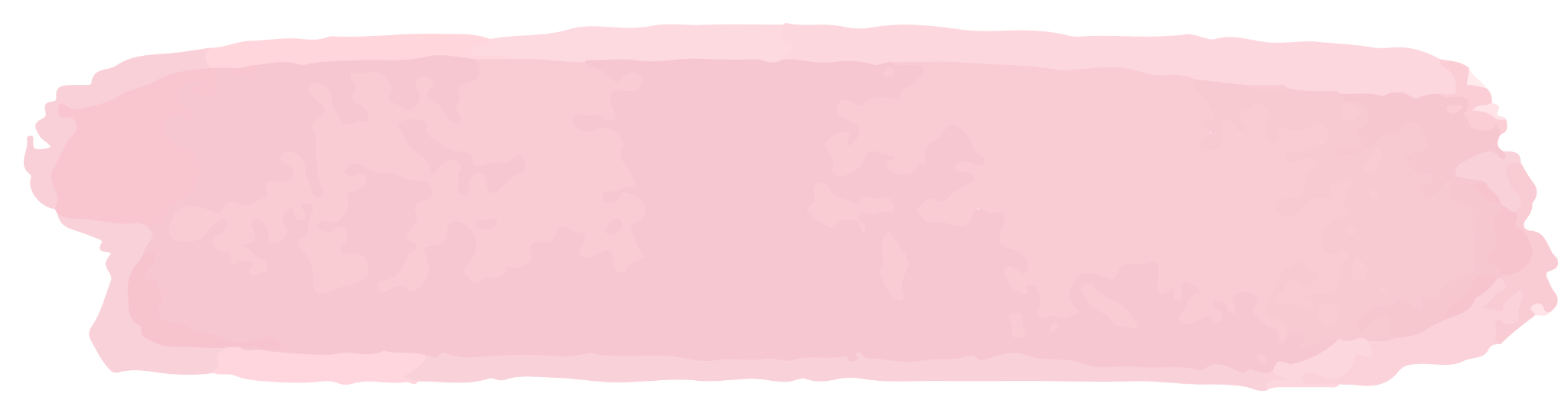 روابط مجموعة رِفعة التعليمية
🔻
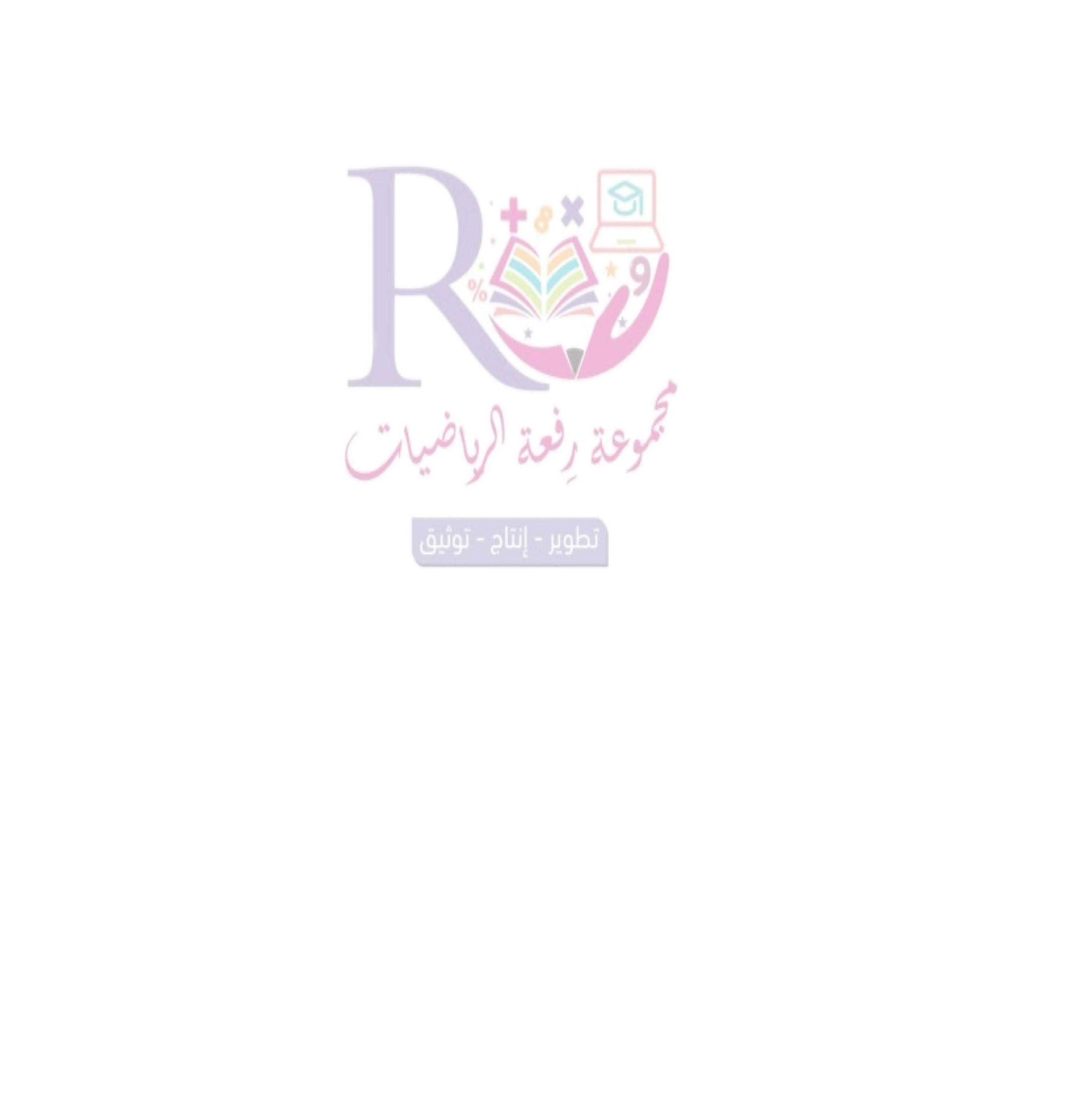 https://linktr.ee/Refa2
@Maths0120
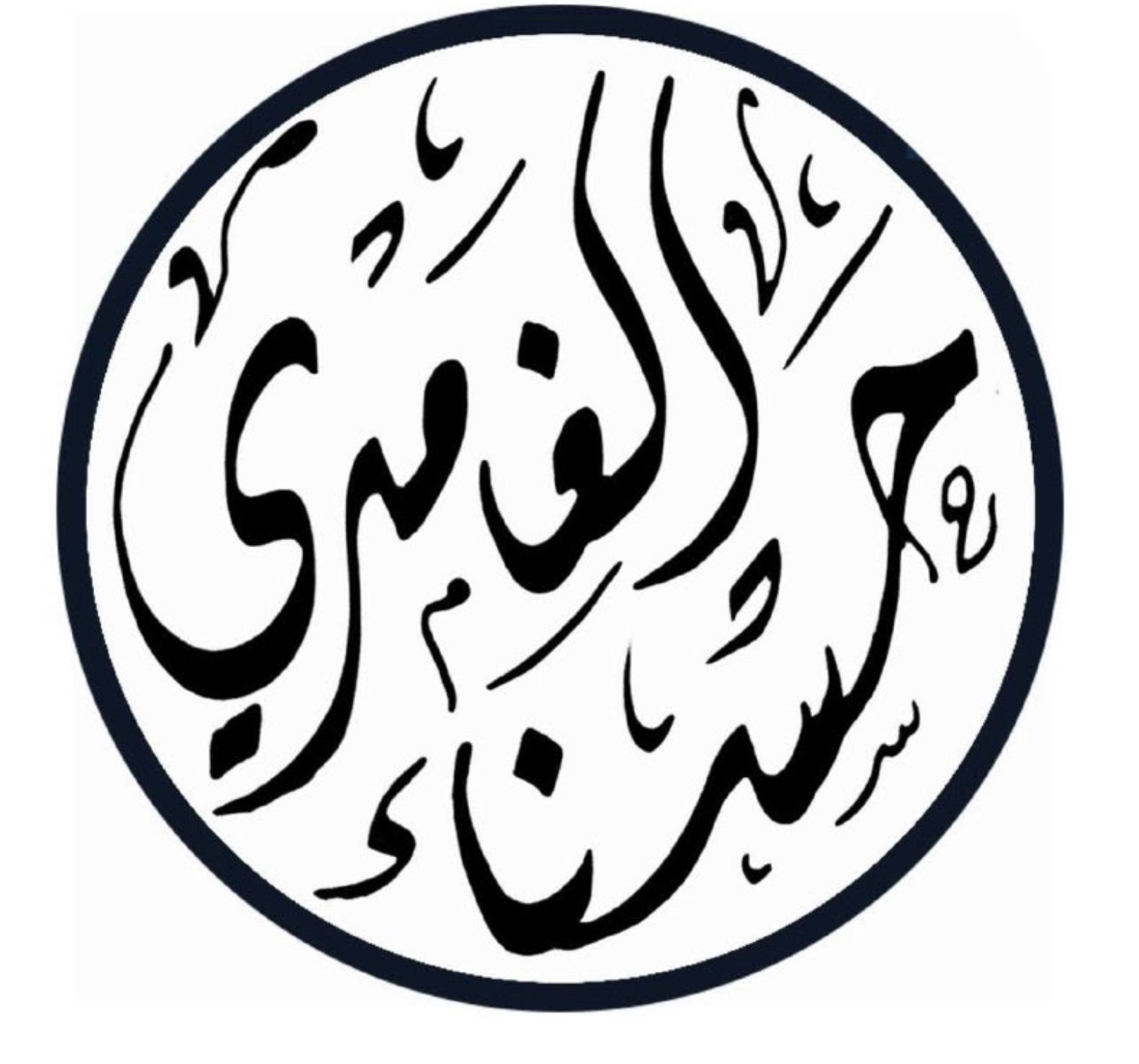 @hasnaa-2
https://t.me/hasna_math
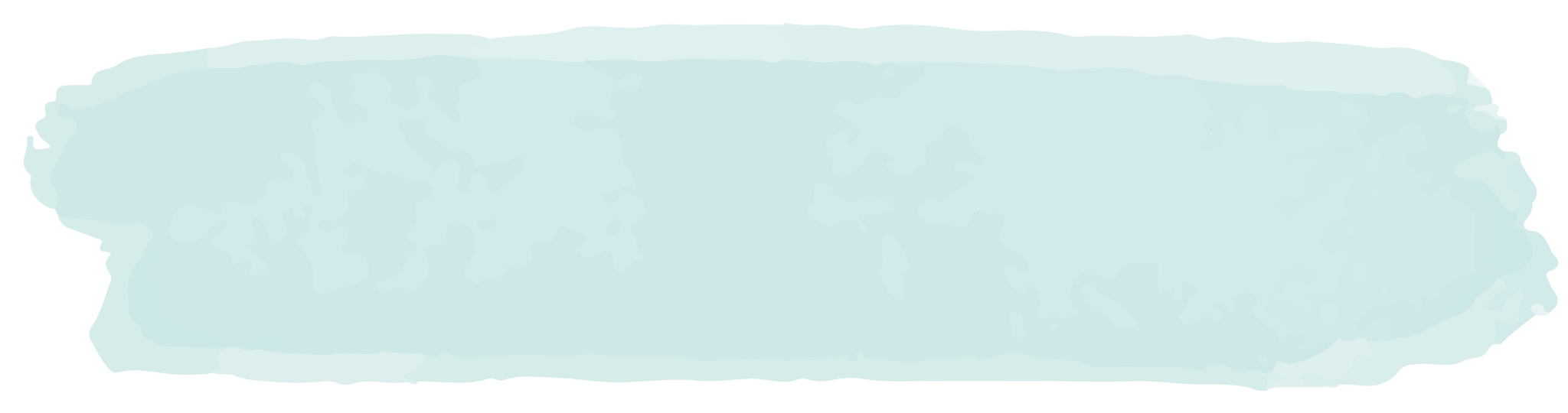 لاتنسوني من دعواتكم الصادقة